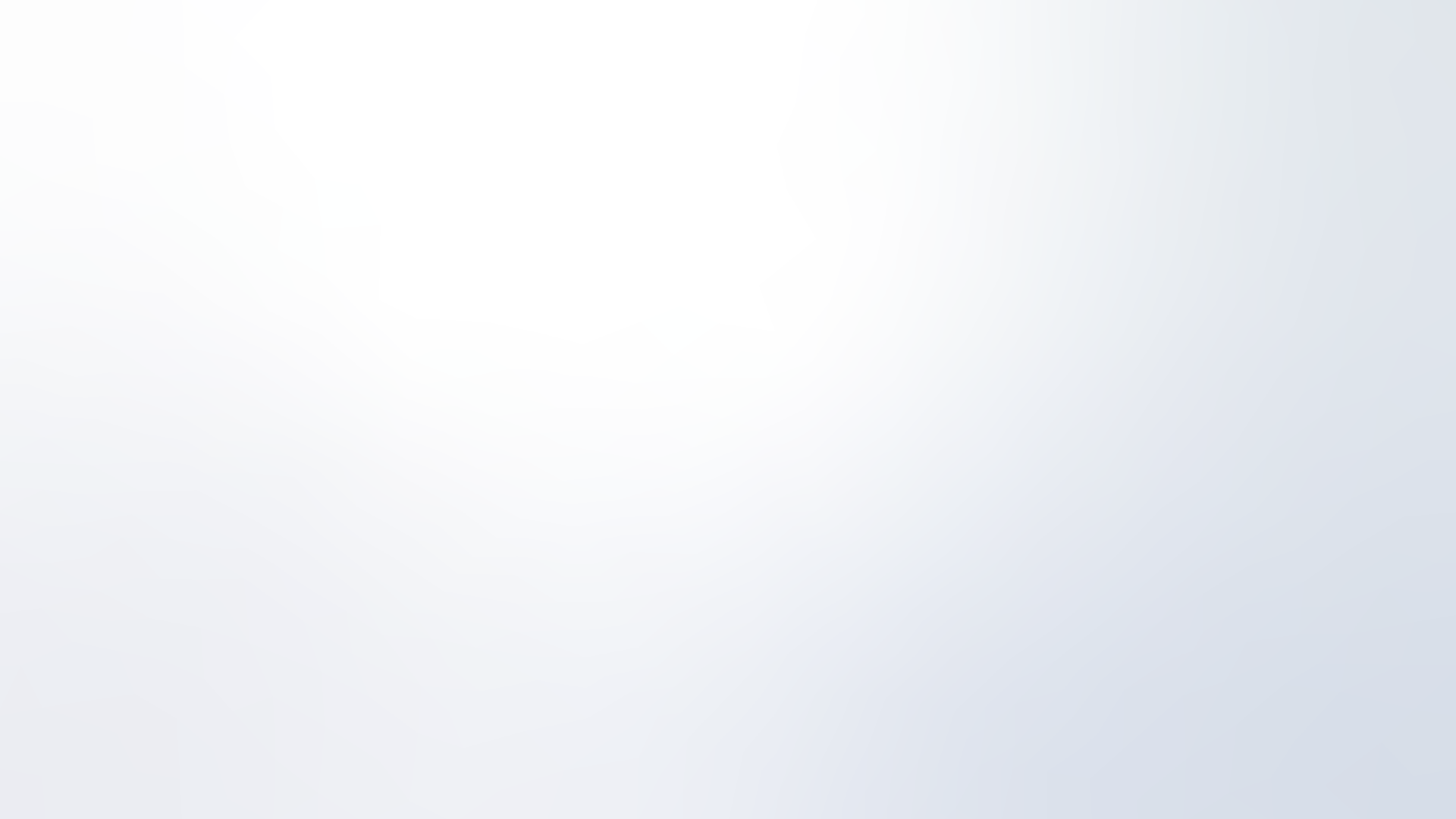 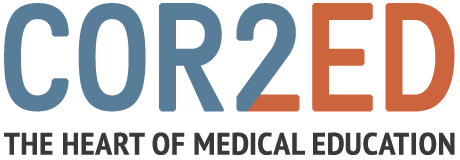 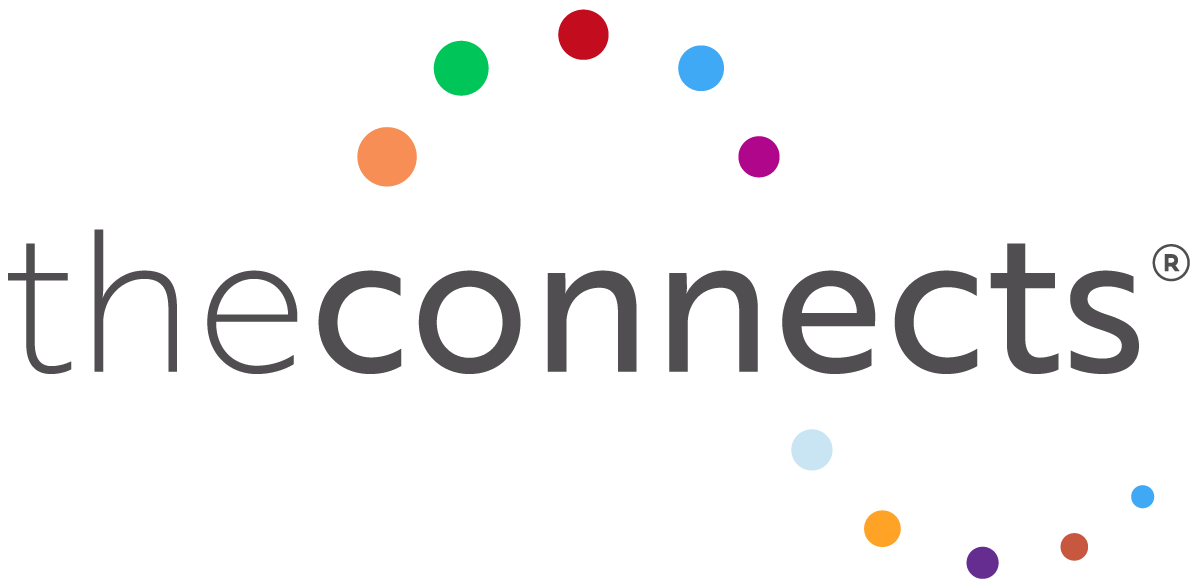 SKIN TOXICITIES RELATED TO TARGETED THERAPY IN GI AND LIVER ONCOLOGY
Supported By
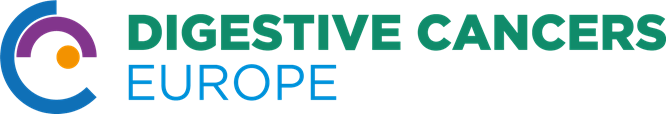 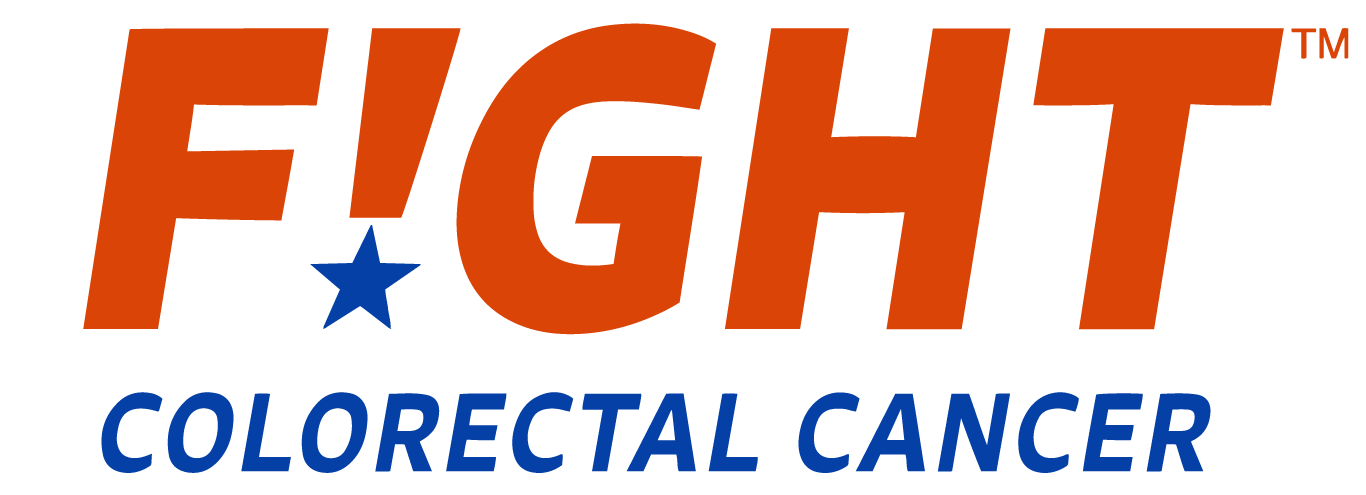 Supported by an Independent Educational Grant from Bayer
CME credit available.
Visit programme home page on
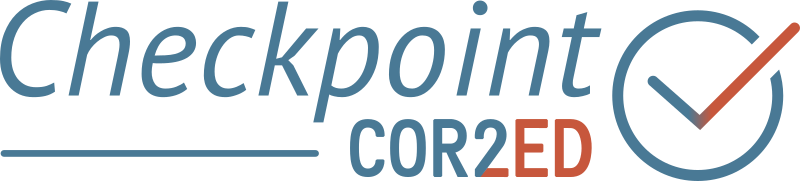 https://checkpoint.cor2ed.com
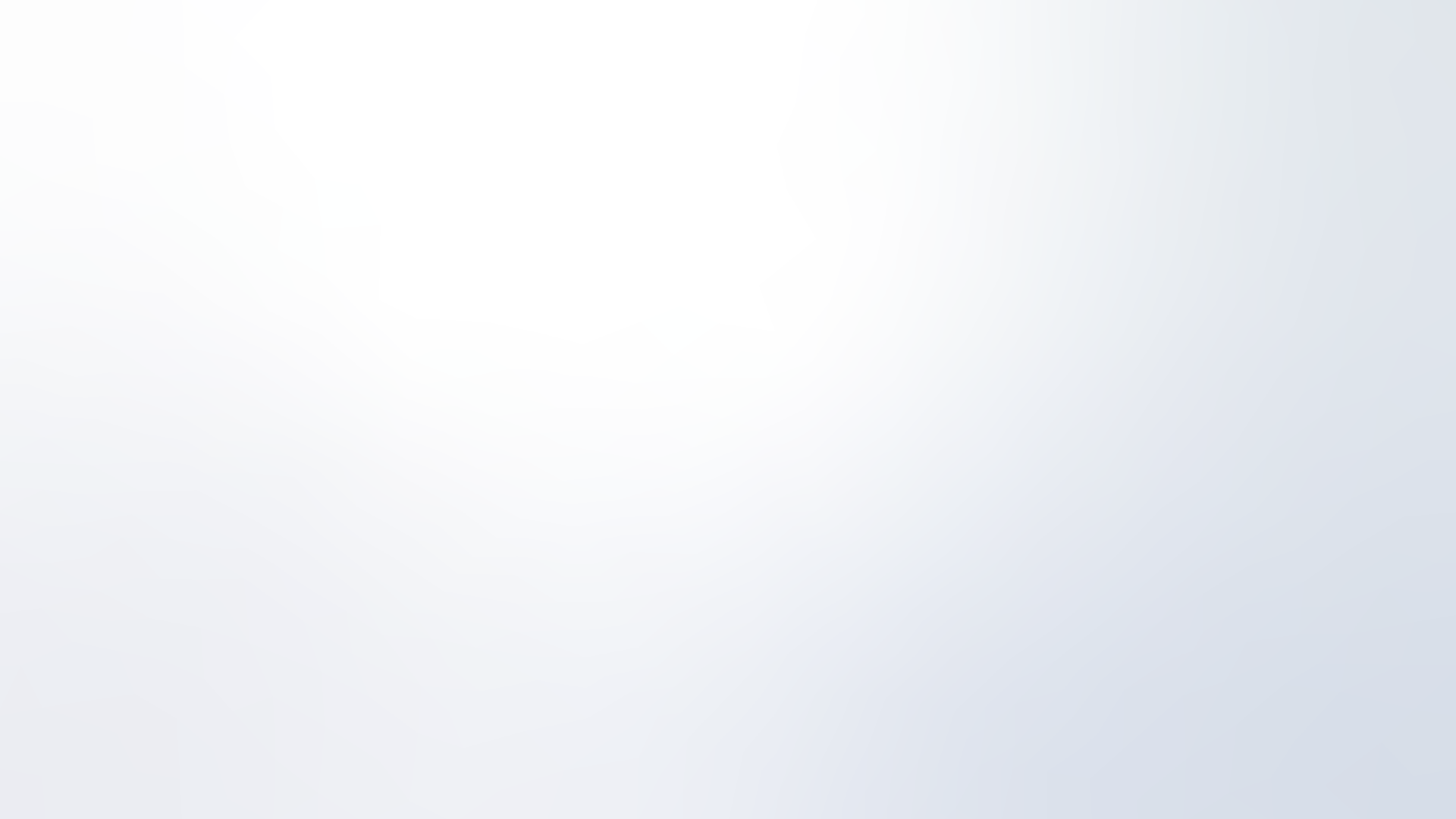 INTRODUCTION
Welcome to this educational programme on skin toxicities related to targeted therapy in gastrointestinal (GI) and liver oncology
This programme has been developed by a panel of experts: 
Dr Catherine Frenette, hepatologist from San Diego, USA
Dr Victor Hugo Fonseca de Jesus, medical oncologist from São Paulo, Brazil
Natasha Pinheiro, nurse practitioner from New York, USA
Dr Nicole LeBoeuf, dermatologist from Boston, USA
Targeted therapies result in more dermatologic adverse events (AEs) than do non-targeted therapies1 
Dermatologic AEs may lead to dosing changes and both physical and psychological discomfort or pain2. These events have a considerable economic burden and increase the risk of total treatment interruption, potentially leading to cancer exacerbation2,3
Pre-emptively addressing and treating potential skin toxicities may improve patients’ quality of life and allow them to remain longer on therapy2
Upon completion of this educational programme you will:
understand adverse skin reactions to targeted therapy in GI and liver cancers
know how to prevent and manage skin toxicities associated with targeted therapies in GI and liver cancers
be able to involve a multidisciplinary team in the prevention, diagnosis, and management of skin toxicities associated with targeted therapy in GI and liver cancers
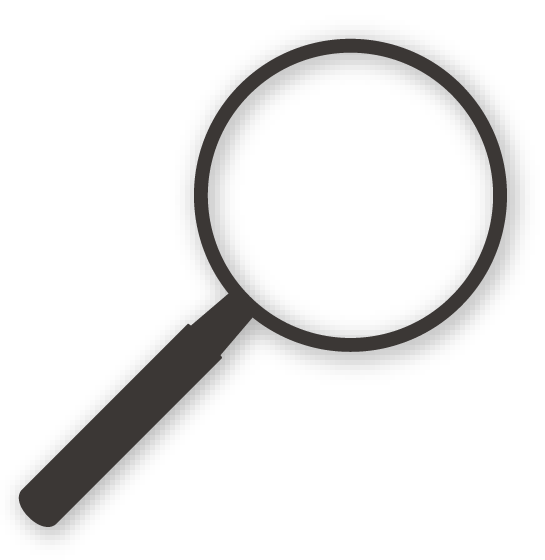 The magnifying glass symbol appears on a number of slides within this slide set to indicate more detailed information on a particular topic or area.
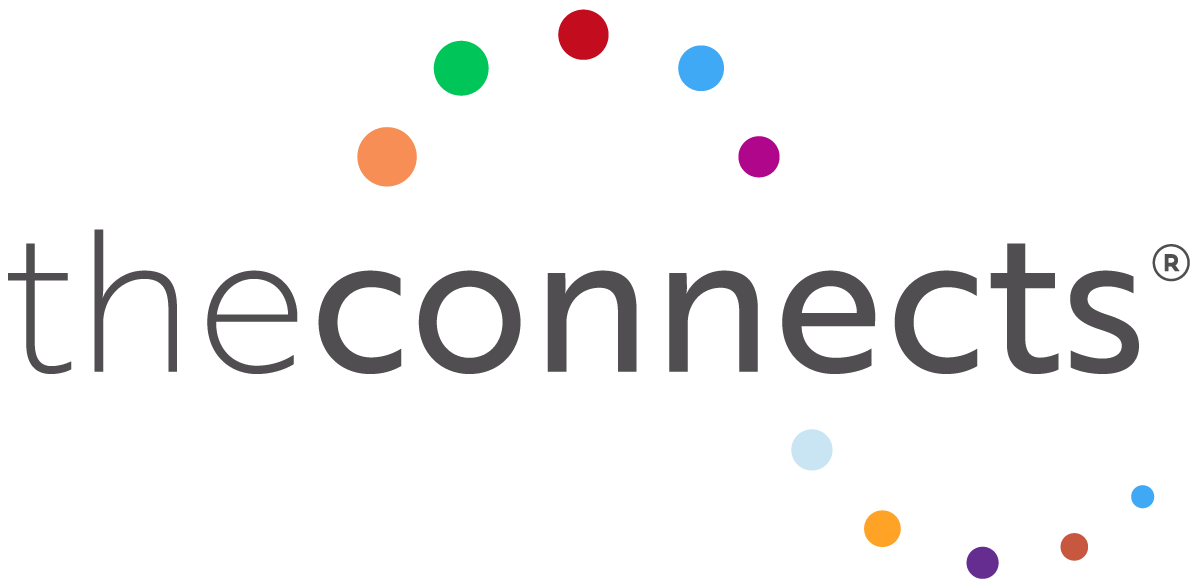 AE, adverse event
1. Guztmer R, et al. Dtsch Arztebl Int. 2012;109:133-40. 2. Joshi SS, et al. Cancer. 2010;116:3916-23. 3. Borovicka JH, et al. Arch Dermatol. 2011;147:1403-9.
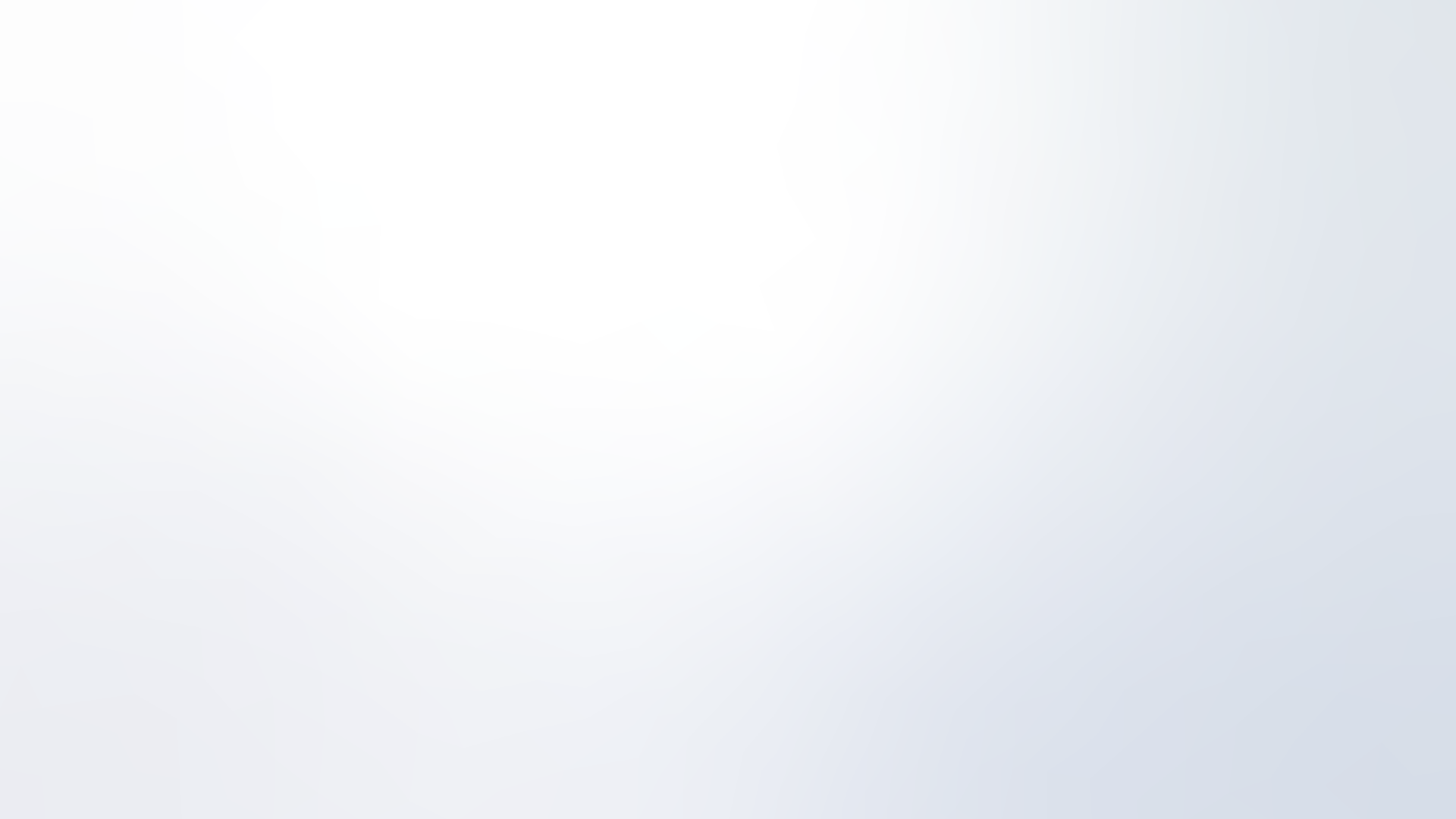 CONTENTS
1. INTRODUCTION
2. skin toxicity associated with targeted therapy
3. Prevention and Management of skin toxicity
4. Multidisciplinary approach to preventing and
managing skin toxicity
5. SUMMARY AND CLOSE
6. ADDITIONAL RESOURCES
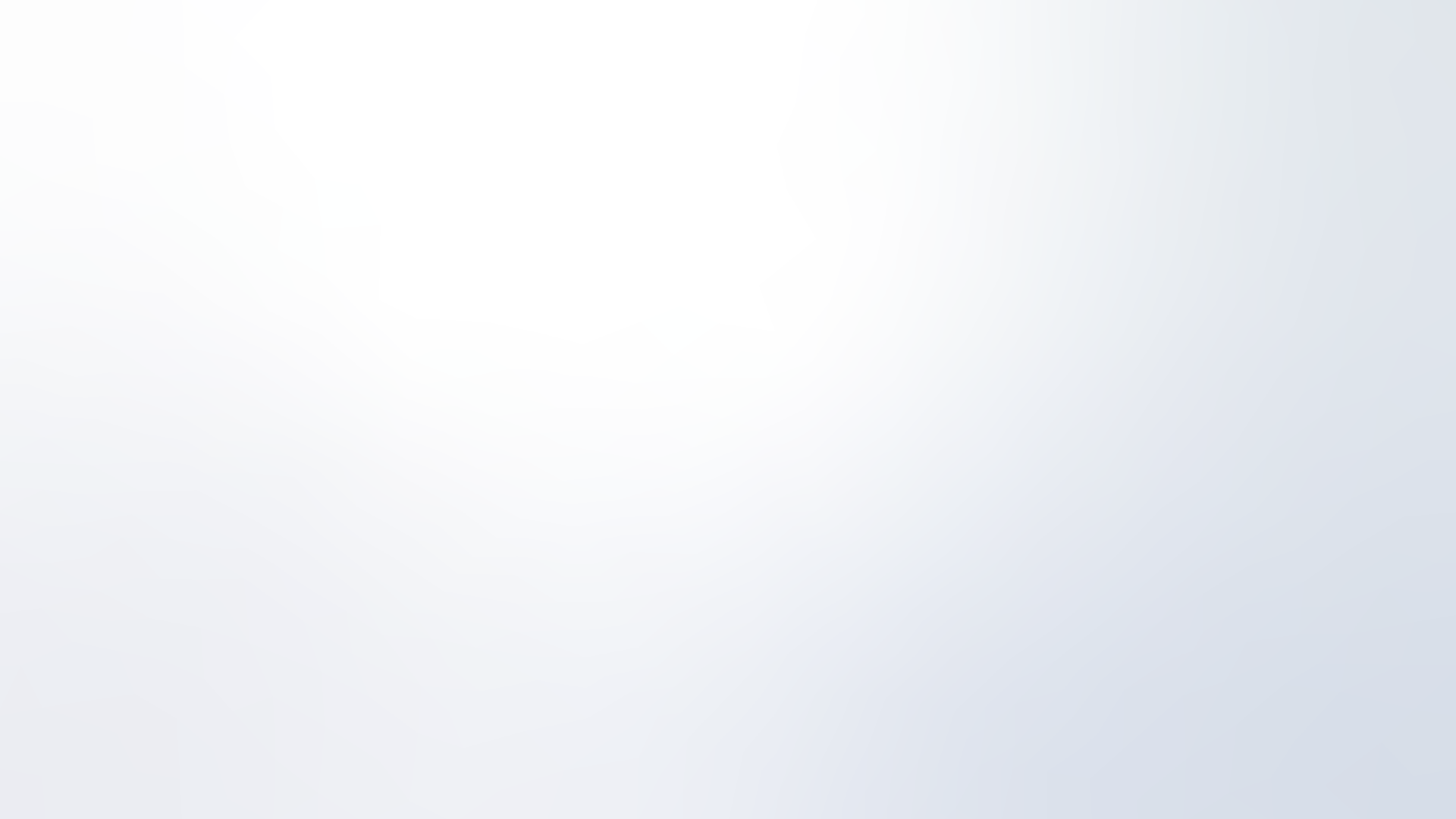 INTRODUCING THE
SCIENTIFIC COMMITTEE
V
V
V
V
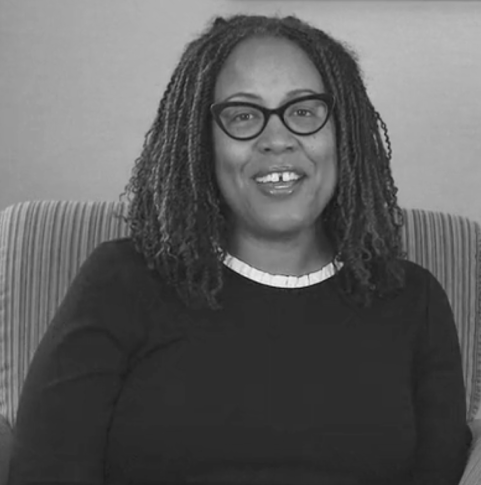 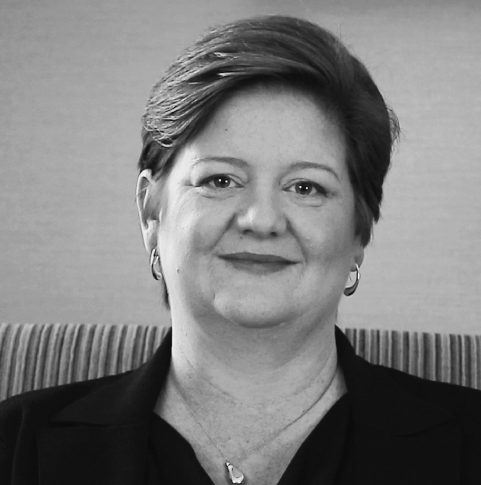 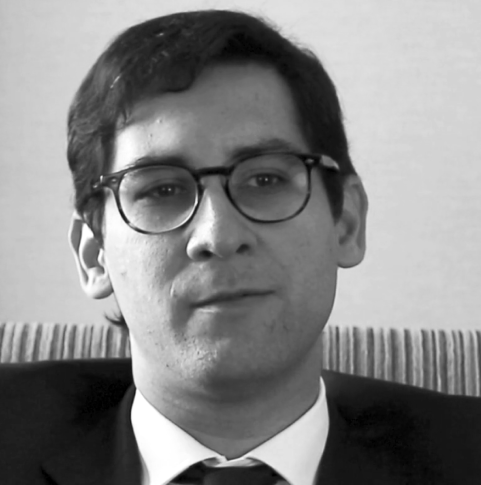 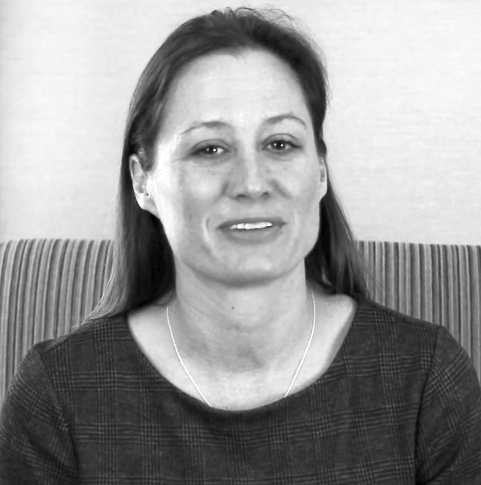 DR CATHERINE FRENETTE, Hepatologist, Scripps Clinic Center for Organ and Cell Transplantation, San Diego, USA
DR VICTOR HUGO FONSECA DE JESUS,
Medical oncologist, Carmago Cancer Center, São Paulo, Brazil
NATASHA PINHEIRO,
Nurse practitioner, Memorial Sloan Kettering Cancer Center, New York, USA
DR NICOLE LEBOEUF, Dermatologist, Harvard Medical School, Boston, USA
Medical Director of Liver Transplantation and the HCC Program at the Scripps Clinic Center for Organ and Cell Transplantation
Fellow of AST and AGA
Member of HCC CONNECT
MSc in oncology
Board certification from the Brazilian Society of Medical Oncology
Co-chair of Upper Gastrointestinal Cancer Division at A.C. Camargo Cancer Center 
Member of GI CONNECT
Director of the Program in Skin Toxicities for Anticancer Therapy
Clinical Director of Cutaneous Oncology
Assistant Professor of Dermatology at Harvard Medical School
Honorary collaborator with the CONNECTs groups
MSc in nursing; adult nurse practitioner from Long Island University 
Active member of the Nursing Advisory Board, Cholangiocarcinoma Foundation
Active member of ONS
Member of GI NURSES CONNECT
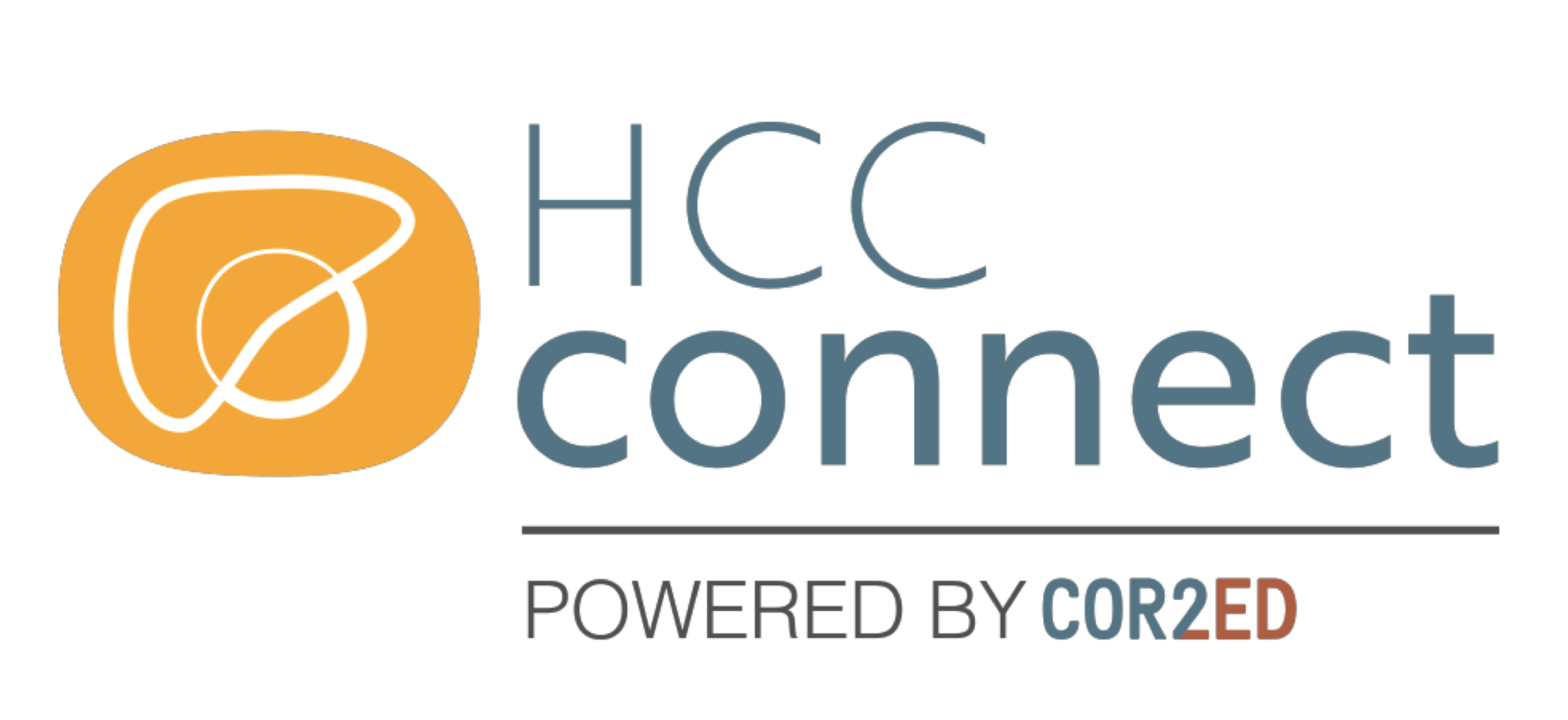 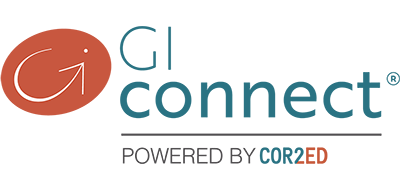 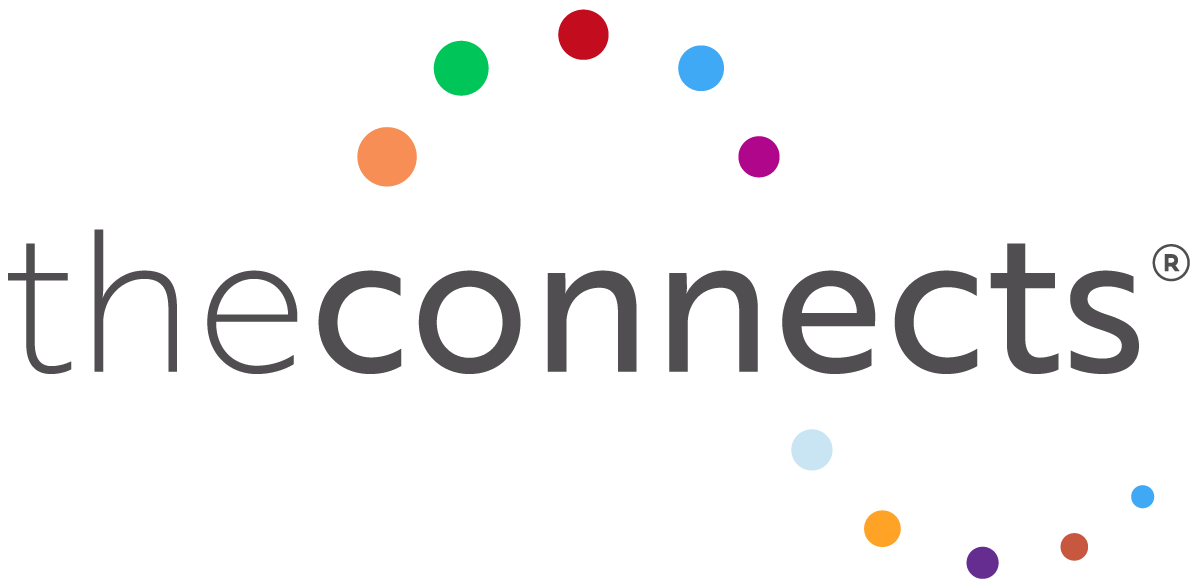 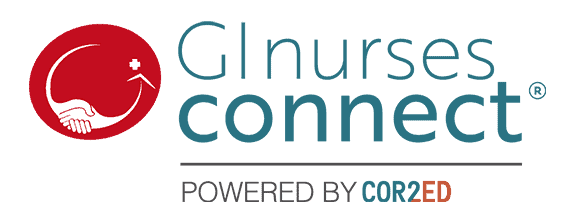 AGA, American Gastroenterology Association; AST, American Society of Transplantation; GI, gastrointestinal; HCC, hepatocellular carcinoma; ONS, Oncology Nursing Society
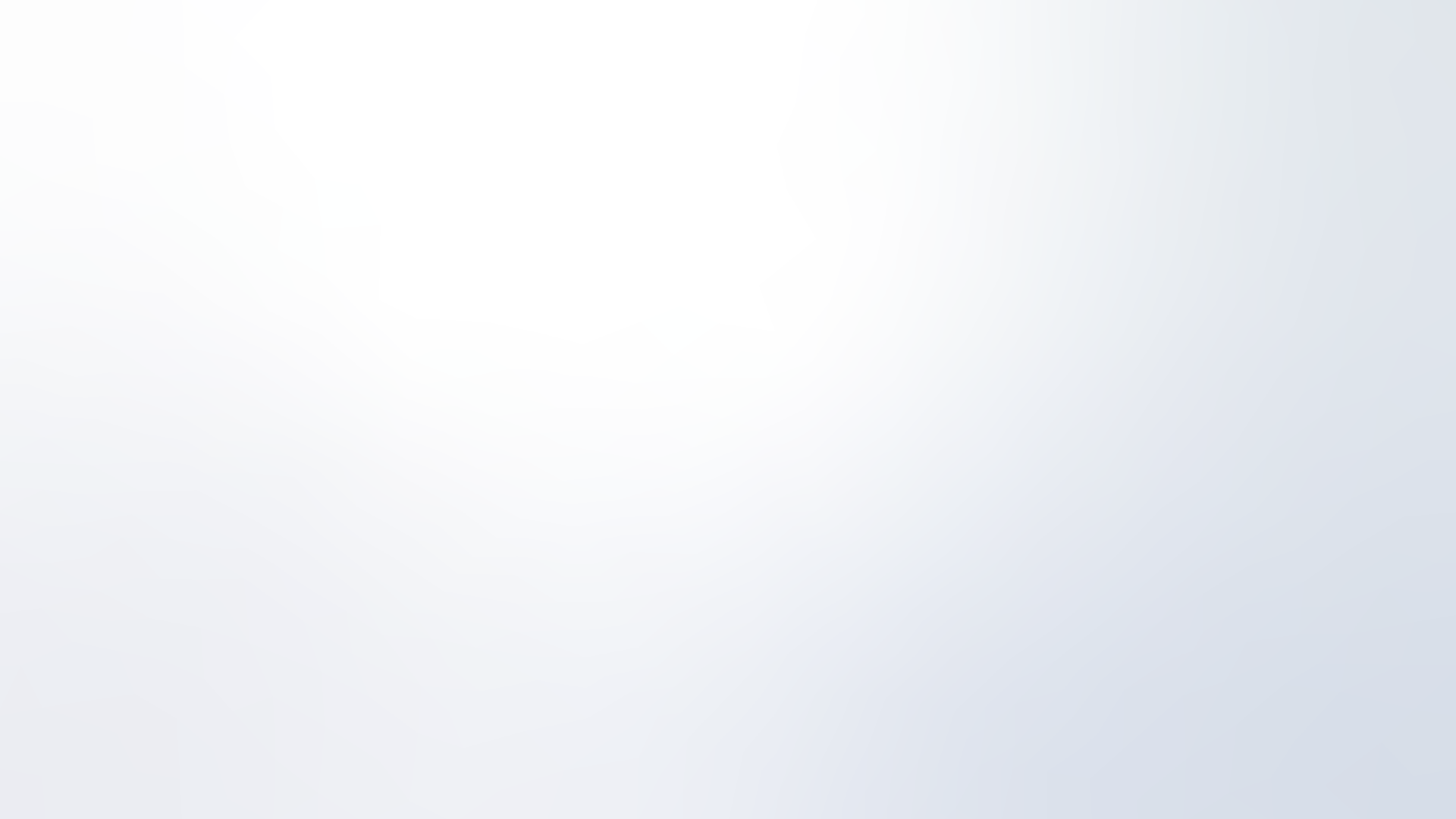 WHAT WILL YOU LEARN?
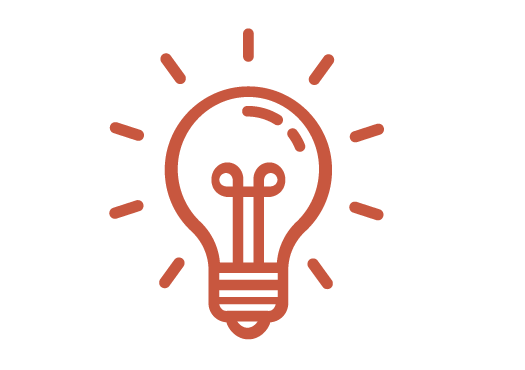 Understand skin toxicities associated with targeted therapy in GI and liver cancers
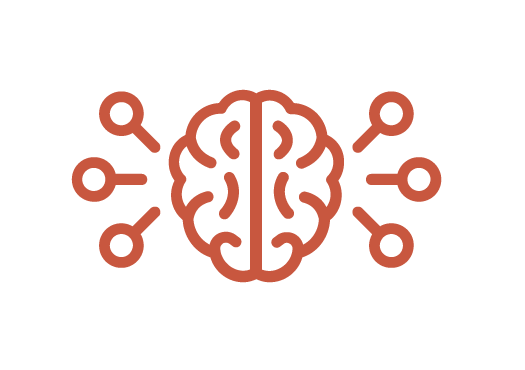 Know how to prevent and manage skin toxicities associated with targeted therapies in GI and liver cancers
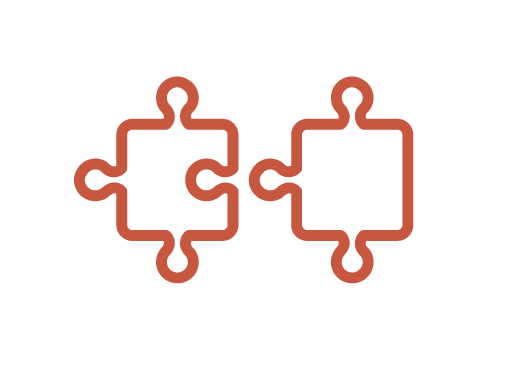 Be able to involve a multidisciplinary team in the prevention, diagnosis, and management of skin toxicities associated with targeted therapy in GI and liver cancers
GI, gastrointestinal
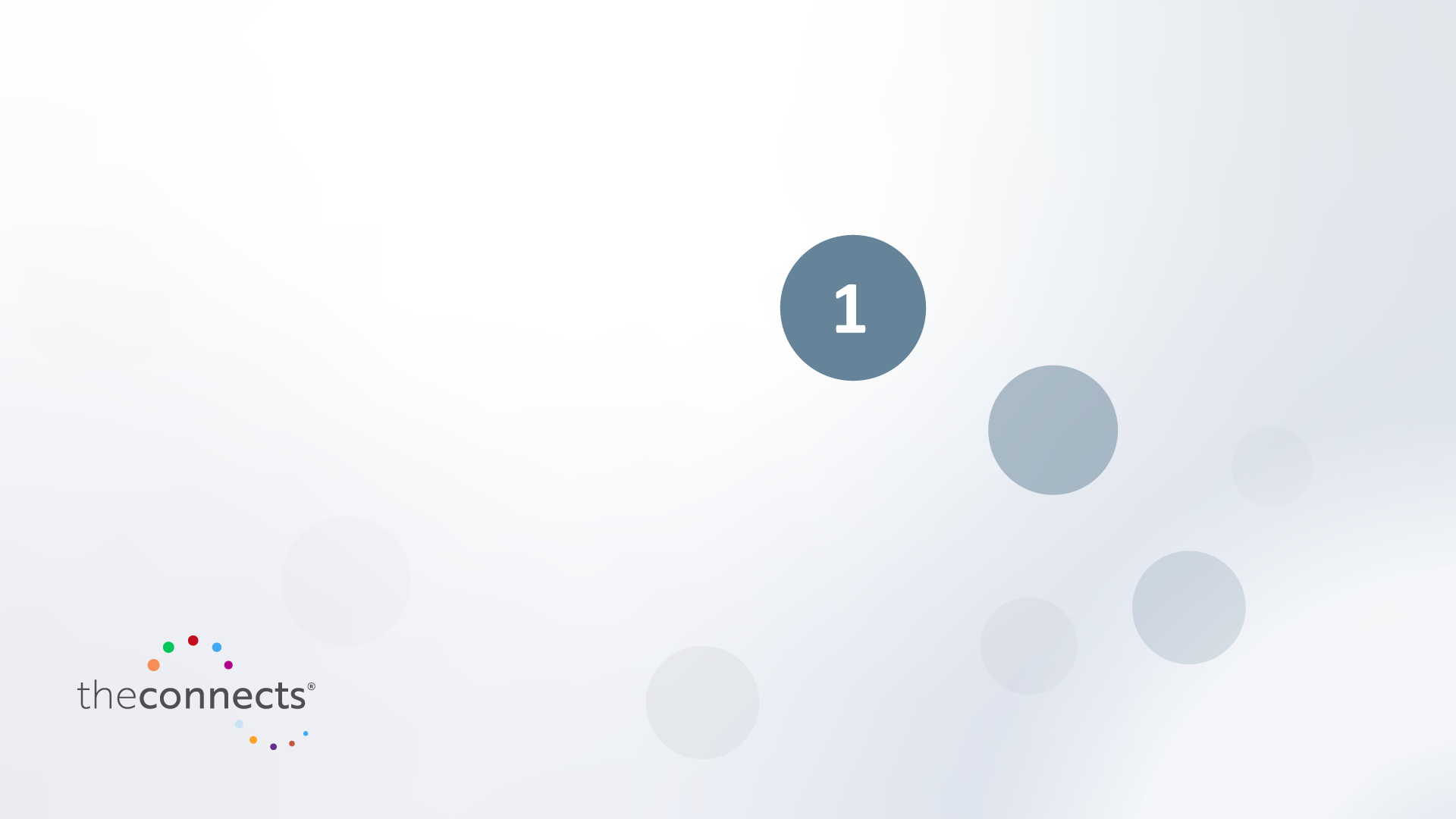 SKIN TOXICITY
ASSOCIATED WITH TARGETED THERAPY
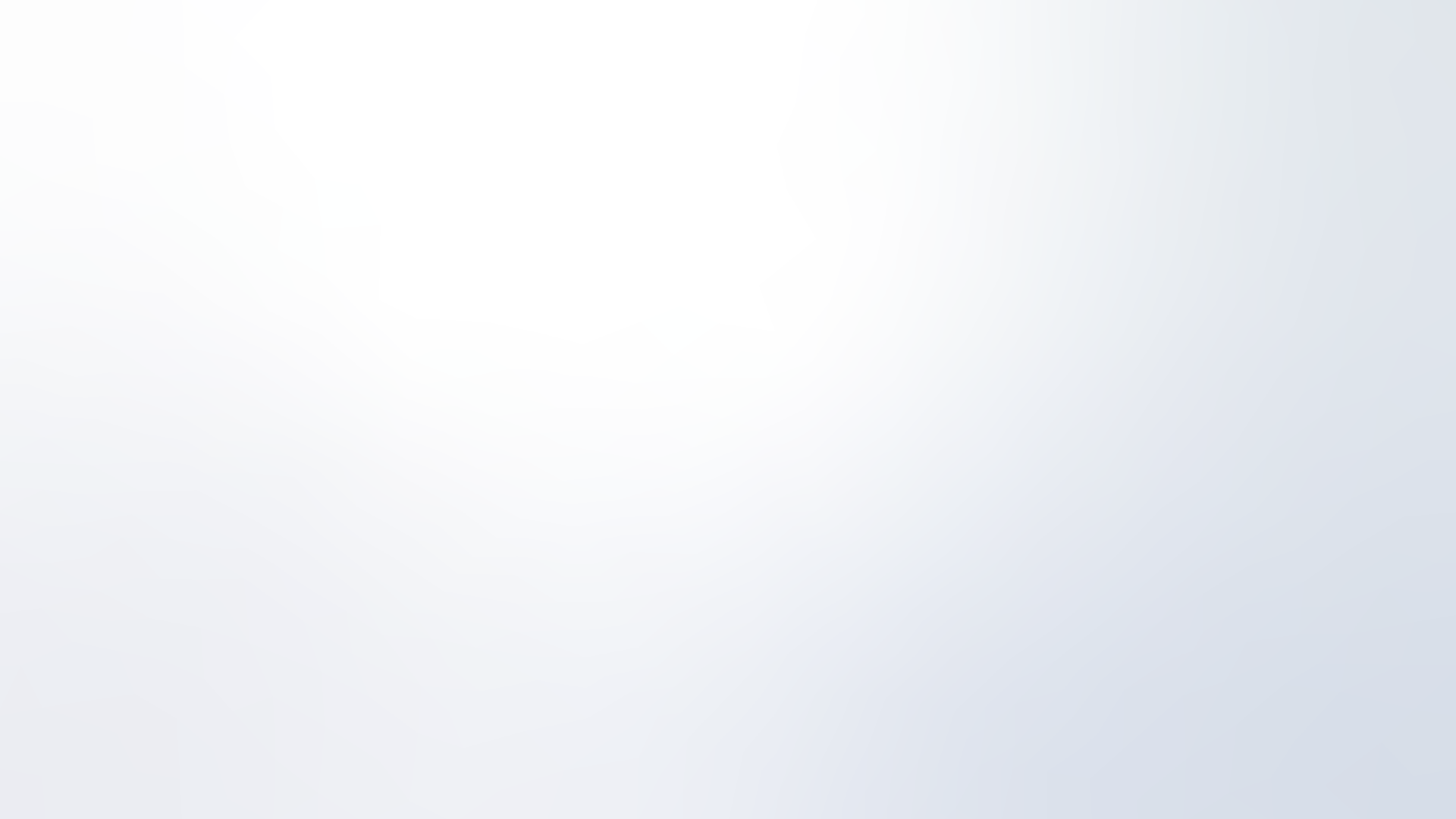 LEARNING OBJECTIVE
Understand skin toxicity associated with targeted therapy in GI and liver cancers
WHAT
WHY
WILL YOU LEARN?
IS THIS IMPORTANT?
By knowing what skin toxicity to expect, you will be able to:
better educate patients and carers 
diagnose and treat skin reactions at an earlier stage
maintain an appropriate dose and duration of therapy
What skin toxicity may occur during treatment with targeted therapy in GI and liver cancers
GI, gastrointestinal
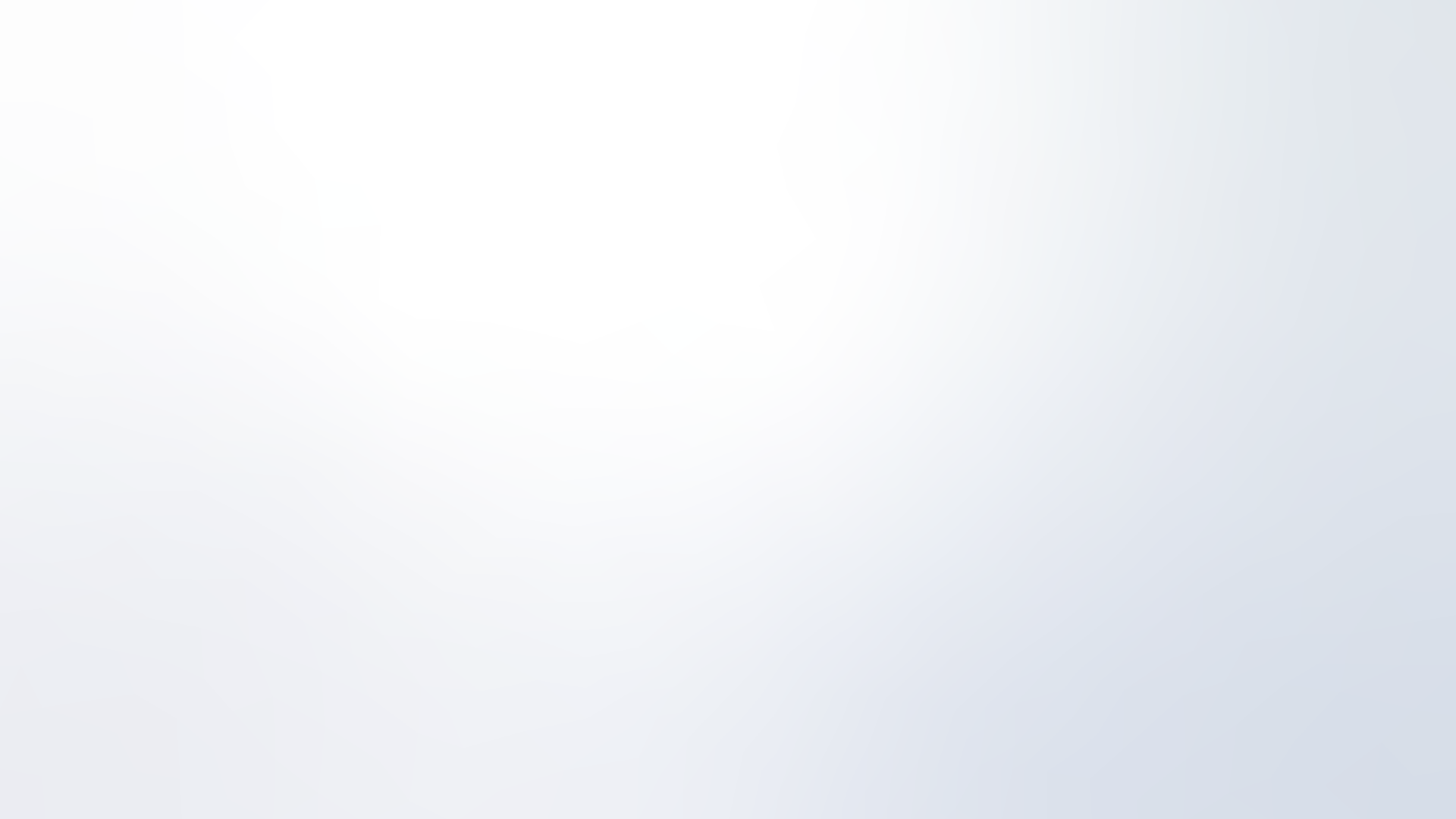 ADVERSE EVENTS
ARE MOST COMMONLY GRADED USING THE CTCAE
AEs are defined as any unfavourable and unintended sign, symptom, or disease temporally associated with the use of a medical treatment or procedure that may or may not be considered related to the medical treatment or procedure
The Common Terminology Criteria for Adverse Events (CTCAE) are used to grade AEs
Version 5.0 was published in November 2017 by the U.S. Department of Health and Human Services
GRADE 4
Life-threatening consequences
GRADE 1
Mild
GRADE 2
Moderate
GRADE 3
Severe or medically significant, but not immediately life-threatening
GRADE 5
Death related to AE
Limiting age- appropriate instrumental activities of daily living (ADL)* 
Minimal, local, or non-invasive intervention indicated
Asymptomatic or mild symptoms
Clinical or diagnostic observations only
Intervention not indicated
Urgent intervention indicated
Limiting self-care ADL**
Disabling
(Prolongation of) hospitalisation indicated
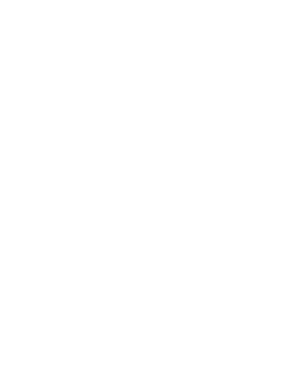 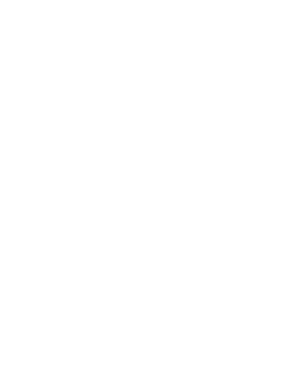 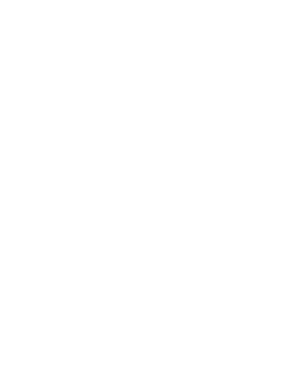 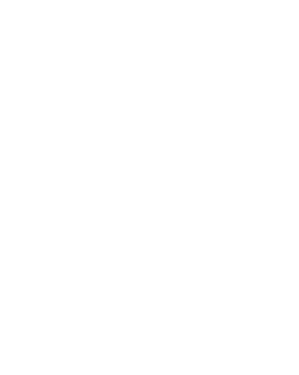 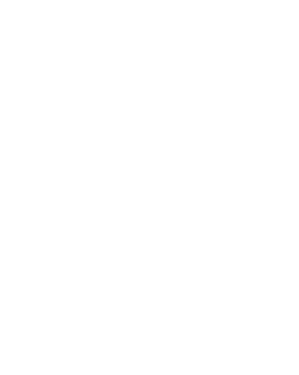 *Instrumental ADL are preparing meals, shopping for groceries or clothes, using the telephone, managing money, etc.**Self-care ADL are bathing, dressing and undressing, feeding self, using the toilet, taking medications, and not being bedridden.
AE, adverse event; CTCAE, Common Terminology Criteria for Adverse Events; ADL, activities of daily living
National Cancer Institute. Cancer Therapy Evaluation Program. Common Terminology Criteria for Adverse Events v5.0.  27 November 2017. (Accessed 31 January 2020.)
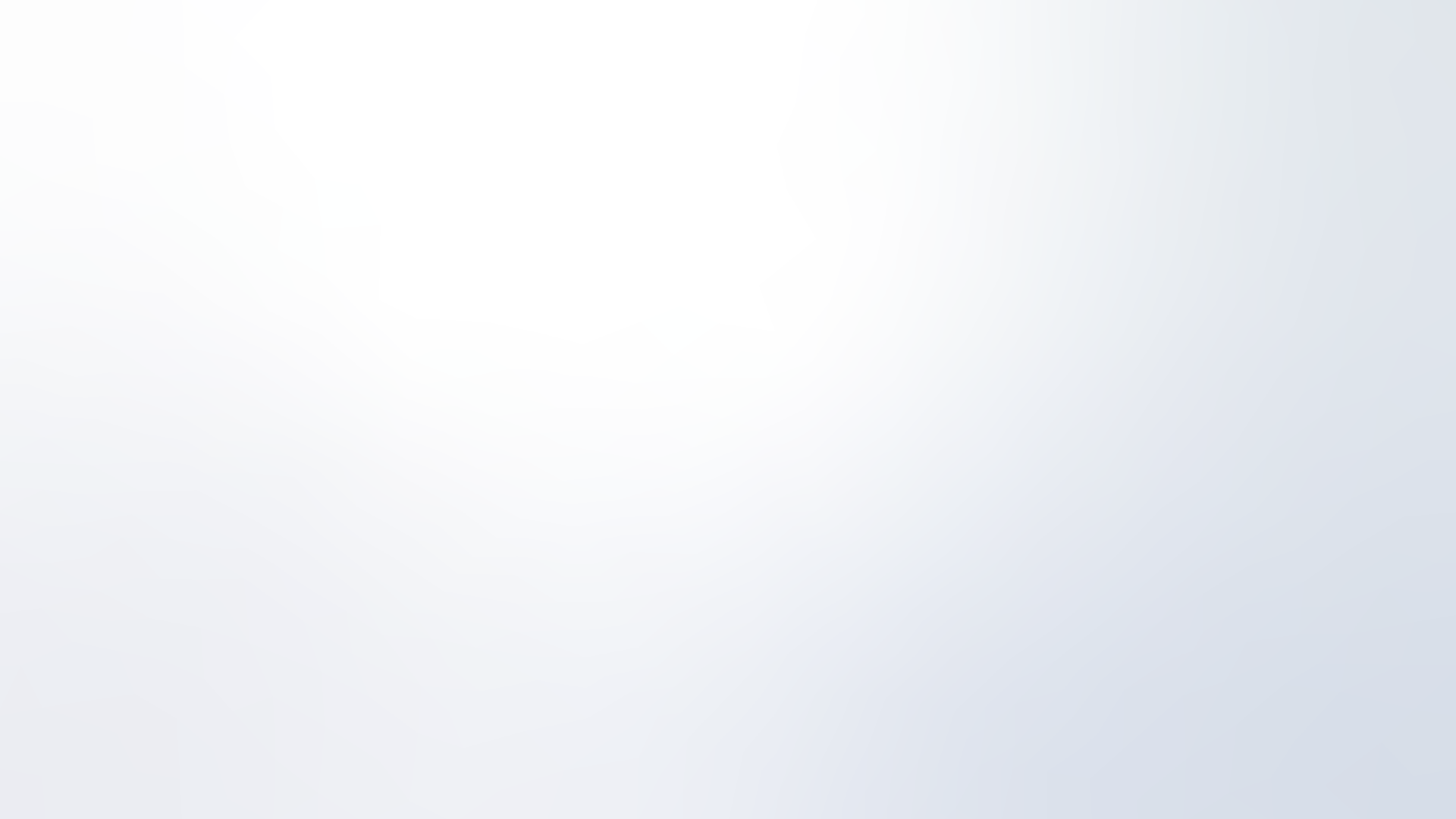 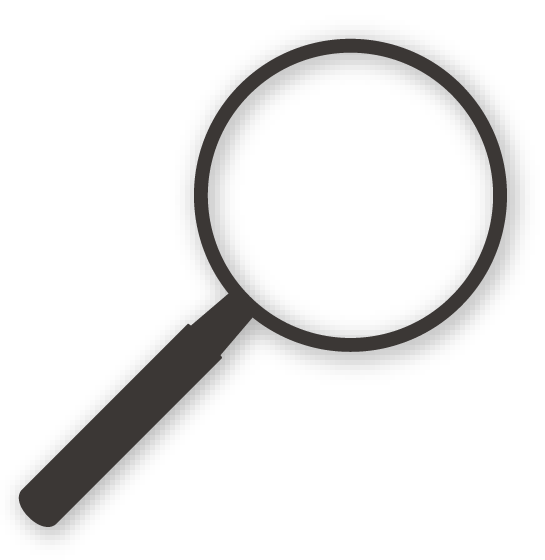 MESTT CAN BE USED TO GRADE EFGR-INHIBITOR
RELATED SKIN TOXICITY IN THE TRIAL SETTING
The Multinational Association for Supportive Care in Cancer (MASCC) EGFR Inhibitor Skin Toxicity Tool (MESTT) is a grading system specific for skin toxicity related to EGFR inhibitors1,2
The complexity of the MESTT makes it unsuitable for routine clinical use,2 but it is relevant in the trial setting 
Grading EGFR-inhibitor related acneiform rash with the MESTT1
EGFR, epidermal growth factor receptor; MESTT, MASCC EGFR inhibitor Skin Toxicity Tool
1. Lacouture ME, et al. Support Care Cancer. 2010;18:509-22. 2. Hofheinz R-D, et al. Oncologist. 2016;21:1483-91.
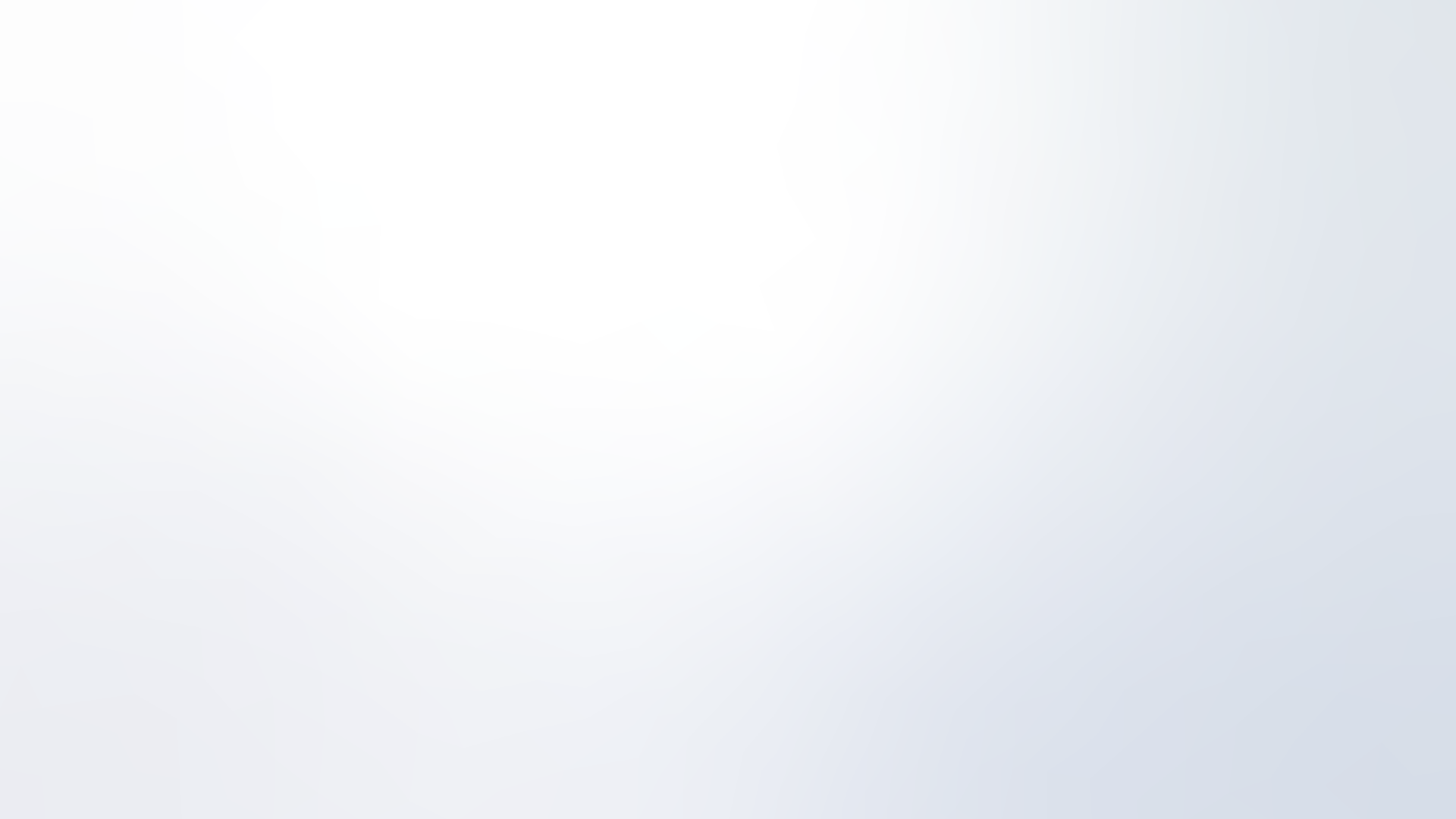 SKIN TOXICITIES BY DRUG CLASS ANY GRADE
This table is based on the listed drugs’ Prescribing Information and the clinical experience of the Scientific Committee. 
At the time of creation of this educational programme, the PARP inhibitor olaparib was approved for use in pancreatic cancer. As PARP inhibitors are generally not associated with skin toxicity, it was considered out of scope.
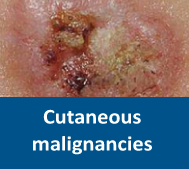 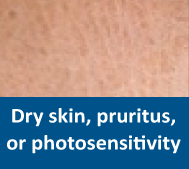 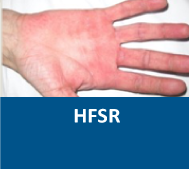 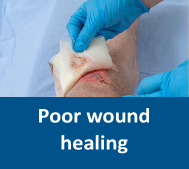 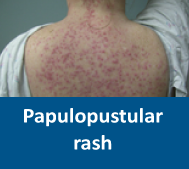 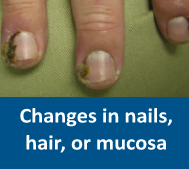 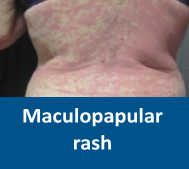 ++ very common
+ common
+/− uncommon
− rare
*Not approved for use in GI or liver cancers but sometimes used off label in patients with GIST.
1. Erbitux (cetuximab) Prescribing Information. 2. Tarceva (erlotinib) Prescribing Information. 3. Vectibix (panitumumab) Prescribing Information. 4. Nexavar (sorafenib) Prescribing Information. 5. Sutent (sunitinib) Prescribing Information. 6. Stivarga (regorafenib) Prescribing Information. 7. Lenvima (lenvatinib) Prescribing Information. 8. Cabometyx (cabozantinib) Prescribing Information. 9. Ayvakit (avapritinib) Prescribing Information. 10. Avastin (bevacizumab) Prescribing Information. 11. Zaltrap (aflibercept) Prescribing Information. 12. Cyramza (ramucirumab) Prescribing Information. 13. Gleevec (imatinib) Prescribing Information. 14. Tasigna (nilotinib) Prescribing Information. 15. Sprycel (dasatinib) Prescribing Information. 16. Braftovi (encorafenib) Prescribing Information.
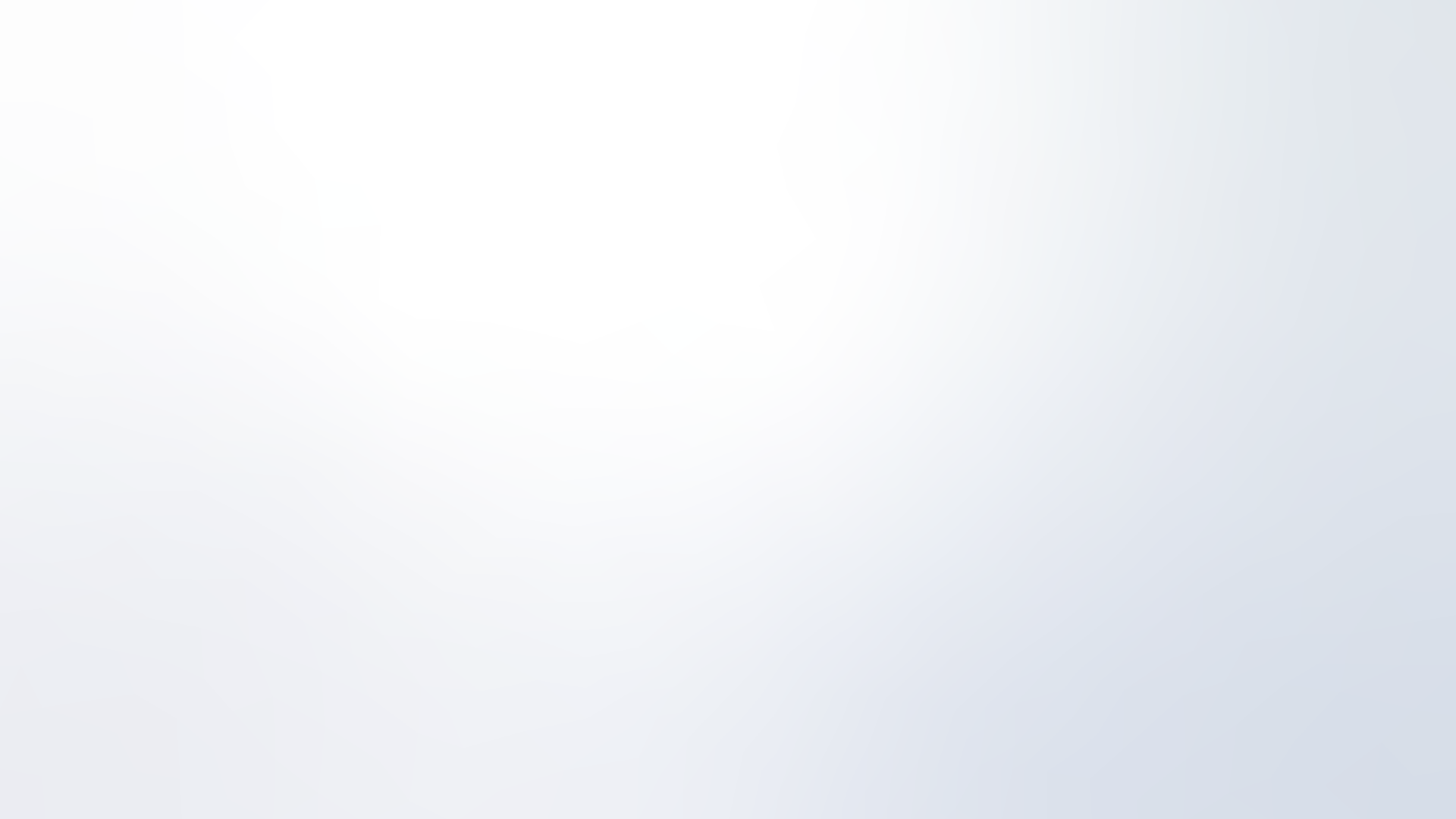 Usual timeline of common skin toxicities associated with EGFR inhibitors2
EGFR INHIBITORS ARE MOST OFTEN ASSOCIATED
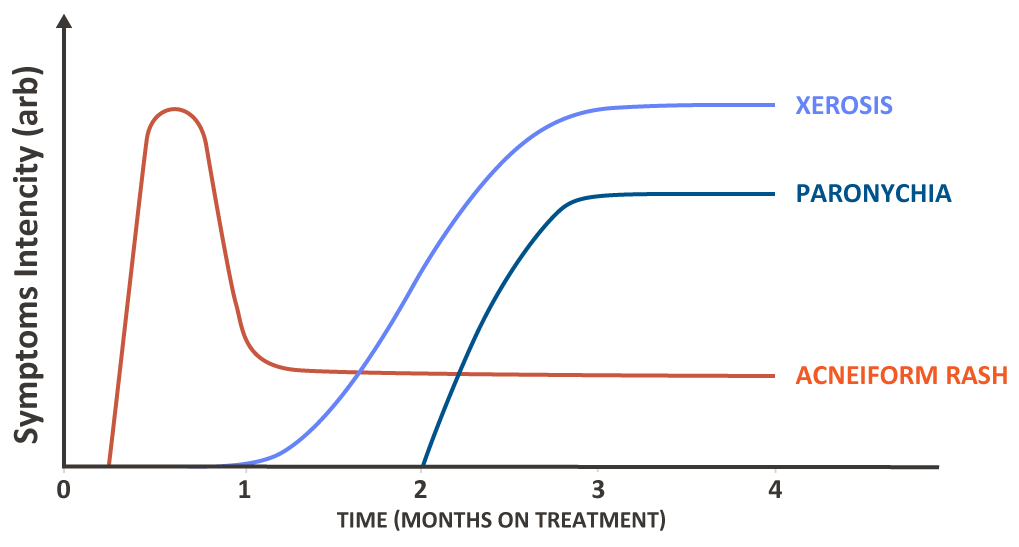 WITH PAPULOPUSTULAR RASH, DRY SKIN, AND PRURITUS
Skin toxicity occurs in about 90% of patients treated with EGFR inhibitors, and 10–20% of patients experience grade 3 or 4 toxicity1
The earliest and most common skin AE is papulopustular rash, which develops in 60–80% of patients, usually within the first 2 weeks2
Other common skin toxicities include dry skin, pruritus, and nail and hair abnormalities1–5
AE, adverse event; EGFR, epidermal growth factor receptor.
1. Lacouture ME, et al. Clin Colorectal Cancer. 2018;17: 85-96. 2. Beech J, et al. Future Oncol. 2018;14:2531-41. 3. Erbitux (cetuximab) Prescribing Information. 4. Tarceva (erlotinib) Prescribing Information. 5. Vectibix (panitumumab) Prescribing Information.
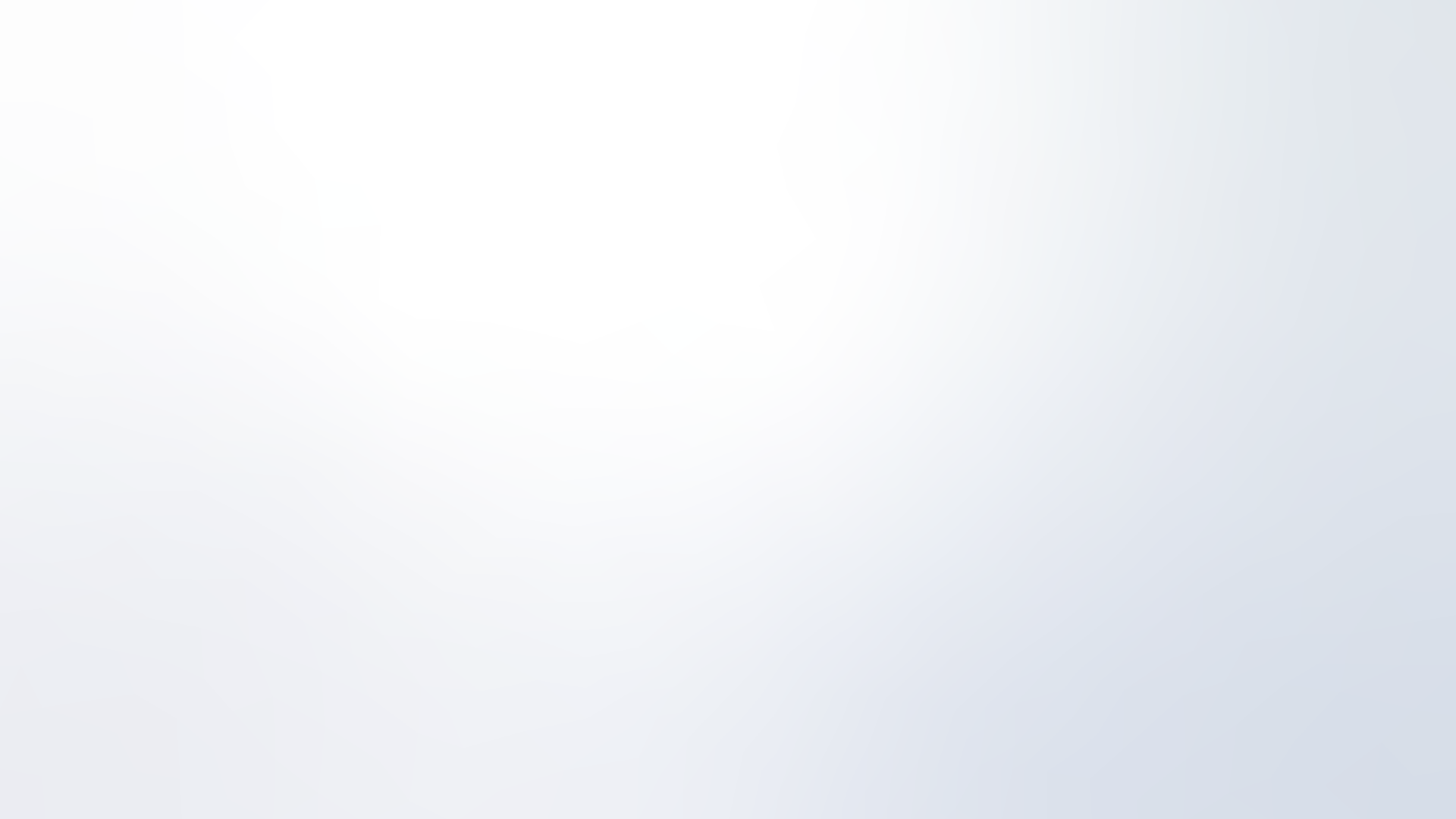 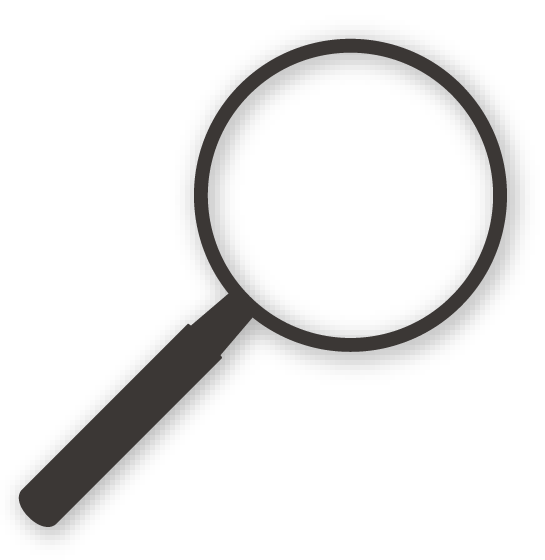 COMMON SKIN TOXICITIES WITH EGFR INHIBITORS
IN GI AND LIVER CANCERS, AS REPORTED IN THE PRESCRIBING INFORMATION
Skin AEs reported in ≥ 10% of patients in clinical trials: % any grade (% grade ≥ 3)
AE, adverse event; CRC, colorectal cancer; FOLFIRI, leucovorin calcium (calcium folinate), 5-fluorouracil, and irinotecan; FOLFOX, 
leucovorin calcium (calcium folinate), 5-fluorouracil, and oxaliplatin; GI, gastrointestinal; HFS, hand–foot syndrome
1. Erbitux (cetuximab) Prescribing Information. 2. Tarceva (erlotinib) Prescribing Information. 3. Vectibix (panitumumab) Prescribing Information.
This table is not intended for between-drug comparisons. 
*The Prescribing Information reports only the most common AEs.
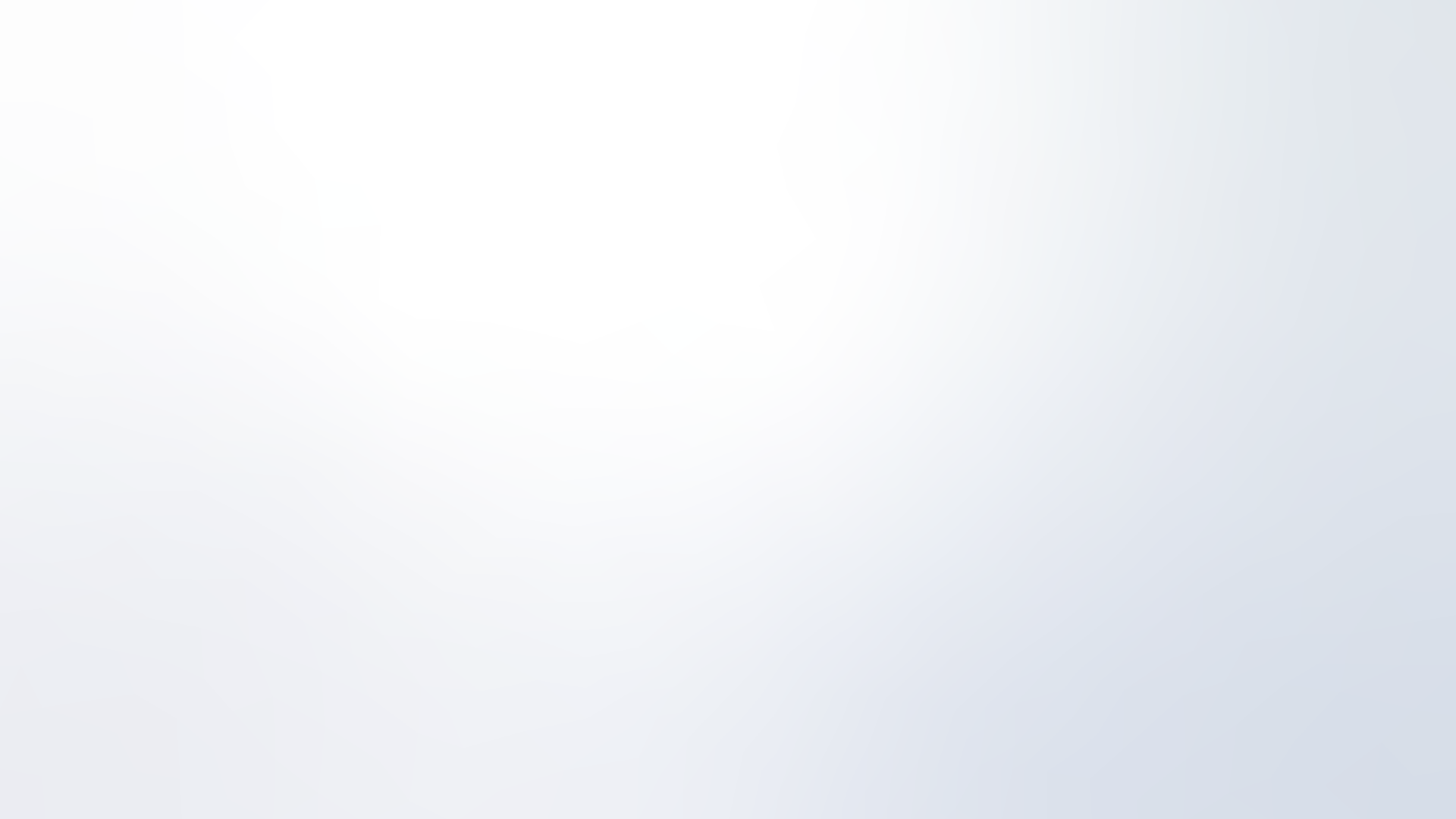 Incidence of HFSR in patients with metastatic CRC treated with regorafenib in the CORRECT study2
THE MOST NOTABLE SKIN TOXICITY
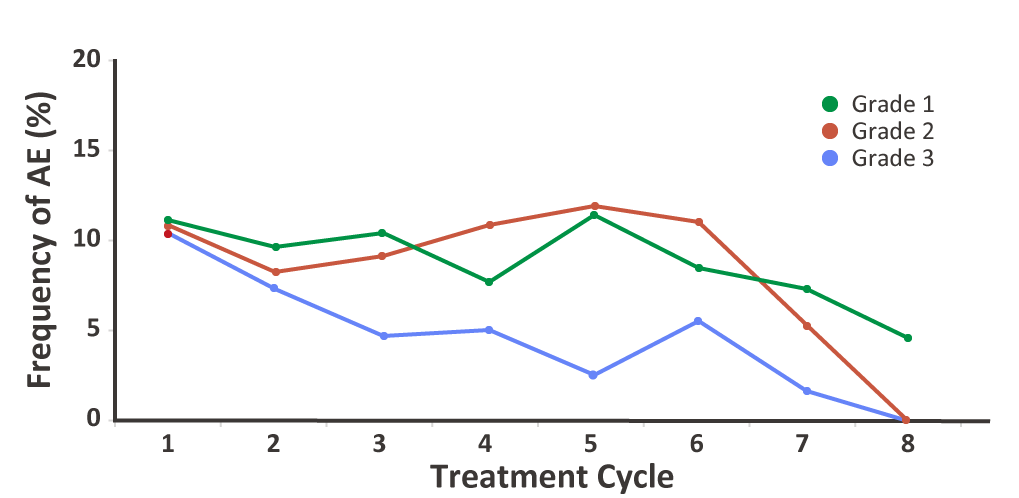 WITH MKIs IS HAND–FOOT SKIN REACTION (HFSR)
Skin toxicities are very common during treatment with MKIs, although the incidence of individual skin toxicities differs depending on the drug and tumour indication1
The most notable skin toxicity with MKIs is HFSR1
1 cycle: 3 weeks on therapy followed by 1 week off therapy. Treatment continued until there was no more clinical benefit or unacceptable toxicity occurred.
CRC, colorectal cancer; HCC, hepatocellular carcinoma; HFSR, hand–foot skin reaction; MKI, multiple kinase inhibitor.
1. Guztmer R, et al. Dtsch Arztebl Int. 2012;109:133-40. 2. Grothey A, et al. Poster presented at ASCO Annual Meeting I, 2013. J Clin Oncol. 2013;31:15 suppl.3637.
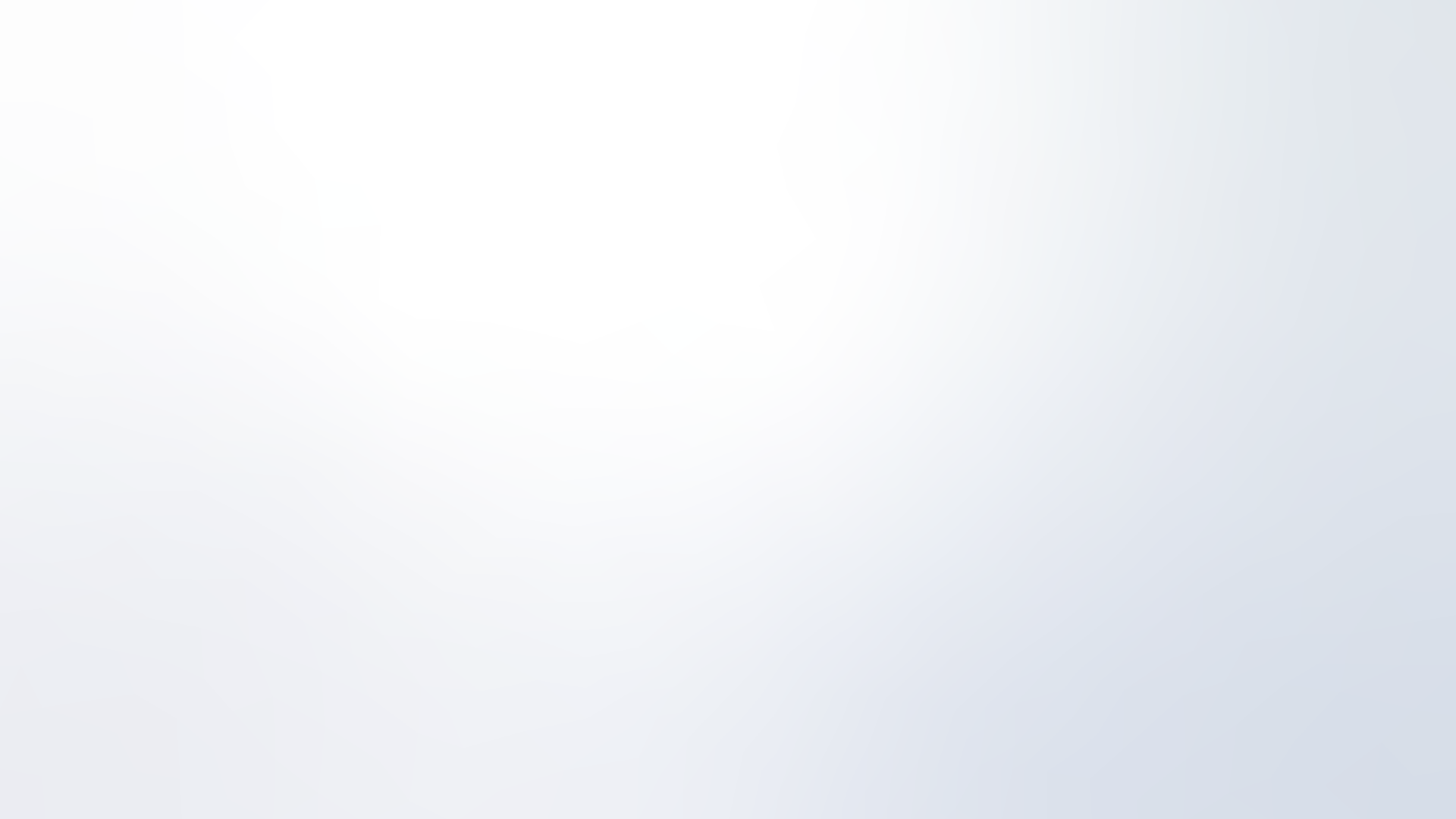 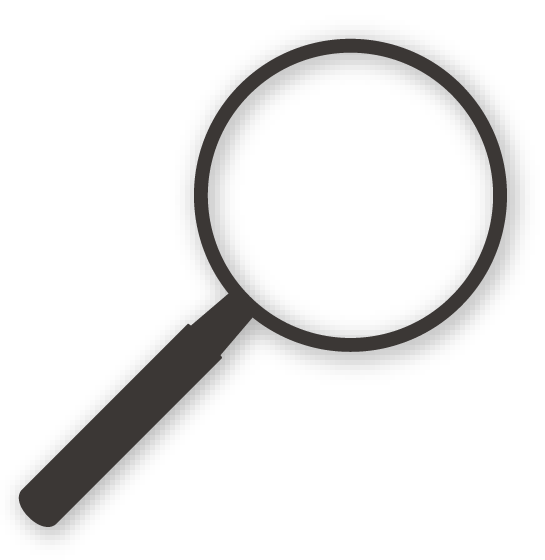 COMMON SKIN TOXICITIES WITH MKIs
IN GI AND LIVER CANCERS, AS REPORTED IN THE PRESCRIBING INFORMATION
Skin AEs reported in ≥ 10% of patients in clinical trials: % any grade (% grade ≥ 3)
This table is not intended for between-drug comparisons.
AE, adverse event; CRC, colorectal cancer; GIST, gastrointestinal stromal tumor; HCC, hepatocellular carcinoma; HFSR, hand–foot skin reaction; MKI, multiple kinase inhibitor.
1. Nexavar (sorafenib) Prescribing Information. 2. Sutent (sunitinib) Prescribing Information. 3. Stivarga (regorafenib) Prescribing Information. 4. Lenvima (lenvatinib) Prescribing Information. 5. Cabometyx (cabozantinib) Prescribing Information. 6. Ayvakit (avapritinib) Prescribing Information.
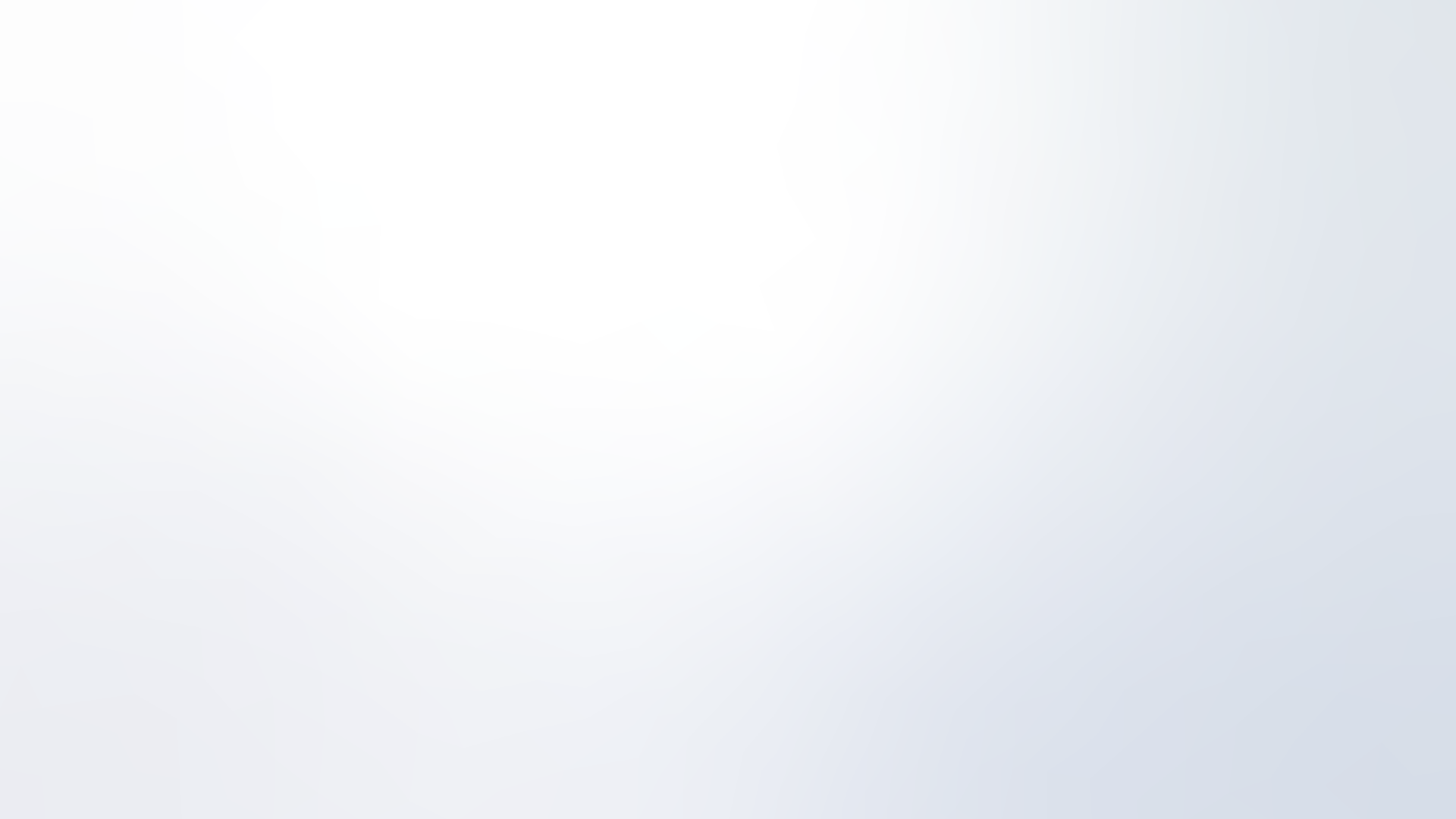 VEGF(R) INHIBITORS ARE MOST OFTEN
ASSOCIATED WITH POOR WOUND HEALING
Cutaneous side-effects do not dominate the safety profile of VEGF(R) inhibitors1





Impaired wound healing is the main skin-related AE seen with VEGF(R) inhibition1–4
The Prescribing Information on each VEGF(R) inhibitor contains warnings about impaired wound healing2–4
VEGF(R) inhibitors are often combined with chemotherapeutic agents, so statements on frequencies of AEs must be viewed with caution because the event may be related to the chemotherapeutic agent, not the VEGF(R) inhibitor
Discontinue the VEGF(R) inhibitor in patients with wound-healing complications 



Do not administer the VEGF(R) inhibitor for at least 28 days after surgery, until the wound is fully healed
Withhold the VEGF(R) inhibitor for 28 days before elective surgery
…that require medical intervention (ramucirumab and bevacizumab) 
…or necrotizing fasciitis (bevacizumab)
AE, adverse event; VEGFR, vascular endothelial growth factor receptor.
1. Wozel G, et al. J Dtsch Dermatol Ges. 2010;8:243-9. 2. Avastin (bevacizumab) Prescribing Information. 3. Zaltrap (aflibercept) Prescribing Information. 4. Cyramza (ramucirumab) Prescribing Information.
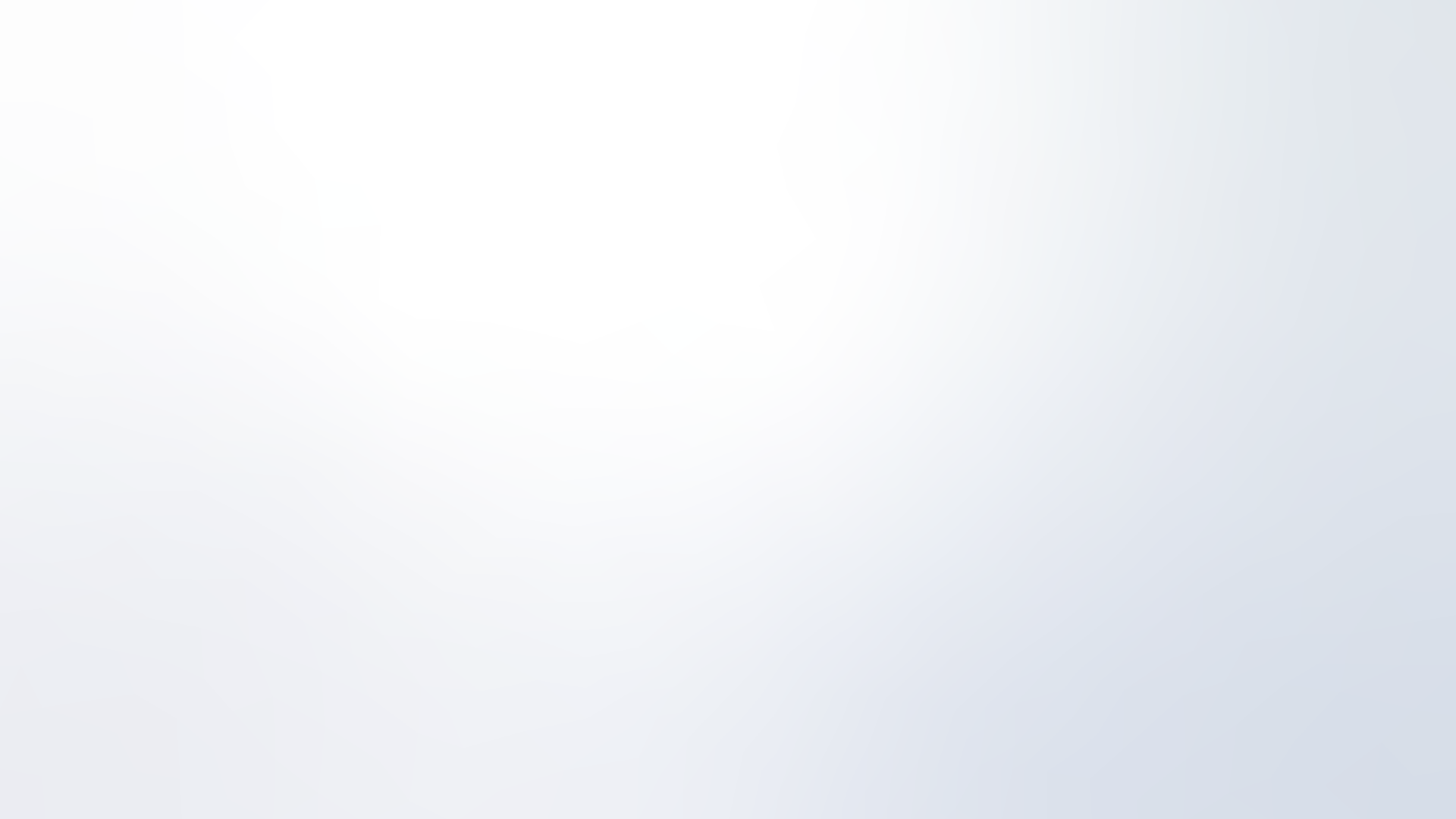 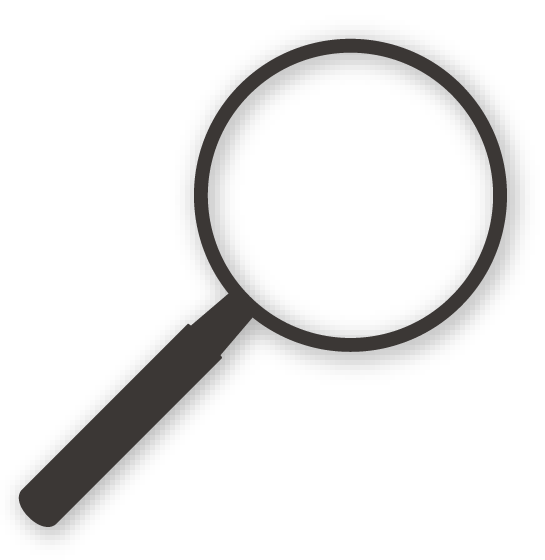 COMMON SKIN TOXICITIES WITH VEGF(R) INHIBITORS IN GI AND
LIVER CANCERS, AS REPORTED IN THE PRESCRIBING INFORMATION
Skin AEs reported in clinical trials: % any grade (% grade ≥ 3)
This table is not intended for between-drug comparisons. 

*Only the most common any-grade AEs across indications are reported (no CRC-specific data).
**Bevacizumab + atezolizumab is not yet approved for use in HCC.
† These AEs were most probably related to the chemotherapeutic agent.
AE, adverse event; CRC, colorectal cancer; FOLFIRI, leucovorin calcium (calcium folinate), 5-fluorouracil, and irinotecan; GI, gastrointestinal; HCC, hepatocellular carcinoma; HFS, hand–foot syndrome.
1. Avastin (bevacizumab) Prescribing Information. 2. Cheng A-L, et al. Oral presentation at ESMO Asia 2019. Ann Oncol. 2019;30 suppl 9:ix183-202. 3. Zaltrap (aflibercept) Prescribing Information. 4. Cyramza (ramucirumab) Prescribing Information.
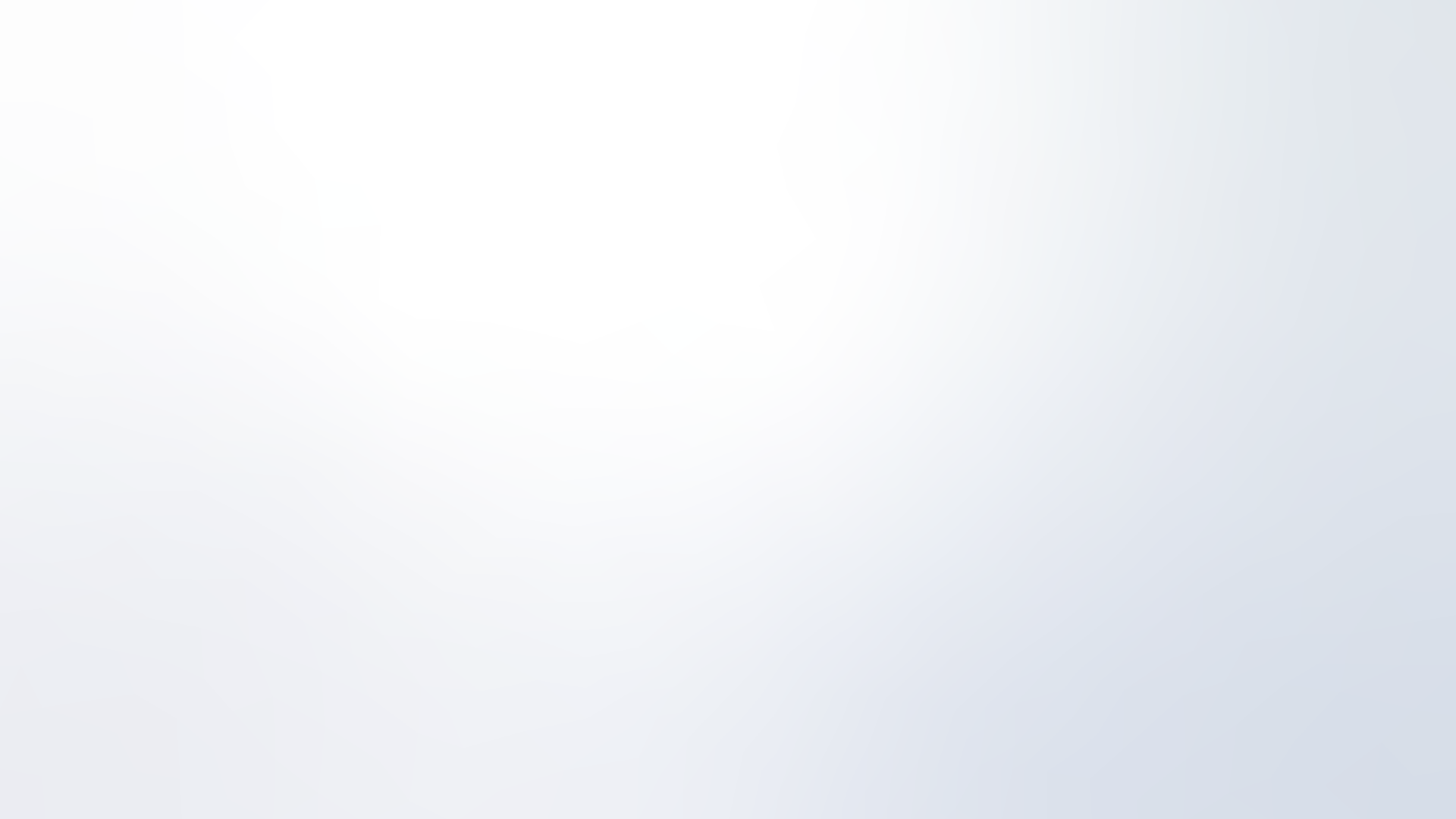 BCR–ABL TKIs ARE ASSOCIATED
WITH RASH AND PIGMENTARY CHANGES
Rash is a common side-effect of BCR–ABL TKIs1–3







BCR–ABL TKIs are also associated with pigmentary changes, including both hypo- and hyperpigmentation of the skin
It is usually mild and self-limiting and responds well to topical treatment4
However, later-generation BRC–ABL TKIs, such as ponatinib, can cause more significant skin reactions, including pityriasis rubra pilaris-like, hyperkeratotic, folliculocentric, and ichthyosiform rash5
BCR–ABL, Philadelphia translocation; TKI, tyrosine kinase inhibitor.
1. Gleevec (imatinib) Prescribing Information. 2. Tasigna (nilotinib). Prescribing Information. 3. Sprycel (dasatinib) Prescribing Information. 4. Scott LC, et al. Sarcoma. 2005;9:157-60. 5. Alloo A, et al. Br J Dermatol. 2015;173:574-7.
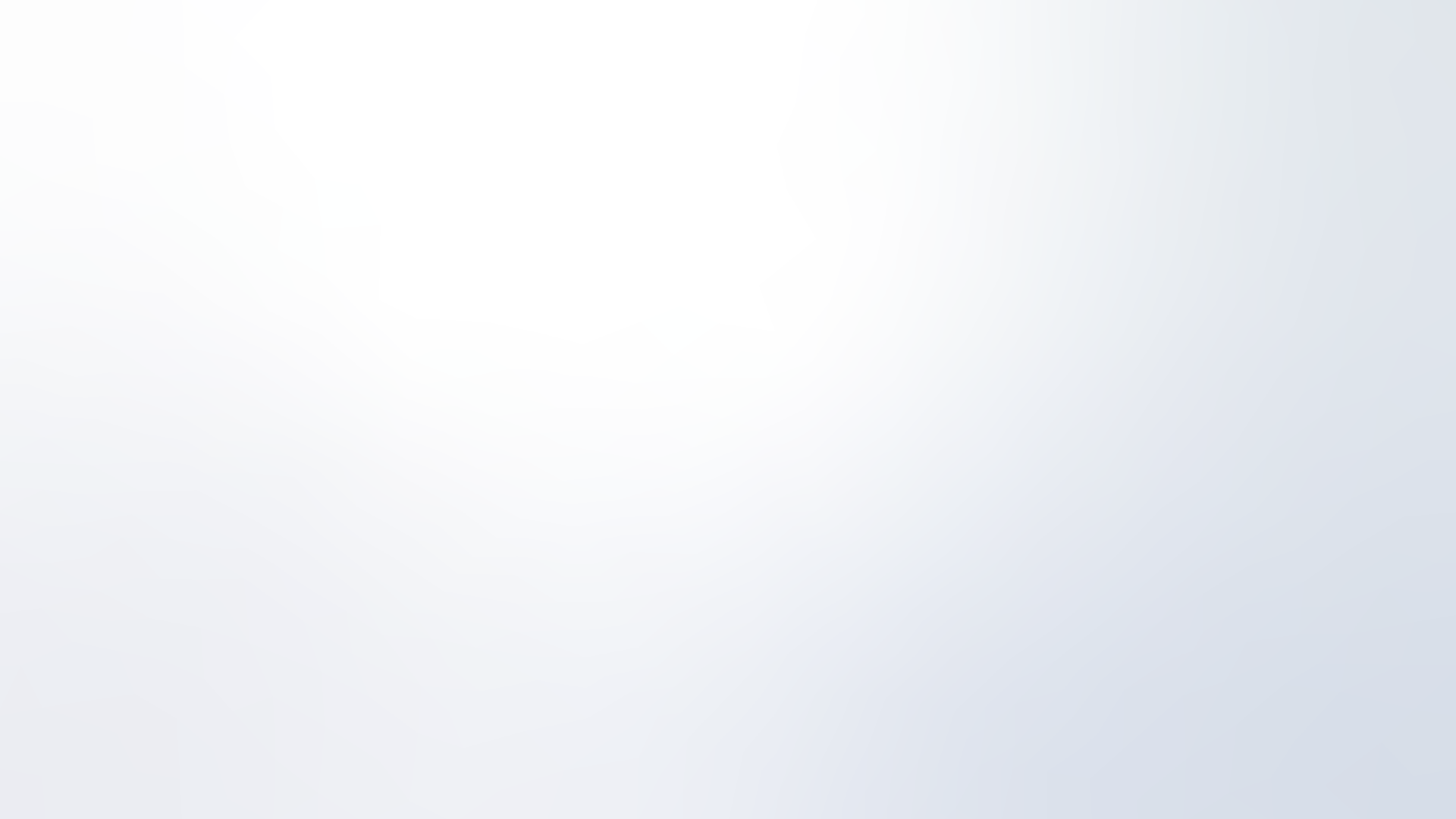 COMMON SKIN TOXICITIES WITH BCR–ABL TKIs
IN GI CANCERS, AS REPORTED IN THE PRESCRIBING INFORMATION
Skin AEs reported in ≥ 5% of patients in clinical trials: % any grade (% grade ≥ 3)
This table is not intended for between-drug comparisons.

*Not FDA approved. Clinical trial data shown.
**Not FDA approved. Insufficient clinical trial data available. Data on other (adult) indications shown, as listed in the Prescribing Information.
AE, adverse event; BCR–ABL, Philadelphia translocation; GI, gastrointestinal; GIST, gastrointestinal stromal tumor; TKI, tyrosine kinase inhibitor.
1. Gleevec (imatinib) Prescribing Information. 2. Blay J-Y, et al. Lancet Oncol. 2015;16:550-60. 3. Sprycel (dasatinib) Prescribing Information.
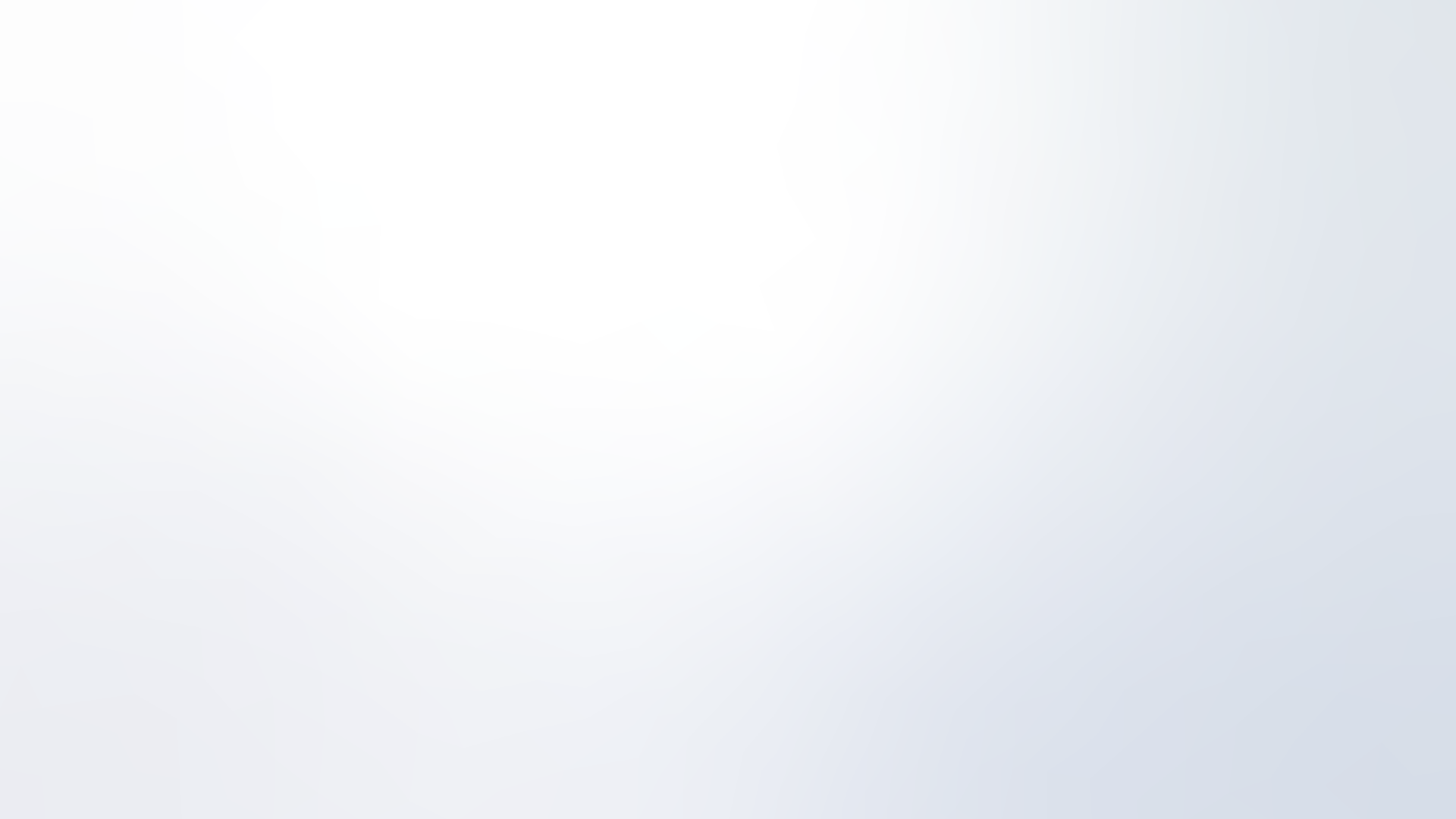 BRAF INHIBITORS ARE ASSOCIATED
WITH RASH AND CUTANEOUS MALIGNANCIES
The BRAF inhibitor encorafenib was already used in melanoma, but in April 2020 it was approved by the FDA for use in combination with cetuximab in patients with metastatic CRC and a BRAF V600E mutation1
Rash is a common side-effect of BRAF inhibitors1
Cutaneous malignancies have been reported during the use of BRAF inhibitors1,2
In the BEACON CRC study, in which patients with CRC received encorafenib + cetuximab, cutaneous squamous cell carcinomas, including keratoacanthoma, occurred in 1.4% and a new primary melanoma occurred in 1.4% of patients2
CRC, colorectal cancer; BRAF, v-raf murine sarcoma viral oncogene homolog B1; FDA, U.S. Food and Drug Admninstration.
1. Braftovi (encorafenib) Prescribing Information. 2. Kopetz S, et al. N Engl J Med. 2019;381:1632-1643.
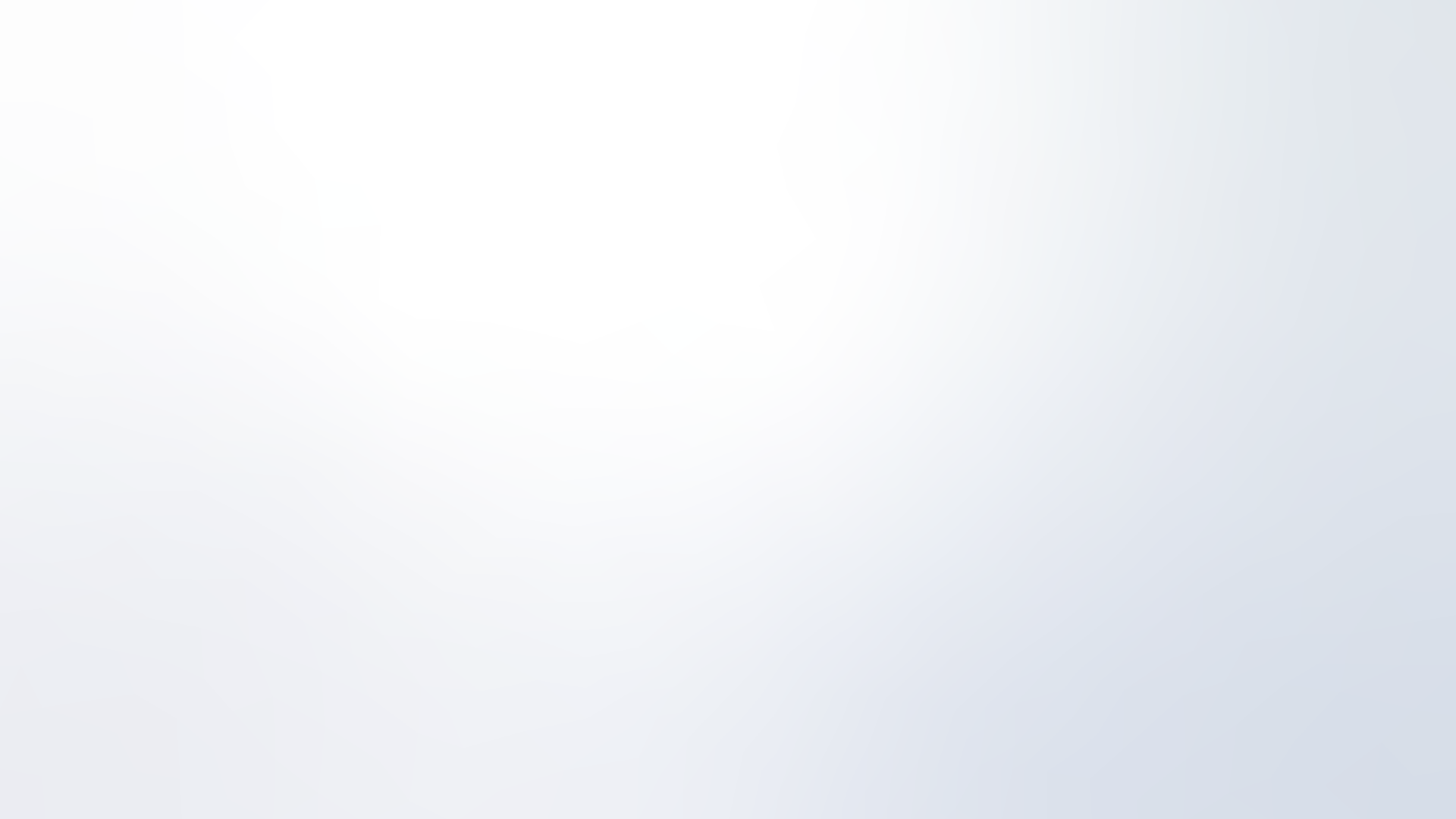 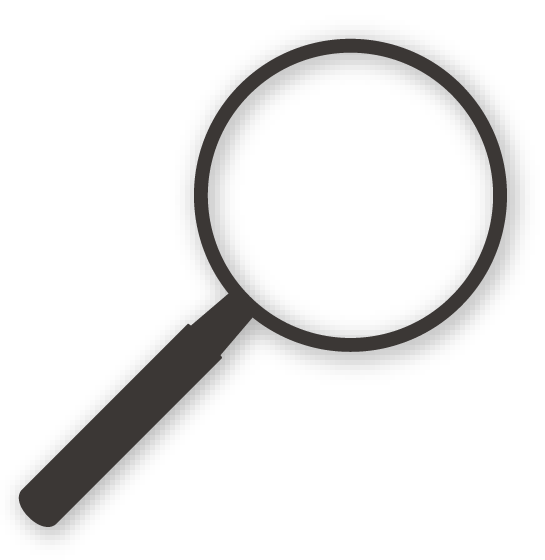 COMMON SKIN TOXICITIES WITH BRAF INHIBITORS
IN GI CANCERS, AS REPORTED IN THE PRESCRIBING INFORMATION
Skin AEs reported in clinical trials: % any grade (% grade ≥ 3)
The rates of skin toxicity with encorafenib in CRC are potentially confounded by the co-administration of cetuximab.

*Not included in Prescribing Information. Clinical trial data shown.
AE, adverse event; BRAF, v-raf murine sarcoma viral oncogene homolog B1; CRC, colorectal cancer; GI, gastrointestinal; HFSR, hand–foot skin reaction.
1. Braftovi (encorafenib) Prescribing Information. 2. Kopetz S, et al. N Engl J Med. 2019;381:1632-1643.
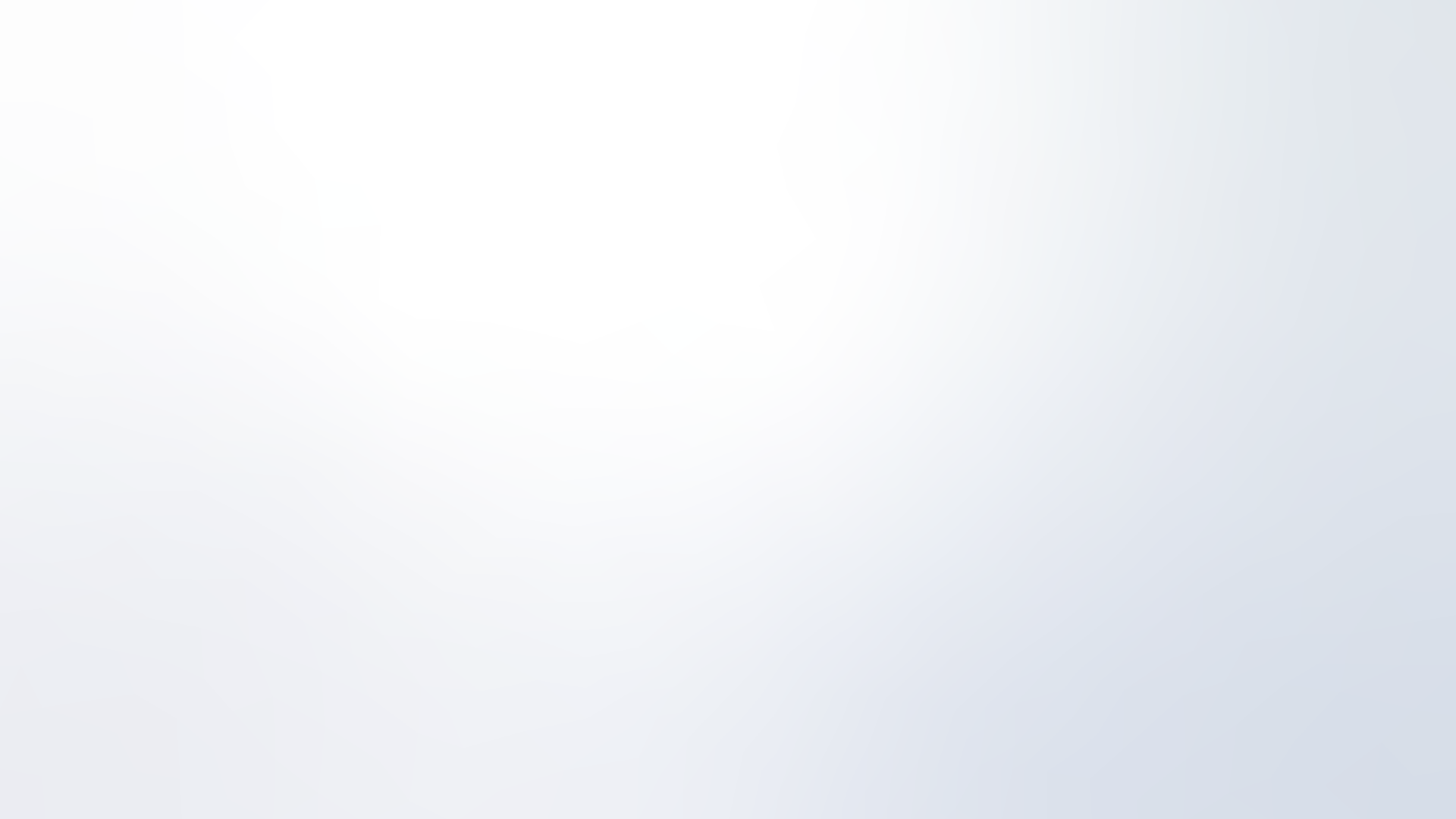 PAPULOPUSTULAR RASH
Papulopustular rash is also referred to as acneiform rash, acne-like rash, or folliculitis
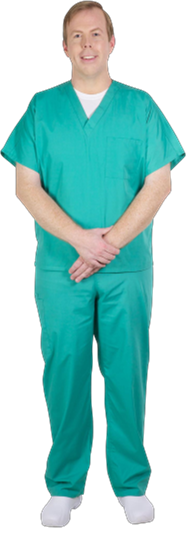 BRAF, v-raf murine sarcoma viral oncogene homolog B1; EGFR, epidermal growth factor receptor; MKI, multiple kinase inhibitor.1. Widakowich C, et al. Oncologist. 2007;12;1443-55. 2. Lacouture ME, et al. Support Care Cancer. 2011;19:1079-95. 3. Segaert S, et al. Eur J Cancer. 2009;45 suppl 1:295-308. 4. Beech J, et al. Future Oncol. 2018;14:2531-41. 5. Jonker DJ, et al. N Engl J Med. 2007;357:2040-8.  6. Nexavar (sorafenib) Prescribing Information. 7. Sutent (sunitinib) Prescribing Information. 8. Stivarga (regorafenib) Prescribing Information. 9. Lenvima (lenvatinib) Prescribing Information. 10. Cabometyx (cabozantinib) Prescribing Information. 11. Ayvakit (avapritinib) Prescribing Information. 12. Braftovi (encorafenib) Prescribing Information.
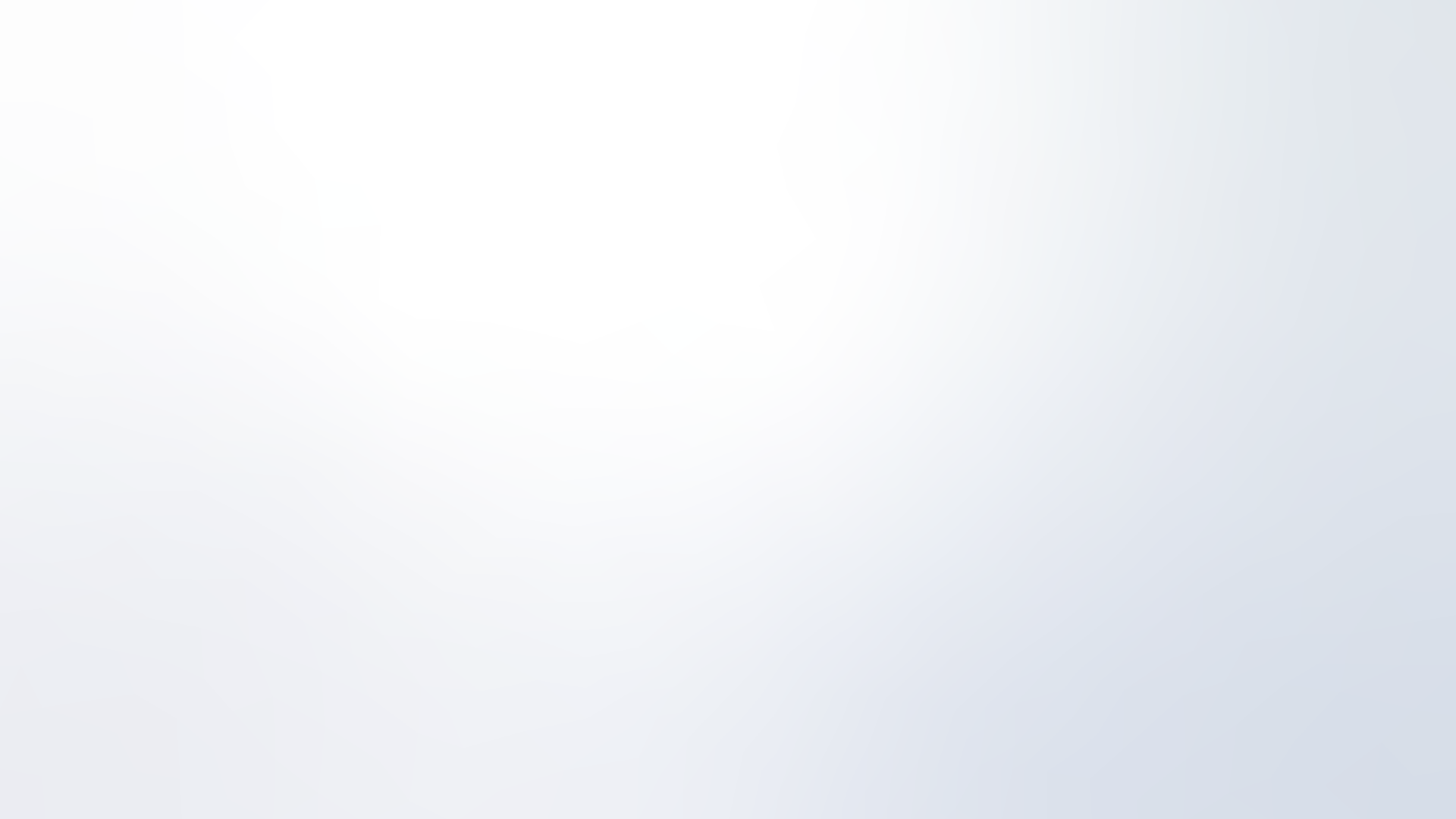 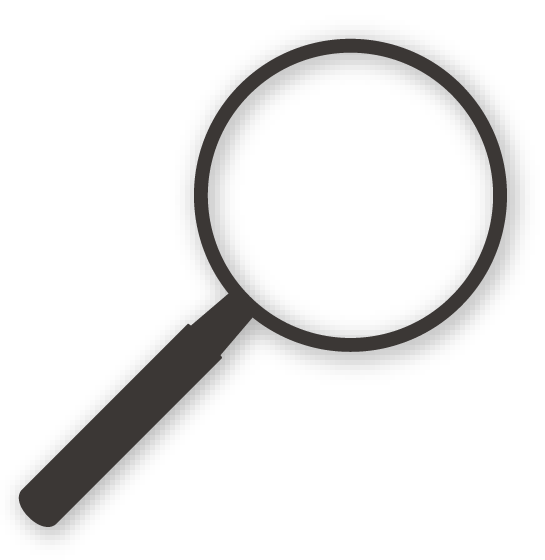 PAPULOPUSTULAR RASH
PATHOLOGY
EGFR/ERK signalling is required during de novo hair eruption in hair-follicle stem cells to secure barrier integrity and prevent invasion by the commensal microbiota1
When EGFR/ERK signalling is inhibited, commensal skin microbes can invade the follicular opening of erupting hair and provoke an atopic-like (Th2-dominated) inflammatory skin disease1
Histologically, early infiltration of T lymphocytes is seen, followed by a hyperkeratotic appearance of the follicular infundibula and a florid, neutrophilic suppurative infiltrate2
ERK, Extracellular signal-regulated kinase; EGFR, epidermal growth factor receptor; Th, T helper cell.1. Klufa J, et al. Sci Transl Med. 2019;11:eaax2693. 2. Segaert S, et al. Eur J Cancer. 2009;45 suppl 1:295-308.
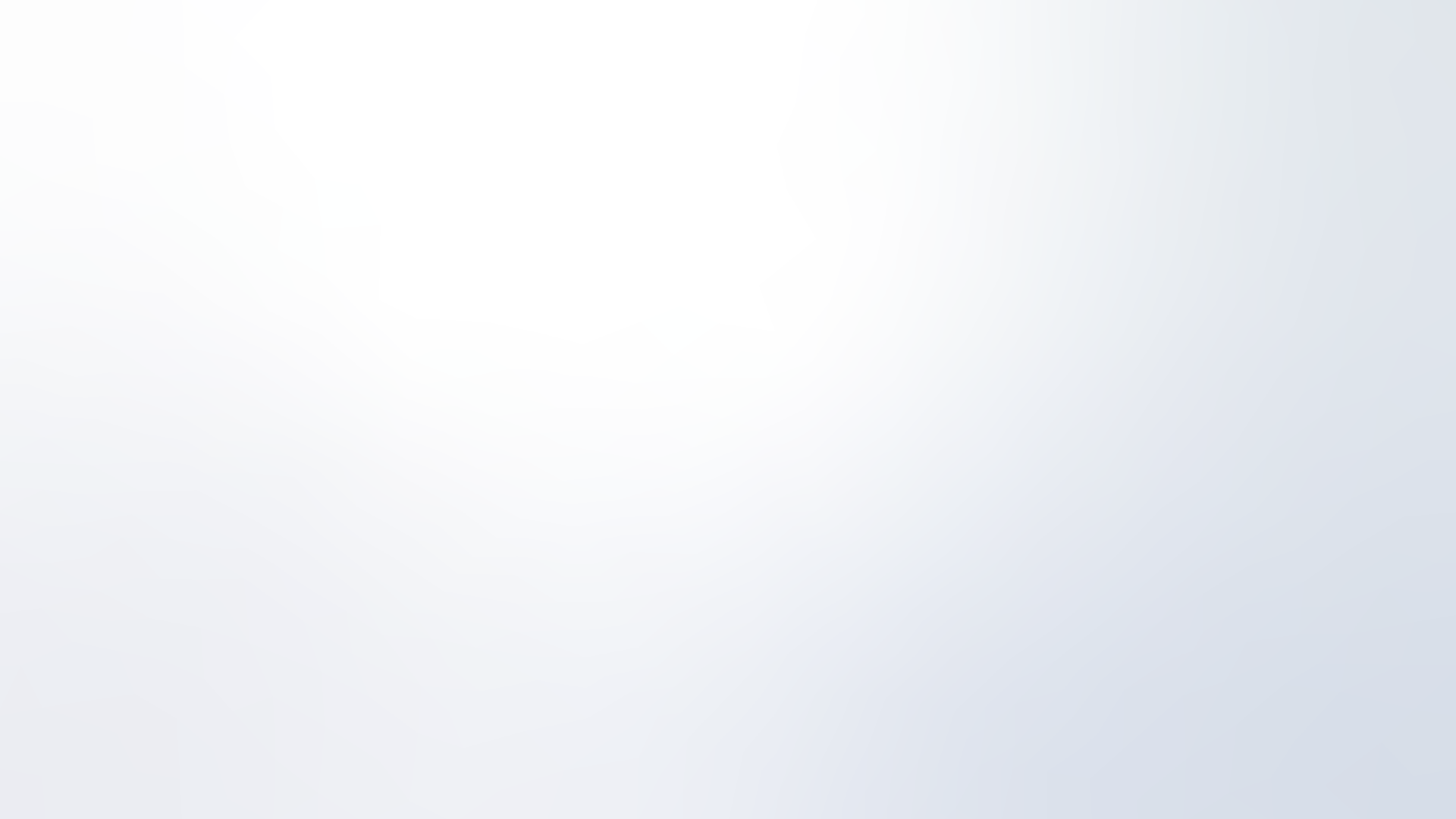 PAPULOPUSTULAR RASH GRADING
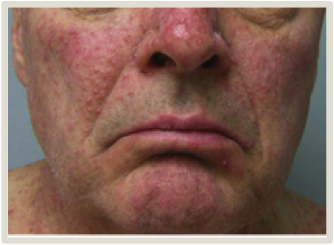 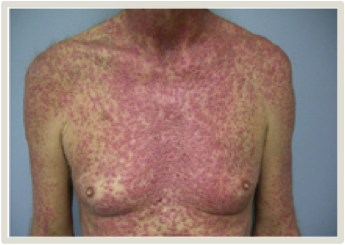 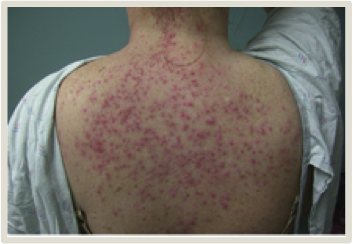 * Instrumental ADL are preparing meals, shopping for groceries or clothes, using the telephone, managing money, etc.                ** Self-care ADL are bathing, dressing and undressing, feeding self, using the toilet, taking medications, and not being bedridden.
ADL, activities of daily living;  BSA, body surface area
1. National Cancer Institute. Cancer Therapy Evaluation Program. Common Terminology Criteria for Adverse Events v5.0. 27 November 2017. (Accessed 31 January 2020.) Images from Lacouture ME, et al. Clin Colorectal Cancer. 2018;17:85-96.
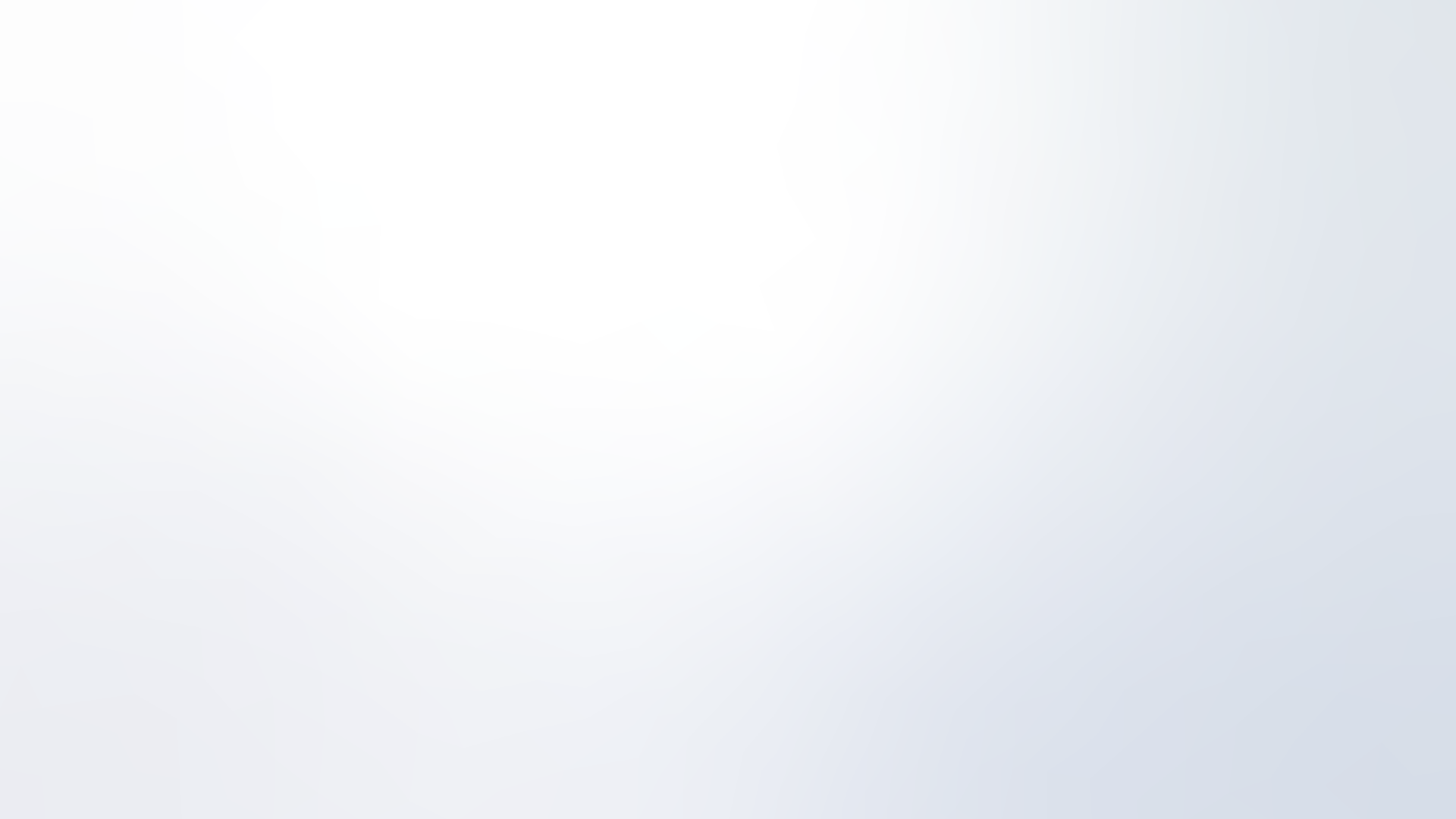 MACULOPAPULAR RASH
Maculopapular rash is also referred to as morbilliform rash, maculopapular eruption, morbilliform exanthema, and maculopapular exanthema
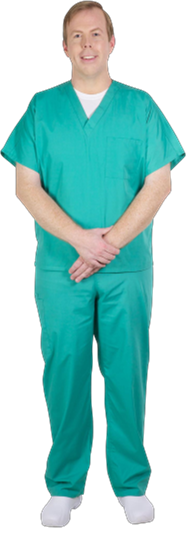 Be aware of potential SCARs, delayed type IV hypersensitivity reactions to drugs16
Urgently consult a dermatologist in case of:
blisters
skin tenderness
mucous membrane involvement
rapid progression, turning dusky (grey or purple overtones)
skin sloughing
SCAR, severe cutaneous adverse reaction.
1. National Cancer Institute. Cancer Therapy Evaluation Program. Common Terminology Criteria for Adverse Events v5.0. 27 November 2017. (Accessed 31 January 2020.) 2. Erbitux (cetuximab) Prescribing Information. 3. Tarceva (erlotinib) Prescribing Information. 4. Vectibix (panitumumab) Prescribing Information. 5. Nexavar (sorafenib) Prescribing Information. 6. Sutent (sunitinib) Prescribing Information.7. Stivarga (regorafenib) Prescribing Information. 8. Lenvima (lenvatinib) Prescribing Information. 9. Cabometyx (cabozantinib) Prescribing Information. 10. Gleevec (imatinib) Prescribing Information. 11. Tasigna (nilotinib). Prescribing Information. 12. Sprycel (dasatinib) Prescribing Information. 13. Ayvakit (avapritinib) Prescribing Information 14. Braftovi (encorafenib) Prescribing Information. 15. Ely JW, Stone MS. Am Fam Physician. 2010;81:726-34. 16. Bellón T. Drug Saf. 2019;42:973-92.
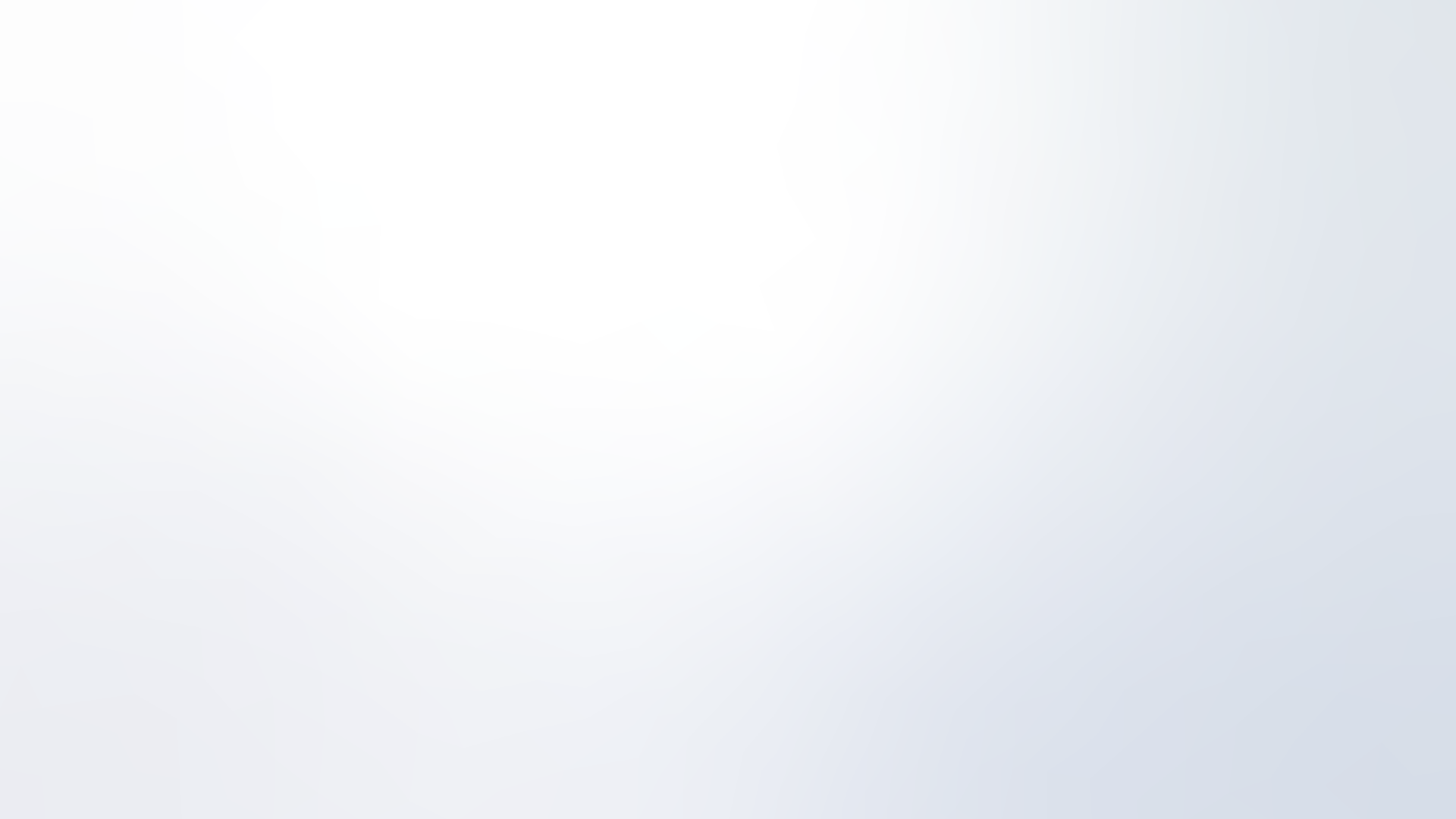 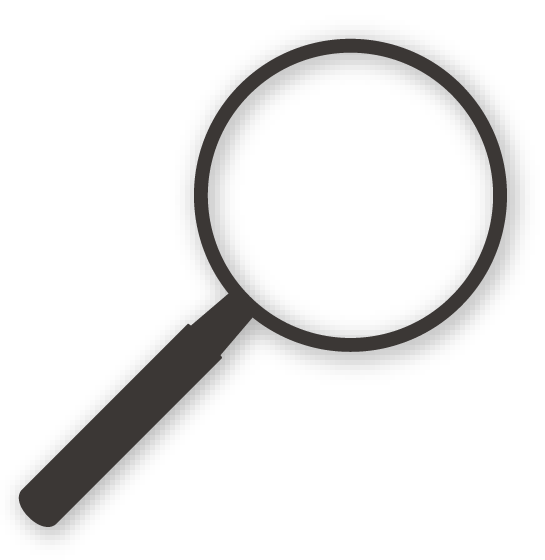 MACULOPAPULAR RASH
PATHOLOGY
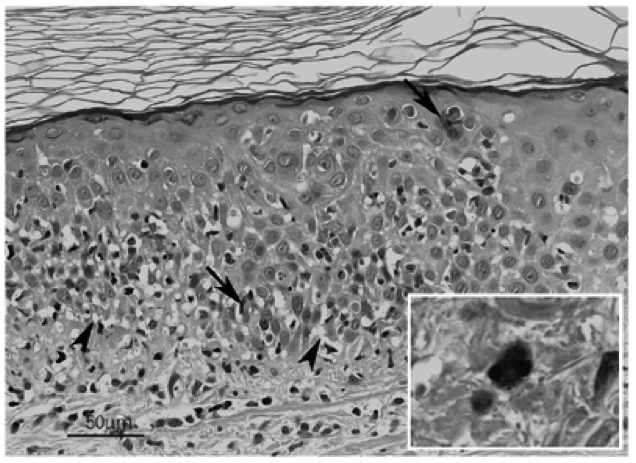 Characterised by orthokeratosis, focal basal spongiosis, mild exocytosis of lymphocytes, Civatte bodies (arrow, dyskeratotic, or apoptotic keratinocytes) in all epidermal layers, hydropic degeneration of basal keratinocytes (arrowhead), and a superficial perivascular infiltrate of lymphocytes with few eosinophils (inset)
Haematoxylin and eosin staining of drug-induced maculopapular rash
1. Brönnimann M, Yawalkar N. Curr Opin Allergy Clin Immunol. 2005;5:317-21.
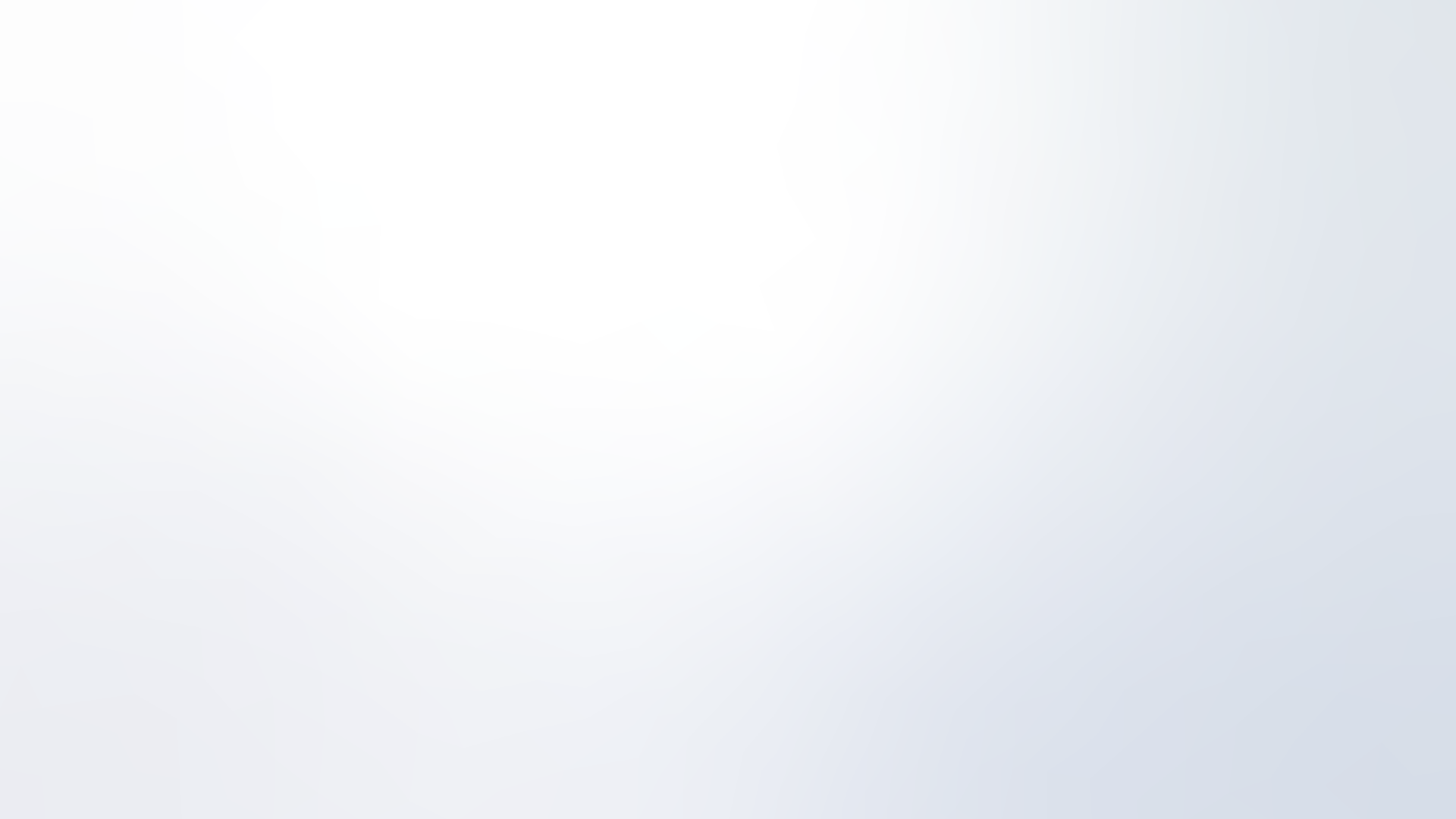 MACULOPAPULAR RASH
GRADING
For the grading of SCAR, please refer to CTCAE v5.0.
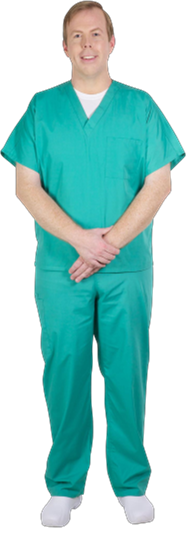 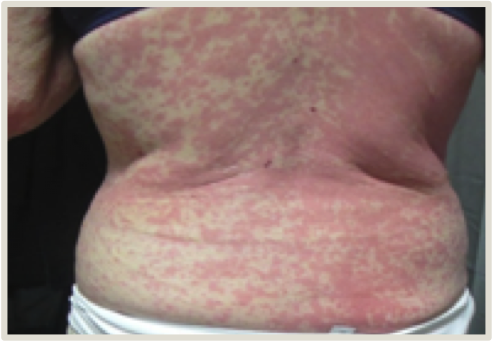 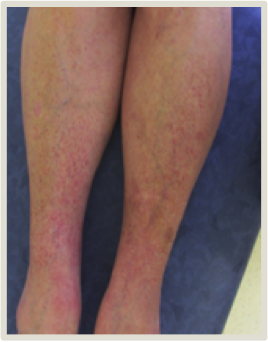 * Instrumental ADL are preparing meals, shopping for groceries or clothes, using the telephone, managing money, etc.                ** Self-care ADL are bathing, dressing and undressing, feeding self, using the toilet, taking medications, and not being bedridden. 
ADL, activities of daily living;  BSA, body surface area; SCAR, severe cutaneous adverse reaction.
National Cancer Institute. Cancer Therapy Evaluation Program. Common Terminology Criteria for Adverse Events v5.0. 27 November 2017. (Accessed 31 January 2020.) Images courtesy of Siegfried Segaert, MD, PhD.
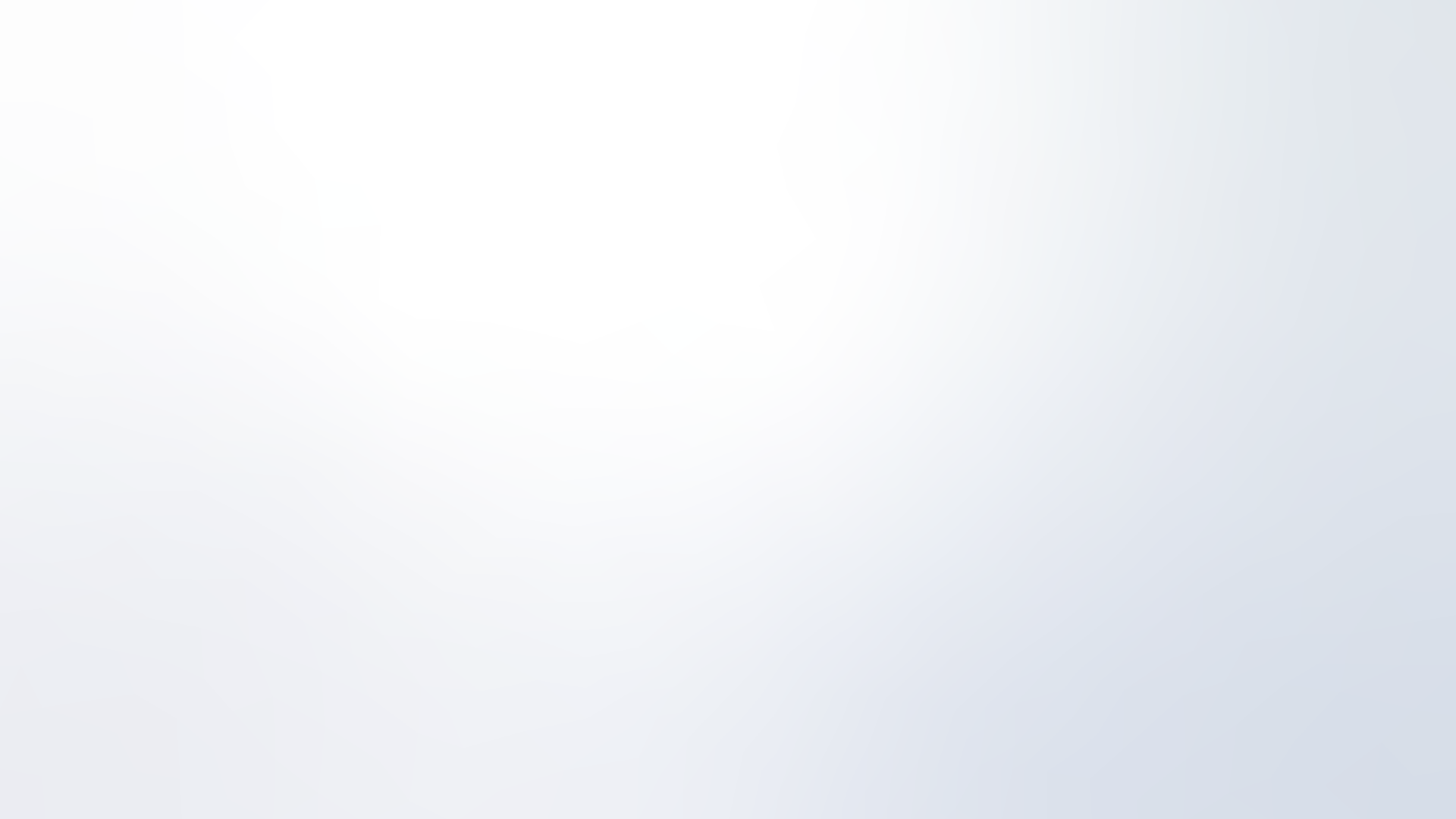 HAND–FOOT SKIN REACTION (HFSR) RASH
CRC, colorectal cancer; HFS, hand–foot syndrome; HFSR, hand–foot skin reaction; MKI, multiple kinase inhibitor 1. Segaert S, et al. Eur J Cancer. 2009;45 suppl 1:295-308. 2. Manchen E, et al. J Support Oncol. 2011;9:13-23. 3. Lacouture ME, et al. Oncologist. 2008;13:1001-11. 4. De Wit M, et al. Support Care Cancer. 2014;22:837-46. 5. McLellan B, Kerr H. Dermatol Ther. 2011;24:396-400. 6. Grothey A, et al. J Clin Oncol. 2013;31:suppl 3637. 7. Nexavar (sorafenib) Prescribing Information. 8. Sutent (sunitinib) Prescribing Information. 9. Stivarga (regorafenib) Prescribing Information. 10. Lenvima (lenvatinib) Prescribing Information. 11. Cabometyx (cabozantinib) Prescribing Information. 12. Ayvakit (avapritinib) Prescribing Information.
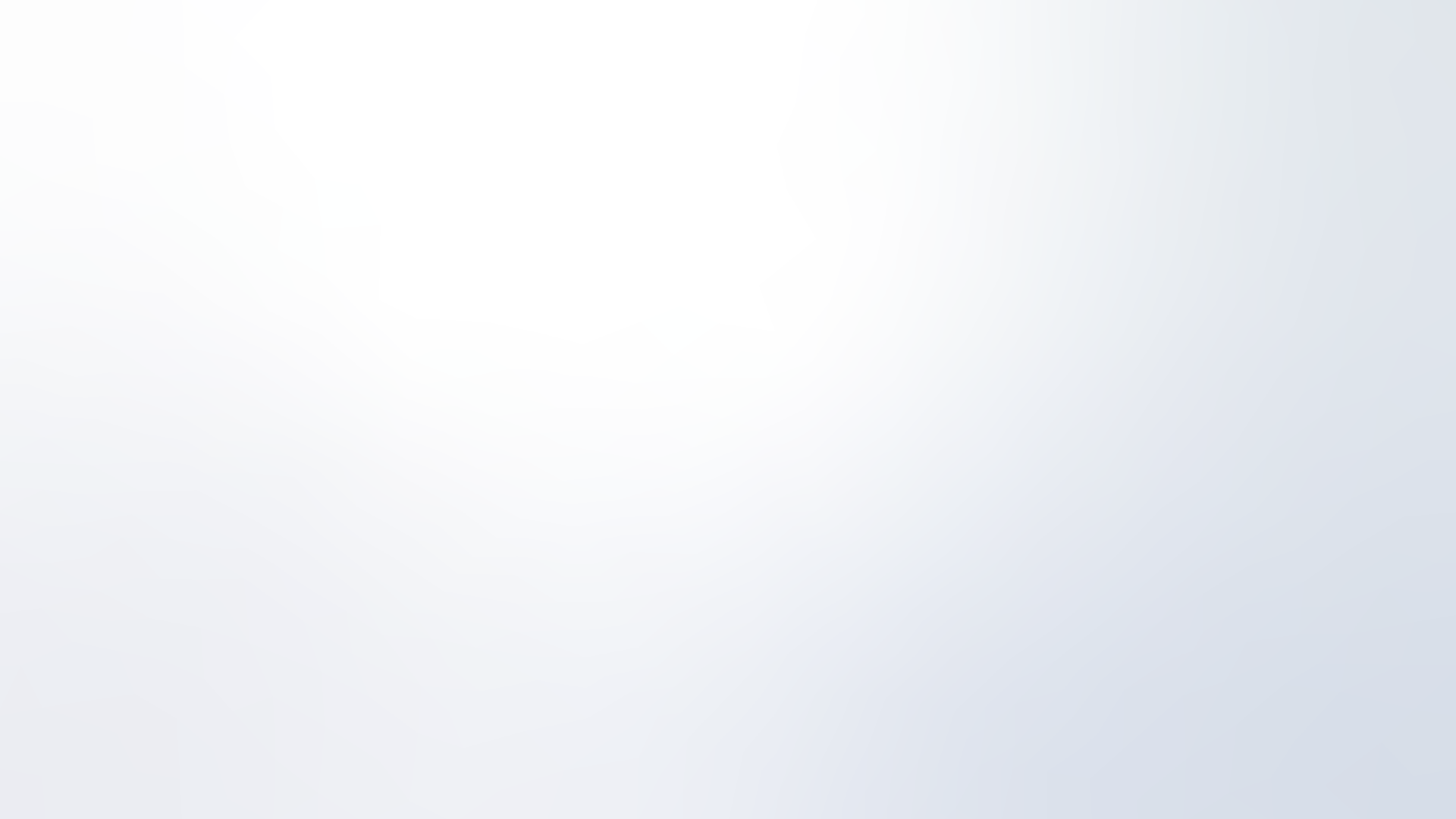 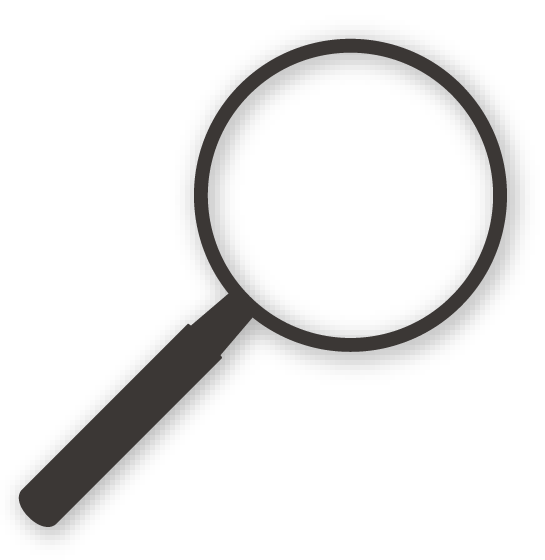 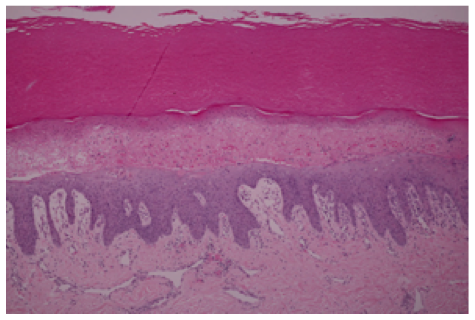 HFSR
PATHOLOGY
Pathological features of HFSR include:1
epidermal keratinocyte apoptosis, dyskeratosis, and vacuolar degeneration with intraepidermal blister formation, followed by 
massive acanthosis, papillomatosis, and parakeratotic hyperkeratosis

The pathophysiology of HFSR with targeted therapy has been extensively studied for sorafenib and sunitinib 
These drugs target RAF (sorafenib only), c-KIT, fms-related tyrosine kinase receptor 3 (Flt3), VEGFR, and PDGFR kinases to inhibit tumour-related angiogenesis and tumour growth2 
HFSR might occur with these agents because keratinocytes in the epidermis synthesise PDGF-α and PDGF-β, which bind to PDGFRs on dermal fibroblasts, capillaries, and eccrine glands2,3 
Dermal eccrine glands also express c-KIT and PDGFR, both of which are targets of sorafenib2,3
Co-inhibition of VEGFR and PDGFR could therefore potentially reduce the ability of vessels to repair themselves in high-pressure areas of the hands and feet, thus causing HFSR in areas such as the palms and soles, which may be repeatedly exposed to subclinical trauma3
Haematoxylin and eosin staining of a HFSR.4 Well-defined linear band of necrotic keratinocytes, giving rise to subcorneal blister with epidermal acanthosis and parakeratosis. Mild perivascular lymphocytic cell infiltrate and telangiectasia in the upper dermis.
HFSR, hand–foot skin reaction; PDGF(R), platelet-derived growth factor (receptor); VEGFR, vascular endothelial growth factor receptor.
1. Segaert S, et al. Eur J Cancer. 2009;45 suppl 1:295-308. 2. Lacouture ME, et al. Oncologist. 2008;13:1001-11. 3. Gomez P, Lacouture ME. Oncologist. 2011;16:1508-19. 4. Chanprapaph K, et al. Am J Clin Dermatol. 2016;17:387-402.
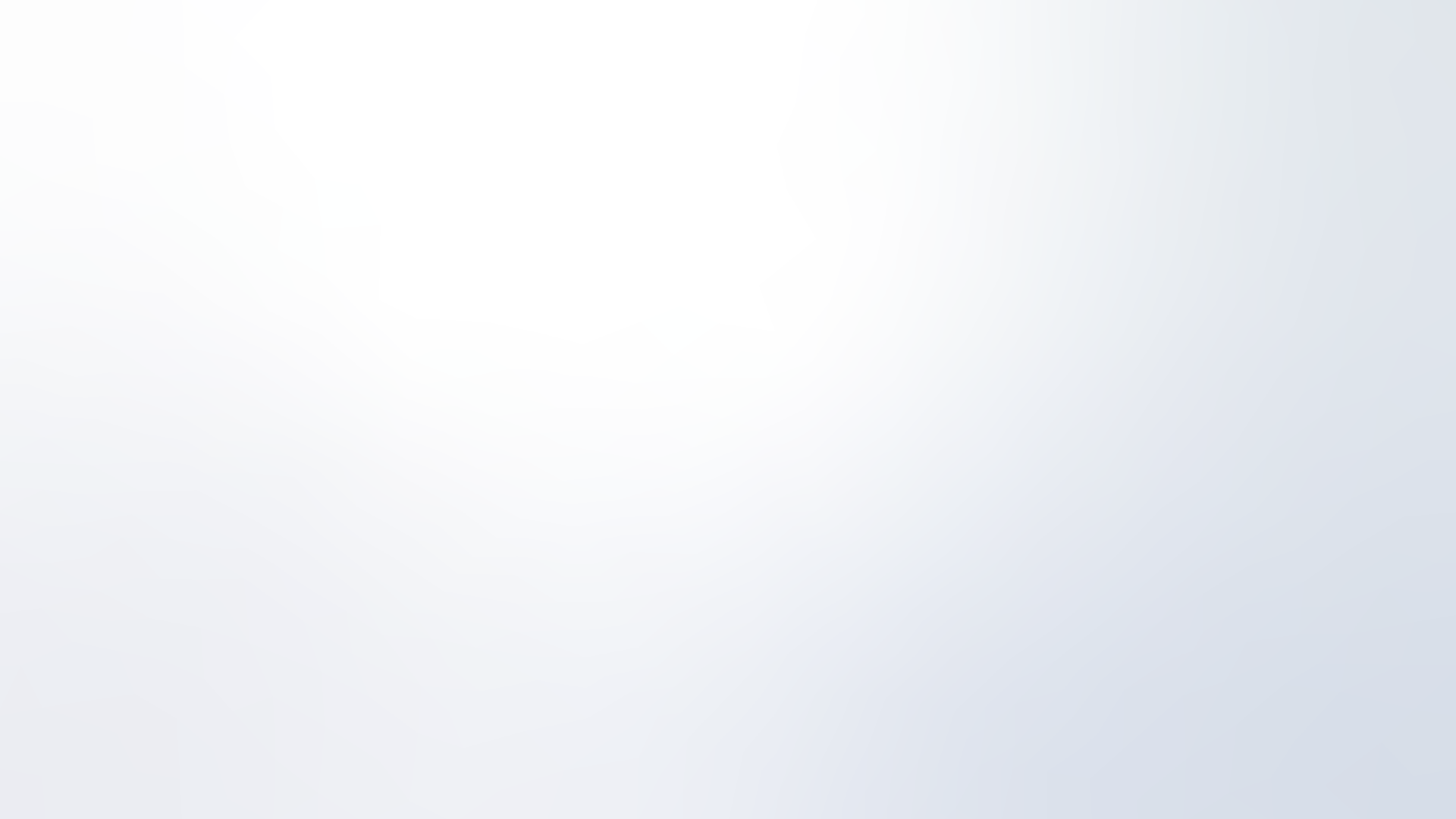 HFSR
GRADING
Note that the pain can be out of proportion to the clinical picture. Therefore, HFSR should be graded primarily on the basis of symptoms and secondarily according to the clinical picture.
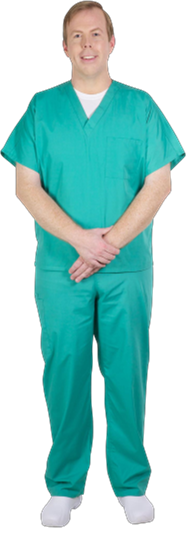 CTCAE v5.0 has no specific grading for HFSR. The grading used for HFS can also be used for HFSR.1
* Instrumental ADL are preparing meals, shopping for groceries or clothes, using the telephone, managing money, etc.               ** Self-care ADL are bathing, dressing and undressing, feeding self, using the toilet, taking medications, and not being bedridden.
ADL, activities of daily living;  CTCAE, Common Terminology Criteria for Adverse Events;  HFS, hand–foot syndrome; HFSR, hand–foot skin reaction.
1. National Cancer Institute. Cancer Therapy Evaluation Program. Common Terminology Criteria for Adverse Events v5.0. 27 November 2017. (Accessed 31 January 2020.) Images from McLellan B, et al. Ann Oncol. 2015:26:2017-26.
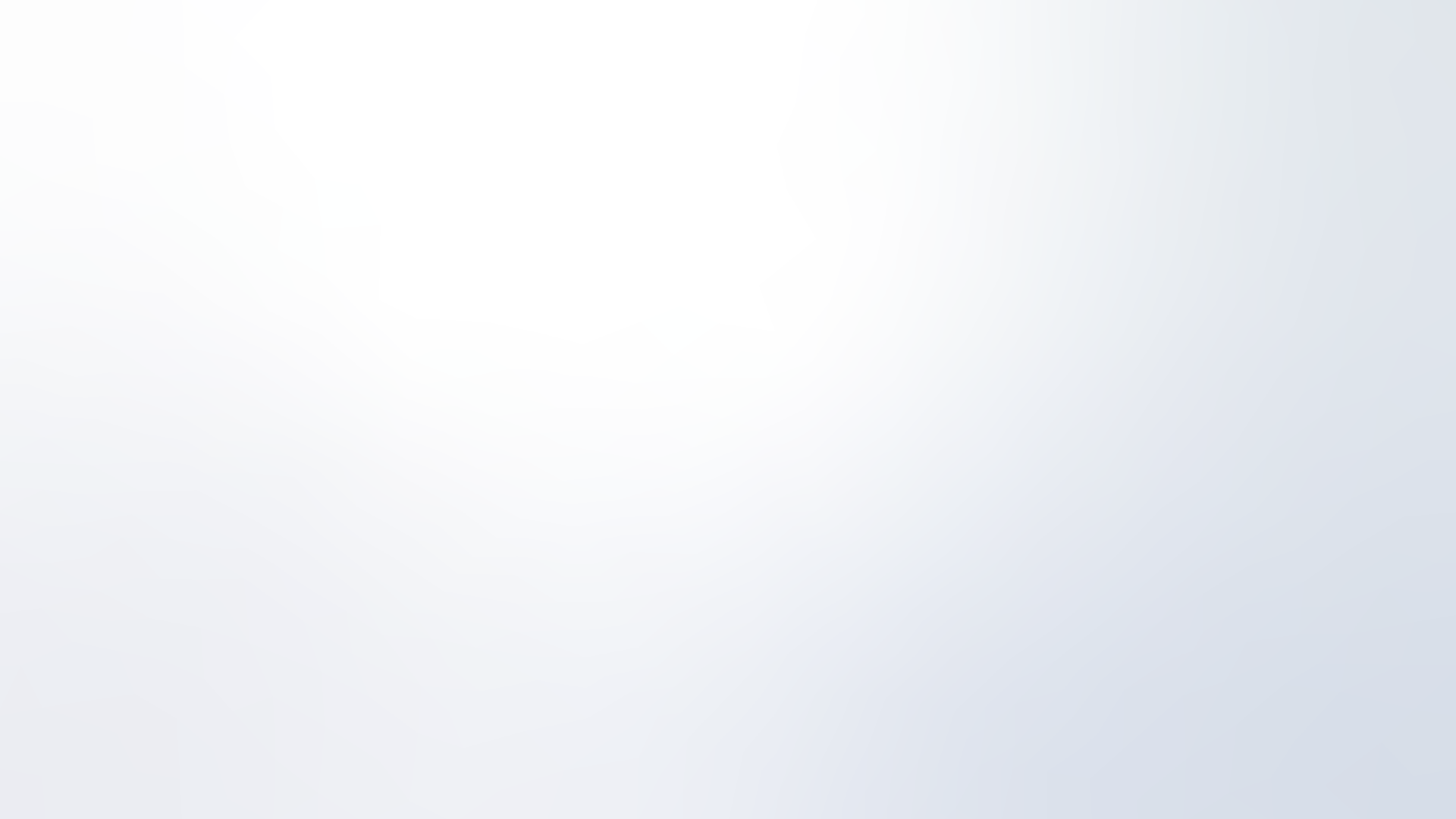 HFSR as a predictor of response
Some studies have indicated that HFSR is positively correlated with response to MKIs
HCC, hepatocellular carcinoma; HR, hazard ratio; FSR, hand–foot skin reaction; ORR, overall response rate; OS, overall survival;  PFS, progression-free survival; TTP, time to progression1. Wang P, et al. Expert Rev Gastroenterol Hepatol. 2018;12:1-8. 2. Bruix J, et al. J Clin Oncol. 2018;36 suppl 4:412. 3. Grothey A, et al. J Clin Oncol. 2017:35 suppl:3551 . 4. Hiraoka A, et al. Cancer Med. 2019;8:3719-28.  5. Puzanov I, et al. J Clin Oncol. 2011;29 suppl 15:e21113
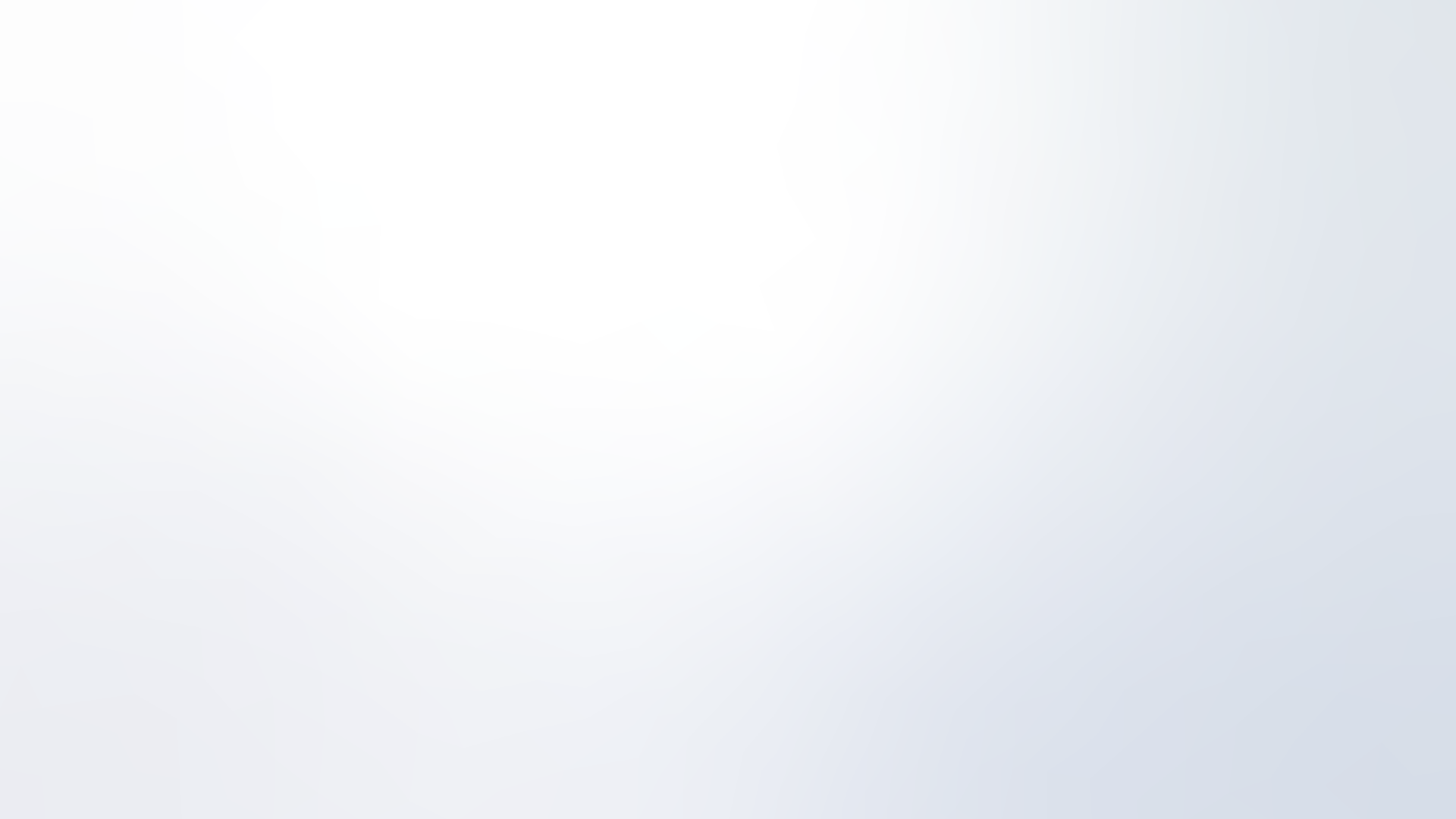 Additional skin toxicities DRY SKIN
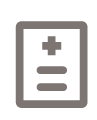 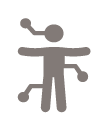 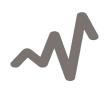 Dry skin is also referred to as xerosis (cutis)
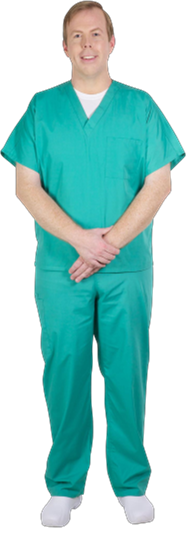 Grading17
* Instrumental ADL are preparing meals, shopping for groceries or clothes, using the telephone, managing money, etc.                ** Self-care ADL are bathing, dressing and undressing, feeding self, using the toilet, taking medications, and not being bedridden. 
ADL, activities of daily living;  BCR–ABL, Philadelphia translocation; BRAF, v-raf murine sarcoma viral oncogene homolog B1 ; BSA, body surface area;  EGFR, epidermal growth factor receptor; MKI, multiple kinase inhibitor; VEGFR, vascular endothelial growth factor receptor 
1. Belum VR, et al. Curr Oncol Rep. 2013;15:249-59. 2. Robert C, et al. Semin Oncol. 2012;39:227-40. 3. Lacouture ME, et al. Clin Colorectal Cancer. 2018:17:85-96. 4. Erbitux (cetuximab) Prescribing Information. 5. Tarceva (erlotinib) Prescribing Information. 6. Vectibix (panitumumab) Prescribing Information. 7. Nexavar (sorafenib) Prescribing Information. 8. Sutent (sunitinib) Prescribing Information. 9. Stivarga (regorafenib) Prescribing Information. 10. Lenvima (lenvatinib) Prescribing Information. 11. Cabometyx (cabozantinib) Prescribing Information. 12. Avastin (bevacizumab) Prescribing Information. 13. Zaltrap (aflibercept) Prescribing Information. 14. Cyramza (ramucirumab) Prescribing Information. 15. Gleevec (imatinib) Prescribing Information. 16. Braftovi (encorafenib) Prescribing Information. 17. National Cancer Institute. Cancer Therapy Evaluation Program. Common Terminology Criteria for Adverse Events v5.0. 27 November 2017. (Accessed 31 January 2020.)
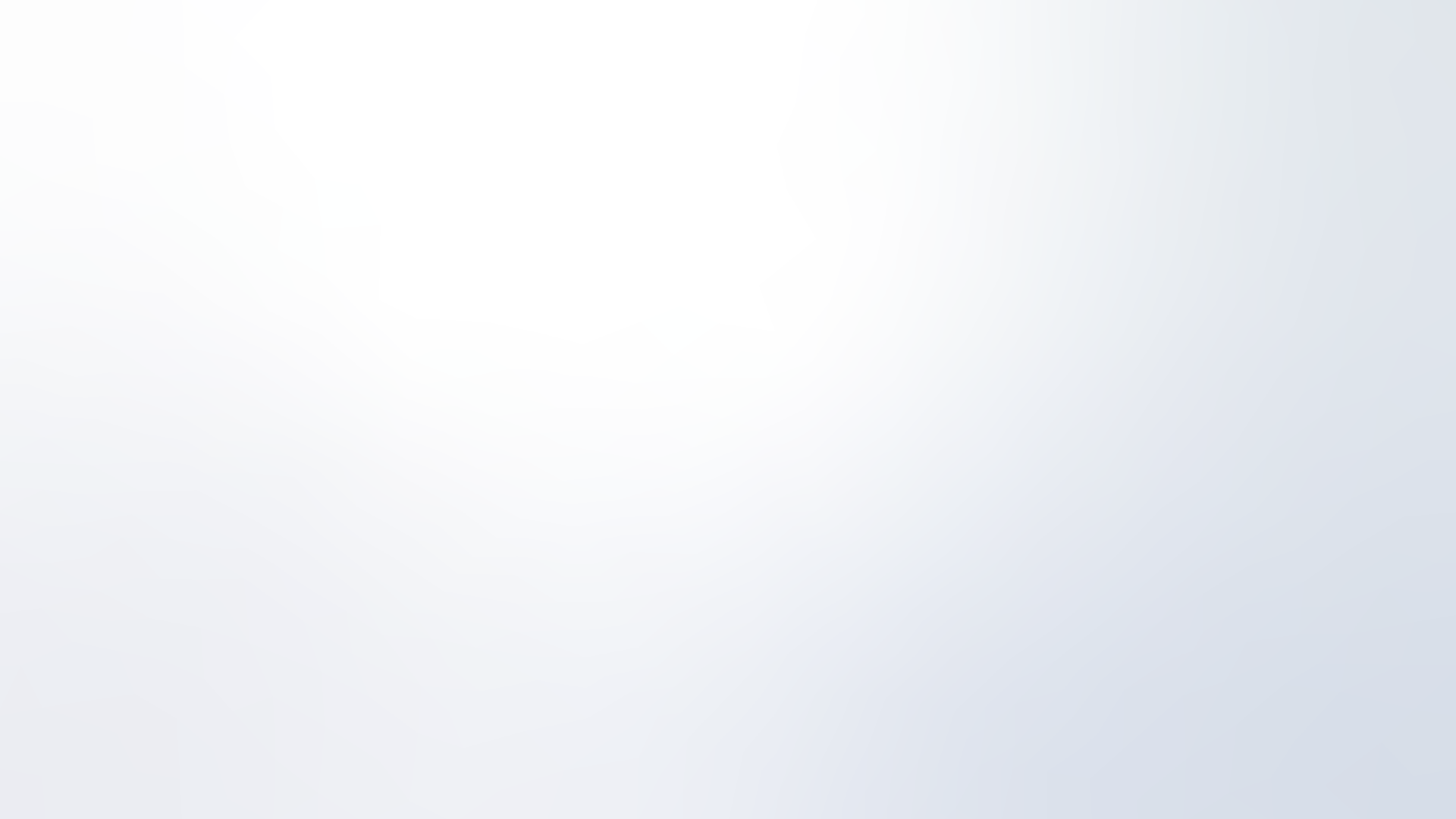 Additional skin toxicities Pruritus
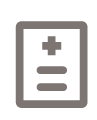 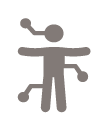 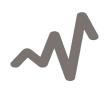 Grading17
* Instrumental ADL are preparing meals, shopping for groceries or clothes, using the telephone, managing money, etc.                ** Self-care ADL are bathing, dressing and undressing, feeding self, using the toilet, taking medications, and not being bedridden. 
ADL, activities of daily living;  BCR–ABL, Philadelphia translocation; BRAF, v-raf murine sarcoma viral oncogene homolog B1 ; BSA, body surface area;  EGFR, epidermal growth factor receptor; MKI, multiple kinase inhibitor; VEGFR, vascular endothelial growth factor receptor 
1. Belum VR, et al. Curr Oncol Rep. 2013;15:249-59. 2. Robert C, et al. Semin Oncol. 2012;39:227-40. 3. Lacouture ME, et al. Clin Colorectal Cancer. 2018:17:85-96. 4. Erbitux (cetuximab) Prescribing Information. 5. Tarceva (erlotinib) Prescribing Information. 6. Vectibix (panitumumab) Prescribing Information. 7. Nexavar (sorafenib) Prescribing Information. 8. Sutent (sunitinib) Prescribing Information. 9. Stivarga (regorafenib) Prescribing Information. 10. Lenvima (lenvatinib) Prescribing Information. 11. Cabometyx (cabozantinib) Prescribing Information. 12. Avastin (bevacizumab) Prescribing Information. 13. Zaltrap (aflibercept) Prescribing Information. 14. Cyramza (ramucirumab) Prescribing Information. 15. Gleevec (imatinib) Prescribing Information. 16. Braftovi (encorafenib) Prescribing Information. 17. National Cancer Institute. Cancer Therapy Evaluation Program. Common Terminology Criteria for Adverse Events v5.0. 27 November 2017. (Accessed 31 January 2020.)
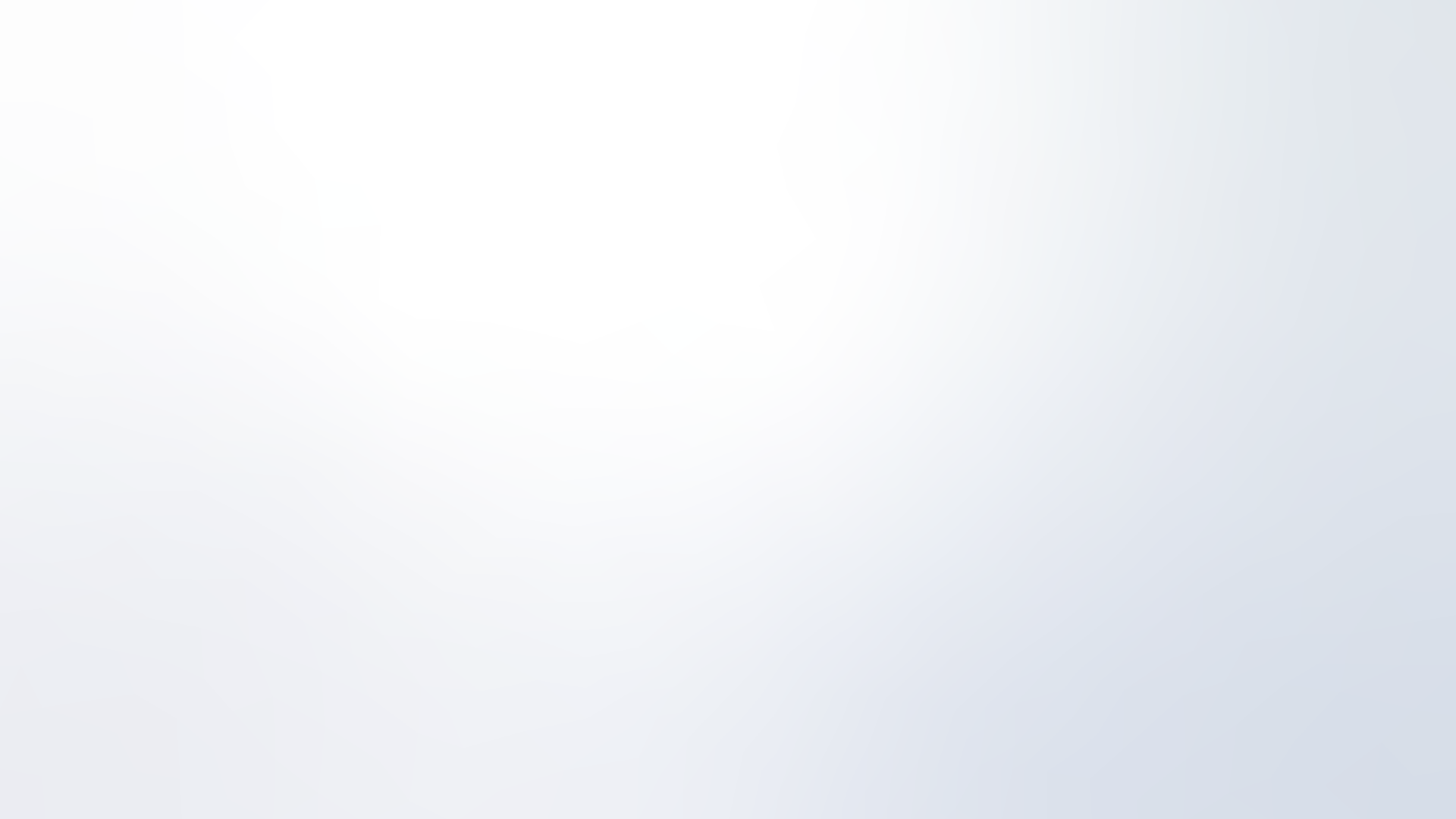 Additional skin toxicities Photosensitivity
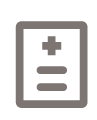 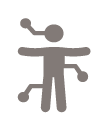 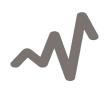 Grading17
* Instrumental ADL are preparing meals, shopping for groceries or clothes, using the telephone, managing money, etc.                ** Self-care ADL are bathing, dressing and undressing, feeding self, using the toilet, taking medications, and not being bedridden. 
ADL, activities of daily living;  BCR–ABL, Philadelphia translocation; BRAF, v-raf murine sarcoma viral oncogene homolog B1 ; BSA, body surface area;  EGFR, epidermal growth factor receptor; MKI, multiple kinase inhibitor; VEGFR, vascular endothelial growth factor receptor 
1. Belum VR, et al. Curr Oncol Rep. 2013;15:249-59. 2. Robert C, et al. Semin Oncol. 2012;39:227-40. 3. Lacouture ME, et al. Clin Colorectal Cancer. 2018:17:85-96. 4. Erbitux (cetuximab) Prescribing Information. 5. Tarceva (erlotinib) Prescribing Information. 6. Vectibix (panitumumab) Prescribing Information. 7. Nexavar (sorafenib) Prescribing Information. 8. Sutent (sunitinib) Prescribing Information. 9. Stivarga (regorafenib) Prescribing Information. 10. Lenvima (lenvatinib) Prescribing Information. 11. Cabometyx (cabozantinib) Prescribing Information. 12. Avastin (bevacizumab) Prescribing Information. 13. Zaltrap (aflibercept) Prescribing Information. 14. Cyramza (ramucirumab) Prescribing Information. 15. Gleevec (imatinib) Prescribing Information. 16. Braftovi (encorafenib) Prescribing Information. 17. National Cancer Institute. Cancer Therapy Evaluation Program. Common Terminology Criteria for Adverse Events v5.0. 27 November 2017. (Accessed 31 January 2020.)
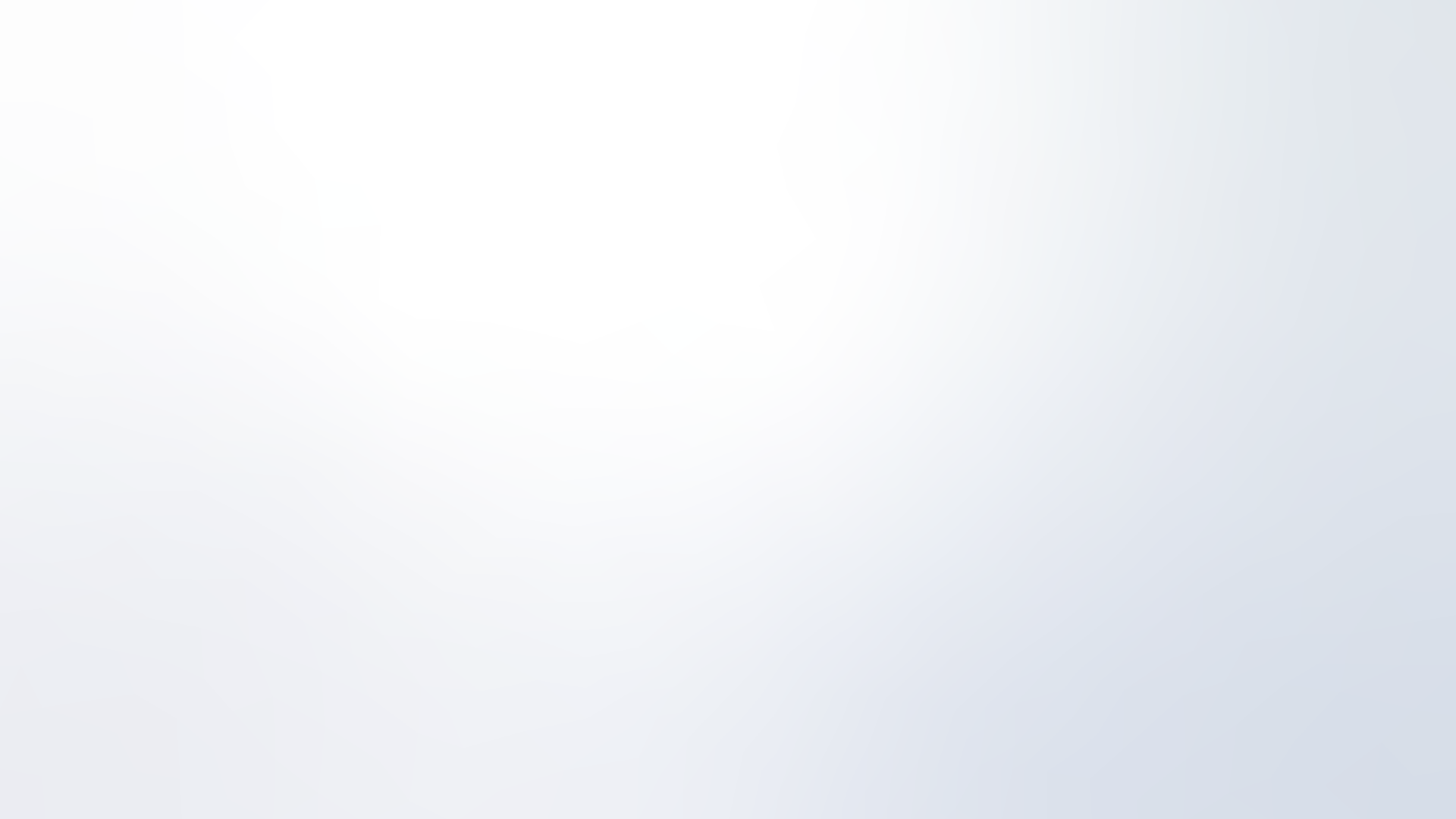 Additional skin toxicities Paronychia1,2
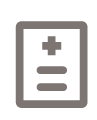 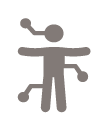 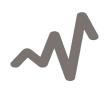 Grading21
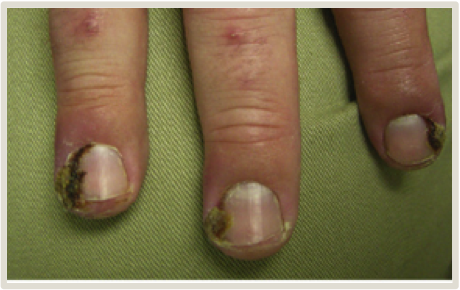 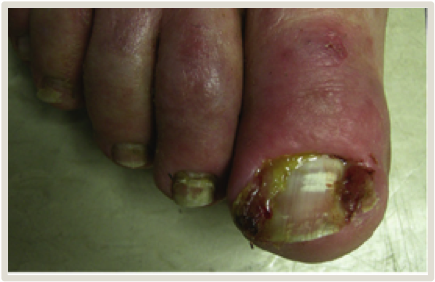 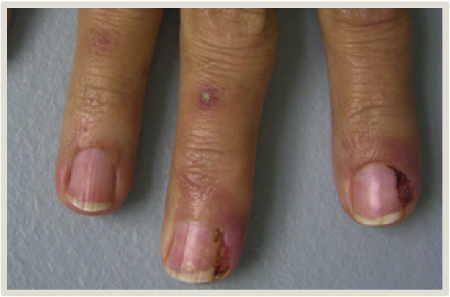 * Instrumental ADL are preparing meals, shopping for groceries or clothes, using the telephone, managing money, etc.                ** Self-care ADL are bathing, dressing and undressing, feeding self, using the toilet, taking medications, and not being bedridden. 
ADL, activities of daily living; EGFR, epidermal growth factor receptor;.
1. Lacouture ME, et al. Support Care Cancer. 2011;19:1079-95. 2. Segaert S, et al. Eur J Cancer. 2009;45 suppl 1:295-308. 3. McLellan B, Kerr H. Dermatol Ther. 2011;24:396-400. 4. Etienne G, et al. N Engl J Med. 2002;347:446. 5. De Wit M, et al. Support Care Cancer. 2014;22:837-46. 6. Boers-Doets CB, et al. Future Oncol. 2013;9:1883-92. 7. Boers-Doets CB, et al. Oncologist. 2012;17:135-44. 8. Erbitux (cetuximab) Prescribing Information. 9. Tarceva (erlotinib) Prescribing Information. 10. Vectibix (panitumumab) Prescribing Information. 11. Nexavar (sorafenib) Prescribing Information. 12. Sutent (sunitinib) Prescribing Information. 13. Stivarga (regorafenib) Prescribing Information. 14. Lenvima (lenvatinib) Prescribing Information. 15. Cabometyx (cabozantinib) Prescribing Information. 16. Avastin (bevacizumab) Prescribing Information. 17. Zaltrap (aflibercept) Prescribing Information. 18. Cyramza (ramucirumab) Prescribing Information. 19. Gleevec (imatinib) Prescribing Information. 20. Ayvakit (avapritinib) Prescribing Information. 21 National Cancer Institute. Cancer Therapy Evaluation Program. Common Terminology Criteria for Adverse Events v5.0. 27 November 2017. (Accessed 31 January 2020.) Images from Lacouture ME, et al. Clin Colorectal Cancer. 2018:17:85-96.
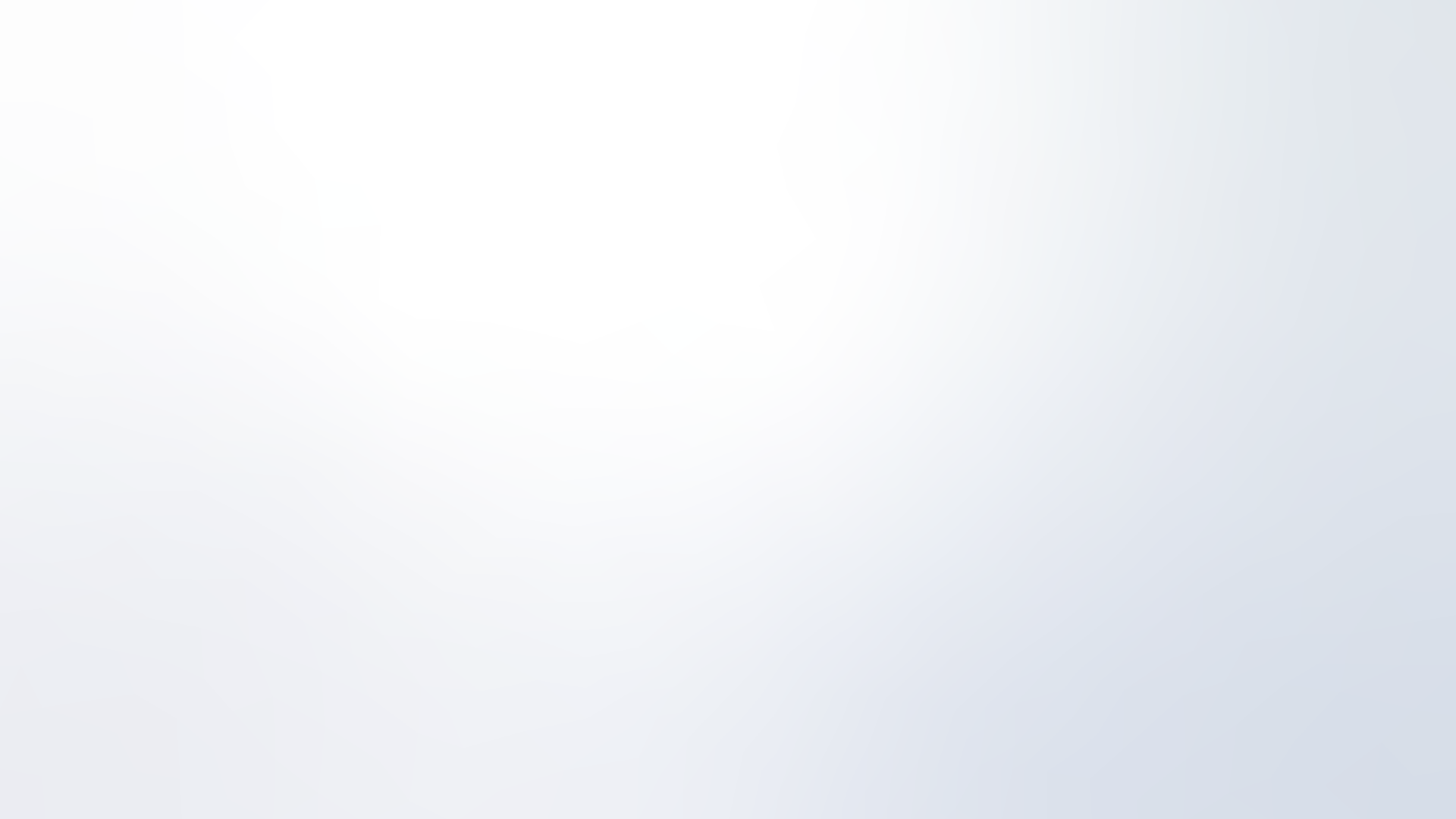 Additional skin toxicities Alopecia1,3,4
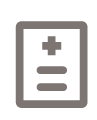 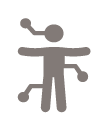 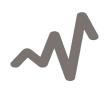 Grading21
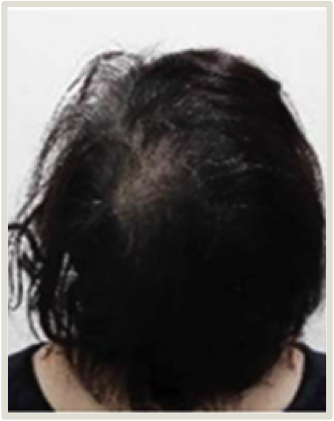 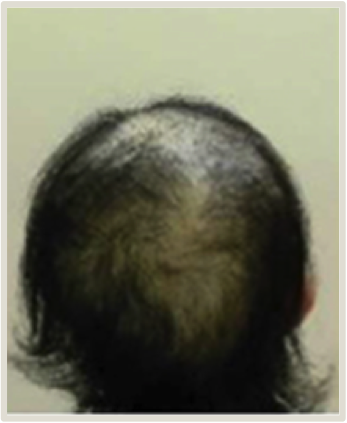 * Instrumental ADL are preparing meals, shopping for groceries or clothes, using the telephone, managing money, etc.                ** Self-care ADL are bathing, dressing and undressing, feeding self, using the toilet, taking medications, and not being bedridden. 
AE, adverse event; BCR–ABL, Philadelphia translocation; MKI, multiple kinase inhibitor. 
1. Lacouture ME, et al. Support Care Cancer. 2011;19:1079-95. 2. Segaert S, et al. Eur J Cancer. 2009;45 suppl 1:295-308. 3. McLellan B, Kerr H. Dermatol Ther. 2011;24:396-400. 4. Etienne G, et al. N Engl J Med. 2002;347:446. 5. De Wit M, et al. Support Care Cancer. 2014;22:837-46. 6. Boers-Doets CB, et al. Future Oncol. 2013;9:1883-92. 7. Boers-Doets CB, et al. Oncologist. 2012;17:135-44. 8. Erbitux (cetuximab) Prescribing Information. 9. Tarceva (erlotinib) Prescribing Information. 10. Vectibix (panitumumab) Prescribing Information. 11. Nexavar (sorafenib) Prescribing Information. 12. Sutent (sunitinib) Prescribing Information. 13. Stivarga (regorafenib) Prescribing Information. 14. Lenvima (lenvatinib) Prescribing Information. 15. Cabometyx (cabozantinib) Prescribing Information. 16. Avastin (bevacizumab) Prescribing Information. 17. Zaltrap (aflibercept) Prescribing Information. 18. Cyramza (ramucirumab) Prescribing Information. 19. Gleevec (imatinib) Prescribing Information. 20. Ayvakit (avapritinib) Prescribing Information. 21 National Cancer Institute. Cancer Therapy Evaluation Program. Common Terminology Criteria for Adverse Events v5.0. 27 November 2017. (Accessed 31 January 2020.) Images from Kinoshita T, et al. Front Oncol. 2019;9:733.
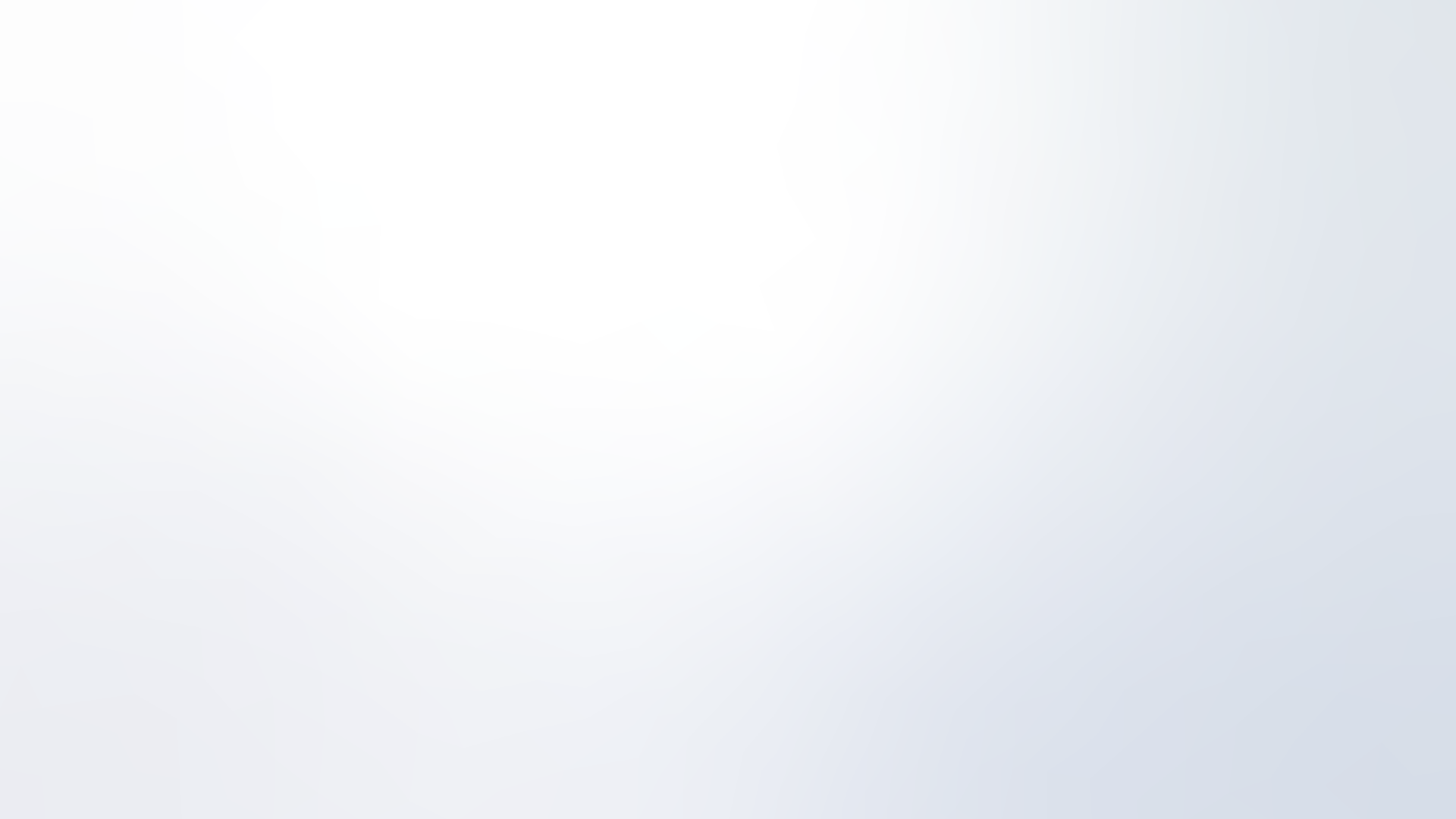 Additional skin toxicities Stomatitis5–7
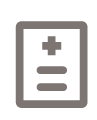 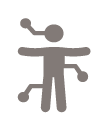 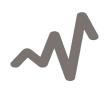 Grading21
The CTCAE v5.0 has no specific grading for stomatitis; follow the general grading for this AE.1 The grading of stomatitis reflects the impact of the AE on the patient’s life. Specific symptoms can be graded separately.
* Instrumental ADL are preparing meals, shopping for groceries or clothes, using the telephone, managing money, etc.                ** Self-care ADL are bathing, dressing and undressing, feeding self, using the toilet, taking medications, and not being bedridden. 
AE, adverse event; ADL, activities of daily living;  BCR–ABL, Philadelphia translocation; BRAF, v-raf murine sarcoma viral oncogene homolog B1 ; EGFR, epidermal growth factor receptor; MKI, multiple kinase inhibitor.
1. Lacouture ME, et al. Support Care Cancer. 2011;19:1079-95. 2. Segaert S, et al. Eur J Cancer. 2009;45 suppl 1:295-308. 3. McLellan B, Kerr H. Dermatol Ther. 2011;24:396-400. 4. Etienne G, et al. N Engl J Med. 2002;347:446. 5. De Wit M, et al. Support Care Cancer. 2014;22:837-46. 6. Boers-Doets CB, et al. Future Oncol. 2013;9:1883-92. 7. Boers-Doets CB, et al. Oncologist. 2012;17:135-44. 8. Erbitux (cetuximab) Prescribing Information. 9. Tarceva (erlotinib) Prescribing Information. 10. Vectibix (panitumumab) Prescribing Information. 11. Nexavar (sorafenib) Prescribing Information. 12. Sutent (sunitinib) Prescribing Information. 13. Stivarga (regorafenib) Prescribing Information. 14. Lenvima (lenvatinib) Prescribing Information. 15. Cabometyx (cabozantinib) Prescribing Information. 16. Avastin (bevacizumab) Prescribing Information. 17. Zaltrap (aflibercept) Prescribing Information. 18. Cyramza (ramucirumab) Prescribing Information. 19. Gleevec (imatinib) Prescribing Information. 20. Ayvakit (avapritinib) Prescribing Information. 21 National Cancer Institute. Cancer Therapy Evaluation Program. Common Terminology Criteria for Adverse Events v5.0. 27 November 2017. (Accessed 31 January 2020.)
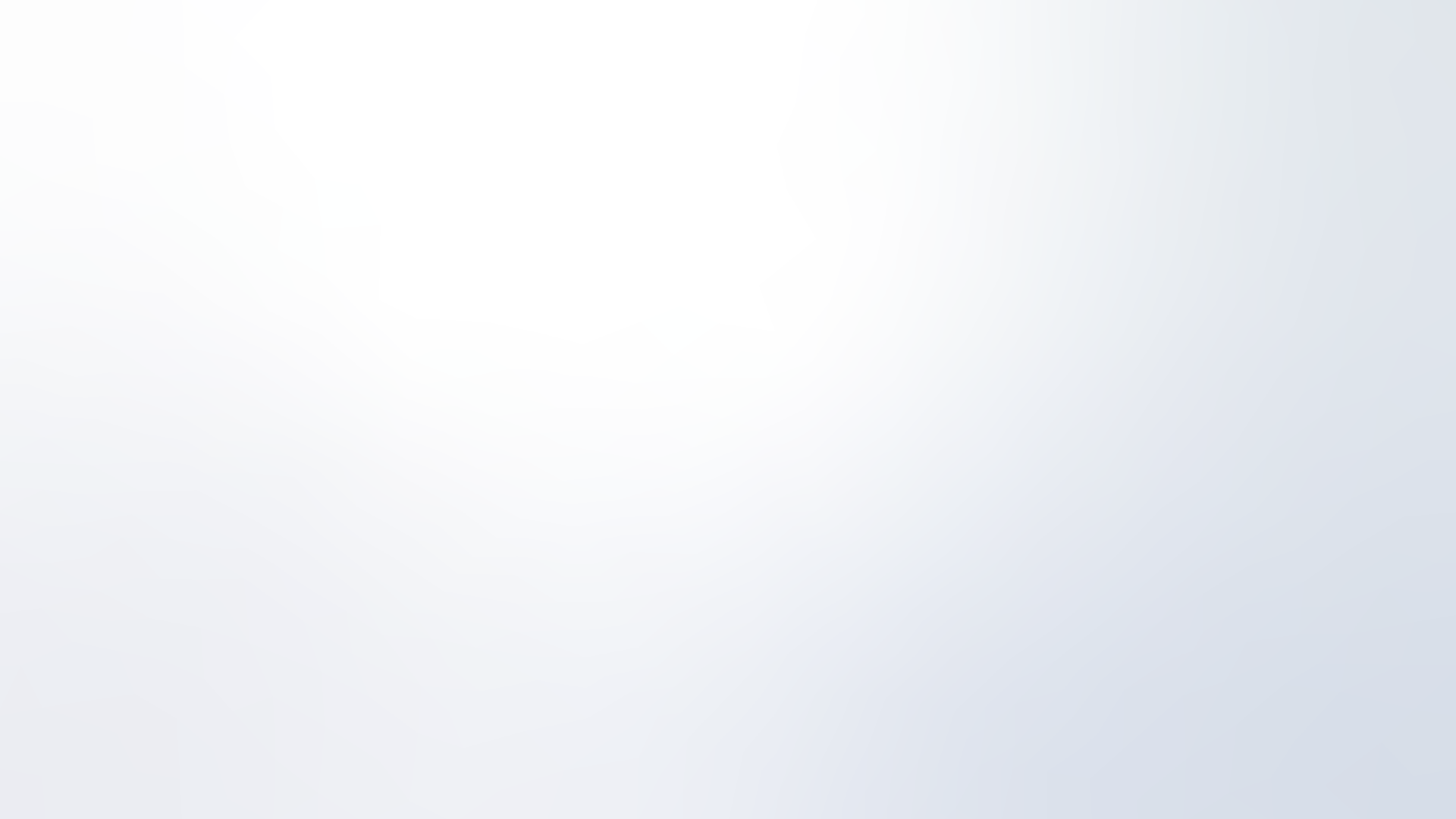 POOR WOUND HEALING
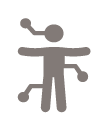 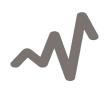 Grading10
MKI, multiple kinase inhibitor; VEGFR, vascular endothelial growth factor receptor
1. Gordon CR, et al. Ann Plast Surg. 2009;62:707-9. 2. Avastin (bevacizumab) Prescribing Information. 3. Zaltrap (aflibercept) Prescribing Information. 4. Cyramza (ramucirumab) Prescribing Information. 5. Nexavar (sorafenib) Prescribing Information. 6. Sutent (sunitinib) Prescribing Information. 7. Stivarga (regorafenib) Prescribing Information. 8. Lenvima (lenvatinib) Prescribing Information. 9. Cabometyx (cabozantinib) Prescribing Information. 10. National Cancer Institute. Cancer Therapy Evaluation Program. Common Terminology Criteria for Adverse Events v5.0. 27 November 2017. (Accessed 31 January 2020.)
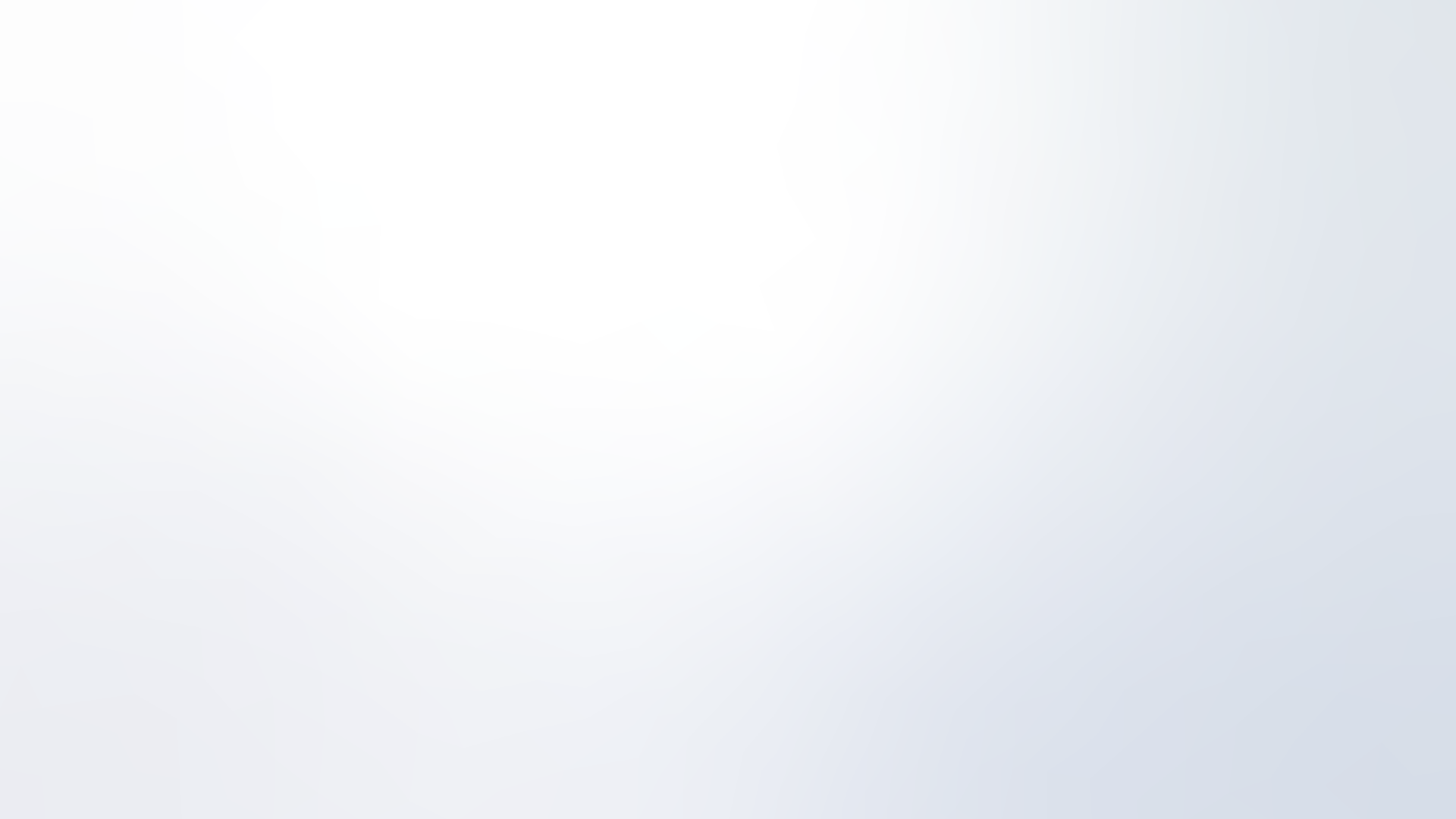 Cutaneous malignancies
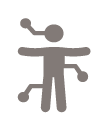 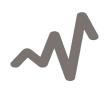 Grading a Treatment-related secondary malignancy2
Note that CTCAE v5.0 includes Grades 3-5 for the category of treatment-related secondary malignancies, but also includes a category of “other neoplasms, benign, malignant and unspecified”, which does allow for Grades 1 and 2.
* Instrumental ADL are preparing meals, shopping for groceries or clothes, using the telephone, managing money, etc.
BRAF, v-raf murine sarcoma viral oncogene homolog B1 ; CTCAE, Common Terminology Criteria for Adverse Events
1. Braftovi (encorafenib) Prescribing Information. 2. National Cancer Institute. Cancer Therapy Evaluation Program. Common Terminology Criteria for Adverse Events v5.0. 27 November 2017. (Accessed 31 January 2020.)
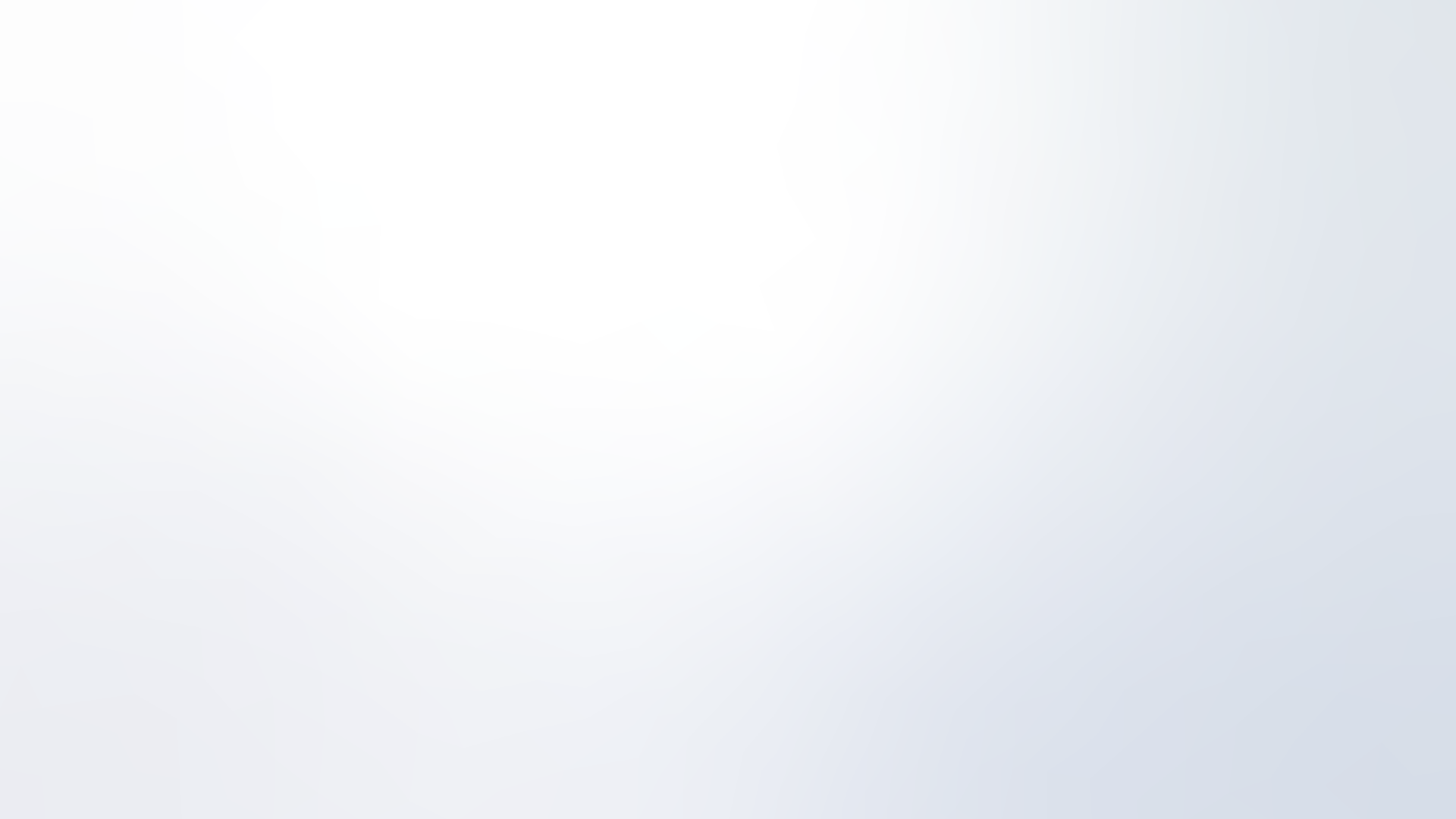 SUMMARY
Cutaneous AEs are common with targeted therapy in patients with GI or liver cancers and include:
papulopustular rash
maculopapular rash
HFSR
dry skin, pruritus, and photosensitivity
changes in nails, hair, or mucosa
poor wound healing
cutaneous malignancies
Each drug class has a specific skin-toxicity profile
e.g. HFSRs are most often related to MKIs, and cutaneous malignancies are specific to BRAF inhibitors
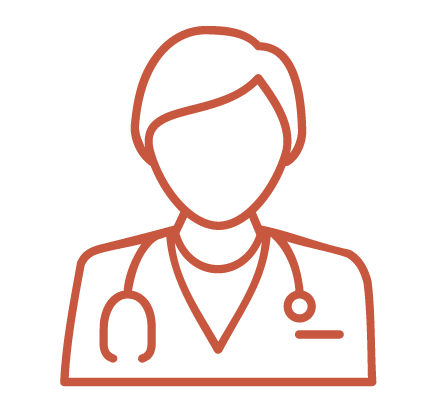 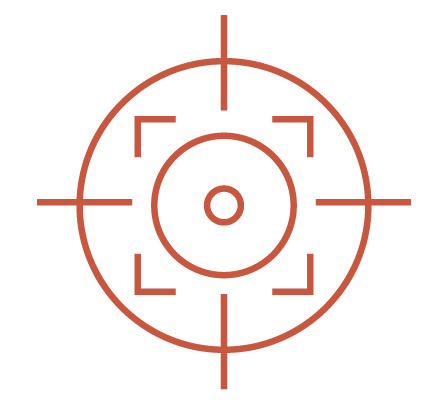 AE, adverse event; BRAF, v-raf murine sarcoma viral oncogene homolog B1 ; EGFR, epidermal growth factor receptor; GI, gastrointestinal; HFSR, hand–foot skin reaction; MKI, multiple kinase inhibitor.
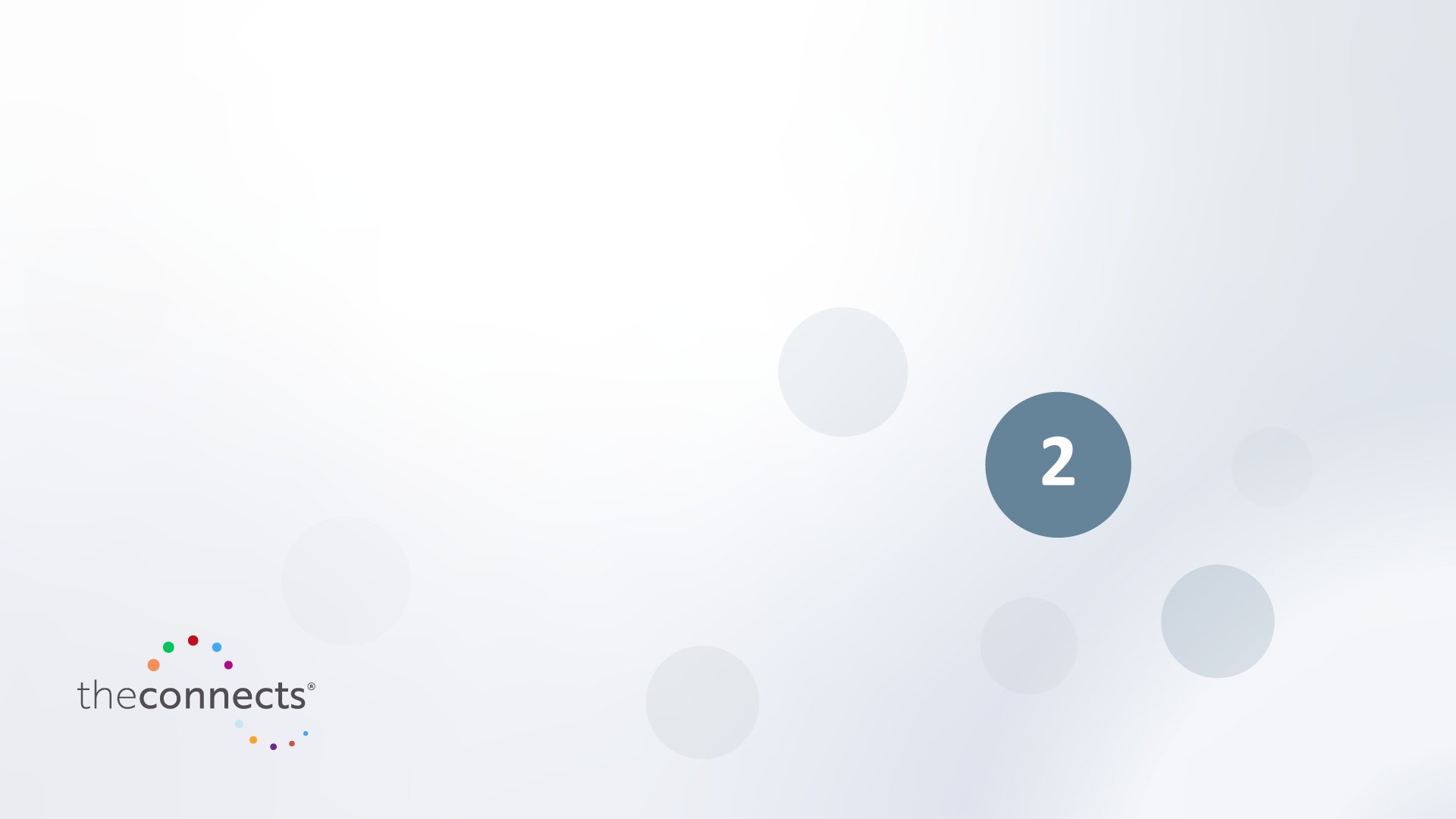 SKIN TOXICITY
PREVENTION AND MANAGEMENT
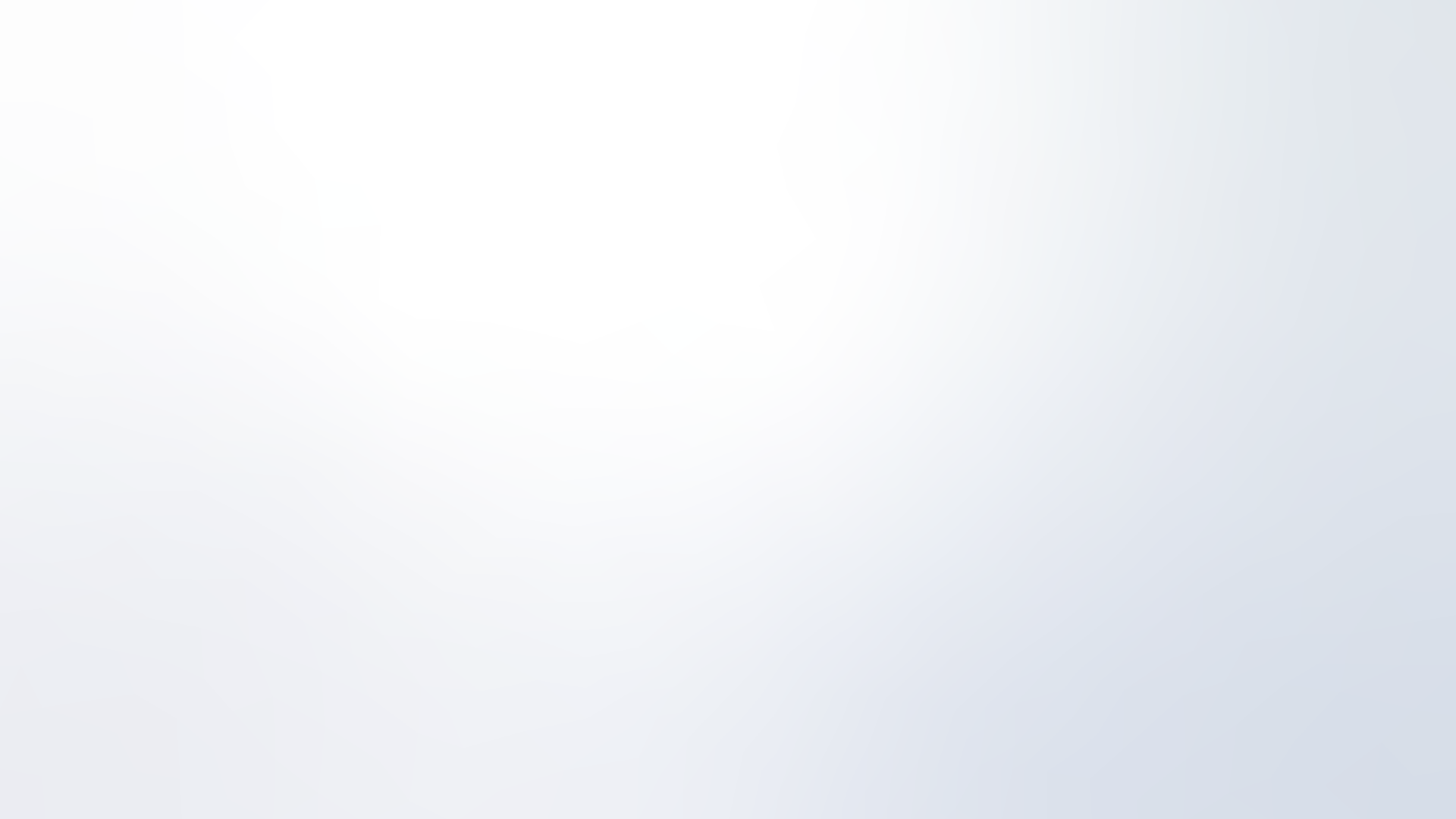 LEARNING OBJECTIVE
Know how to prevent and manage skin toxicities associated with targeted therapy in GI and liver cancers
WHAT
WHY
WILL YOU LEARN?
IS THIS IMPORTANT?
The things you as a healthcare professional should know about the prevention and management of skin toxicities, including dose modification and alternative dosing schedules
What patients can do to prevent and manage skin toxicities
Pre-emptively addressing and treating potential skin toxicities may improve patients’ quality of life and allow them to remain on therapy longer
GI, gastrointestinal
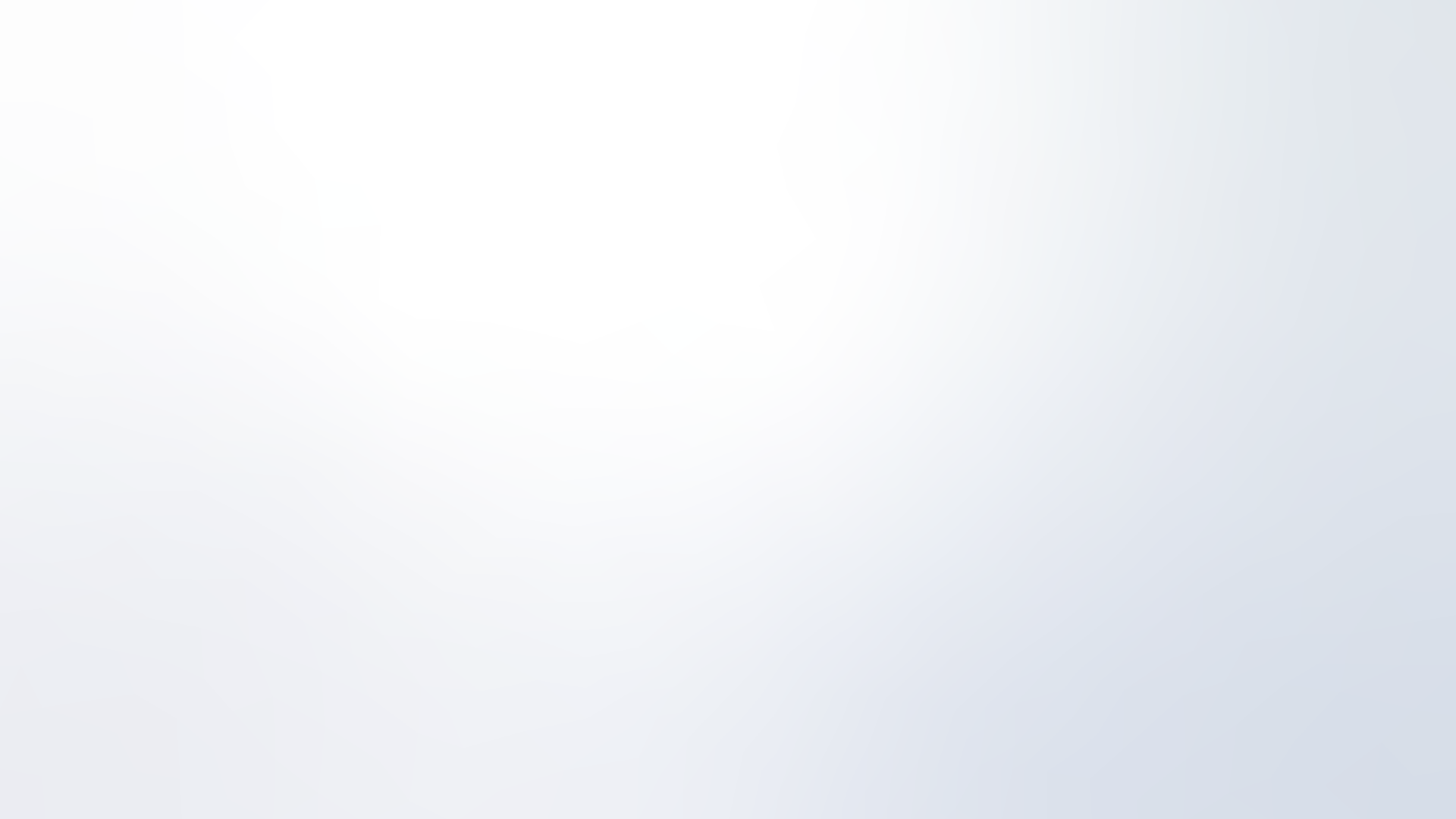 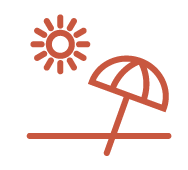 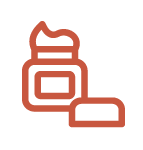 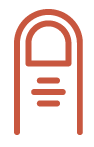 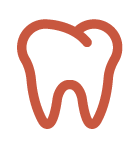 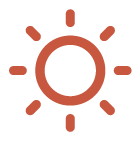 PREVENTATIVE RATHER THAN REACTIVE THERAPEUTIC
STRATEGIES ARE MORE EFFICIENT TO CONTROL AEs
using broad-spectrum (UVA/UVB) sunscreen (SPF 30+)
avoiding sun exposure
using skin moisturisers 
(bland emollients)
In all patients treated with targeted therapies, prophylactic measures include:
nail care
oral care
A full-body skin examination is recommended before treatment is started.
Effective patient education is key to preventing and treating skin toxicities
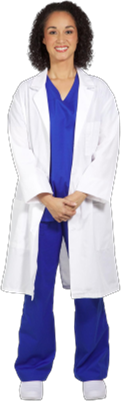 Management of low-grade toxicity is similar to these prophylactic measures
Management of high-grade toxicity depends on the type of toxicity and the grade
AE, adverse event; SPF, sun protection factor; UVA, ultraviolet A; UVB, ultraviolet B;
1. Lacouture ME, et al. J Clin Oncol. 2010;28:1351-7. 2. Beech J, et al. Future Oncol. 2018;14:2531-41. 3. Segaert S, et al. Eur J Cancer. 2009;45 suppl 1:295-308. 4. Lacouture ME, et al. Support Care Cancer. 2011;19:1079-95.
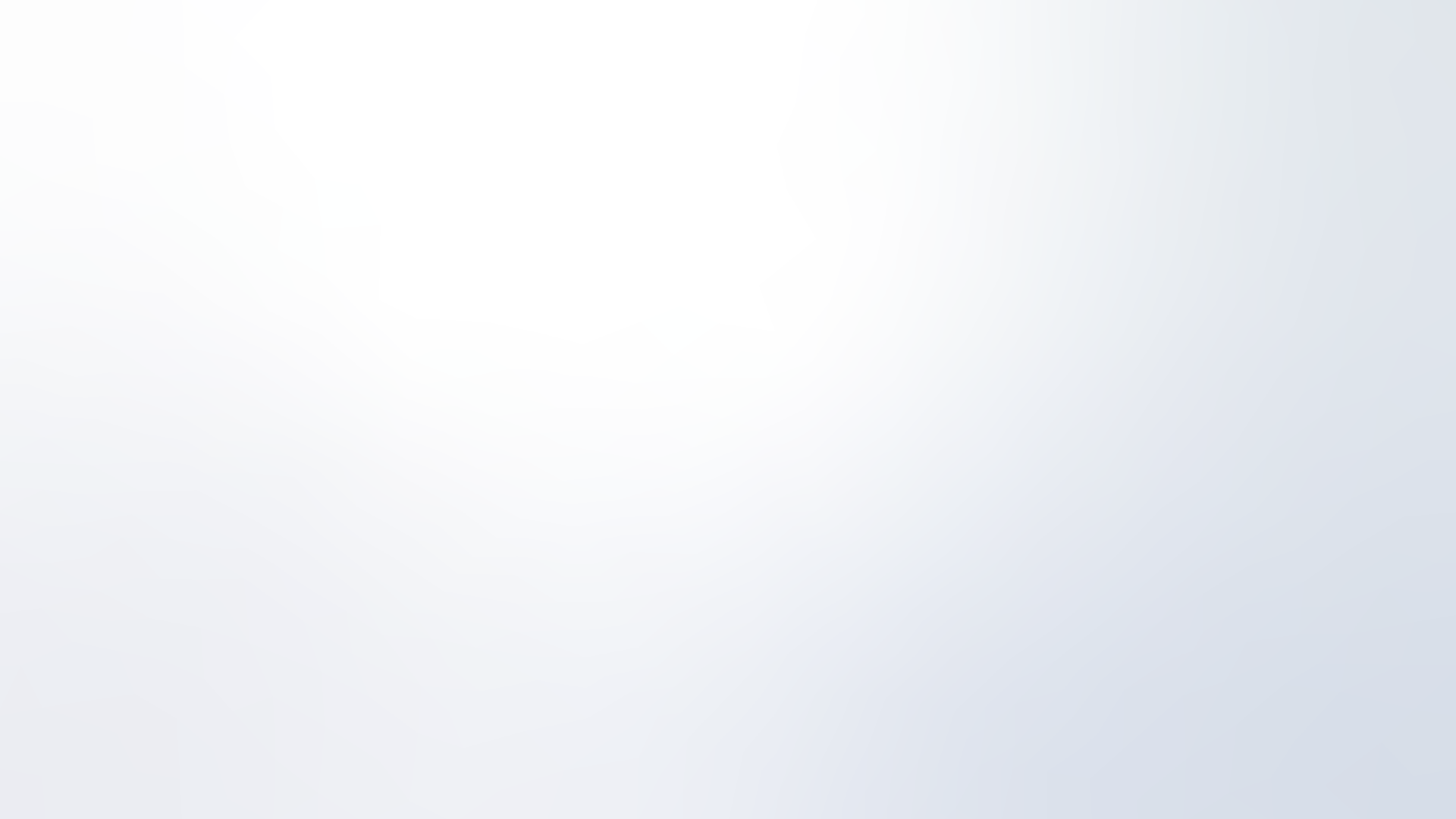 PREVENTION AND MANAGEMENT OF
SKIN TOXICITIES INVOLVES A MULTIMODAL STRATEGY
EFFECTIVE MANAGEMENT OF SKIN TOXICITIES INVOLVES A MULTIMODAL STRATEGY THAT INCLUDES:
patient education
prophylactic and supportive care
dose modification (including flexible dosing)
WHEN PRE-EMPTIVE MEASURES ARE INSUFFICIENT TO AVOID AES, EARLY TREATMENT IS CRUCIAL FOR AE MANAGEMENT
Encourage patients to contact their healthcare provider straight away upon first appearance of symptoms
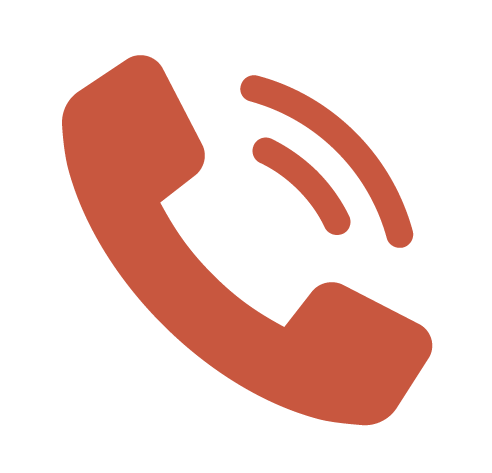 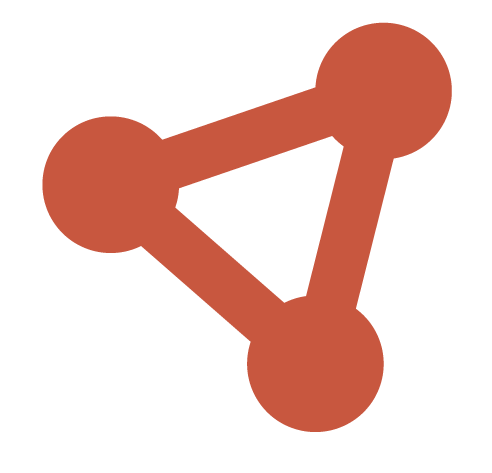 AE, adverse event
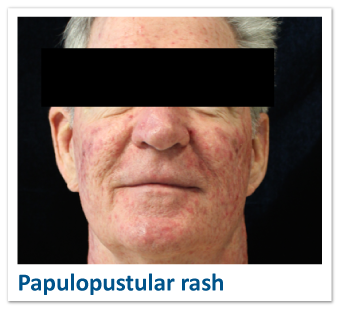 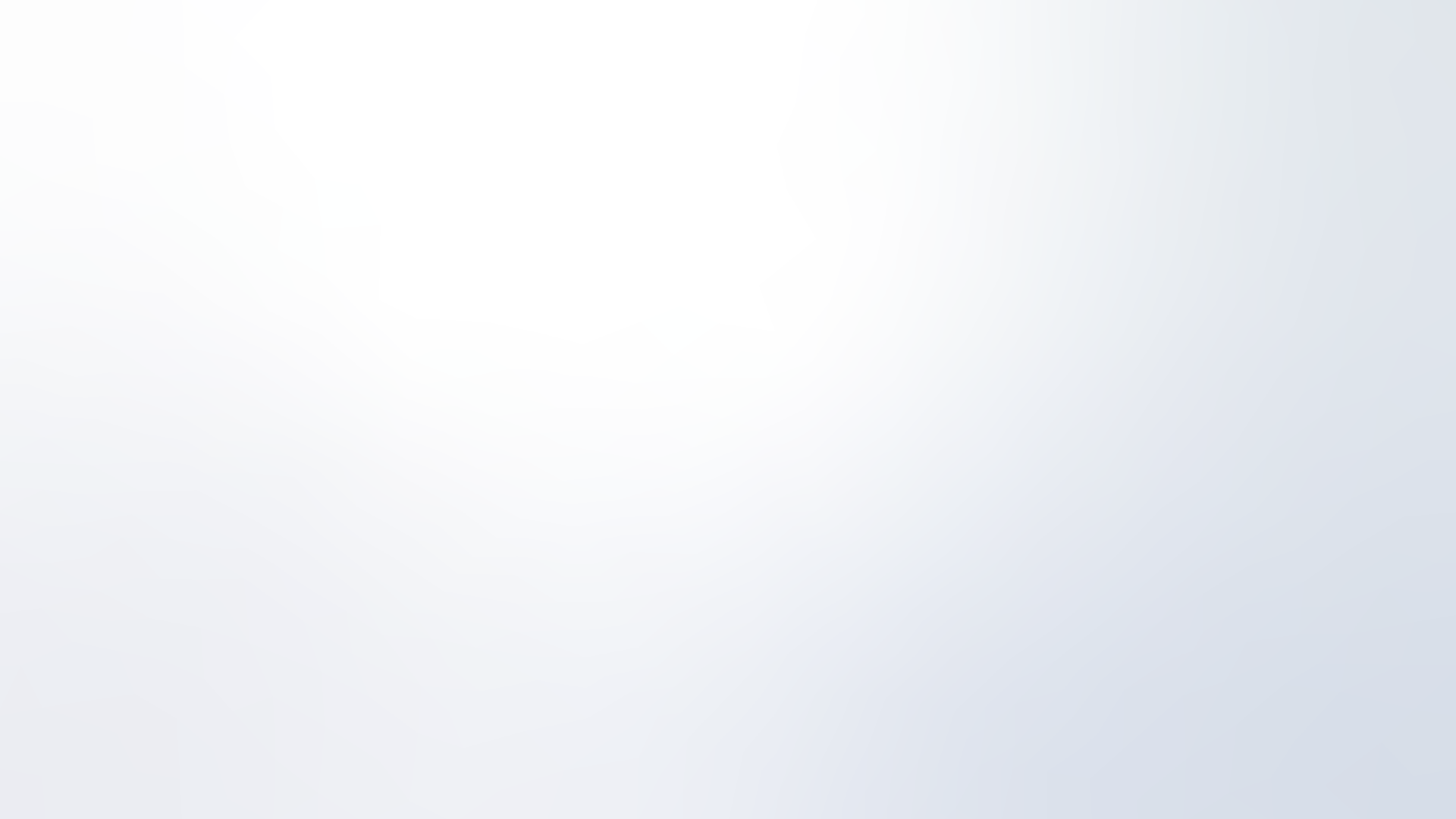 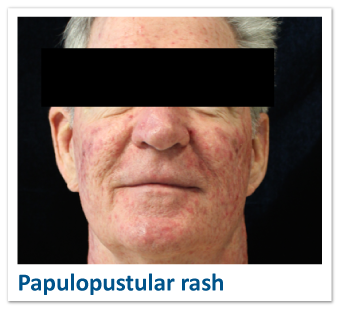 PREVENTION AND MANAGEMENT OF
PAPULOPUSTULAR RASH
Consult a dermatologist if:
any skin AE necessitates changes to the cancer treatment
a grade 2 skin AE does not respond to intervention 
any grade 3 skin AE occurs 
you are uncomfortable treating the skin AE yourself
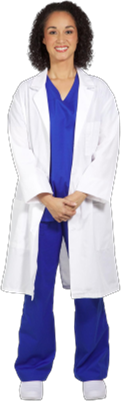 AE, adverse event; SPF, sun protection factor; UVA, ultraviolet A; UVB, ultraviolet B
These recommendations are based on review of the literature and expert experience.
1. Beech J, et al. Future Oncol. 2018;14:2531-41. 2. Lacouture ME, et al. Support Care Cancer. 2011;19:1079-95. 3. Segaert S, et al. Eur J Cancer. 2009;45 suppl 1:295-308.Image courtesy of Dr Nicole LeBoeuf
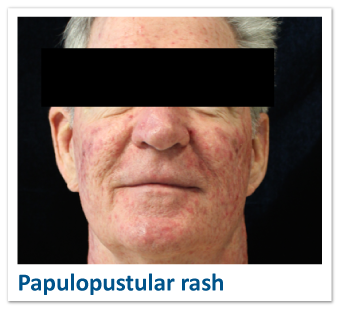 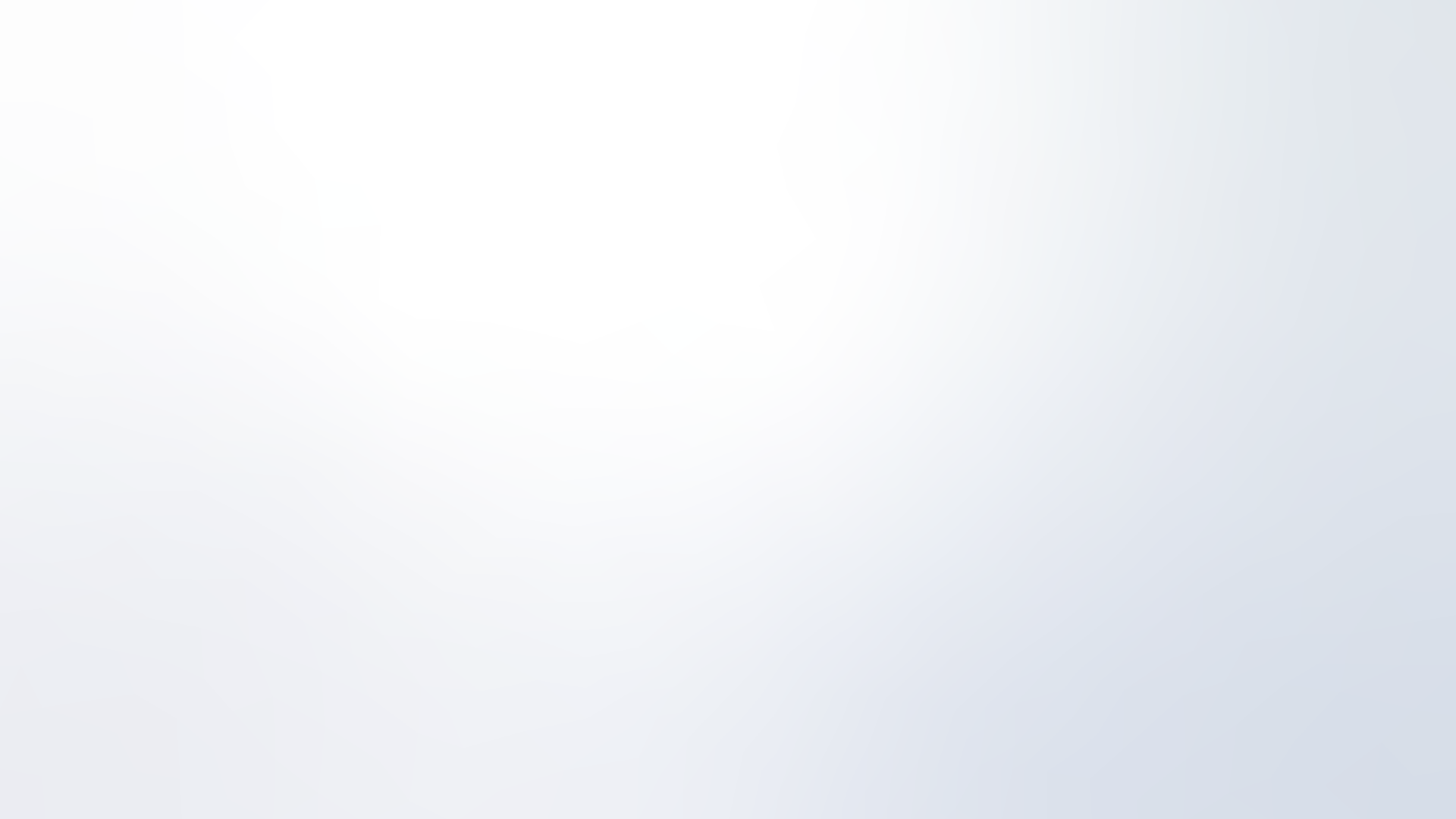 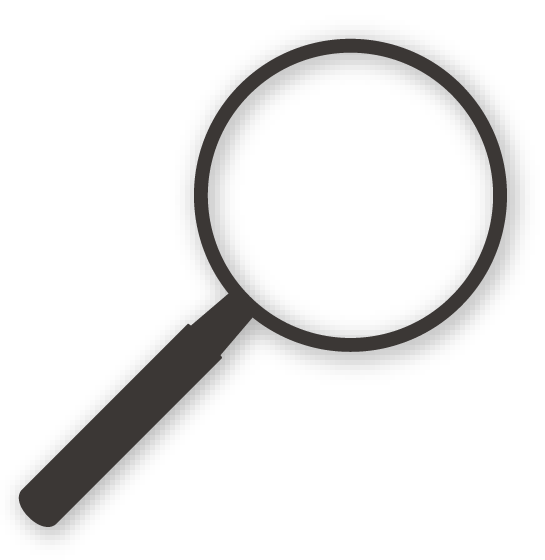 WHEN USING CORTICOSTEROIDS FOR SKIN TOXICITY,
CONSIDER POTENCY AND VEHICLE
ScalpClass I–III solution or foam
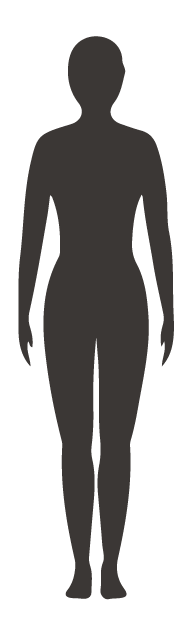 The potency of topical steroid to be used depends on the body part affected
Corticosteroids are better absorbed in regions of thin epidermis than in regions of thicker epidermis
High-potency steroids are used for the palms and soles
Medium- to high-potency steroids are useful for regions of thinner epidermis or occlusion, such as the eyelid and groin
Low-to-medium strength preparations are used for large surface areas, to reduce the risk of systemic absorption
It is important to consider the vehicle most suitable for the affected body part
Ointments provide the best penetration of the steroid, but because they are thick and greasy they are not always well tolerated
Foams and liquid solutions are available for body parts with dense hair, such as the scalp
FaceClass V or VI
Breasts Class V or VI
Groin Class V or VI
Palms Class I
Body: Widespread: class III or IV Focal or more severe: class I for 2 weeks at a time
Soles Class I
These recommendations are based on review of the literature and expert experience.
1. Ference JD, Last AR. Am Fam Physician. 2009;79:135-40.
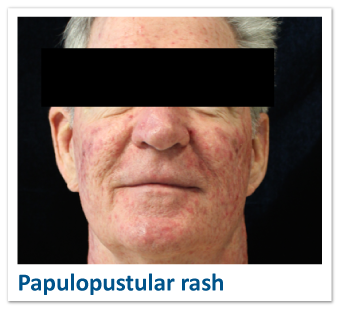 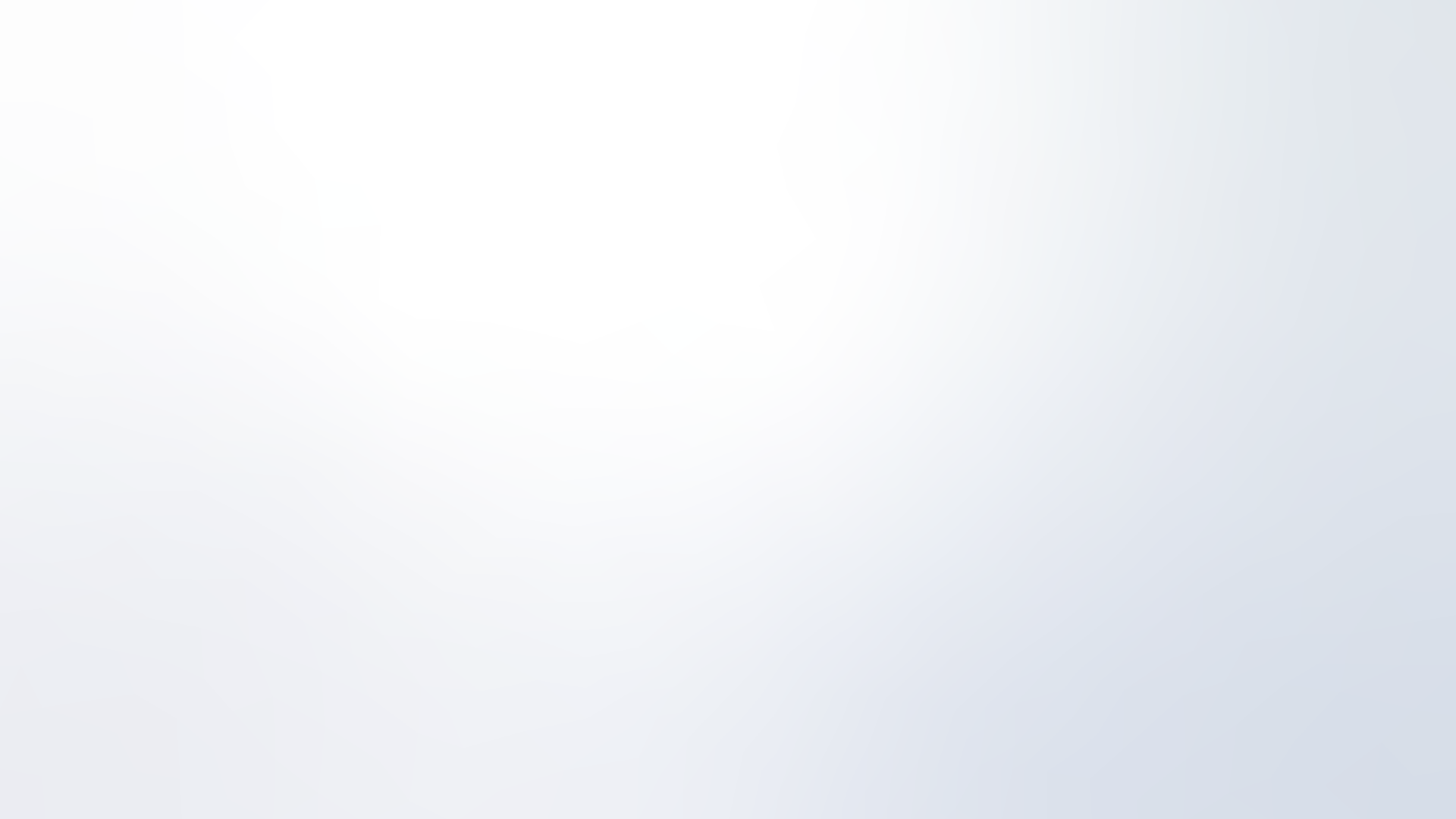 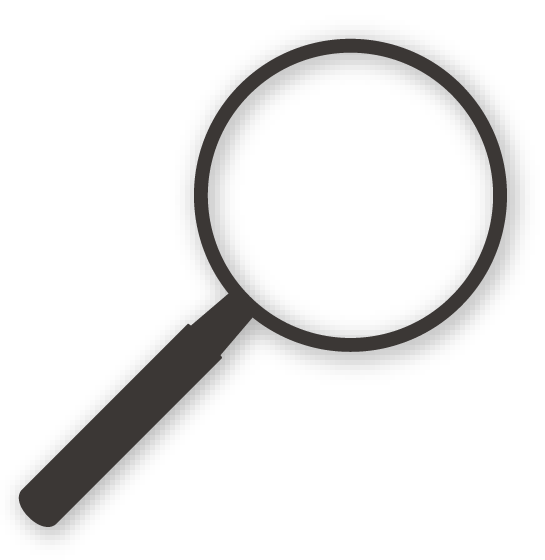 WHO Classification of Topical Corticosteroids
WHO, World Health Organization
Ference JD, Last AR. Am Fam Physician. 2009;79:135-40.
Bolognia JL, et al. Glucocorticosteroids. Dermatology. 3rd ed. 2012. Ch 125, 2075-88.
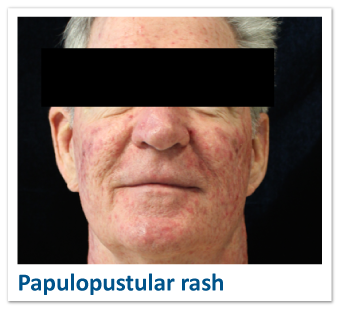 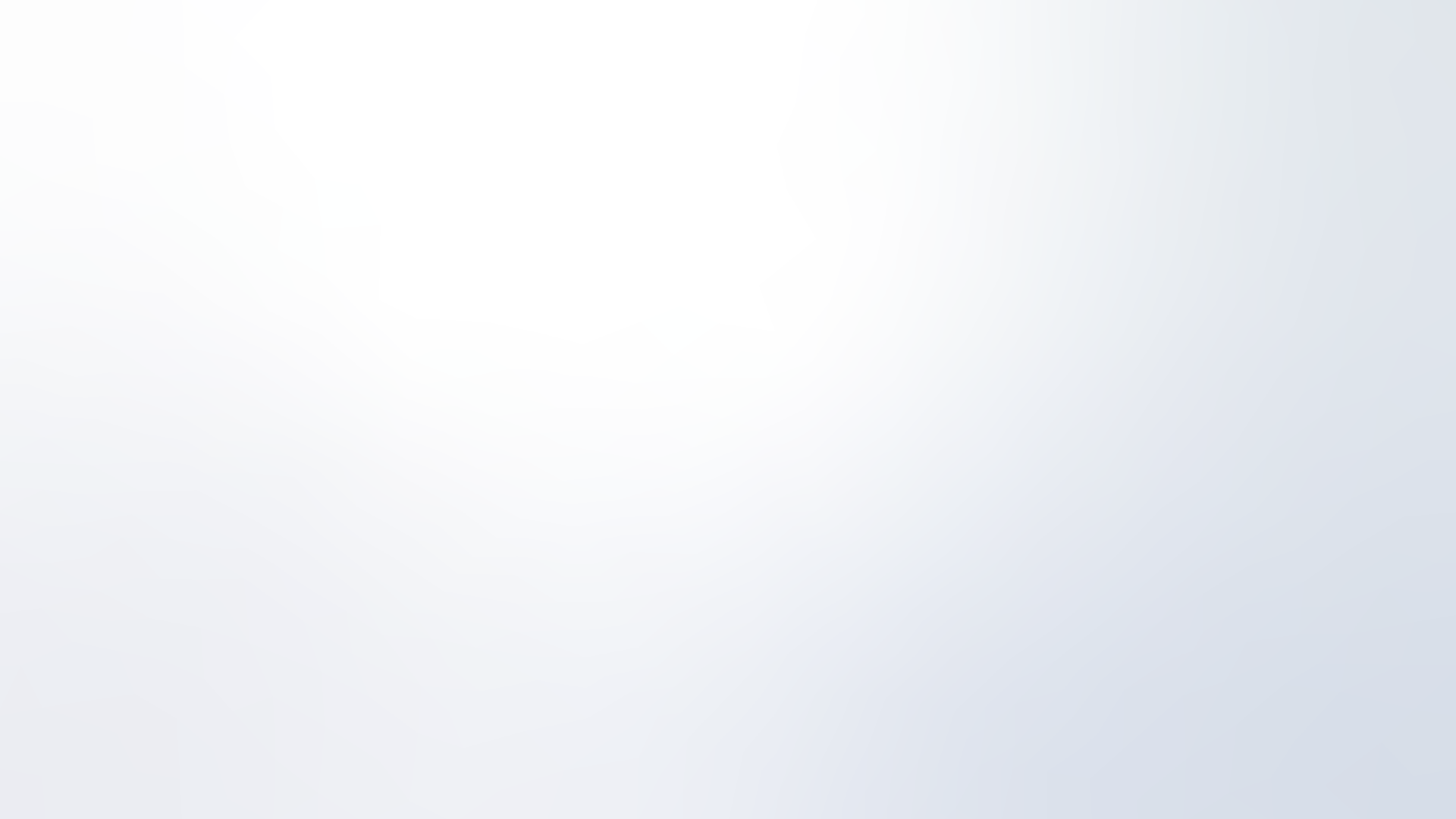 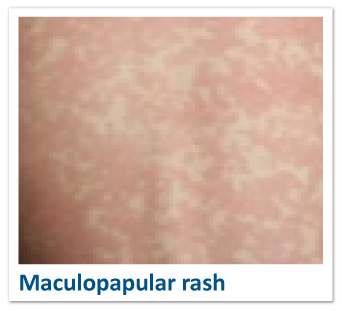 MANAGEMENT OF
Be aware of potential SCARs, delayed type IV hypersensitivity reactions to drugs3. 
Urgently consult a dermatologist in case of: 
blisters
skin tenderness
mucous membrane involvement
rapid progression, turning dusky (grey or purple overtones)
skin sloughing
MACULOPAPULAR RASH1,2
Consult a dermatologist if a SCAR is suspected
a skin AE necessitates changes to the cancer treatment
a grade 2 skin AE does not respond to intervention 
any grade 3 skin AE occurs
you are uncomfortable treating the skin AE yourself
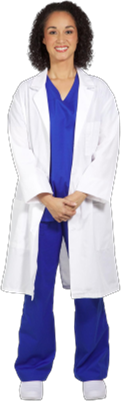 AE, adverse event; SCAR, severe cutaneous adverse reaction 
These recommendations are based on review of the literature and expert experience.
1. Tang N, Ratner D. Dermatol Surg. 2016;42 suppl 1:S40-8. 2. De Wit M, et al. Support Care Cancer. 2014;22:837-46. 3. Bellón T. Drug Saf. 2019;42:973-92.
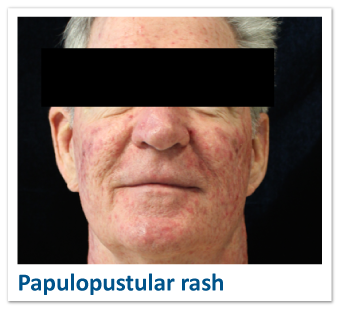 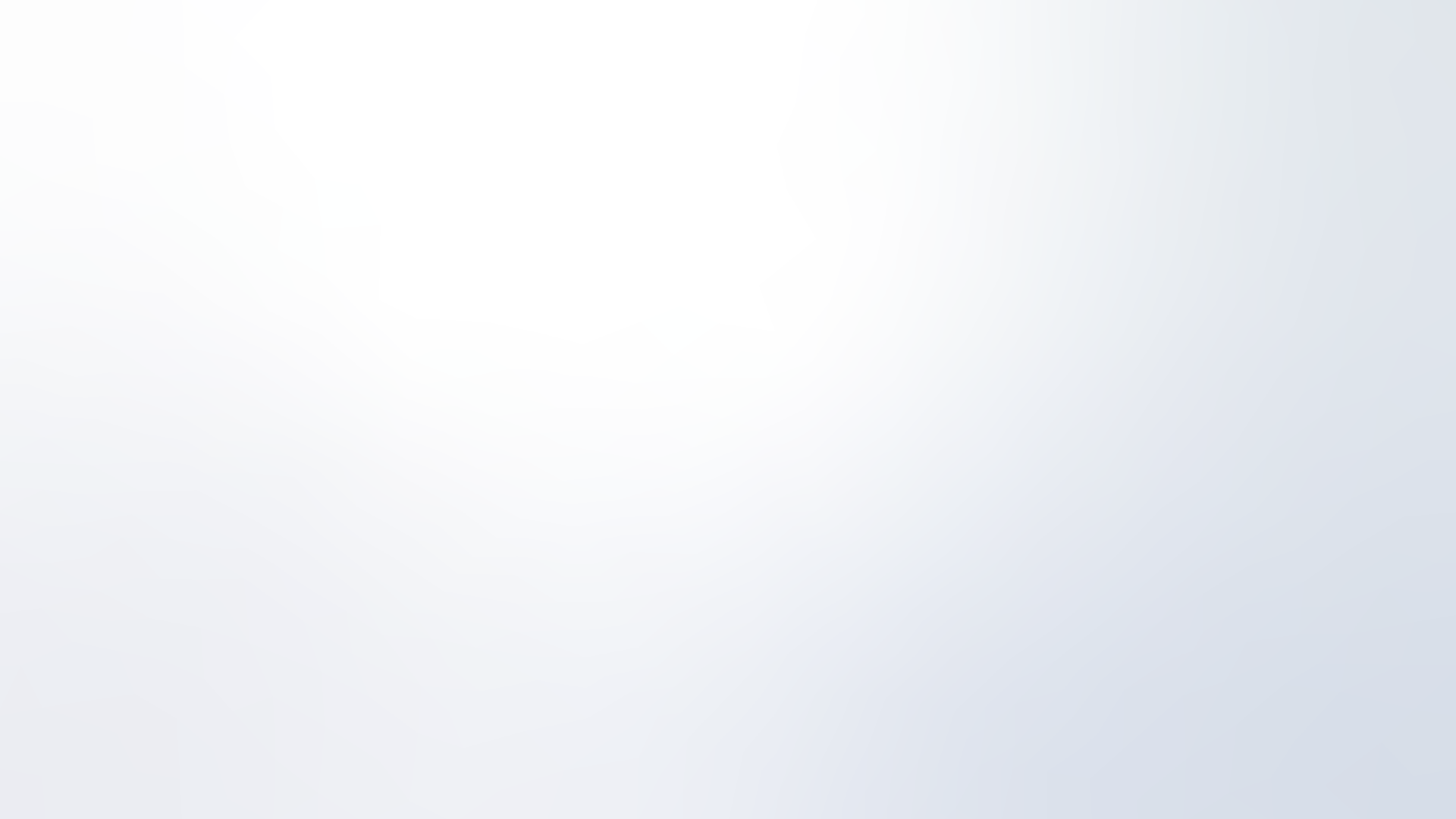 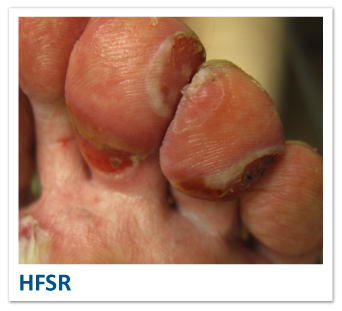 PREVENTION AND MANAGEMENT OF
Practical tips
Avoiding heat and friction is key to preventing HFSR
Use of pumice, pedicures etc. is NOT recommended after starting therapy
NSAIDs are contraindicated in patients with liver cirrhosis, due to risk of bleeding and renal failure
HFSR
Consult a dermatologist if:
the skin AE necessitates changes to the cancer treatment
a grade 2 skin AE does not respond to intervention 
any grade 3 skin AE occurs
you are uncomfortable treating the skin AE yourself
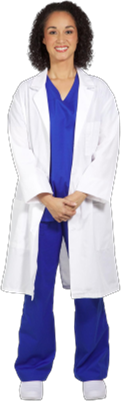 *NSAIDs are contraindicated in patients with liver cirrhosis, due to risk of bleeding and renal failure.
AE, adverse event; HFSR, hand–foot skin reaction; NSAID, non-steroidal anti-inflammatory drug
These recommendations are based on review of the literature and expert experience.1. Grothey A et al. Oncologist. 2014;19:669-80. 2. Lacouture ME, et al. Oncologist. 2008;13:1001-11. 3. McLellan B, et al. Ann Oncol. 2015;26:2017-26. Image courtesy of Dr Nicole LeBoeuf
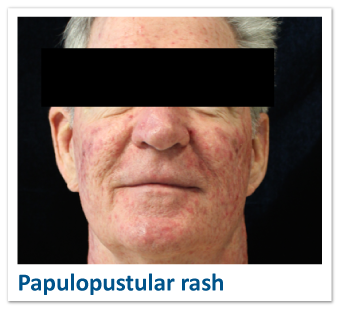 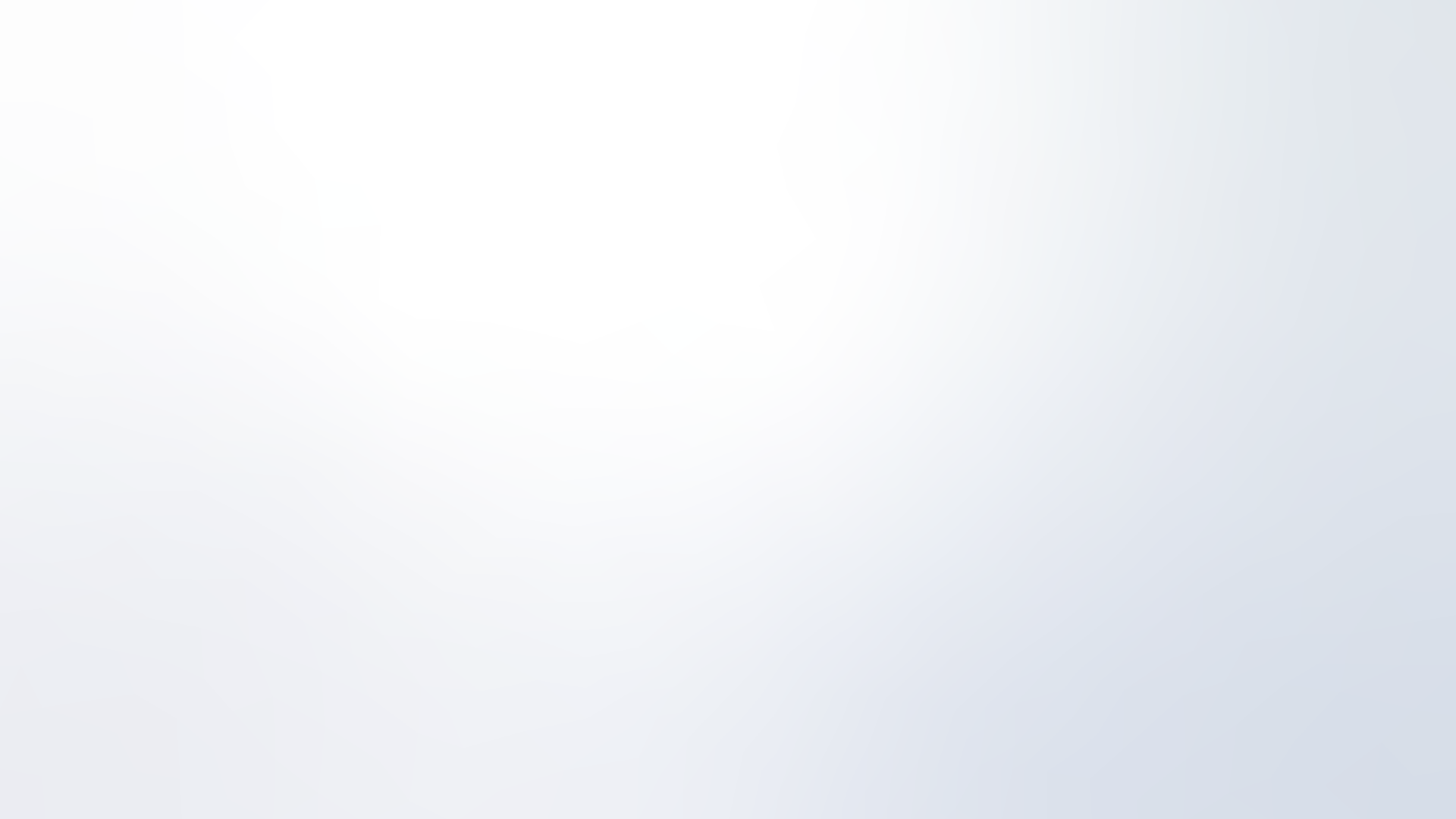 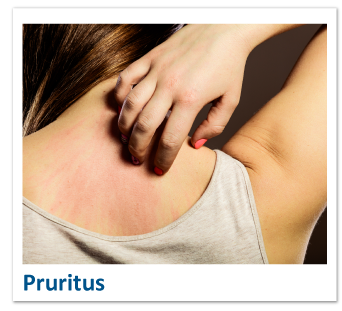 PREVENTION AND MANAGEMENT
PRURITUS
Consult a dermatologist if:
the skin AE necessitates changes to the cancer treatment
a grade 2 skin AE does not respond to intervention 
any grade 3 skin AE occurs
you are uncomfortable treating the skin AE yourself
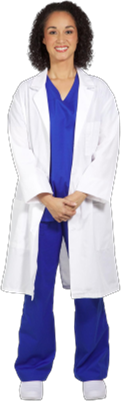 AE, adverse event
These recommendations are based on review of the literature and expert experience.
1. Lacouture ME, et al. Support Care Cancer. 2011;19:1079-95. 2. Potthoff K, et al. Ann Oncol. 2011;22:524-35.
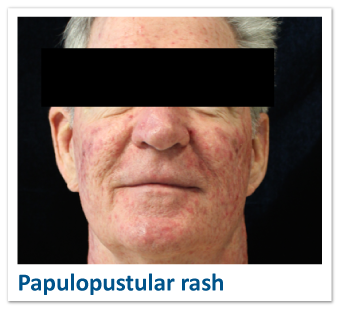 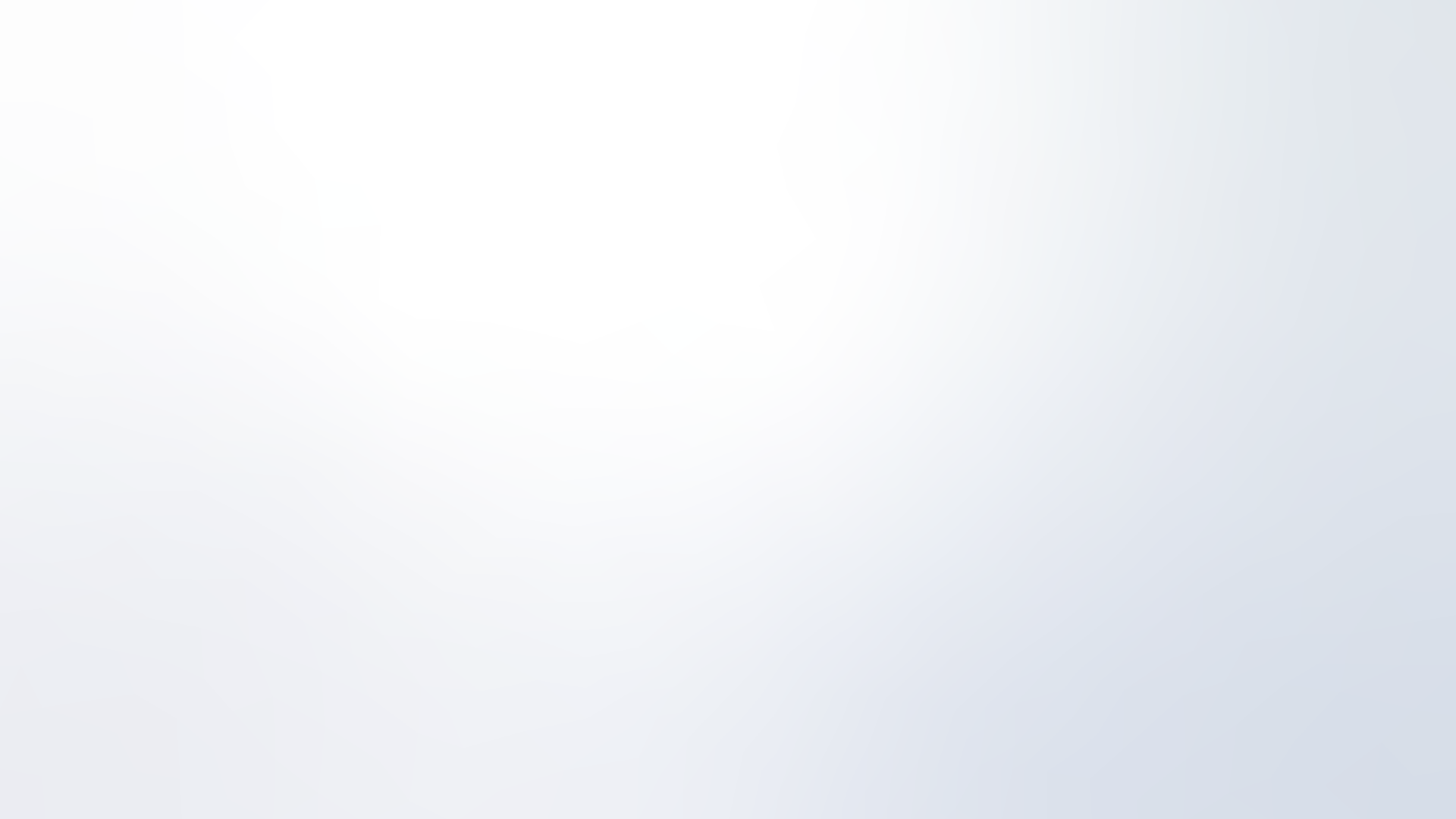 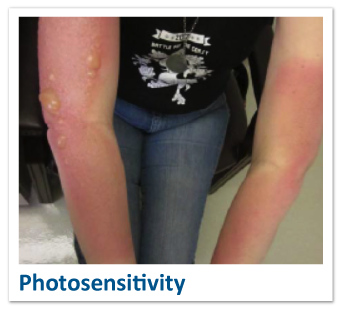 PREVENTION AND MANAGEMENT OF
PHOTOSENSITIVITY
Practical tips
Make patients aware that UVA penetrates window glass
NSAIDs are contraindicated in patients with liver cirrhosis, due to risk of bleeding and renal failure
Consult a dermatologist if:
the skin AE necessitates changes to the cancer treatment
a grade 2 skin AE does not respond to intervention 
any grade 3 skin AE occurs
you are uncomfortable treating the skin AE yourself
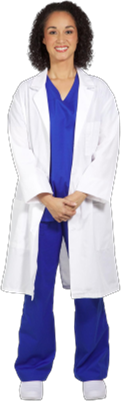 *NSAIDs are contraindicated in patients with liver cirrhosis, due to risk of bleeding and renal failure.
AE, adverse event; NSAID, non-steroidal anti-inflammatory drug; SPF, sun protection factor; UVA, ultraviolet A; UVB, ultraviolet B
These recommendations are based on review of the literature and expert experience.
Beech J, et al. Future Oncol. 2018;14:2531-41. 2. Sinha R, et al. Br J Dermatol. 2012;167:987-94. Image courtesy of Dr Nicole LeBoeuf
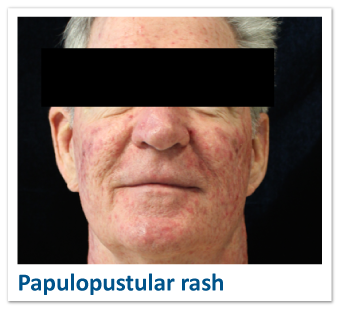 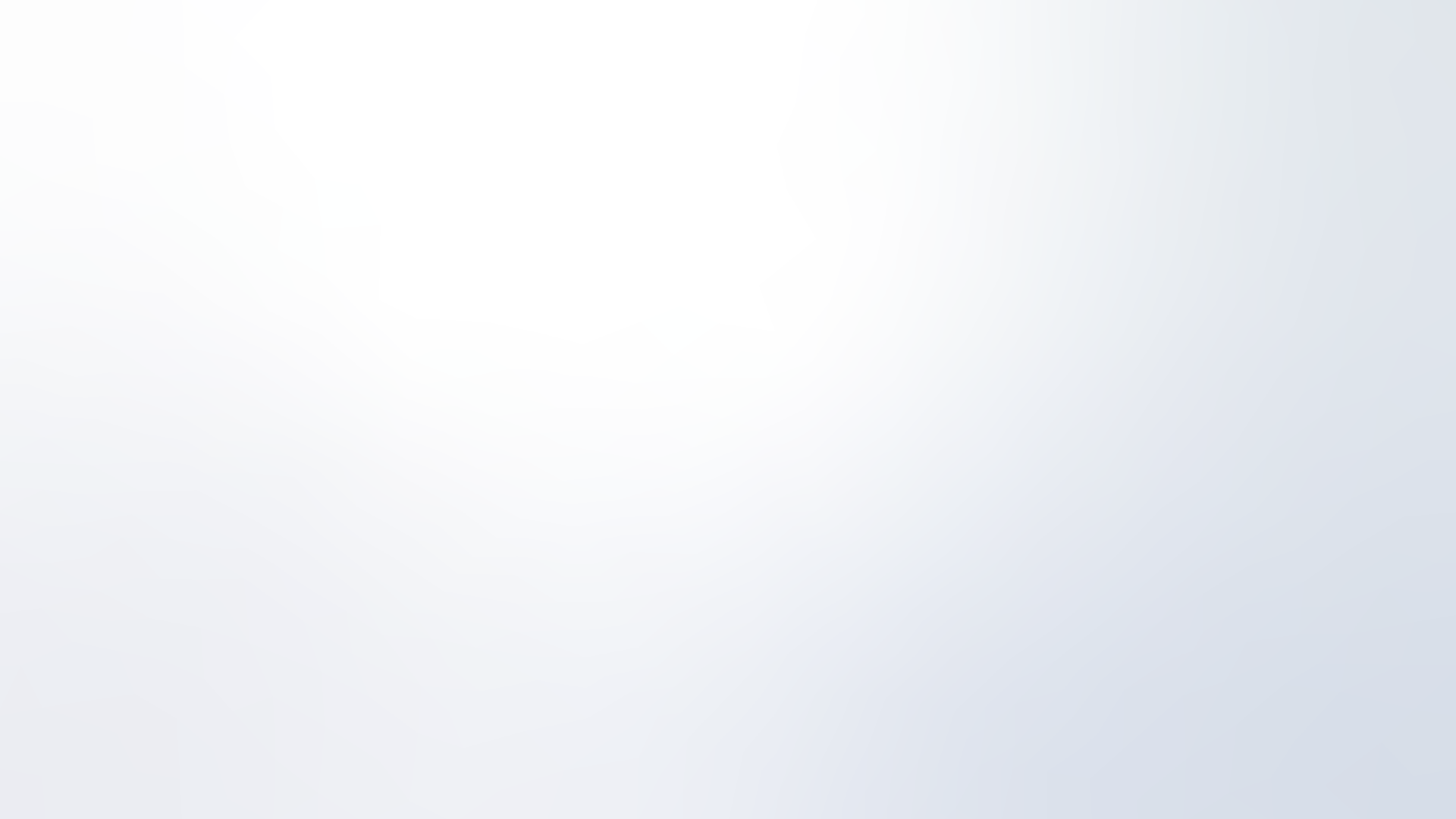 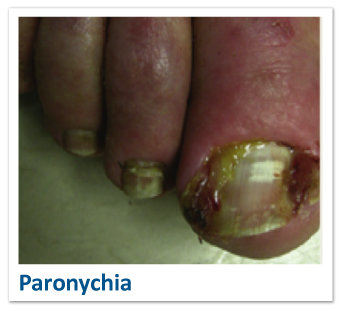 PREVENTION AND MANAGEMENT OF
PARONYCHIA
Consult a dermatologist if:
the skin AE necessitates changes to the cancer treatment
a grade 2 skin AE does not respond to intervention 
grade 2 paronychia is complicated by granulation tissue in need of therapy
any grade 3 skin AE occurs
you are uncomfortable treating the skin AE yourself
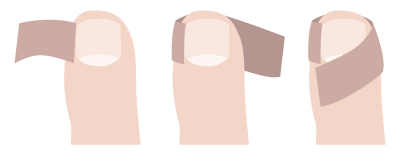 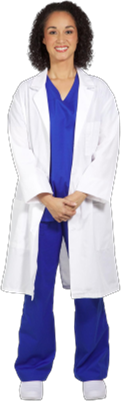 NSAIDs are contraindicated in patients with liver cirrhosis, due to risk of bleeding and renal failure.
AE, adverse event; NSAID, non-steroidal anti-inflammatory drug
These recommendations are based on review of the literature and expert experience.
1. Beech J, et al. Future Oncol. 2018;14:2531-41. 2. Haneke E. Dermatol Res Pract. 2012;2012:783924. 3.  Lacouture ME, et al. Support Care Cancer. 2011;19:1079-95. 4. Potthoff K, et al. Ann Oncol. 2011;22:524-35. 5. Sollena P, et al. Drugs Context. 2019; 8:212613.
Image from Lacouture ME, et al. Clin Colorectal Cancer. 2018:17:85-96.
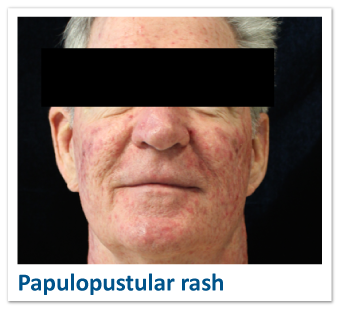 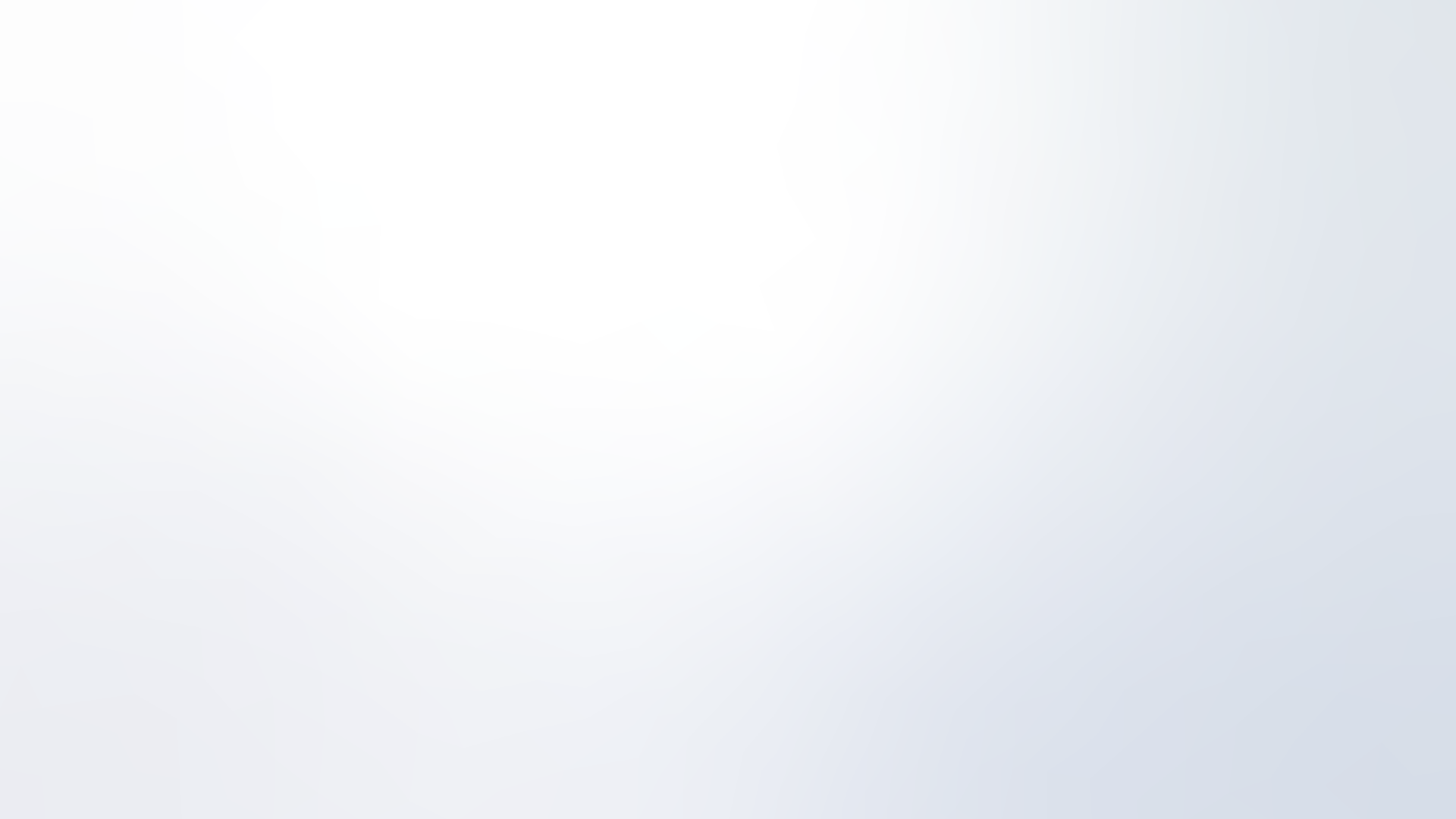 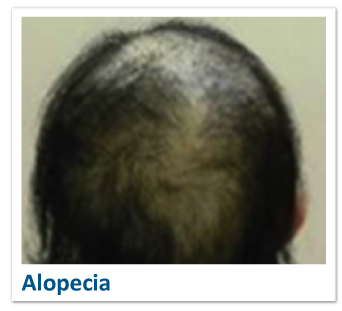 PREVENTION AND MANAGEMENT OF
ALOPECIA
Practical tip:
Treating inflammation early limits irreversible scarring alopecia

Consult a dermatologist if:
the skin AE necessitates changes to the cancer treatment
a grade 2 skin AE does not respond to intervention 
you are uncomfortable treating the skin AE yourself
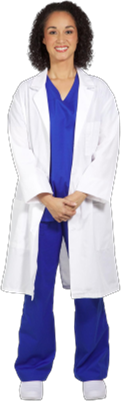 AE, adverse event
These recommendations are based on review of the literature and expert experience. 
1. Lacouture ME, et al. Support Care Cancer. 2011;19:1079-95. 2. Rossi A, et al. J Cosmet Dermatol. 2017;16:537-41.
Image from Kinoshita T, et al. Front Oncol. 2019;9:733.
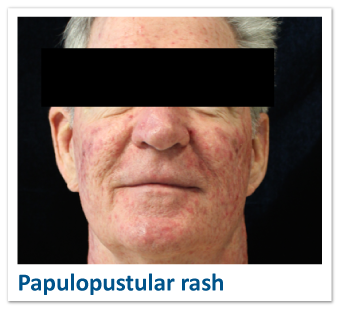 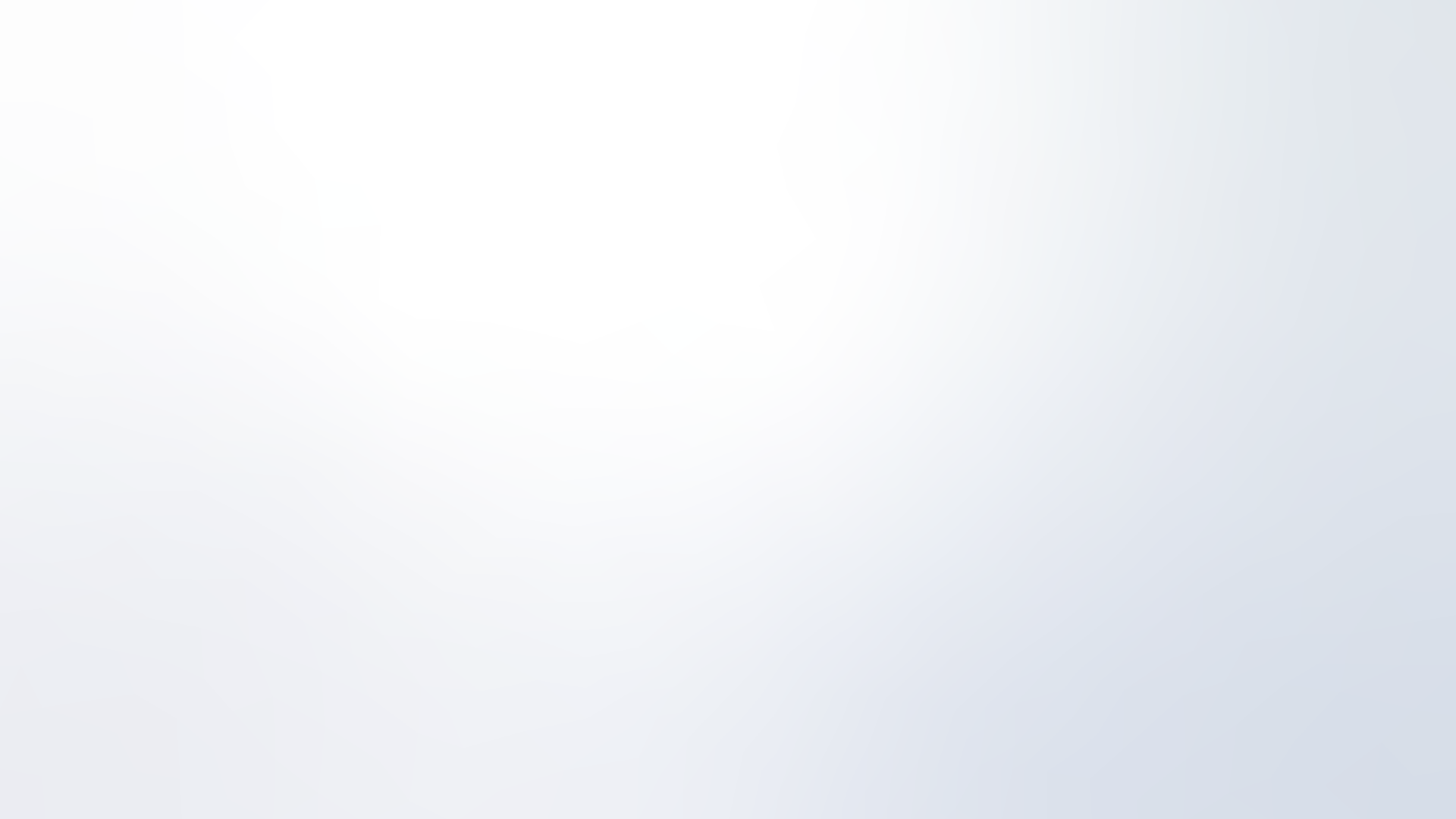 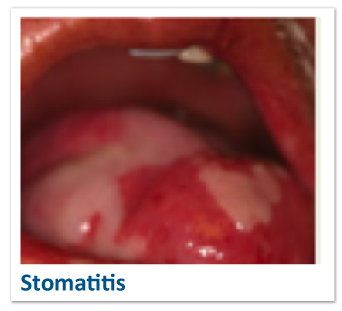 PREVENTION AND MANAGEMENT OF
STOMATITIS
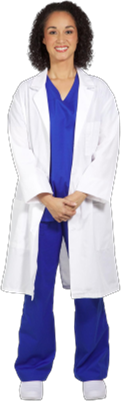 Consult a dermatologist if:
the skin AE necessitates changes to the cancer treatment
a grade 2 skin AE does not respond to intervention 
any grade 3 skin AE occurs
you are uncomfortable treating the skin AE yourself
Practical tip:
NSAIDs are contraindicated in patients with liver cirrhosis, due to risk of bleeding and renal failure
*Based on the SWISH-study protocol, a phase 2 study investigating the efficacy of dexamethasone mouthwash for everolimus-related stomatitis prevention in hormone receptor-positive metastatic breast cancer.1 
** NSAIDs are contraindicated in patients with liver cirrhosis, due to risk of bleeding and renal failure.
AE, adverse event; NSAID, non-steroidal anti-inflammatory drug
These recommendations are based on review of the literature and expert experience.1. Rugo HS, et al. Lancet Oncol. 2017;18:654-62. 2. De Wit M, et al. Support Care Cancer. 2014;22:837-46. 3. Krishnamoorthy SK, et al. Therap Adv Gastroenterol. 2015;8:285-97.Image from Lacouture ME, et al. Support Care Cancer 2011;19:1079-95
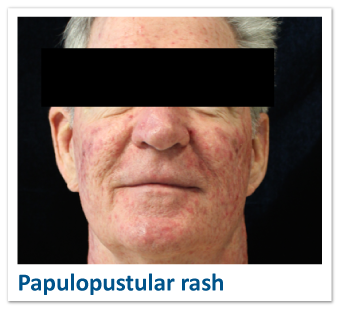 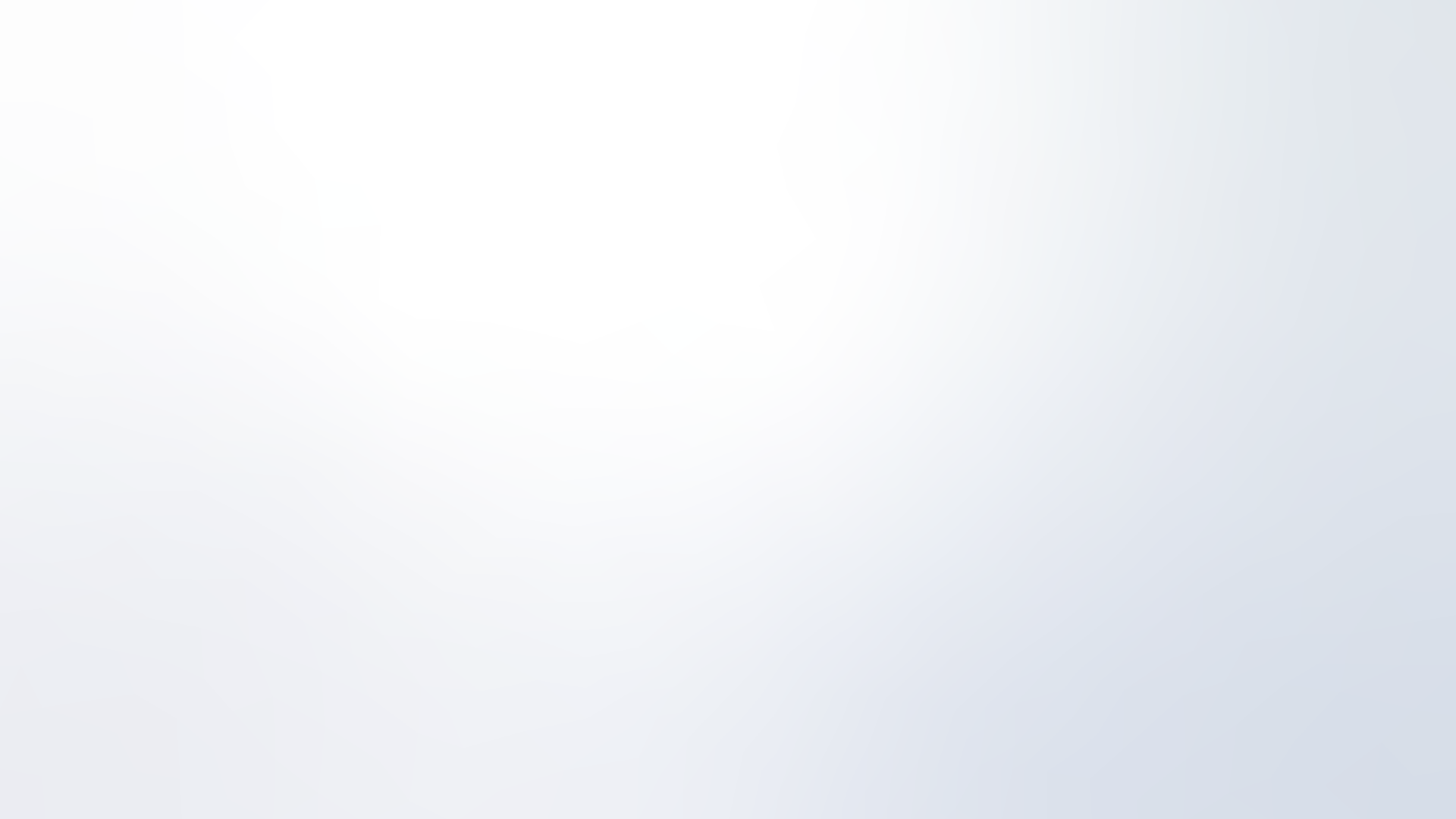 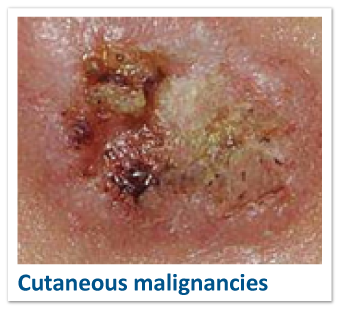 PREVENTION AND MANAGEMENT OF
CUTANEOUS MALIGNANCIES
Consult a dermatologist if:
the skin AE necessitates changes to the cancer treatment
Any grade 3 skin AE occurs
you are uncomfortable treating the skin AE yourself
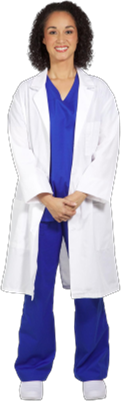 AE, adverse event; SPF, sun protection factor; UVA, ultraviolet A; UVB, ultraviolet B
1. Braftovi (encorafenib) Prescribing Information.Image from Aslam AM, Patel AN. BMJ. 2016;352:i1513.
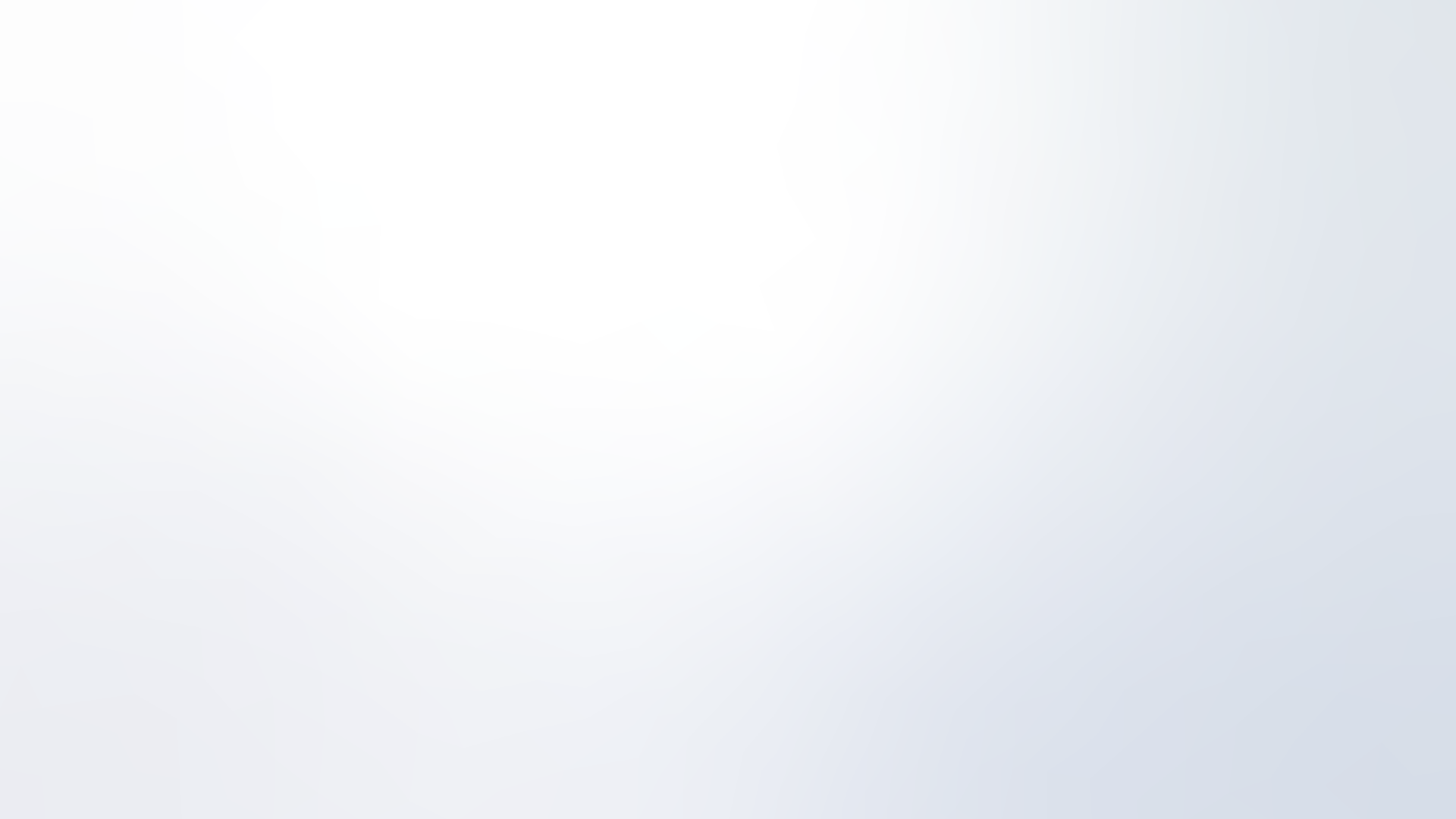 DOSE REDUCTIONS AND DRUG HOLIDAYS
EGFR INHIBITORS IN GI AND LIVER CANCERS
Management of skin toxicities may involve dose adjustments as defined in each drug's Prescribing Information.
AE, adverse event, EGFR, epidermal growth factor receptor; GI, gastrointestinal.1. Erbitux (cetuximab) Prescribing Information. 2. Tarceva (erlotinib) Prescribing Information. 3. Vectibix (panitumumab) Prescribing Information.
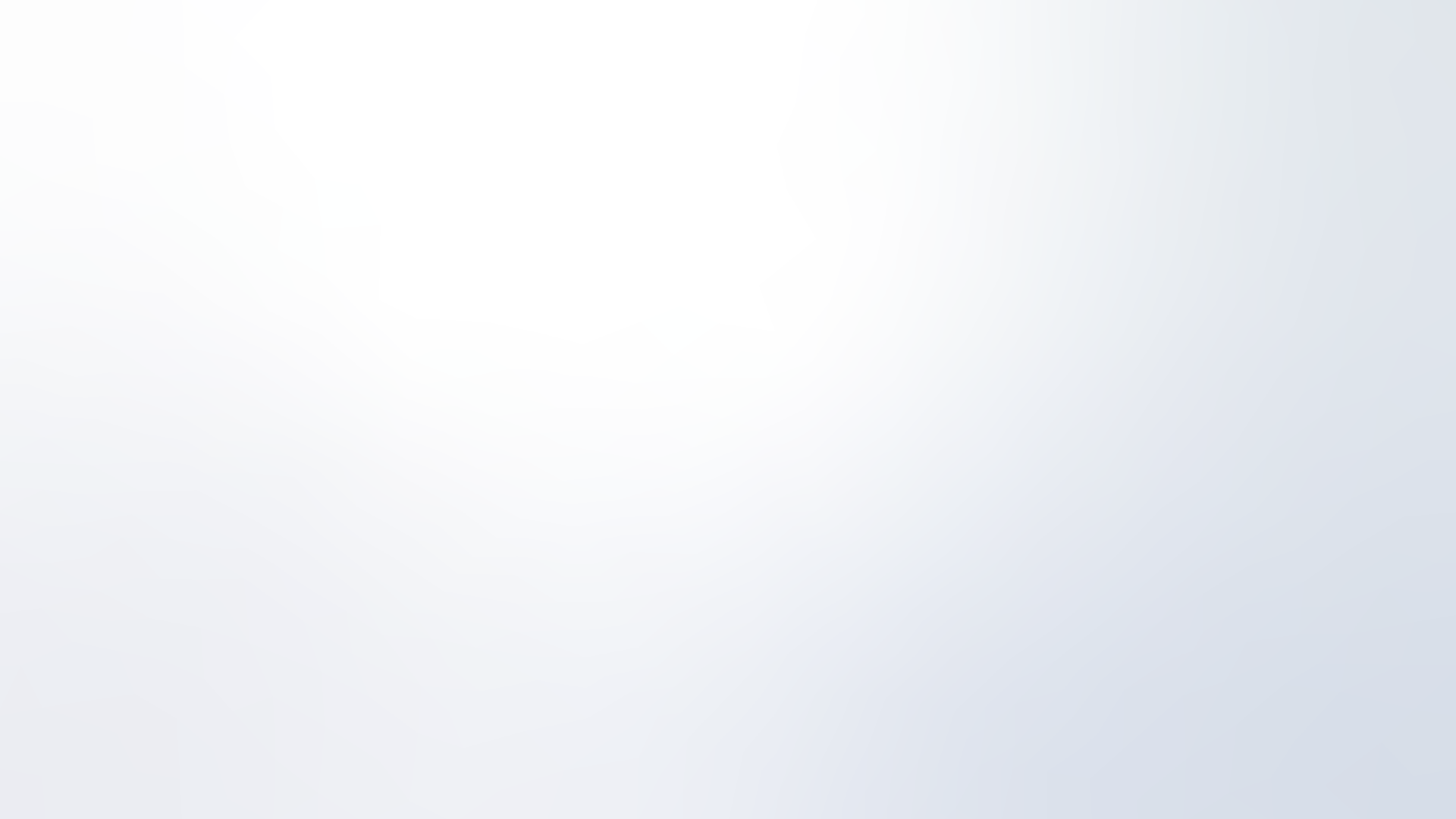 DOSE REDUCTIONS AND DRUG HOLIDAYS
MKIs IN GI AND/OR LIVER CANCERS
AE, adverse event; GI, gastrointestinal; HFSR, hand–foot skin reaction; MKI, multiple kinase inhibitor1. Nexavar (sorafenib) Prescribing Information. 2. Sutent (sunitinib) Prescribing Information. 3. Stivarga (regorafenib) Prescribing Information. 4. Lenvima (lenvatinib) Prescribing Information. 5. Cabometyx (cabozantinib) Prescribing Information. 6. Ayvakit (avapritinib) Prescribing Information.
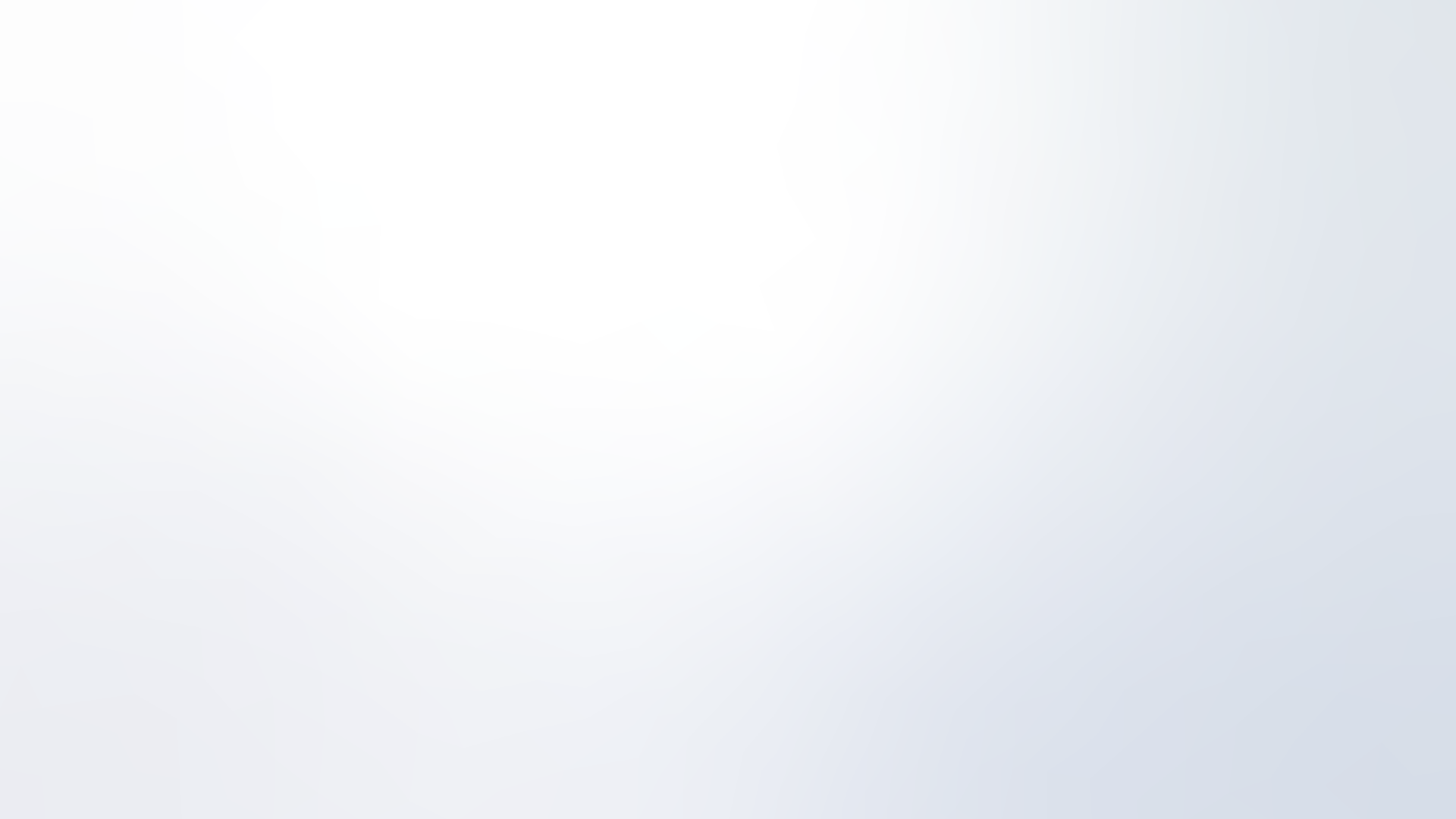 DOSE REDUCTIONS AND DRUG HOLIDAYS
VEGF(R) INHIBITORS IN GI AND LIVER CANCERS
The Prescribing Information on each VEGF(R) inhibitor contains warnings about impaired wound healing1–3
Discontinue the VEGF(R) inhibitor in patients with wound-healing complications
…that require medical intervention (ramucirumab and bevacizumab)
…or necrotizing fasciitis (bevacizumab)

Do not administer the VEGF(R) inhibitor for ≥ 28 days after surgery, until the wound is fully healed

Withhold the VEGF(R) inhibitor for ≥ 28 days before elective surgery
GI, gastrointestinal; VEGFR, vascular endothelial growth factor receptor
1. Avastin (bevacizumab) Prescribing Information. 2. Zaltrap (aflibercept) Prescribing Information. 3. Cyramza (ramucirumab) Prescribing Information.
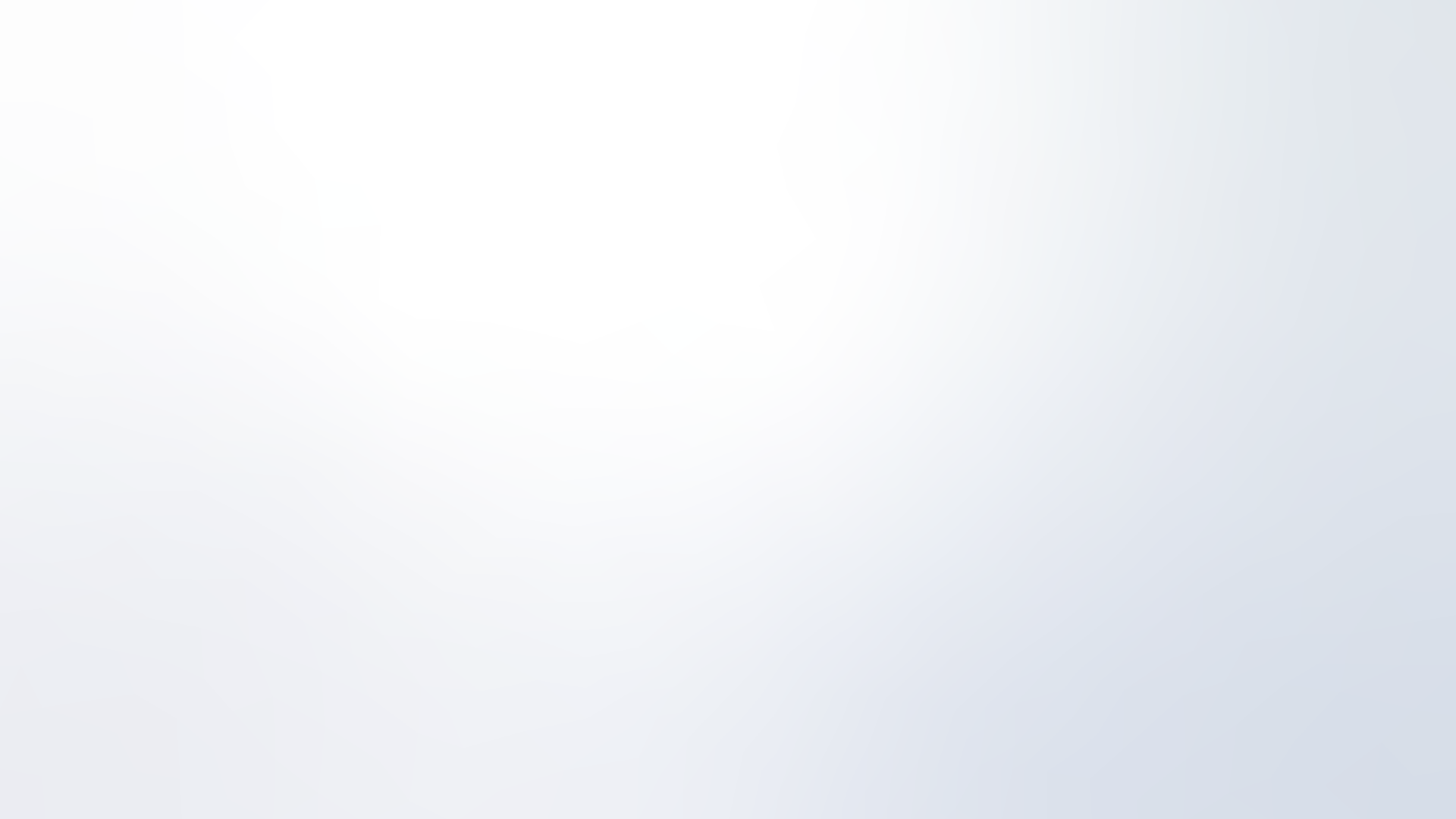 DOSE REDUCTIONS AND DRUG HOLIDAYS
BCR–ABL TKIs IN GI AND LIVER CANCERS
*Not FDA approved for use in GI or liver cancers. Dose modification advice for other indications is shown (as stated in the Prescribing Information).
AE, adverse event, BCR–ABL, Philadelphia translocation; FDA, U.S. Food and Drug Admninstration; GI, gastrointestinal; TKI, tyrosine kinase inhibitor
1. Gleevec (imatinib) Prescribing Information. 2. Tasigna (nilotinib) Prescribing Information. 3. Sprycel (dasatinib) Prescribing Information.
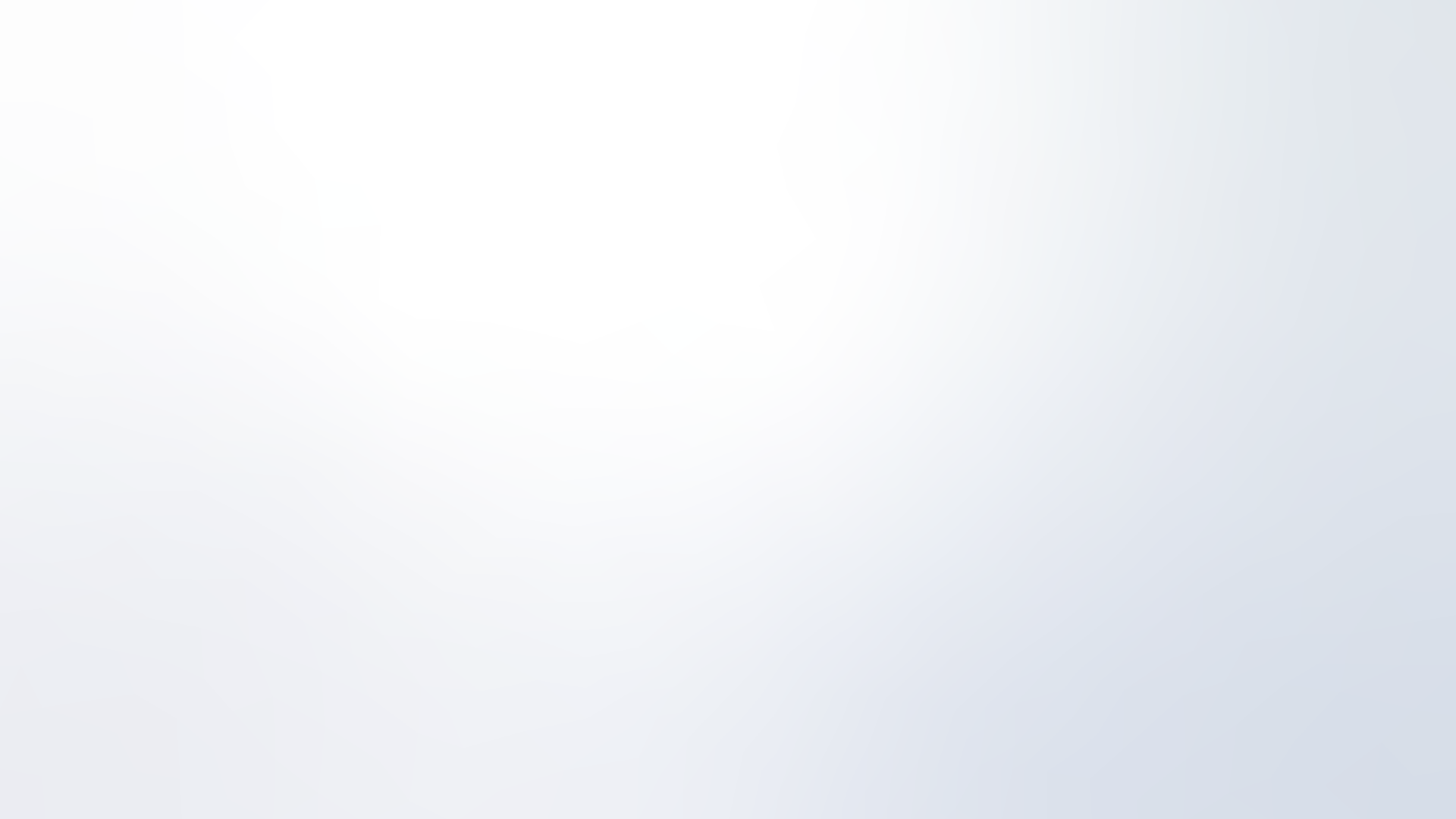 DOSE REDUCTIONS AND DRUG HOLIDAYS
BRAF INHIBITORS IN GI AND LIVER CANCERS
AE, adverse event; BRAF, v-raf murine sarcoma viral oncogene homolog B1; GI, gastrointestinal, HFSR, hand–foot skin reaction
1. Braftovi (encorafenib) Prescribing Information.
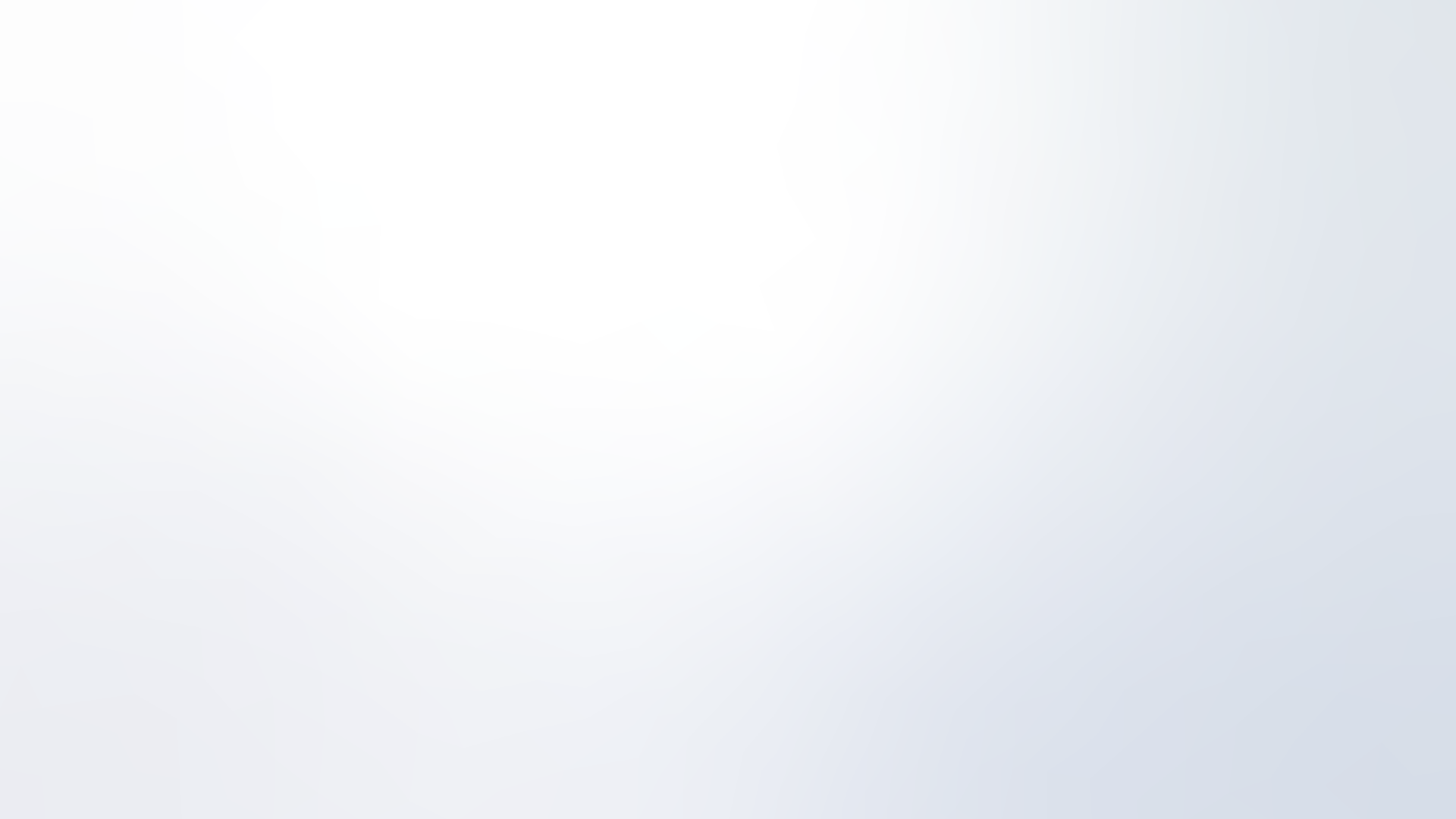 DOSING
Flexible dosing strategies have been studied with regorafenib in CRC and with sunitinib in RCC1–3  
The NCCN guidelines recommend a dose-escalation strategy when using regorafenib for CRC4
In clinical practice, the data on sunitinib in RCC are extrapolated to GI cancers
FLEXIBLE DOSING
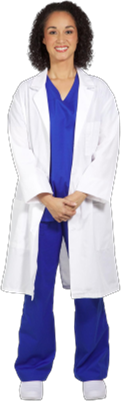 AE, adverse event; CRC, colorectal cancer; HFSR, hand–foot skin reaction; ORR, overall response rate; TTP, time to progression
1. Bekaii-Saab TS, et al. Lancet Oncol. 2019;20:1070-82. 2. Argilés G, et al. Ann Oncol. 2019;30 suppl 4:iv135(O-026). 3. Lee JL, et al. Ann Oncol. 2015;26:2300-5. 4. NCCN Guidelines. Colon Cancer. Version 2.2020 (3 March 2020).
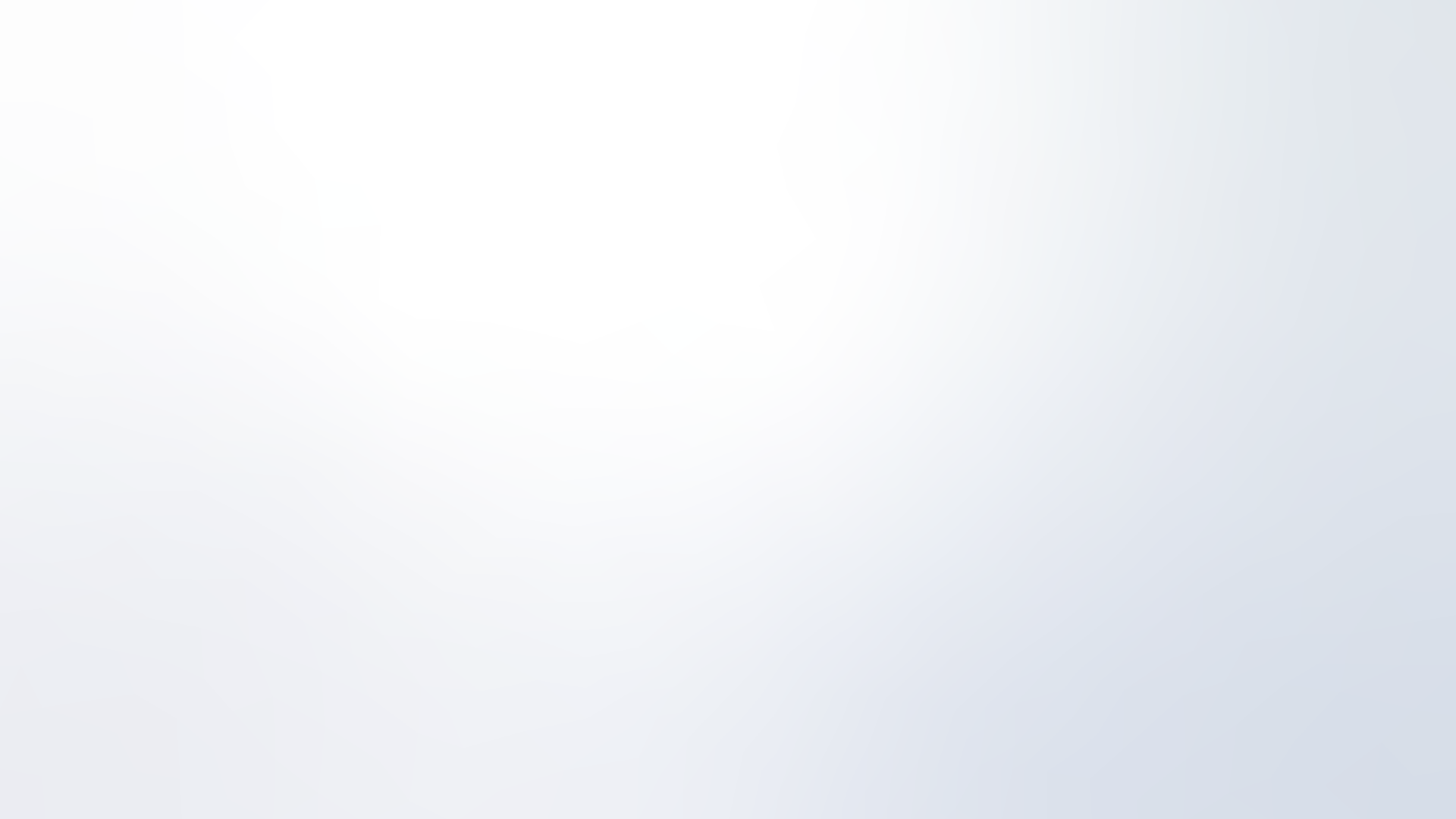 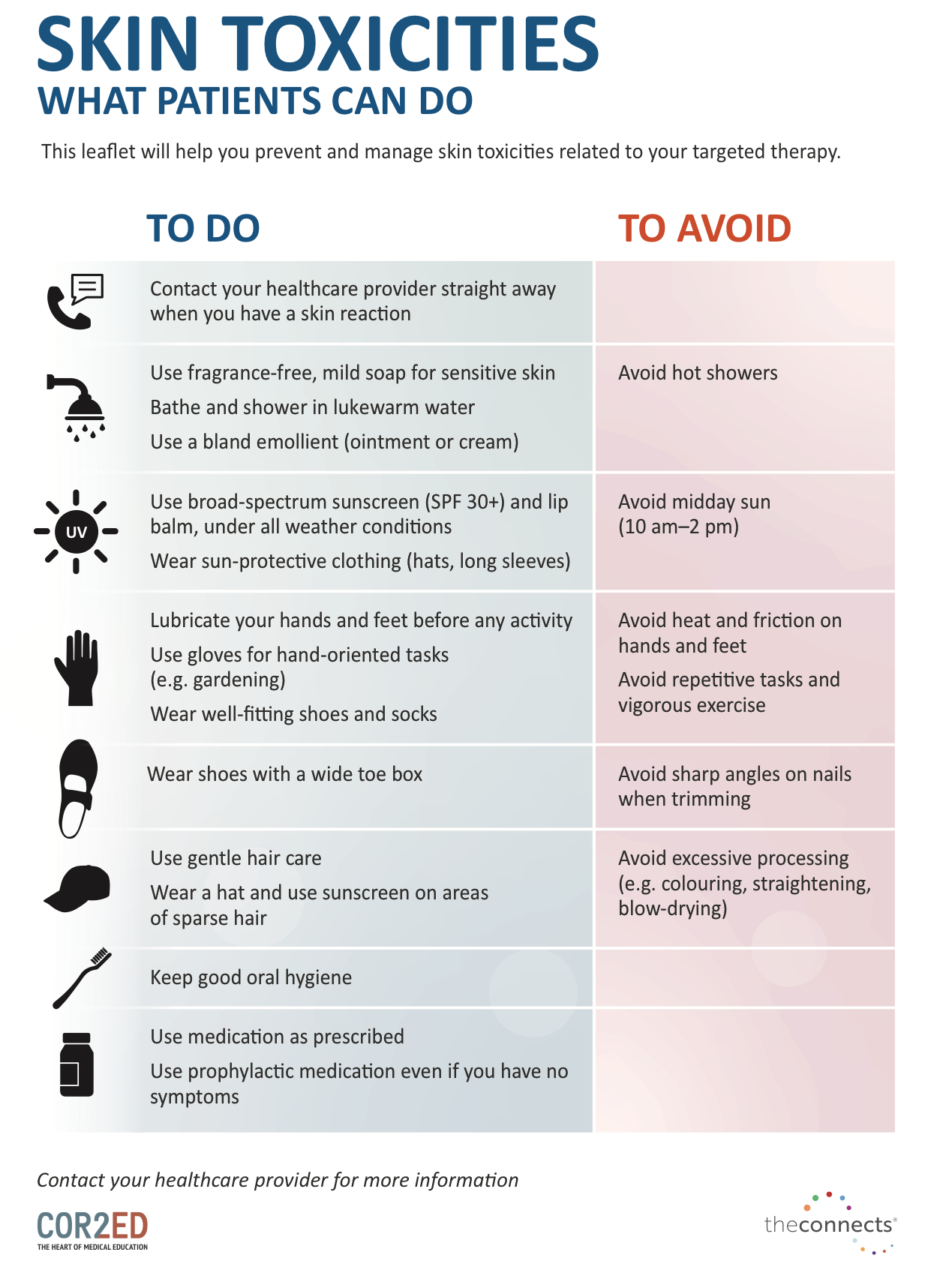 WHAT PATIENTS
CAN DO
Use the link found next to this slide set to download your own version of the leaflet, designed to help patients prevent and manage skin toxicities related to their targeted therapy.

Fight CRC also provide additional helpful patient resources:
https://fightcolorectalcancer.org/resources/skin-toxicity-resources/
CRC, colorectal cancer.
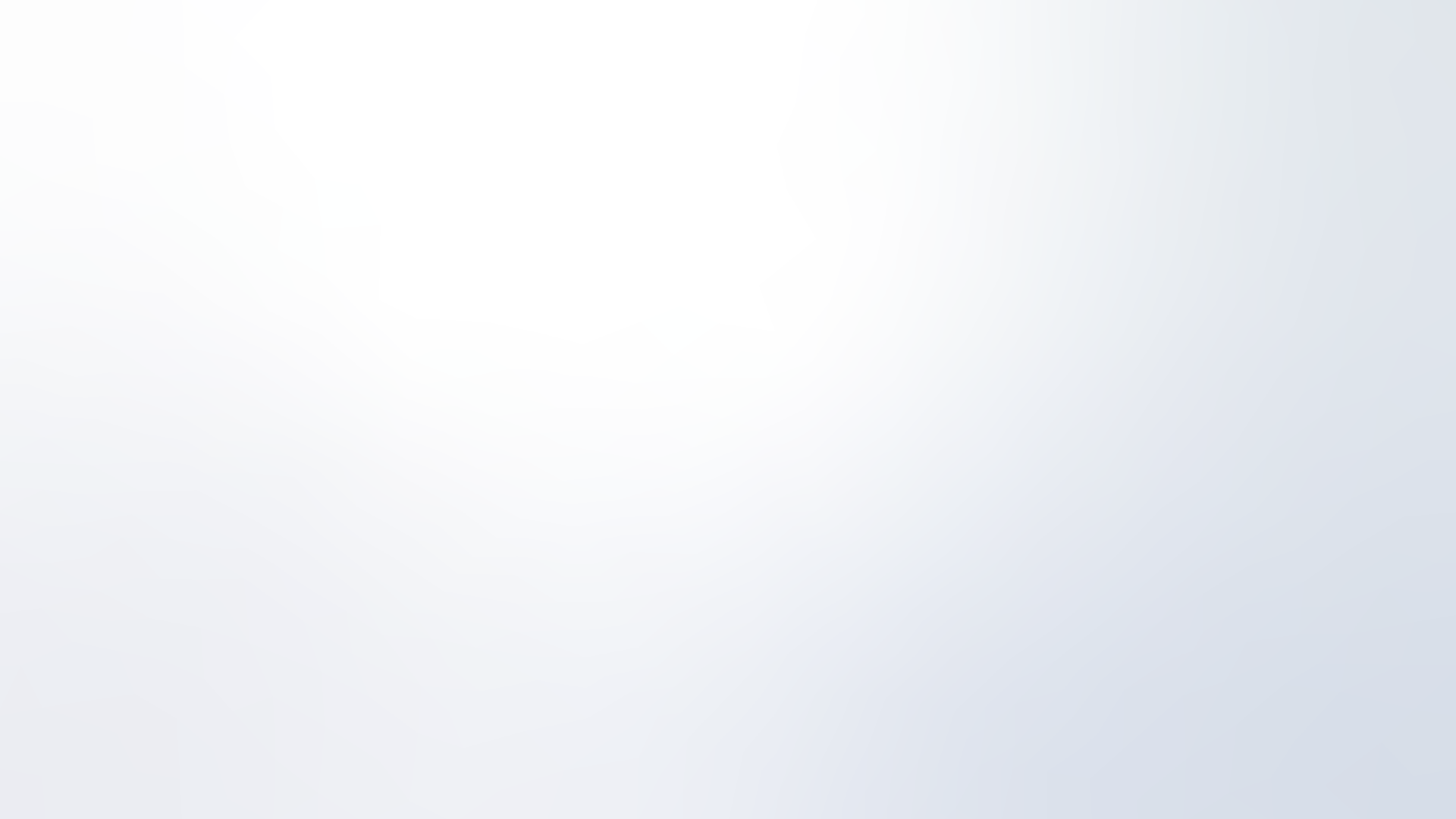 SUMMARY
Effective management of skin toxicities involves a multimodal strategy that 
includes:
patient education
prophylactic and supportive care
dose modification (including flexible dosing)
Management
Management of low-grade toxicity is similar to prophylactic measures
Management of high-grade toxicity depends on the type of toxicity and the grade
For all patients treated with targeted therapies, prophylactic measures include:
using broad-spectrum sunscreen
avoiding sun exposure
using skin moisturisers
nail and oral care
Consult a dermatologist if:
the skin AE necessitates changes to the cancer treatment
a grade 2 skin AE does not respond to intervention 
any grade 3 skin AE occurs
you are uncomfortable treating the skin AE yourself
AE, adverse event.
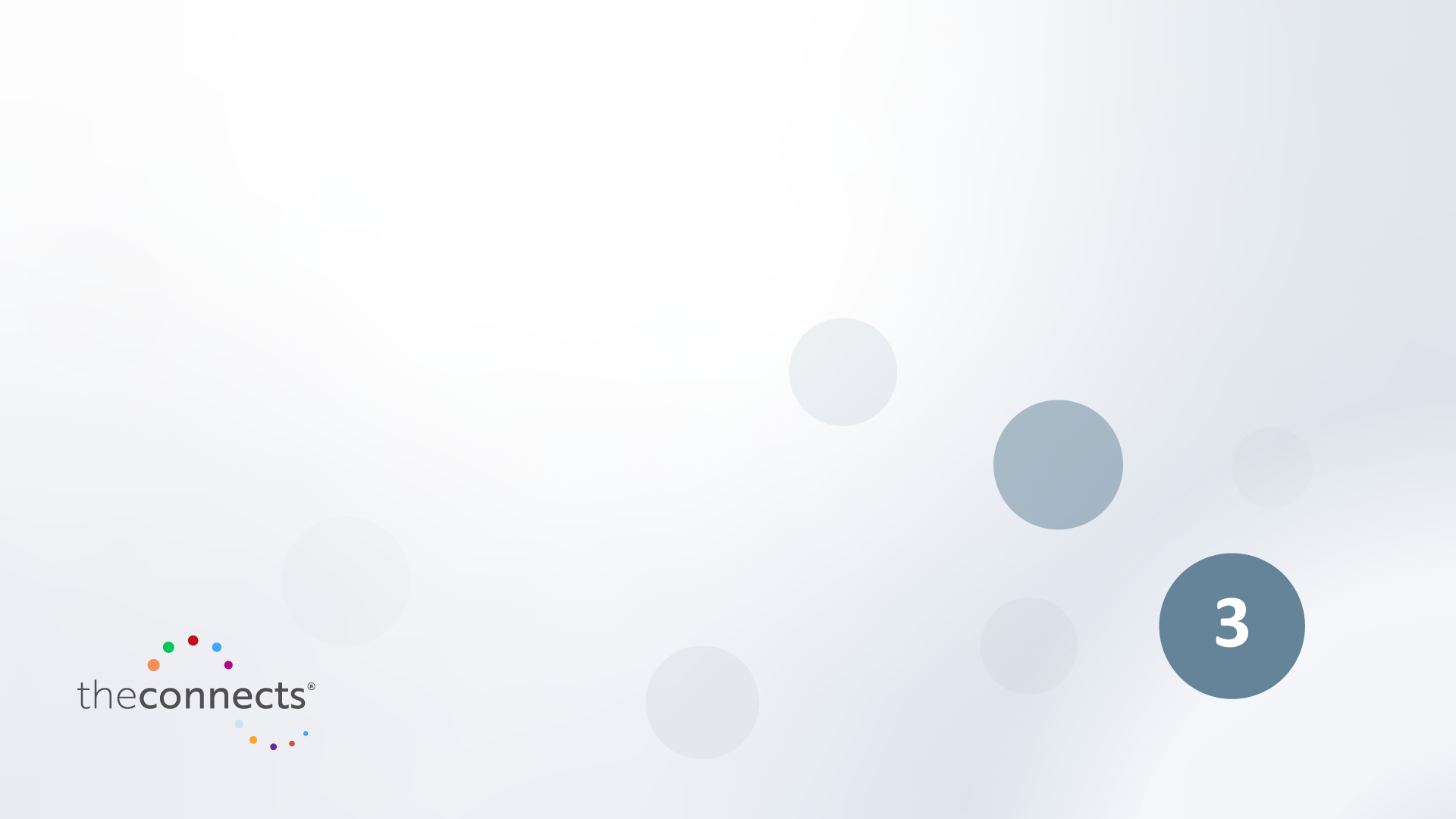 SKIN TOXICITY
MULTIDISCIPLINARY APPROACH TO PREVENTION AND MANAGEMENT
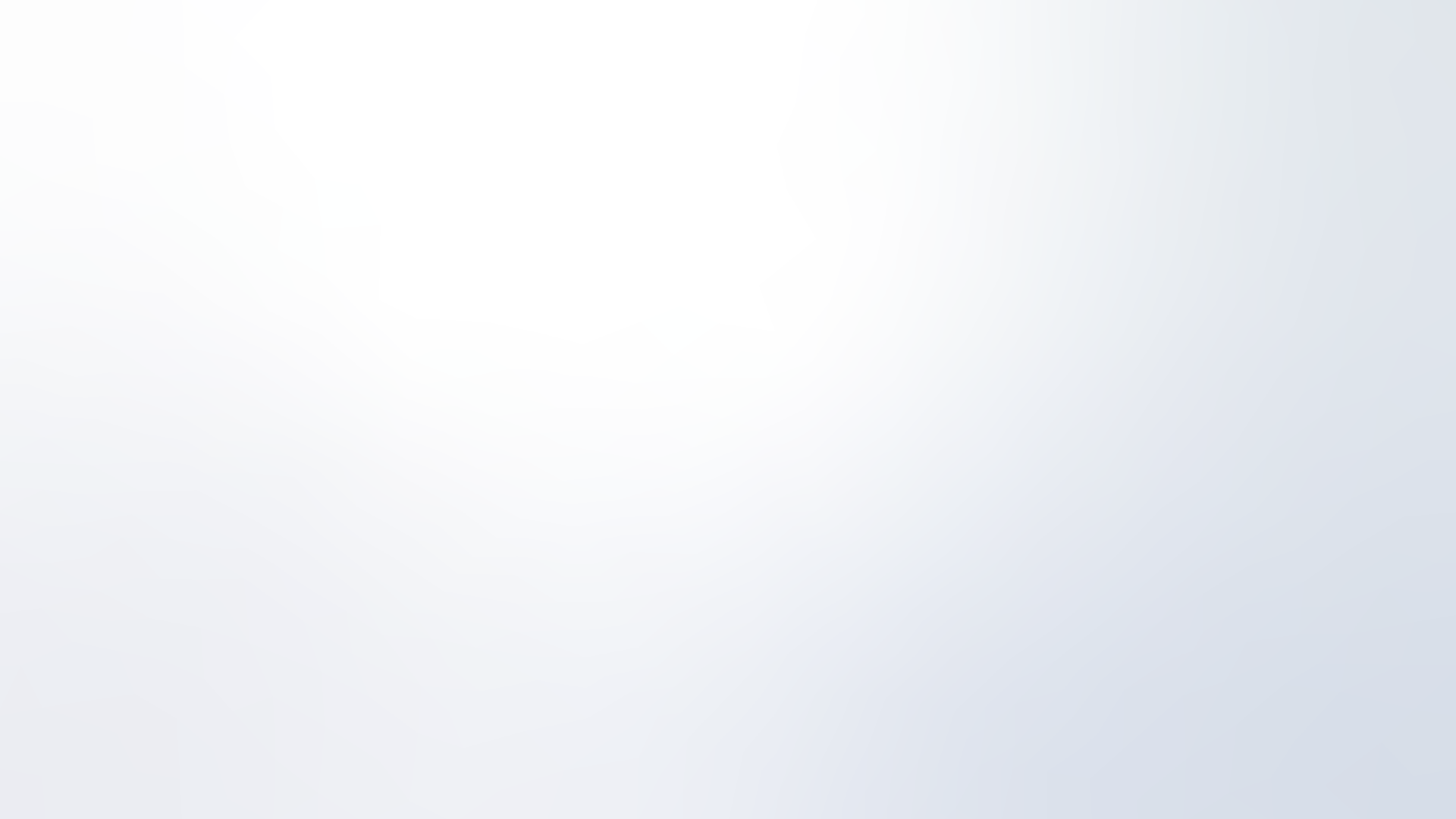 LEARNING OBJECTIVE
be able to involve a multidisciplinary team in the prevention, diagnosis, and management of skin toxicities associated with targeted therapy in GI and liver cancers
WHAT
WHY
WILL YOU LEARN?
IS THIS IMPORTANT?
In this case-based section you will learn about the role of a multidisciplinary team in the prevention, diagnosis, and management of skin toxicities
When each member of the multidisciplinary team participates in prevention, diagnosis, and management, skin toxicities can be more effectively prevented and managed and diagnosed earlier
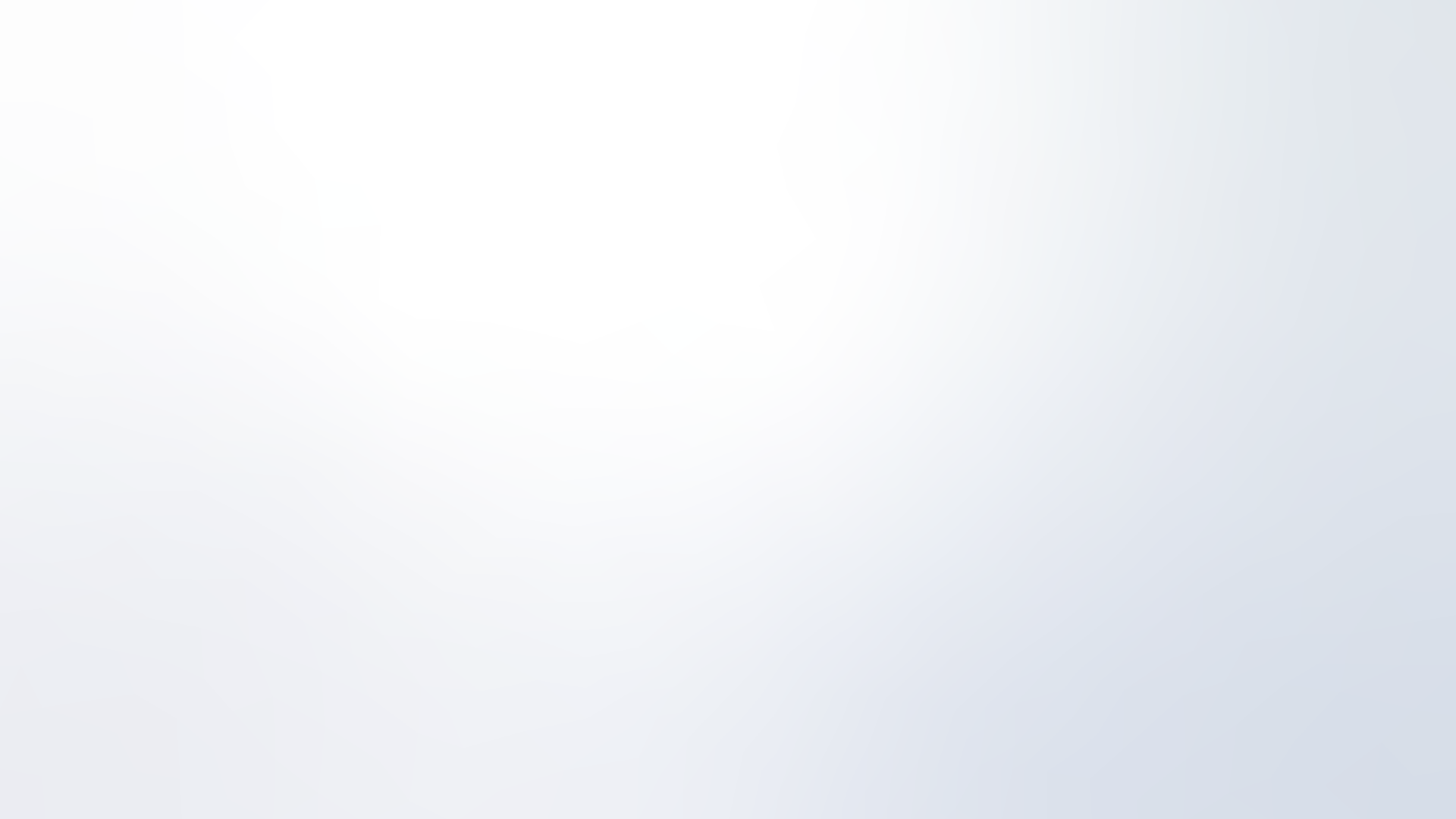 HCC patient case – part 1
Mr Graham
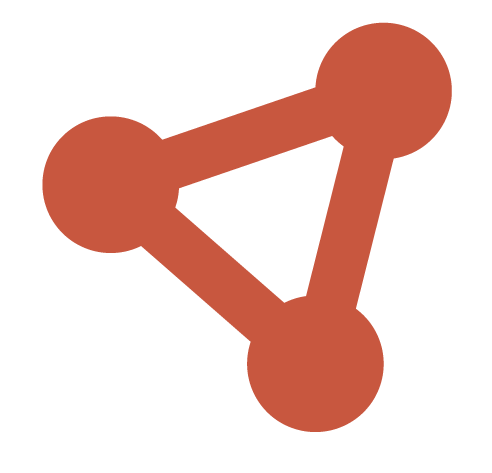 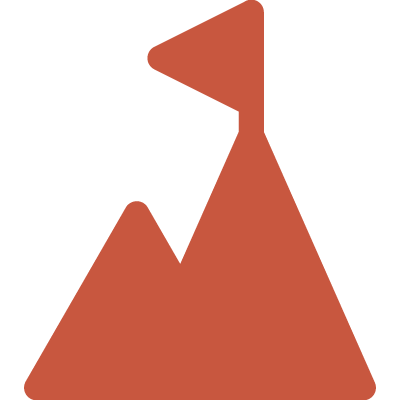 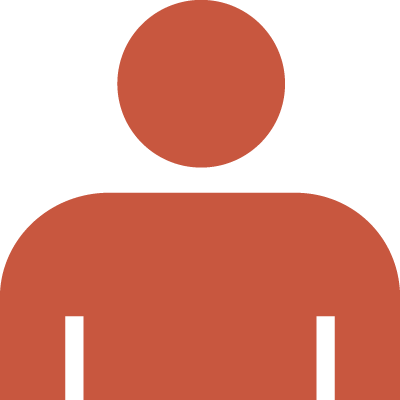 Clinical 
challenge
Multidisciplinary team decision
Patient
Consult a dermatologist before starting regorafenib
Discuss with the patient whether to start regorafenib at a full dose or at a reduced dose
Educate on prevention, including gentle skin care, minimizing skin dryness and avoiding heat and friction
Prescribe urea cream for pre-emptive use and a topical corticosteroid for use with the first signs of HFSR
63-year old Mr Graham is diagnosed with HCC
After progressing on locoregional therapy, he received sorafenib for 9 months at full dose, with one dose modification for HFSR
Mr Graham has now progressed on sorafenib and is about to start regorafenib
How can we prevent the occurrence of HFSR during 2nd-line treatment with regorafenib?
HCC, hepatocellular carcinoma; HFSR, hand–foot skin reaction.
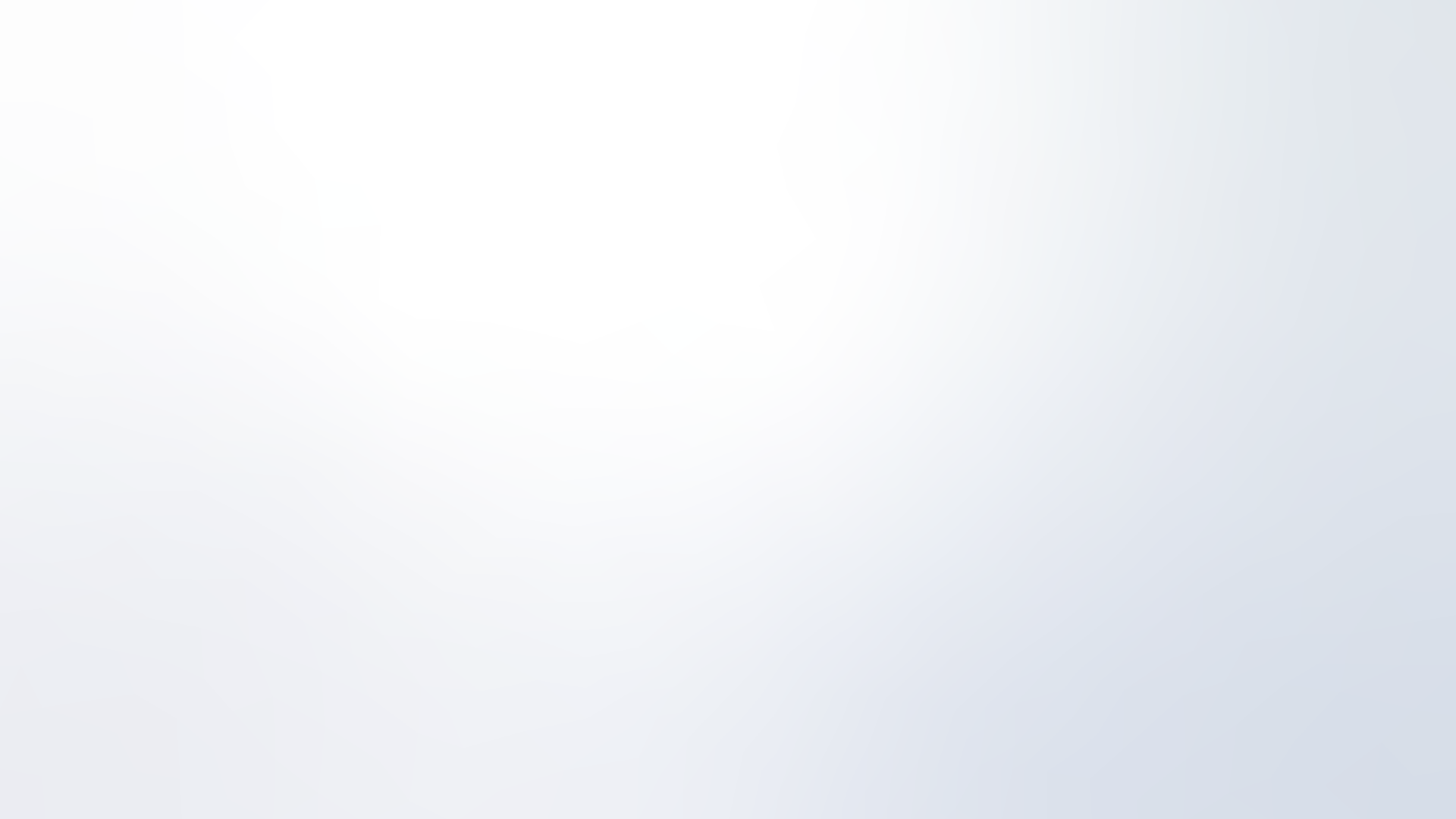 HCC patient case – part 2
Mr Graham
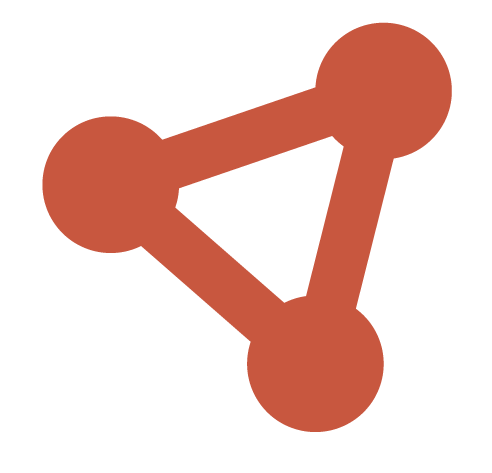 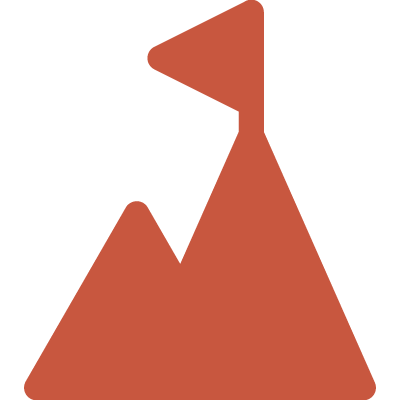 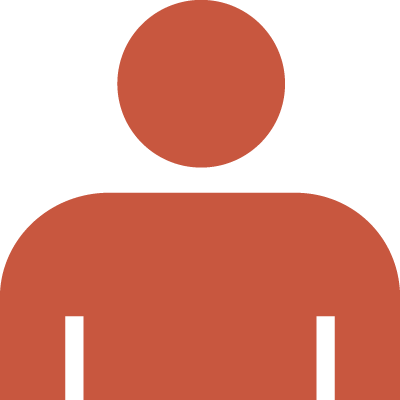 Clinical 
challenge
Multidisciplinary team decision
Patient
Reinforce education on preventative measures, as the symptoms started after increased physical activity
Reduce the dose of regorafenib and escalate to highest tolerated dose when the HFSR resolves to grade  < 1
Consult a dermatologist for further treatment and guidance
After 6 months of treatment with regorafenib, Mr Graham develops severe HFSR
Why did the patient develop HFSR now?
Should regorafenib be stopped or should the dose be changed?
HFSR, hand–foot skin reaction.
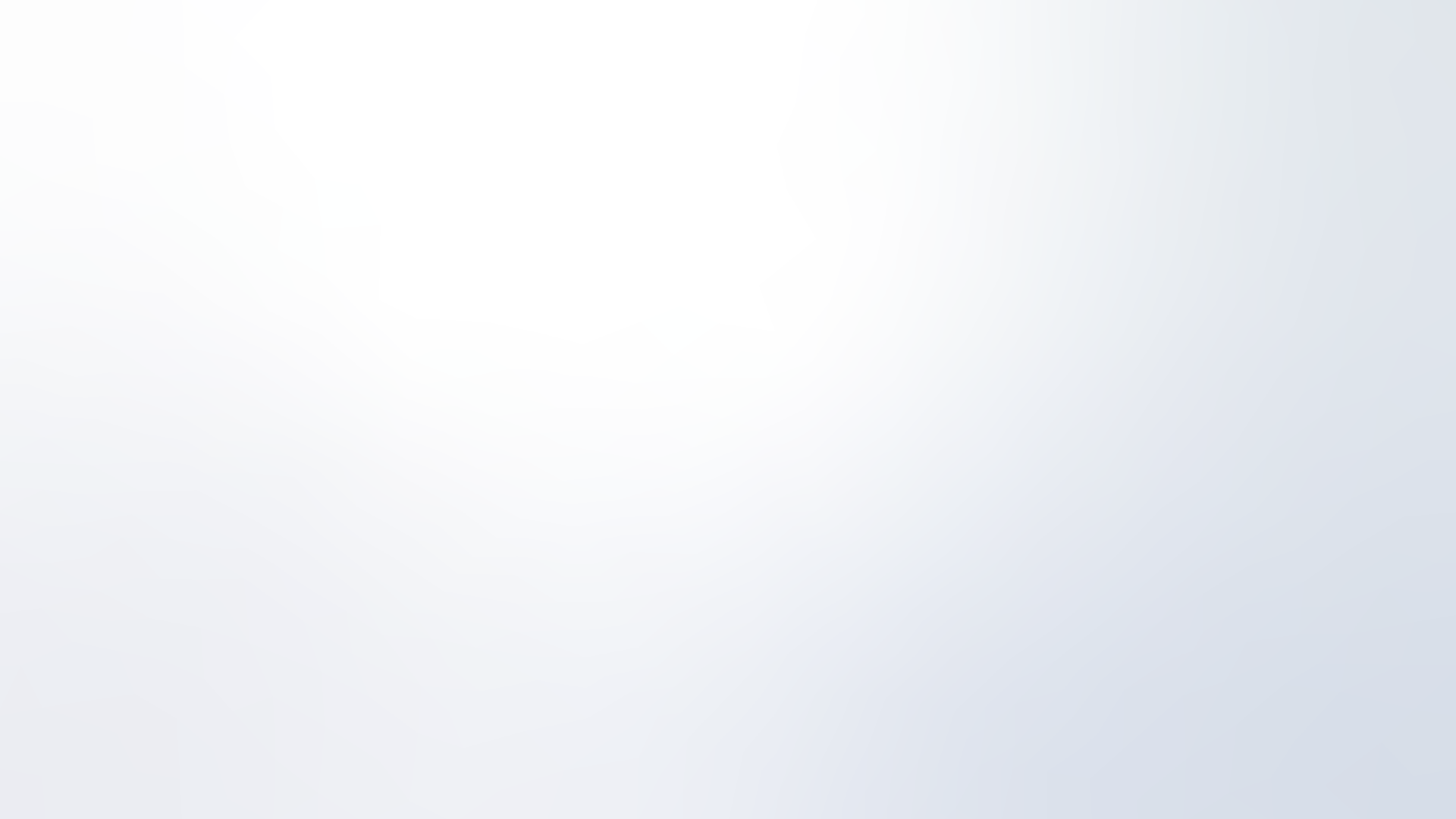 GI CANCER patient case – part 1
MS WILLIAMS
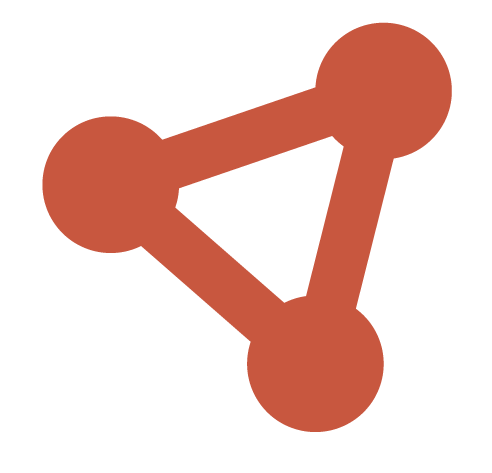 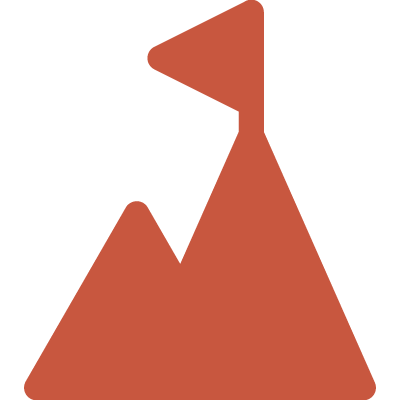 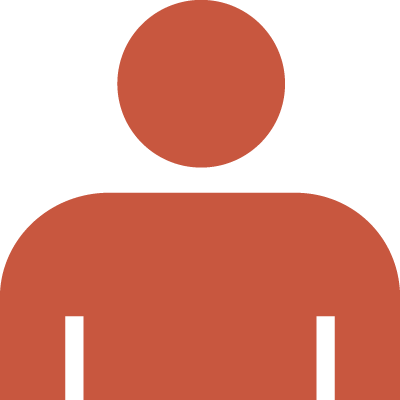 Clinical 
challenge
Multidisciplinary team decision
Patient
55-year old Ms Williams is diagnosed with RAS wild type, microsatellite stable, left-sided mCRC with a heavy disease burden, including bi-lobar liver metastases, lung metastases and lymphadenopathy
She is about to start FOLFOX + cetuximab
Ms Williams works in sales and does not want people to know she has cancer. Therefore, she is very worried about the possibility of getting a treatment-related rash
What can we do to help prevent papulopustular rash?
Educate the patient on minimizing skin dryness and avoiding UV radiation
Start topical corticosteroids
As the patient is so worried, the team decides prophylactic oral antibiotics are indicated as well
FOLFOX, leucovorin calcium (calcium folinate), 5-fluorouracil, and oxaliplatin; GI, gastrointestinal; mCRC, metastatic colorectal cancer, UV, ultraviolet.
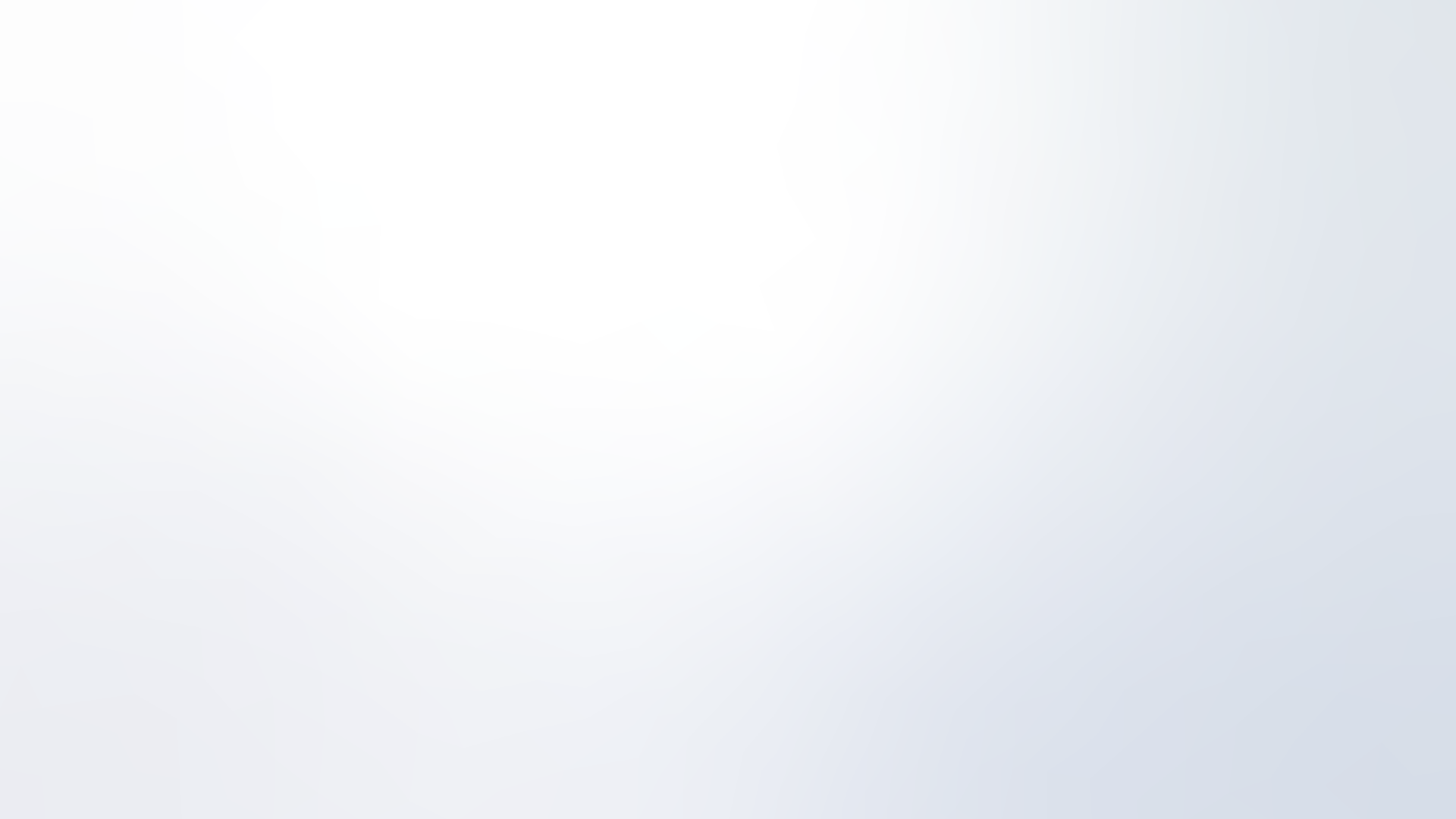 GI CANCER patient case – part 2
MS WILLIAMS
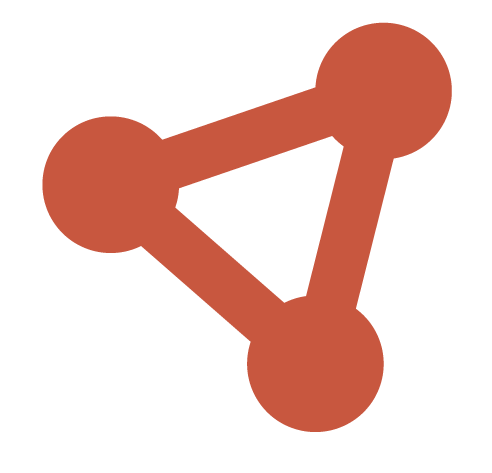 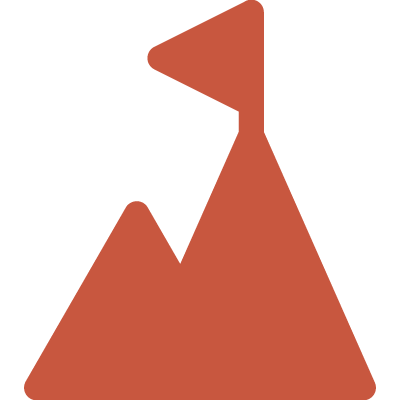 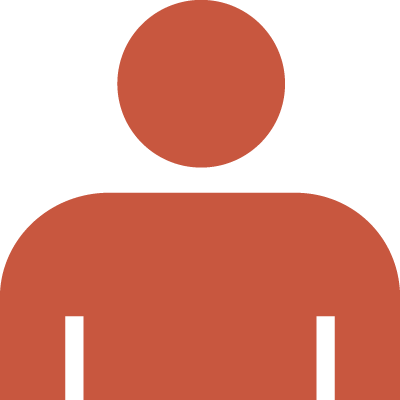 Clinical 
challenge
Multidisciplinary team decision
Patient
6 months later, Ms Williams is responding to treatment very well and is feeling good. She has even been on holiday to the Bahama’s
Despite being compliant with using her prophylactic topical corticosteroids and oral doxycycline, she has developed a grade 1/2 papulopustular rash on her face
Sun exposure can trigger a flare of papulopustular rash, so insufficient sun protection on holiday might have triggered it. Doxycycline-related photosensitivity might also have contributed
She may have developed resistance to the antibiotic
The team decides to keep the cancer treatment unchanged and refer Ms Williams to the dermatologist for treatment of the rash
Why did the patient develop rash now?
How should the rash be treated?
GI, gastrointestinal.
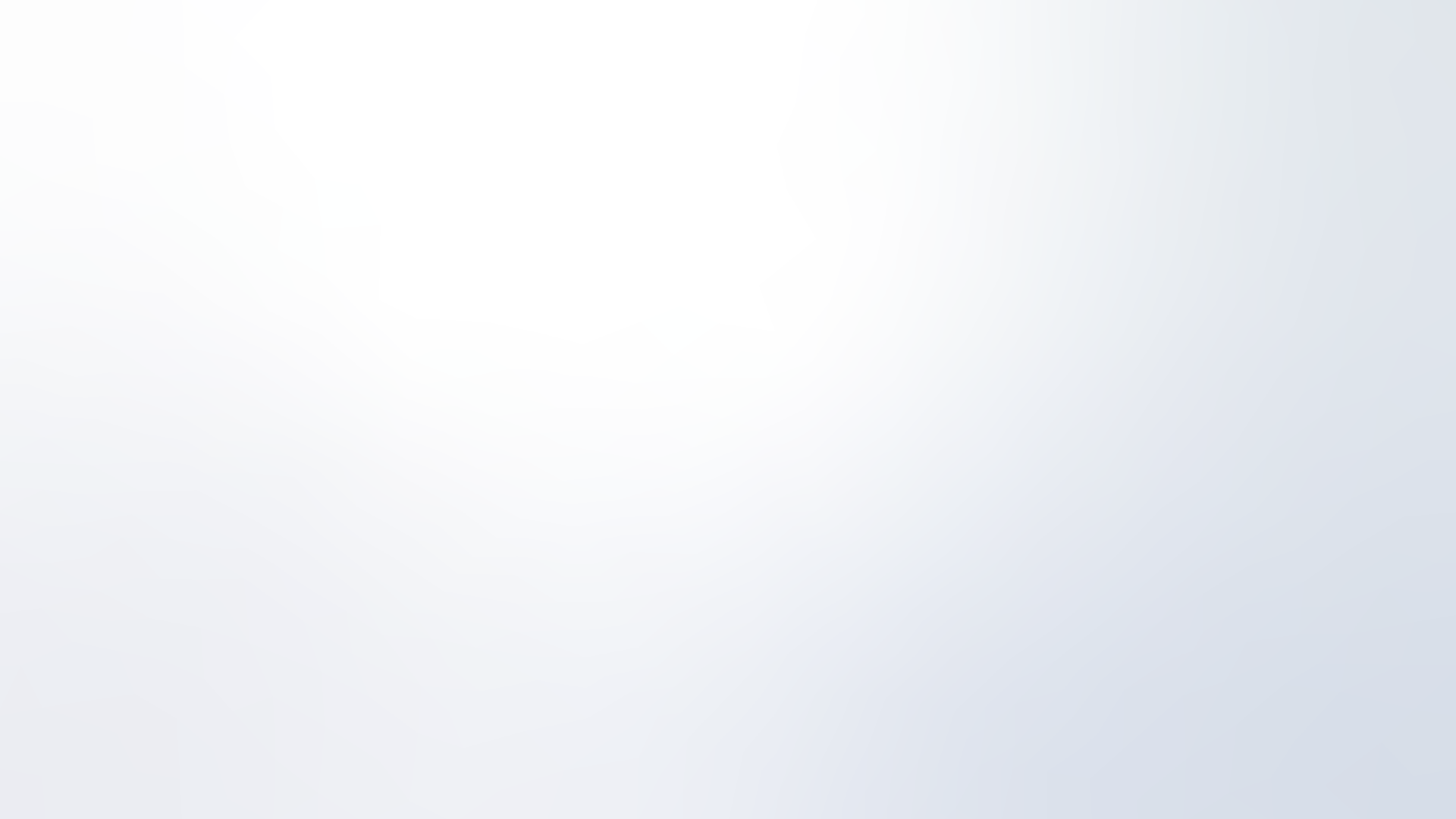 SUMMARY
When each member of the multidisciplinary team participates in prevention, diagnosis, and management, skin toxicities can be more effectively prevented and managed and diagnosed earlier
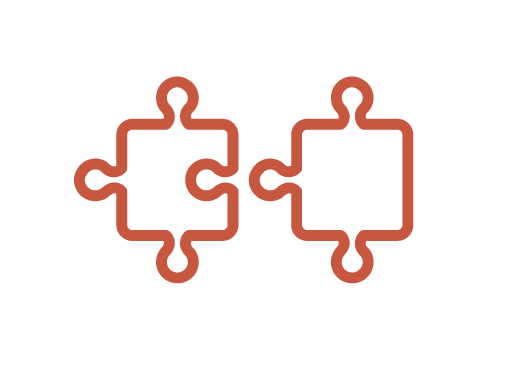 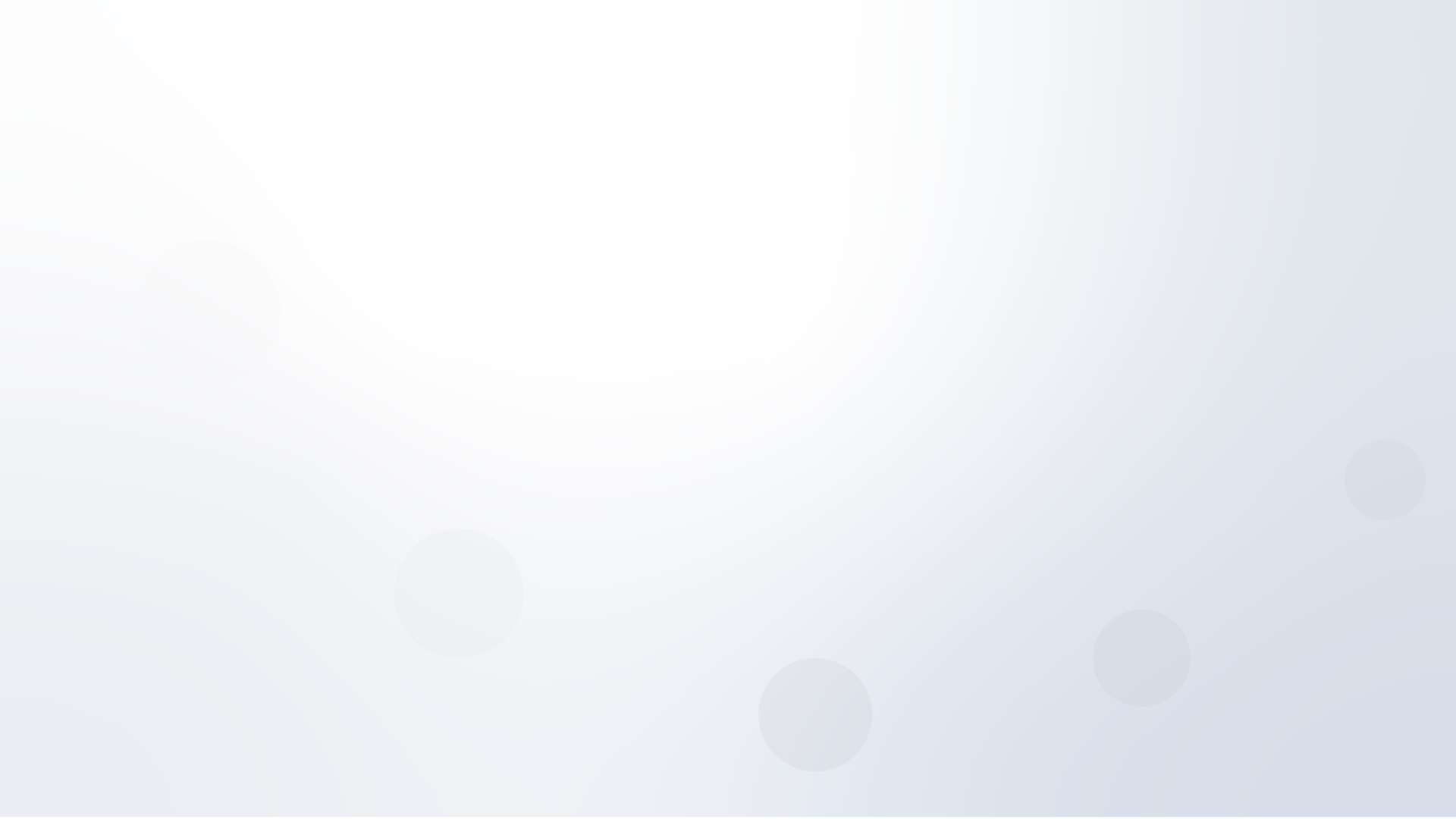 SUMMARY
AND CLOSE
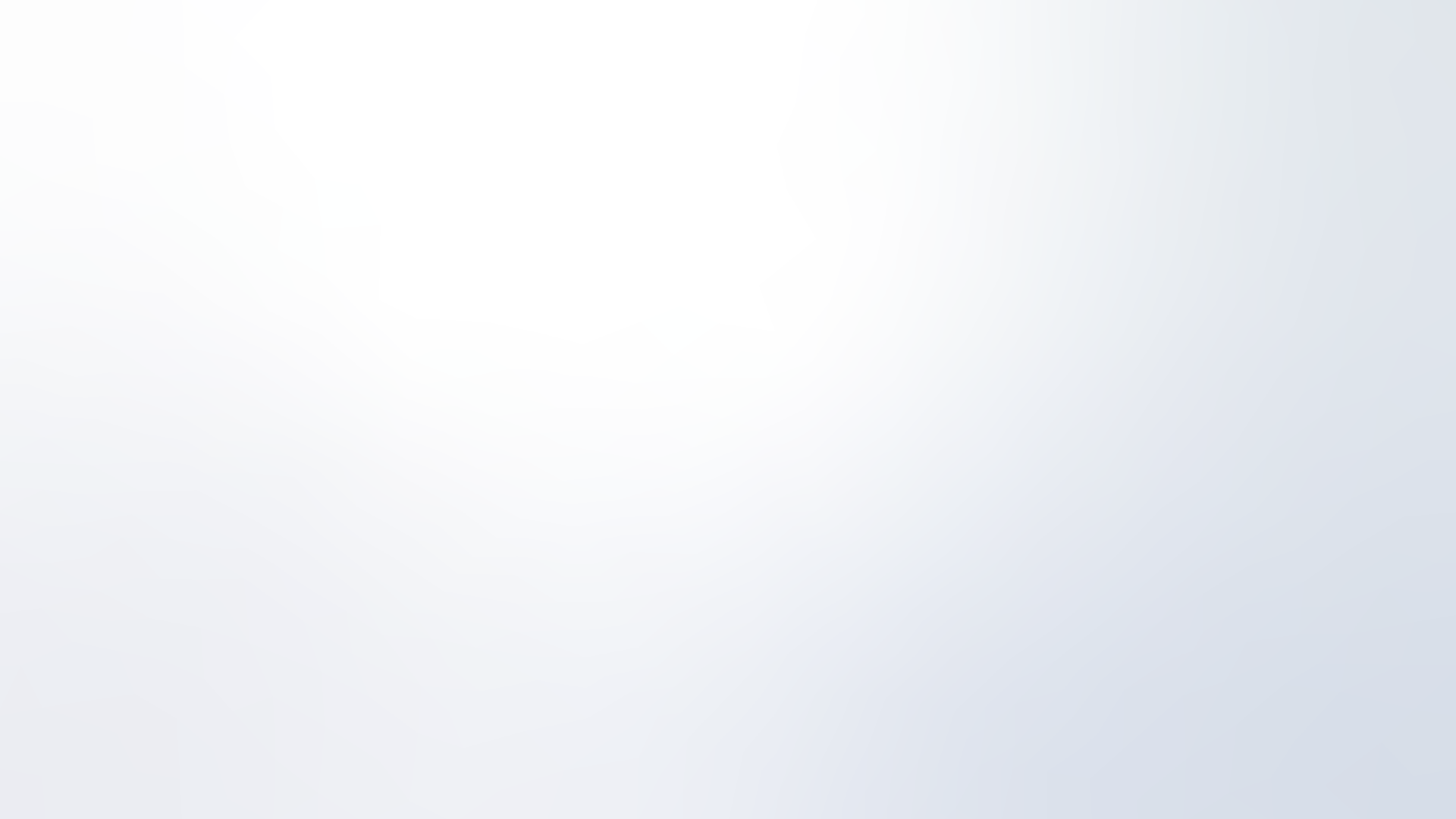 BEFORE YOU GO…
Thank you for participating in this educational programme on skin toxicities related to targeted therapy in GI and liver oncology
You now understand more about:
the skin toxicity associated with targeted therapy in GI and liver cancers
preventing and managing skin toxicities associated with targeted therapies in GI and liver cancers
involving a multidisciplinary team in the prevention, diagnosis, and management of skin toxicities associated with targeted therapy in GI and liver cancers
We hope you have found this educational programme useful for your daily practice
Throughout the slide set, there are links to additional information and resources
If you wish, you can revisit either resource at any time and dig deeper into a specific topic
On ESMO OncologyPRO you will find more information about MKI-related skin toxicities
ESMO, European Society for Medical Oncology; GI, gastrointestinal; MKI, multiple kinase inhibitor
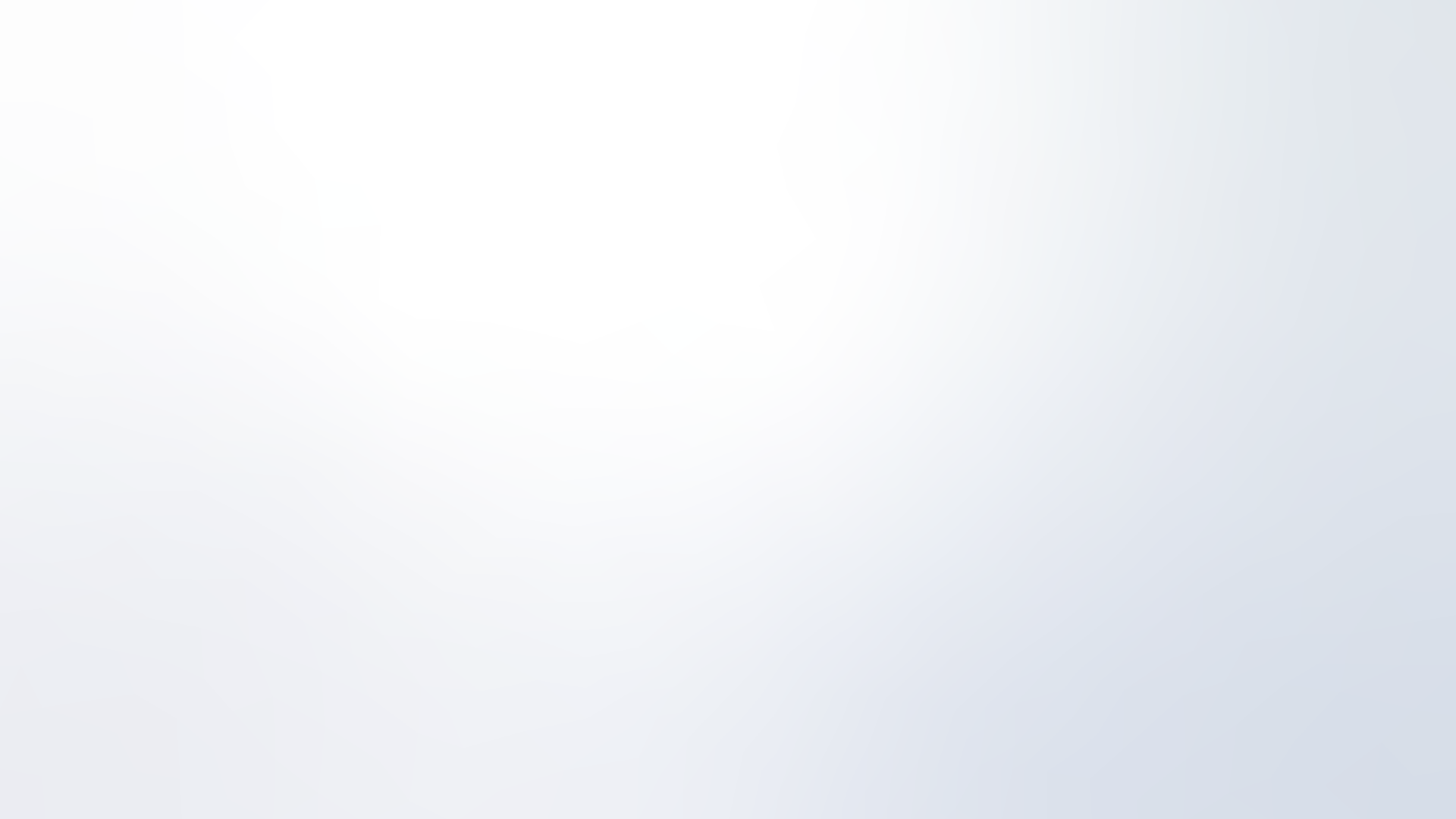 THANK YOU
Please visit the accredited e-learning at COR2ED Checkpoint to further explore:
the skin toxicity associated with targeted therapy in GI and liver cancers
the prevention and management of skin toxicities associated with targeted therapies in GI and liver cancers
involvement of a multidisciplinary team in the prevention, diagnosis, and management of skin toxicities associated with targeted therapy in GI and liver cancers
You can complete an assessment at the end of the e-learning and apply for your CME credit or MOC point.
CME, continuing medical education; GI, gastrointestinal; MOC, Maintenance of Certification
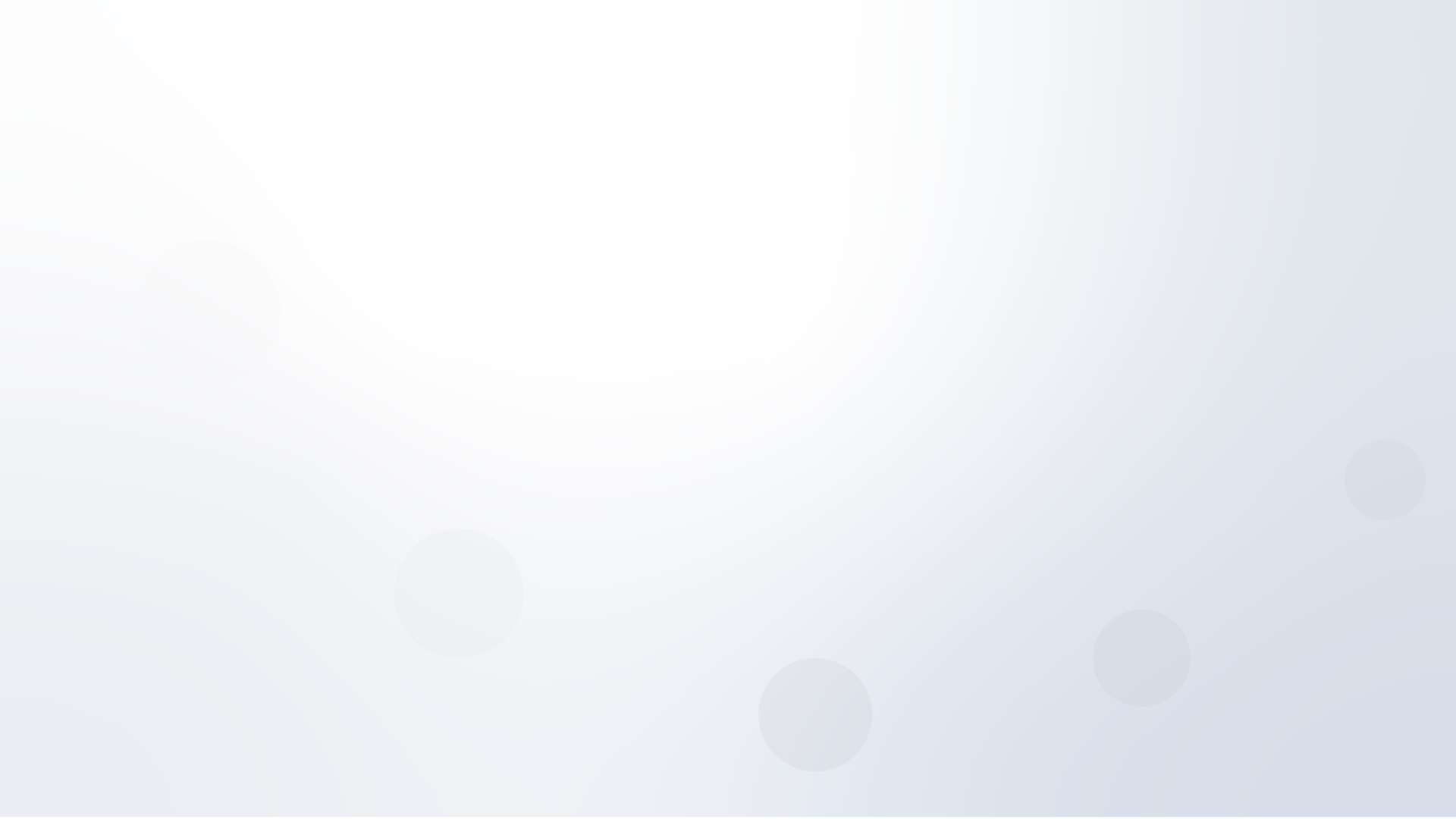 ADDITIONAL
RESOURCES AND INFORMATION
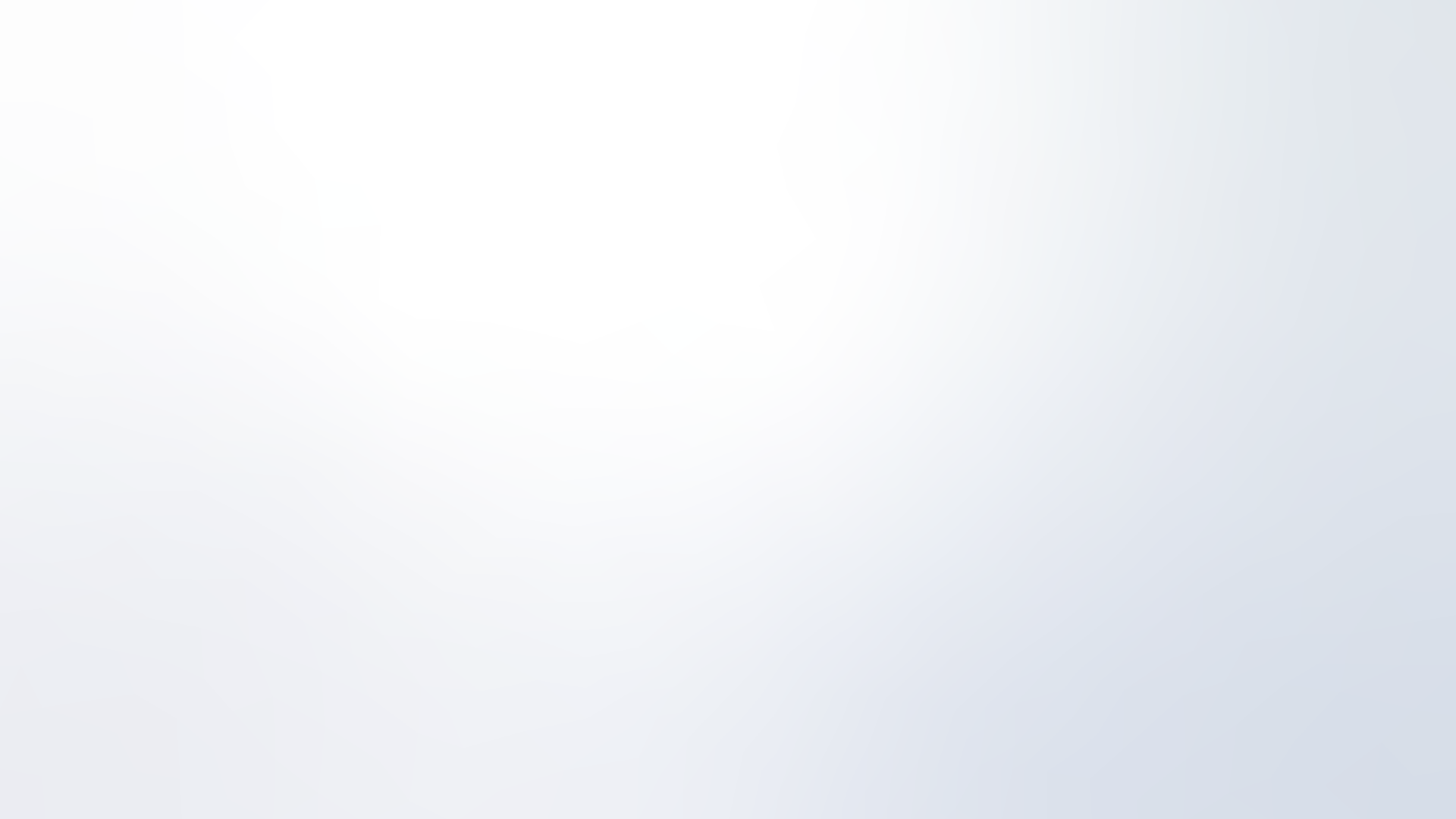 WHAT PATIENTS
CAN DO
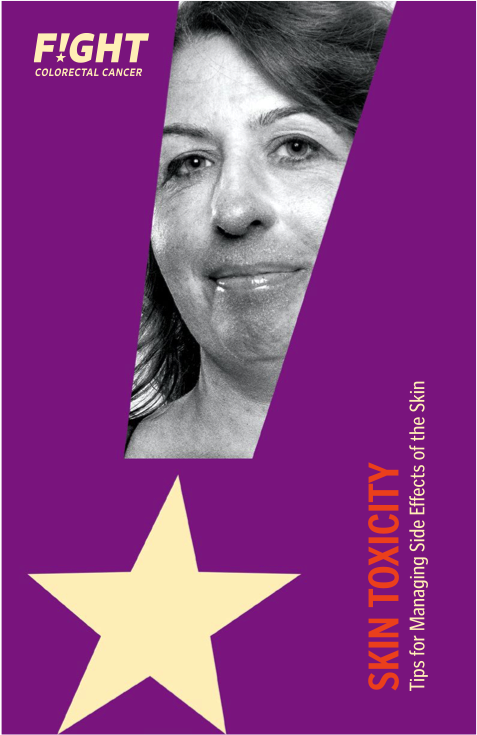 Fight Colorectal Cancer offers a variety of resources dedicated to educating patients and caregivers on skin toxicities such as Hand Foot Skin Reaction, Hand Foot Syndrome, and EGFR rash. All resources are reviewed by members of Fight CRC’s distinguished medical advisory board. Find access to these resources at https://fightcolorectalcancer.org/resources/skin-toxicity-resources/ 
Skin Toxicity Mini Magazine: offered in print or online
Patient testimonies: watch videos of patients detailing their experiences with side effects of the skin
Expert videos: watch videos of experts in the field discussing skin toxicities in lay terminology
ESMO, European Society for Medical Oncology; GI, gastrointestinal; MKI, multiple kinase inhibitor
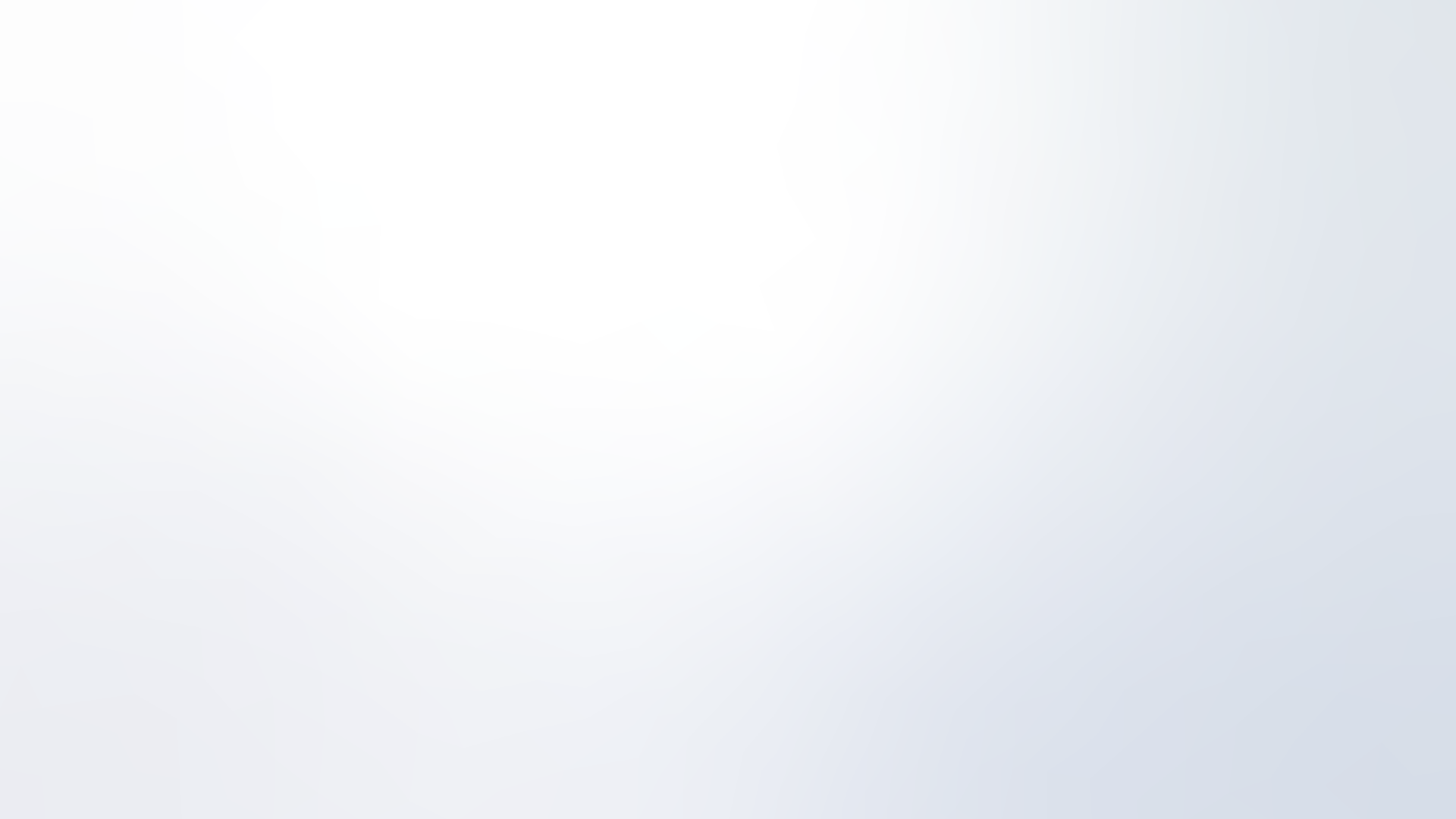 abbreviationS
HR, hazard ratio
MASCC, Multinational Association for Supportive Care in Cancer
mCRC, metastatic colorectal cancer
MESTT, MASCC EGFR inhibitor Skin Toxicity Tool
MKI, multiple kinase inhibitor
MOC, Maintenance of Certification
NA, not applicable
NCCN, U.S. National Comprehensive Cancer Network
NSAID, non-steroidal anti-inflammatory drug
ONS, Oncology Nursing Society
ORR, overall response rate
OS, overall survival
PARP, poly ADP ribose polymerase
PCOS, polycystic ovary syndrome
PDGF(R), platelet-derived growth factor (receptor)
PFS, progression-free survival
PRA, Physician's Recognition Award 
RCC, renal cell carcinoma
SCAR, severe cutaneous adverse reaction 
SPF, sun protection factor
Th, T helper cell
TKI, tyrosine kinase inhibitor
TTP, time to progression
UEMS, Union of European Medical Specialists
UVA, ultraviolet A
UVB, ultraviolet B
VEGFR, vascular endothelial growth factor receptor
WHO, World Health Organization
ABIM, American Board of Internal Medicine
ACCME, Accreditation Council for Continuing Medical Education
ADL, activities of daily living
AE, adverse event
AGA, American Gastroenterology Association
AMA, American Medical Association
ASCO, American Society of Clinical Oncology
AST, American Society of Transplantation
BCR–ABL, Philadelphia translocation
BRAF, v-raf murine sarcoma viral oncogene homolog B1
BSA, body surface area
CME, continuing medical education
CRC, colorectal cancer
CTCAE, Common Terminology Criteria for Adverse Events
EACCME, European Accreditation Council for Continuing Medical Education
EGFR, epidermal growth factor receptor
ERK, Extracellular signal-regulated kinase
ESMO, European Society for Medical Oncology
FDA, U.S. Food and Drug Admninstration
Flt3, fms-related tyrosine kinase receptor 3
FOLFIRI, leucovorin calcium (calcium folinate), 5-fluorouracil, and irinotecan
FOLFOX, leucovorin calcium (calcium folinate), 5-fluorouracil, and oxaliplatin
GI, gastrointestinal
GIST, gastrointestinal stromal tumor
HCC, hepatocellular carcinoma
HFS, hand–foot syndrome
HFSR, hand–foot skin reaction
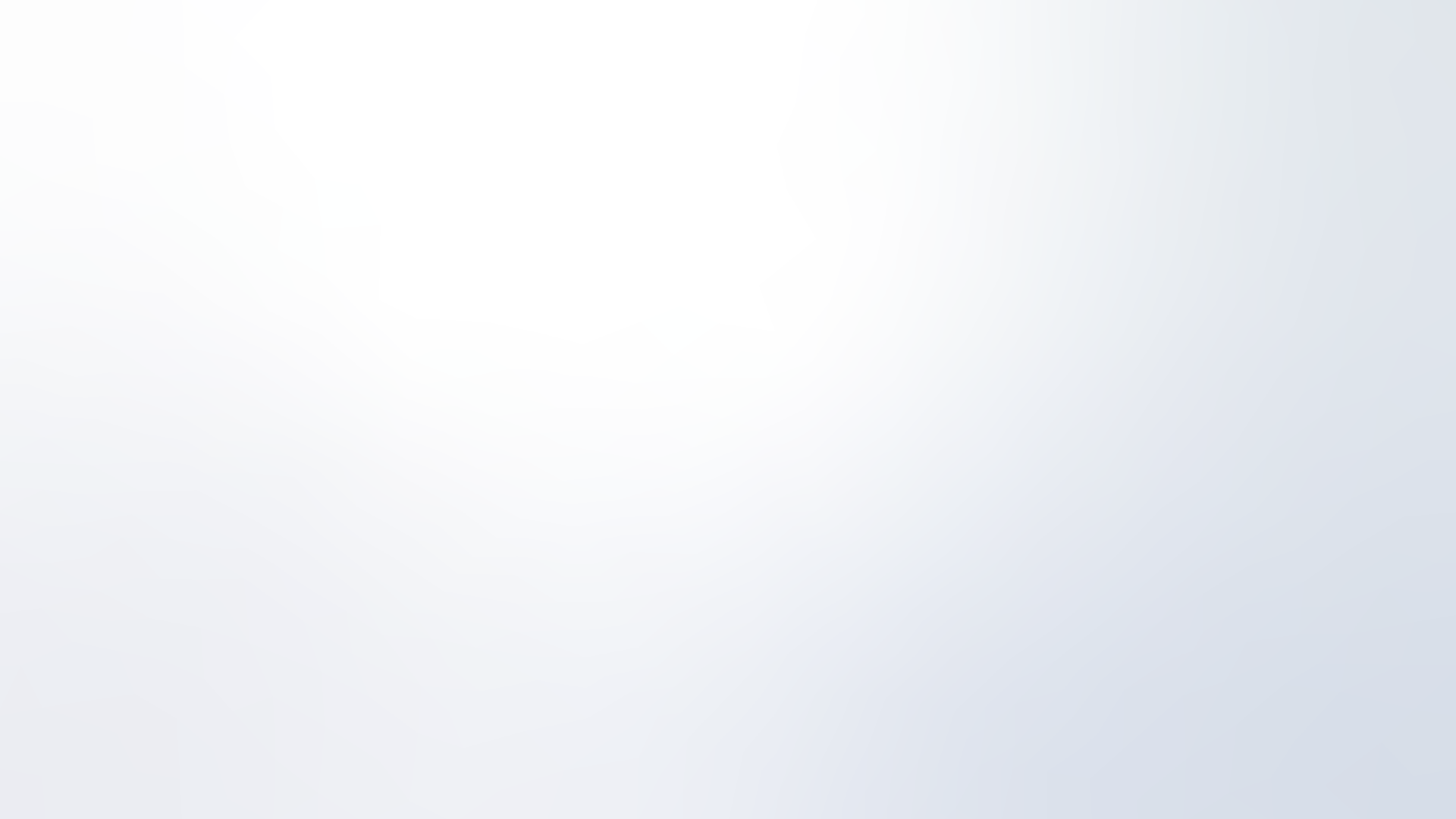 REFERENCES
Alloo A, et al. Br J Dermatol. 2015;173:574-7.
Argilés G, et al. Ann Oncol. 2019;30 suppl 4:iv135(O-026).
Avastin (bevacizumab) Prescribing Information.
Ayvakit (avapritinib) Prescribing Information.
Beech J, et al. Future Oncol. 2018;14:2531-41. 
Bekaii-Saab TS, et al. Lancet Oncol. 2019;20:1070-82.
Bellón T. Drug Saf. 2019;42:973-92.
Belum VR, et al. Curr Oncol Rep. 2013;15:249-59.
Blay J-Y, et al. Lancet Oncol. 2015;16:550-60.
Boers-Doets CB, et al. Future Oncol. 2013;9:1883-92.
Boers-Doets CB, et al. Oncologist. 2012;17:135-44.
Bolognia JL, et al. Glucocorticosteroids. Dermatology. 3rd ed. 2012. Ch 125, 2075-88.
Borovicka JH, et al. Arch Dermatol. 2011;147:1403-9.
Braftovi (encorafenib) Prescribing Information.
Brönnimann M, Yawalkar N. Curr Opin Allergy Clin Immunol. 2005;5:317-21.
Bruix J, et al. J Clin Oncol. 2018;36 suppl 4:412.
Cabometyx (cabozantinib) Prescribing Information.
Chanprapaph K, et al. Am J Clin Dermatol. 2016;17:387-402.
Cheng A-L, et al. Oral presentation at ESMO Asia 2019. Ann Oncol. 2019;30 suppl 9:ix183-202.
Cyramza (ramucirumab) Prescribing Information.
De Wit M, et al. Support Care Cancer. 2014;22:837-46.
Ely JW, Stone MS. Am Fam Physician. 2010;81:726-34.
Erbitux (cetuximab) Prescribing Information.
Etienne G, et al. N Engl J Med. 2002;347:446.
Ference JD, Last AR. Am Fam Physician. 2009;79:135-40.
Gleevec (imatinib) Prescribing Information.
Gomez P, Lacouture ME. Oncologist. 2011;16:1508-19.
Gomez P, Lacouture ME. Oncologist. 2011;16:1508-19.
Gordon CR, et al. Ann Plast Surg. 2009;62:707-9.
Grothey A et al. Oncologist. 2014;19:669-80. 
Grothey A, et al. Poster presented at ASCO Annual Meeting I, 2013. J Clin Oncol. 2013;31:15 suppl.3637.
Guztmer R, et al. Dtsch Arztebl Int. 2012;109:133-40.
Haneke E. Dermatol Res Pract. 2012;2012:783924.  
Hiraoka A, et al. Cancer Med. 2019;8:3719-28.  
Hofheinz R-D, et al. Oncologist. 2016;21:1483-91
Jonker DJ, et al. N Engl J Med. 2007;357:2040-8.  
Joshi SS, et al. Cancer. 2010;116:3916-23.
Klufa J, et al. Sci Transl Med. 2019;11:eaax2693.
Kopetz S, et al. N Engl J Med. 2019;381:1632-1643.
Krishnamoorthy SK, et al. Therap Adv Gastroenterol. 2015;8:285-97.
Lacouture ME, et al. Clin Colorectal Cancer. 2018;17: 85-96.
Lacouture ME, et al. J Clin Oncol. 2010;28:1351-7.
Lacouture ME, et al. Oncologist. 2008;13:1001-11.
Lacouture ME, et al. Support Care Cancer. 2010;18:509-22.
Lacouture ME, et al. Support Care Cancer. 2011;19:1079-95.
Lee JL, et al. Ann Oncol. 2015;26:2300-5.
Lenvima (lenvatinib) Prescribing Information.
Manchen E, et al. J Support Oncol. 2011;9:13-23.
McLellan B, et al. Ann Oncol. 2015;26:2017-26
McLellan B, Kerr H. Dermatol Ther. 2011;24:396-400.
National Cancer Institute. Cancer Therapy Evaluation Program. Common Terminology Criteria for Adverse Events v5.0. 27 November 2017. (Accessed 31 January 2020.).
NCCN Guidelines. Colon Cancer. Version 2.2020 (3 March 2020).
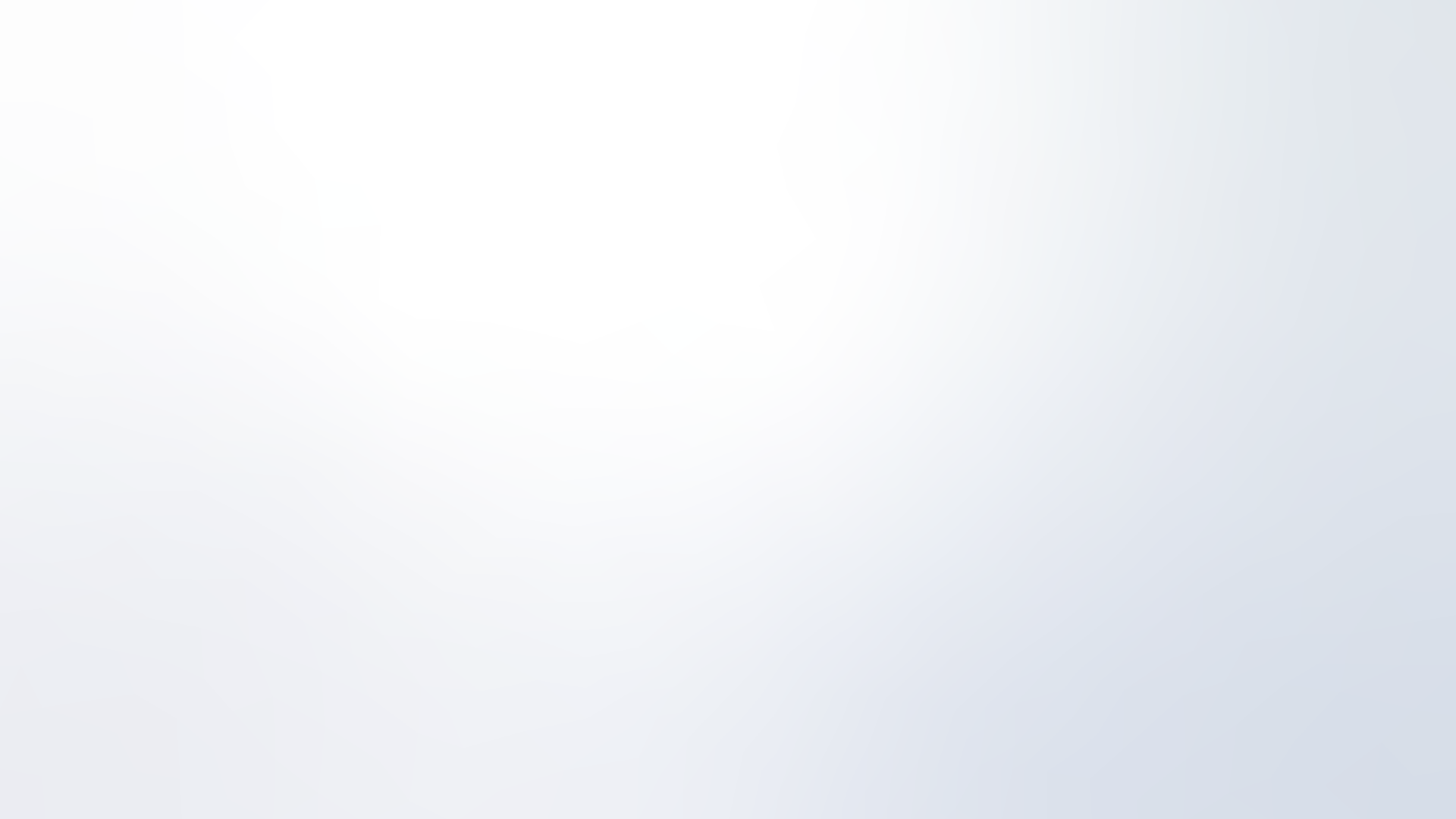 REFERENCES CONTINUED
NCCN Guidelines. Colon Cancer. Version 2.2020 (3 March 2020).
Nexavar (sorafenib) Prescribing Information.
Potthoff K, et al. Ann Oncol. 2011;22:524-35.
Puzanov I, et al. J Clin Oncol. 2011;29 suppl 15:e21113
Robert C, et al. Semin Oncol. 2012;39:227-40.
Rossi A, et al. J Cosmet Dermatol. 2017;16:537-41
Rugo HS, et al. Lancet Oncol. 2017;18:654-62.
Scott LC, et al. Sarcoma. 2005;9:157-60.
Segaert S, et al. Eur J Cancer. 2009;45 suppl 1:295-308.
Sinha R, et al. Br J Dermatol. 2012;167:987-94.
Sollena P, et al. Drugs Context. 2019; 8:212613.
Sprycel (dasatinib) Prescribing Information.
Stivarga (regorafenib) Prescribing
Sutent (sunitinib) Prescribing Information.
Tang N, Ratner D. Dermatol Surg. 2016;42 suppl 1:S40-8.
Tarceva (erlotinib) Prescribing Information.
Tasigna (nilotinib) Prescribing Information.
Vectibix (panitumumab) Prescribing Information.
Wang P, et al. Expert Rev Gastroenterol Hepatol. 2018;12:1-8.
Widakowich C, et al. Oncologist. 2007;12;1443-55.
Wozel G, et al. J Dtsch Dermatol Ges. 2010;8:243-9.
Zaltrap (aflibercept) Prescribing Information.
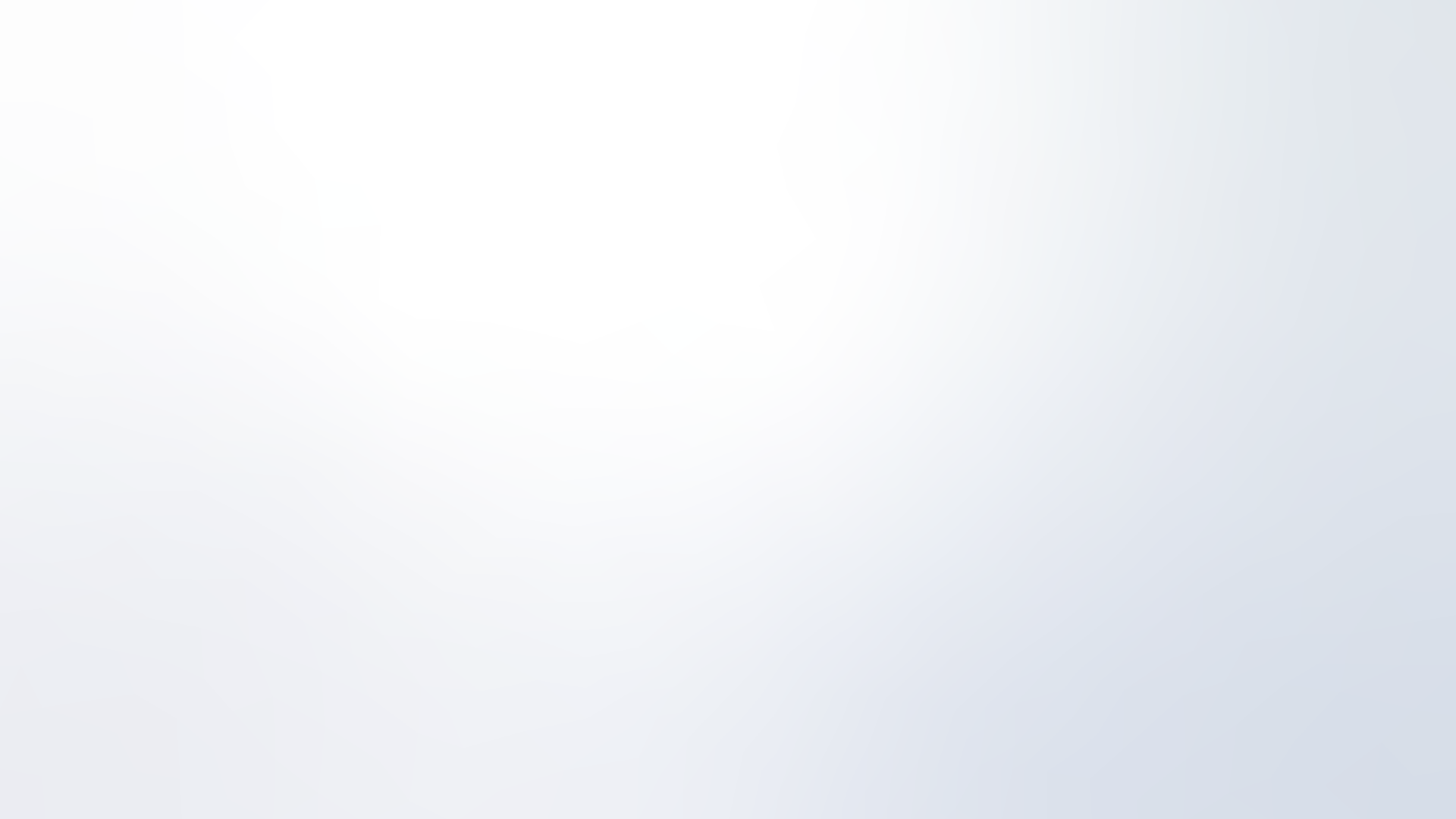 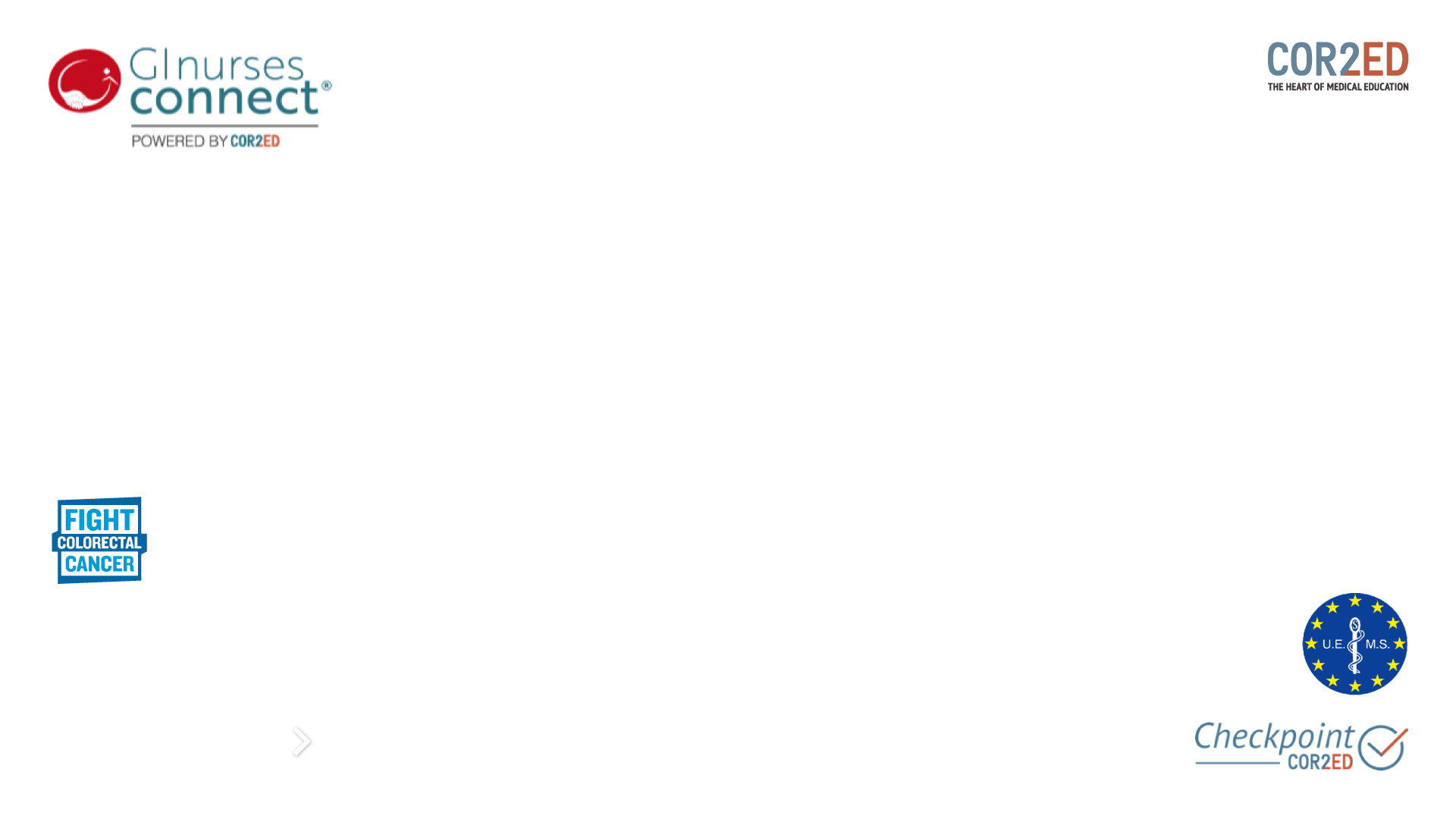 COR2ED CHECKPOINT
COR2ED Checkpoint, made available on https://checkpoint.cor2ed.com and organised by COR2ED, is accredited by the European Accreditation Council for Continuing Medical Education (EACCME) to provide the following CME activity for medical specialists.

Each medical specialist should claim only those credits that he/she actually spent in the educational activity. The EACCME is an institution of the European Union
of Medical Specialists (UEMS). Only those e-learning materials that are displayed on the UEMS-EACCME website have formally been accredited.

Through an agreement between the European Union of Medical Specialists (UEMS) and the American Medical Association (AMA), physicians may convert EACCME credits to an equivalent number of AMA PRA Category 1 CreditsTM. 

Information on the process to convert EACCME credit to AMA credit can be found 
at www.ama-assn.org/education/earn-credit-participation-international-activities
AMA, American Medical Association; CME, continuing medical education; EACCME, European Accreditation Council for Continuing Medical Education; PRA, Physician's Recognition Award; UEMS, Union of European Medical Specialists
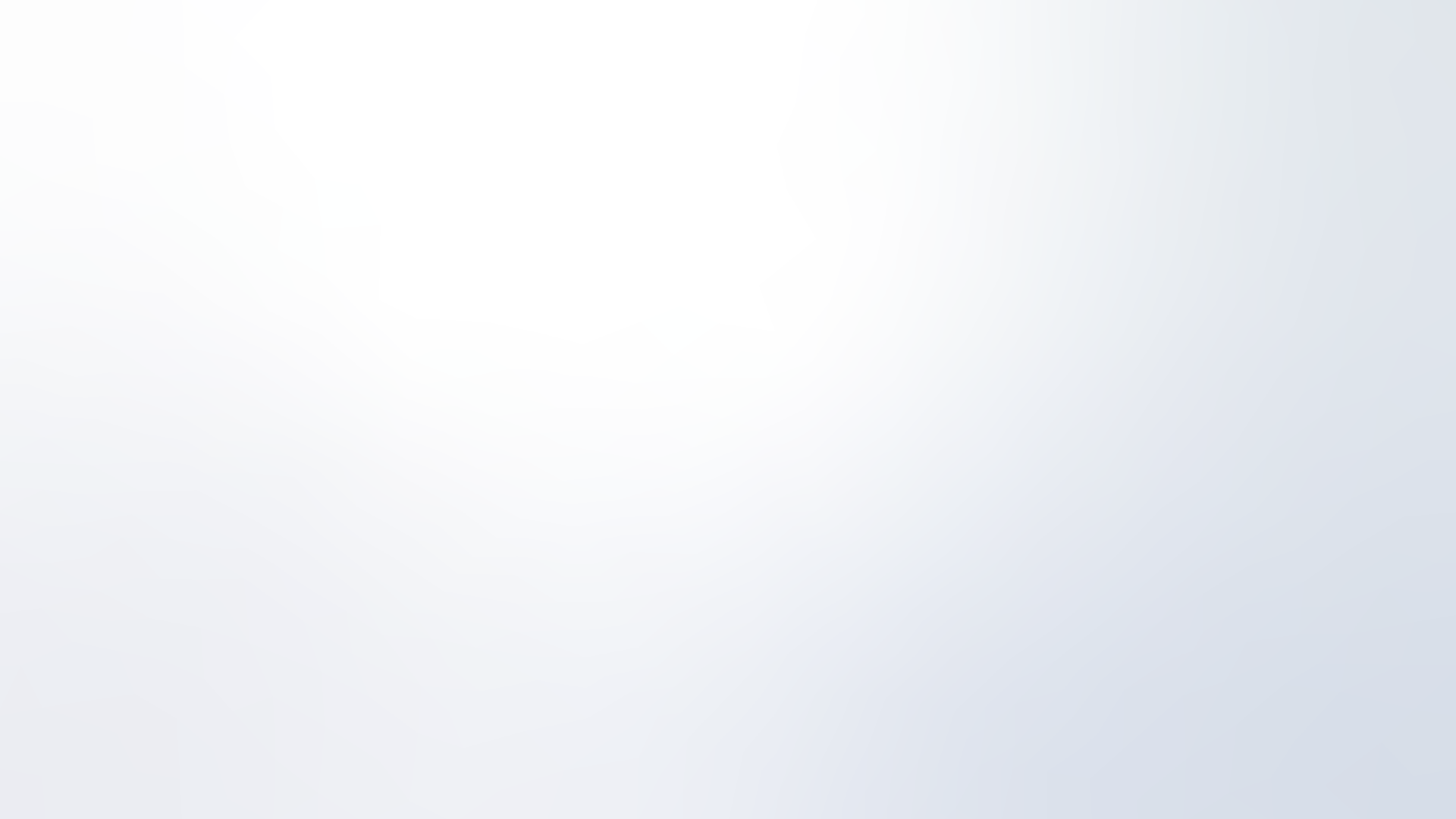 EUROPEAN ACCREDITATION COUNCIL FOR 
CONTINUING MEDICAL EDUCATION (EACCME) CREDIT
COR2ED Checkpoint, made available on https://checkpoint.cor2ed.com and organised by COR2ED, is accredited by the European Accreditation Council for Continuing Medical Education (EACCME) to provide the following CME activity for medical specialists.

Each medical specialist should claim only those credits that he/she actually spent in the educational activity. The EACCME is an institution of the European Union of Medical Specialists (UEMS). Only those e-learning materials that are displayed on the UEMS-EACCME website have formally been accredited.

Through an agreement between the European Union of Medical Specialists (UEMS) and the American Medical Association (AMA), physicians may convert EACCME credits to an equivalent number of AMA PRA Category 1 CreditsTM. 

Information on the process to convert EACCME credit to AMA credit can be found 
at www.ama-assn.org/education/earn-credit-participation-international-activities
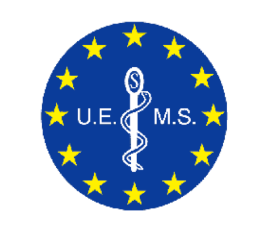 AMA, American Medical Association; CME, continuing medical education; EACCME, European Accreditation Council for Continuing Medical Education; PRA, Physician's Recognition Award; UEMS, Union of European Medical Specialists
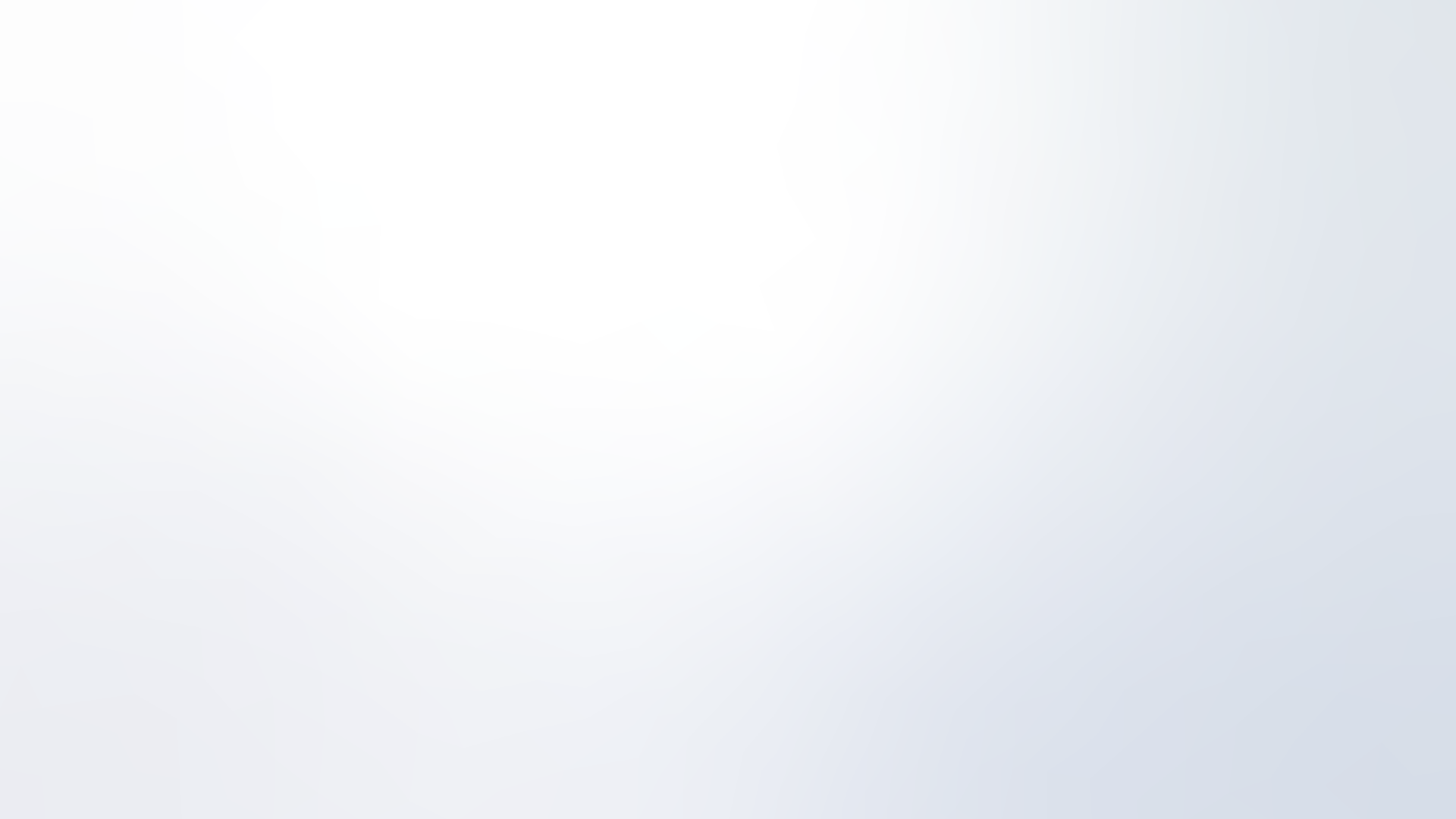 CME CREDITS AND MAINTENANCE OF CERTIFICATION (MOC) POINTS
This activity has been planned and implemented in accordance with the accreditation requirements and policies of the Accreditation Council for Continuing Medical Education (ACCME) through the joint providership of Siyemi Learning and COR2ED. Siyemi Learning is accredited by the ACCME to provide continuing medical education for physicians.

Siyemi Learning designates this enduring material for a maximum of 1.5 AMA PRA Category 1 Credit™. Physicians should claim only the credit commensurate with the extent of their participation in the activity.

Successful completion of this CME activity, which includes participation in the evaluation component, enables the participant to earn up to 1.5 MOC points in the American Board of Internal Medicine’s (ABIM) maintenance of Certification (MOC) program. Participants will earn MOC points equivalent to the amount of CME credits claimed for the activity. It is the CME activity provider’s responsibility to submit participant completion information to ACCME for the purpose of granting ABIM MOC credit.
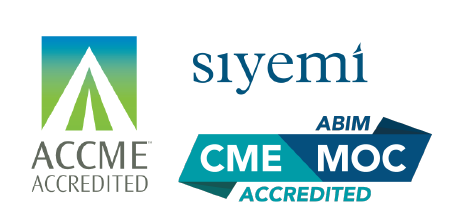 ACCME, Accreditation Council for Continuing Medical Education; AMA, American Medical Association; CME, continuing medical education; EACCME, European Accreditation Council for Continuing Medical Education; MOC, Maintenance of Certification; PRA, Physician's Recognition Award; UEMS, Union of European Medical Specialists
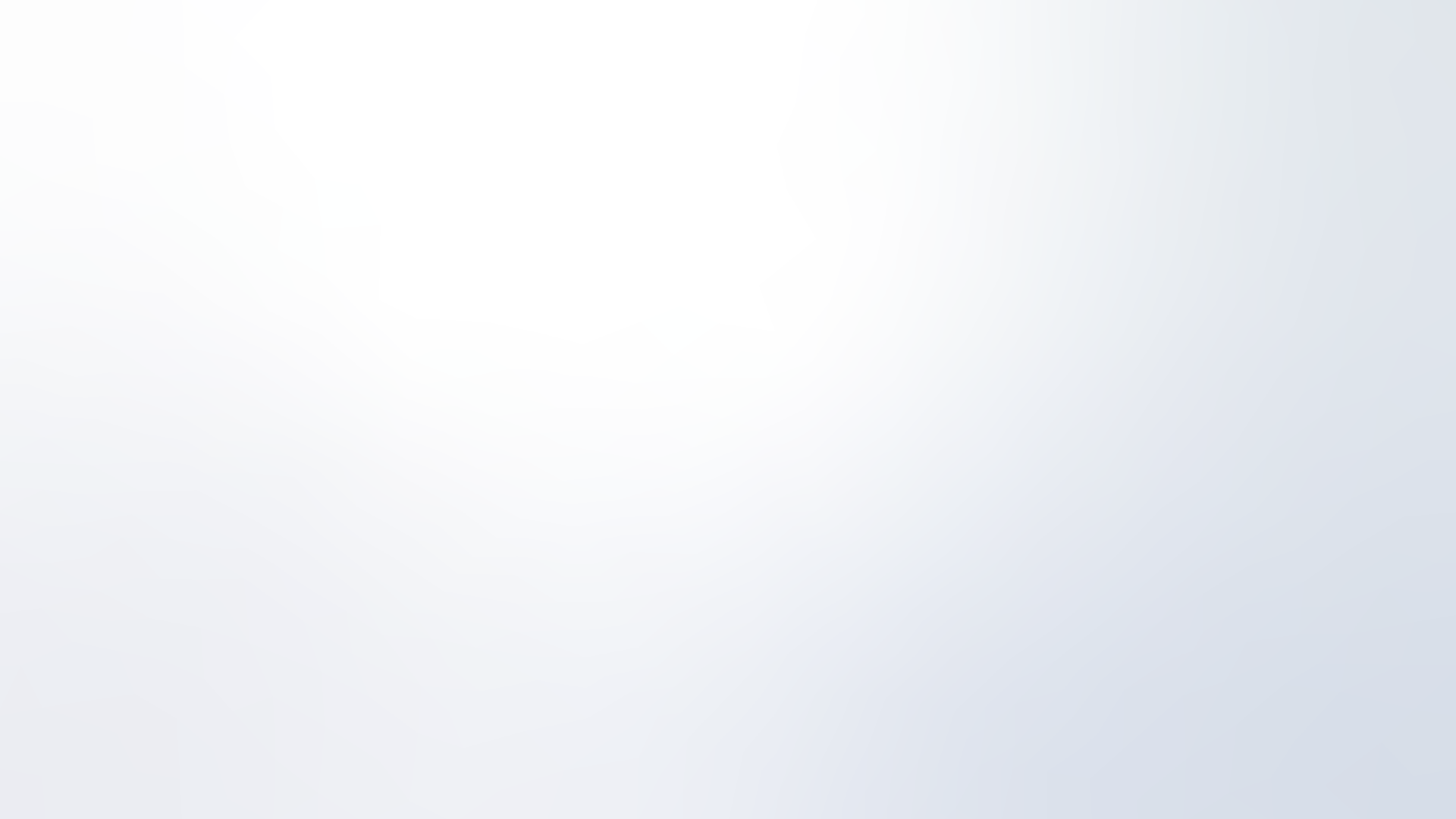 Financial disclosures
Dr. Catherine Frenette, Scripps Clinic Center for Organ and Cell Transplantation, San Diego, USA
Received financial support/sponsorship for research support, consultation or speaker fees from the following companies:
Bayer
Bristol Meyers Squibb
Eisai
Exelixis
Dr. Victor Hugo Fonseca de Jesus, Carmago Cancer Center, São Paulo, Brazil
Has no relevant financial relationships to disclose  
Natasha Pinheiro, Memorial Sloan Kettering Cancer Center, New York, USA
Has no relevant financial relationships to disclose 
Dr. Nicole LeBoeuf, Harvard Medical School, Boston, USA
Received financial support/sponsorship for research support, consultation or speaker fees from the following companies:
Bayer
Seattle Genetics
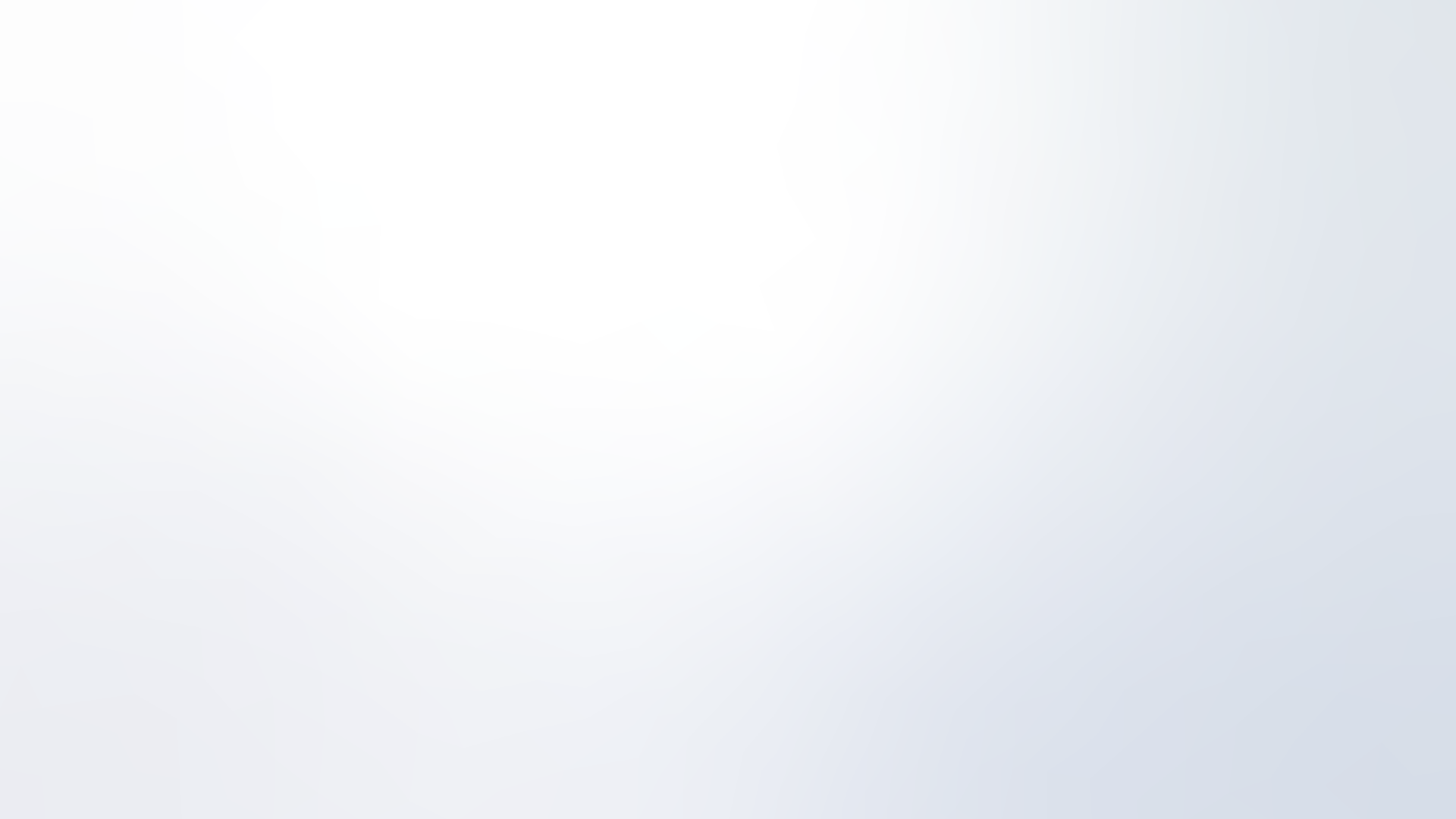 Acknowledgment and Disclaimers
The full programme is supported through an Independent Educational Grant from Bayer 
The material and content contained within this slide deck are for healthcare professionals only
The material is provided for informational and educational purposes only. The information provided is not intended as a substitute for medical professional help, advice, diagnosis, or treatment and may not be applicable to every case or country.
The views of the Scientific Committee responsible for creating this resource are their own personal opinion. They do not necessarily represent the views of the members’ academic or medical institutions or the GI, HCC, or GI NURSES CONNECT groups.
Content created: September 2020
GI, gastrointestinal; HCC, hepatocellular carcinoma